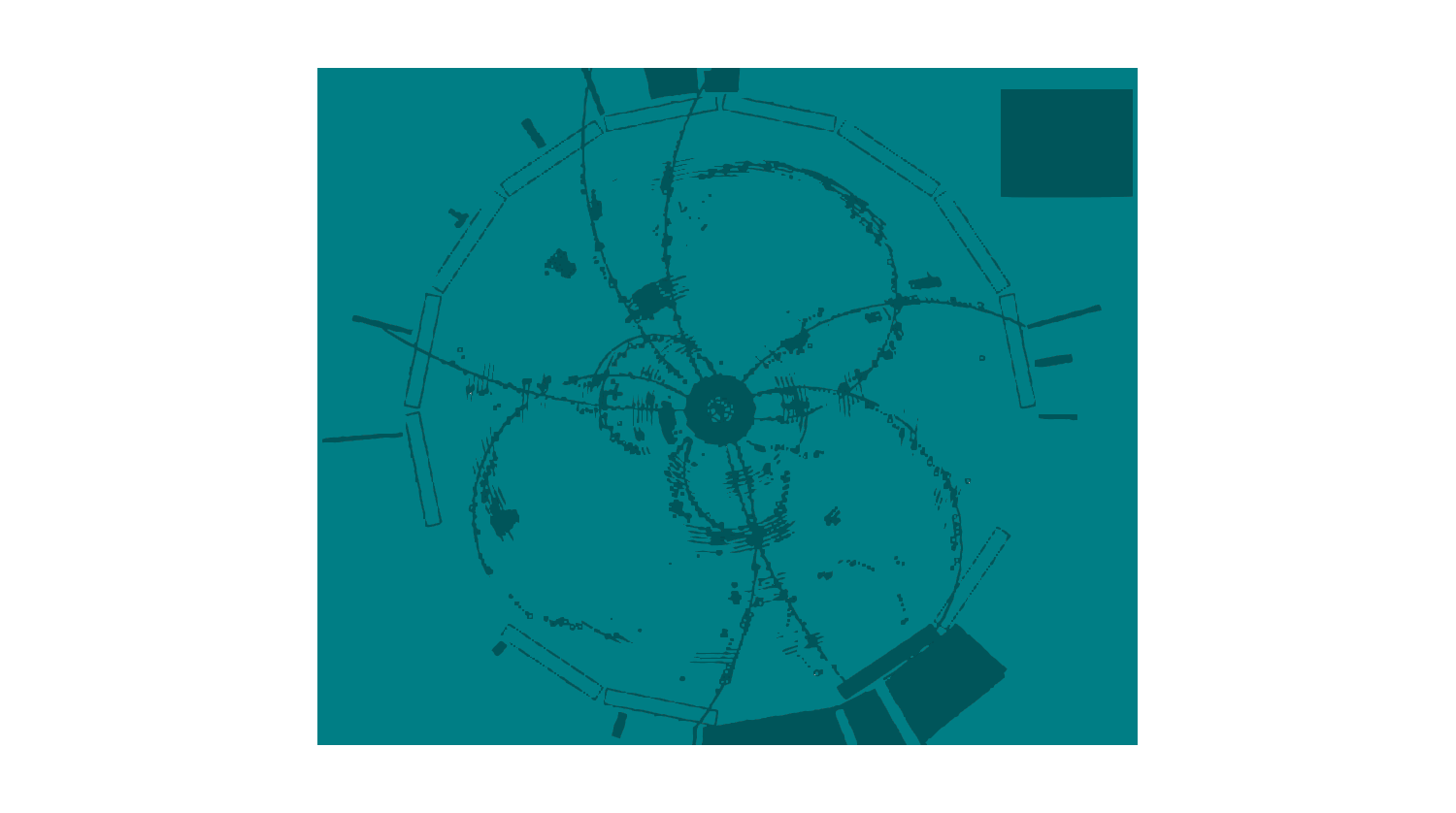 Masterclass – 1
Quanti colori hanno i quark?
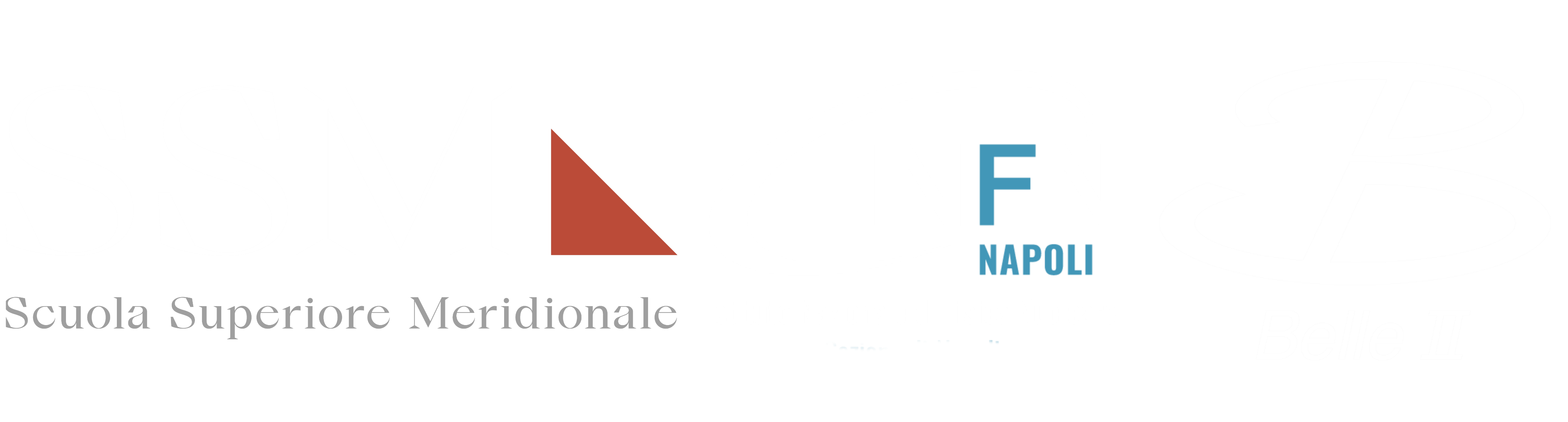 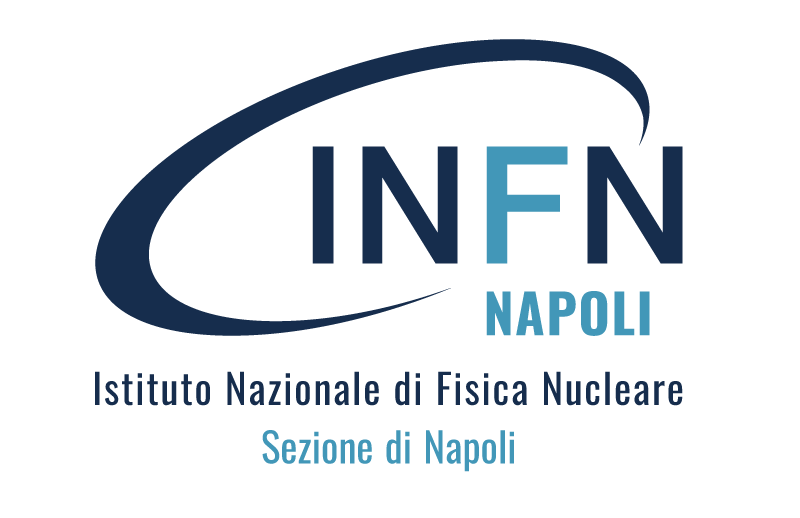 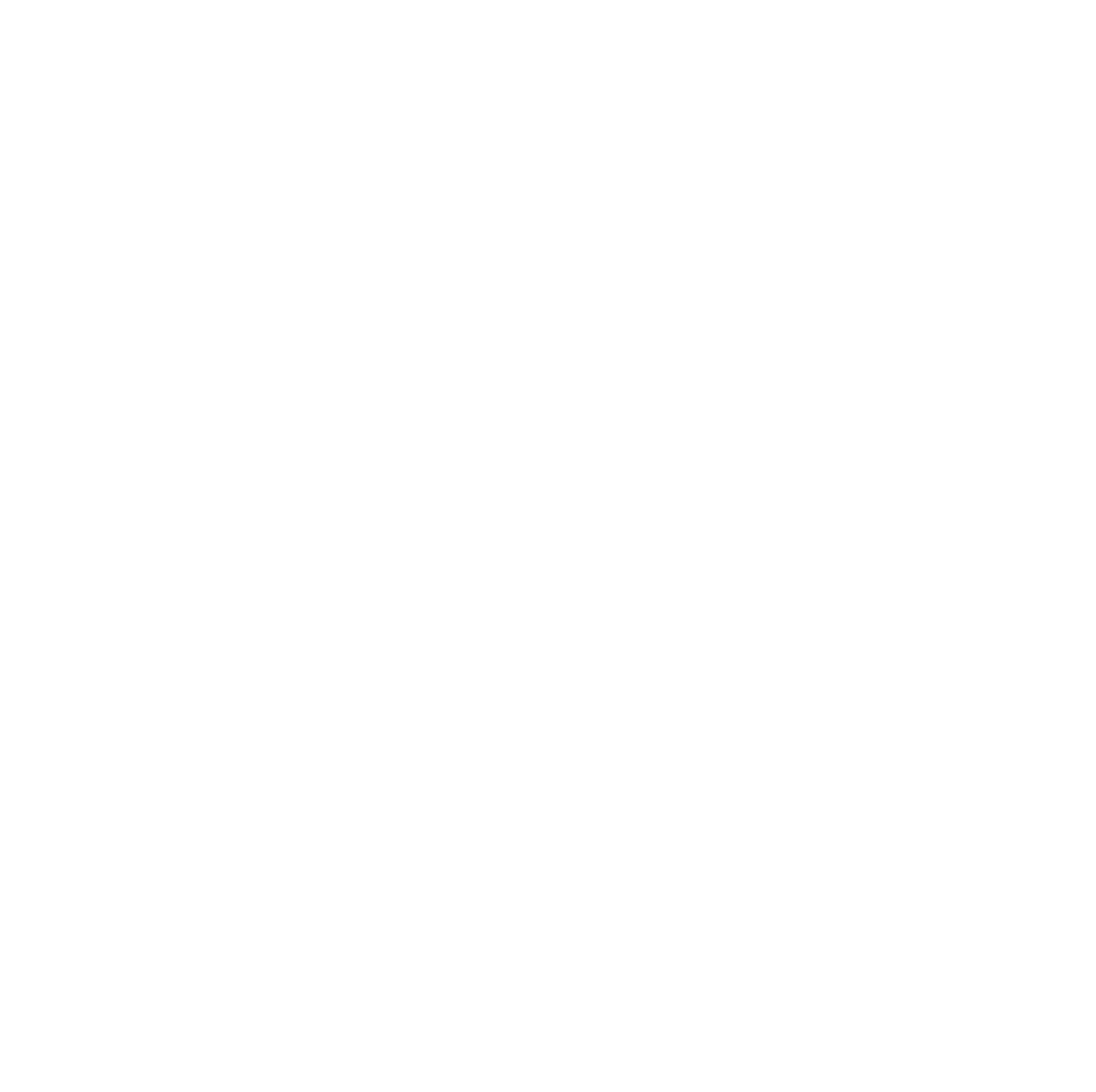 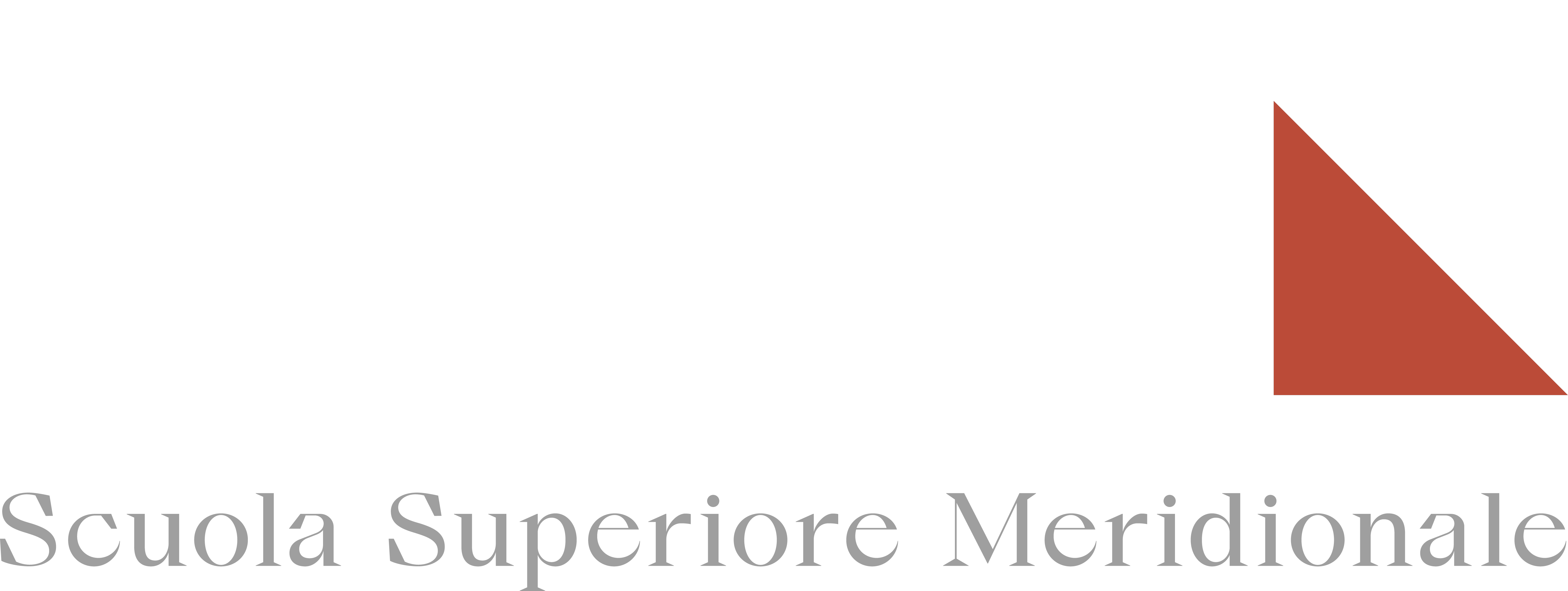 Giovanni Gaudino – Mario Merola
Programma di oggi
Programma di oggi
10 – 11.45
Talk introduttivo
Che cosa è la fisica delle particelle?
Cosa è il Modello Standard?
Come sono prodotte le particelle e cos’è il valore R?
Programma di oggi
11.45 – 12
10 – 11.45
Talk introduttivo
Che cosa è la fisica delle particelle?
Cosa è il Modello Standard?
Come sono prodotte le particelle e cos’è il valore R?
Break
Programma di oggi
11.45 – 12
10 – 11.45
12.00 – 12.30
Talk introduttivo
Che cosa è la fisica delle particelle?
Cosa è il Modello Standard?
Come sono prodotte le particelle e cos’è il valore R?
Break
Detector
È completo il Modello Standard?
Come vediamo le particelle?
I decadimenti delle particelle
Belle II
Programma di oggi
11.45 – 12
10 – 11.45
12.00 – 12.30
12.30 – 12.45
Talk introduttivo
Che cosa è la fisica delle particelle?
Cosa è il Modello Standard?
Come sono prodotte le particelle e cos’è il valore R?
Break
Detector
È completo il Modello Standard?
Come vediamo le particelle?
I decadimenti delle particelle
Belle II
Quiz 1
Programma di oggi
11.45 – 12
10 – 11.45
12.00 – 12.30
12.30 – 12.45
Talk introduttivo
Che cosa è la fisica delle particelle?
Cosa è il Modello Standard?
Come sono prodotte le particelle e cos’è il valore R?
Break
Detector
È completo il Modello Standard?
Come vediamo le particelle?
I decadimenti delle particelle
Belle II
Quiz 1
Programma di oggi
12.45 – 13.45
Pranzo
Programma di oggi
12.45 – 13.45
13.45 – 14.30
Pranzo
Introduzione analisi
Tipi di eventi
Come possiamo misurare il numero di colori?
Esercizi di pratica
Programma di oggi
12.45 – 13.45
13.45 – 14.30
14.30 – 14.45
Pranzo
Introduzione analisi
Tipi di eventi
Come possiamo misurare il numero di colori?
Esercizi di pratica
Break
Programma di oggi
12.45 – 13.45
13.45 – 14.30
14.30 – 14.45
14.45 – 16.45
Pranzo
Introduzione analisi
Tipi di eventi
Come possiamo misurare il numero di colori?
Esercizi di pratica
Break
Analisi dei dati di Belle II + Quiz Finale
Quanti colori hanno i quark?
Analisi dei risultati
Quiz finale
Programma di oggi
12.45 – 13.45
13.45 – 14.30
14.30 – 14.45
14.45 – 16.45
Pranzo
Introduzione analisi
Tipi di eventi
Come possiamo misurare il numero di colori?
Esercizi di pratica
Break
Analisi dei dati di Belle II + Quiz Finale
Quanti colori hanno i quark?
Analisi dei risultati
Quiz finale
Iniziamo!
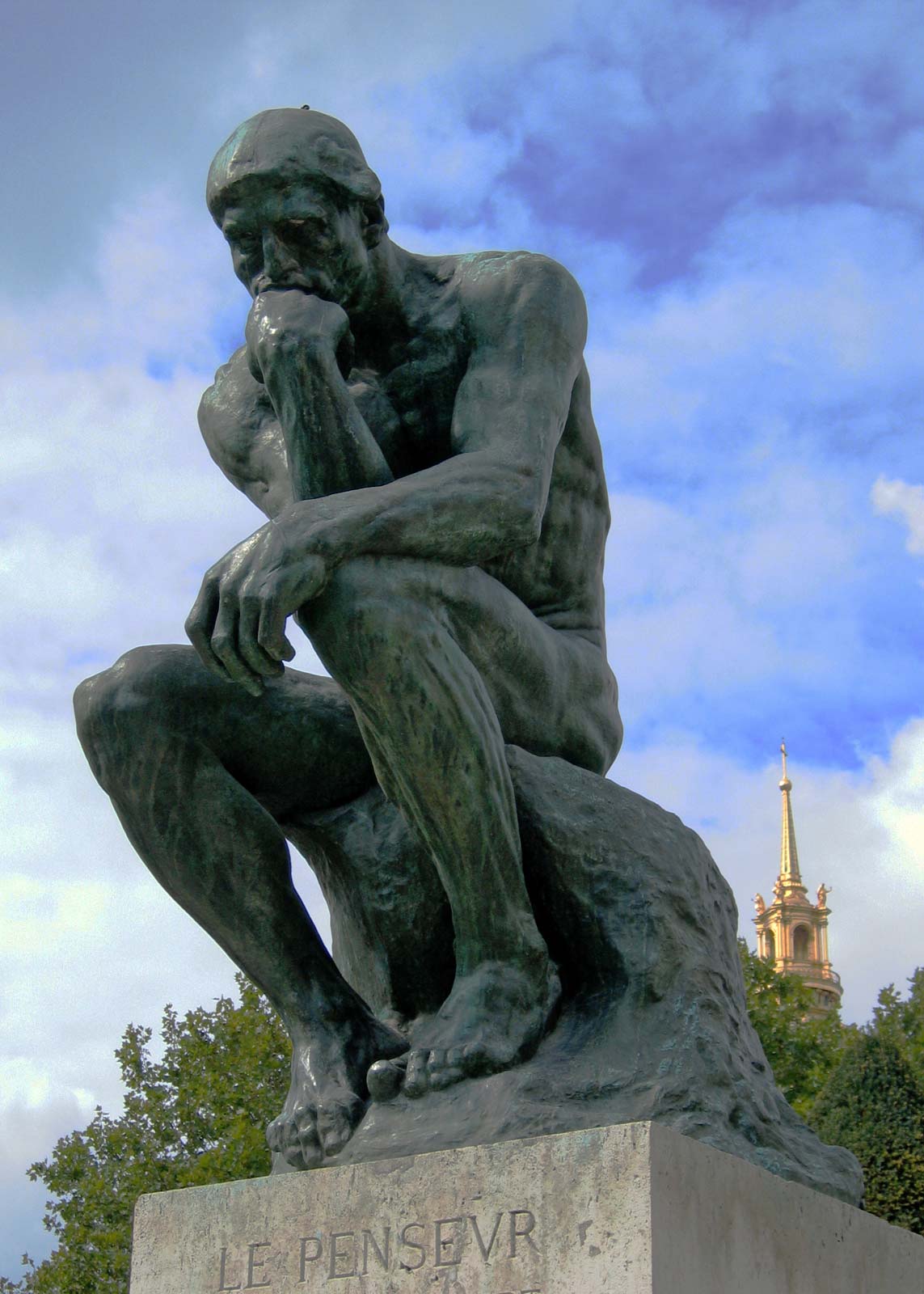 A cosa pensiamo di solito?
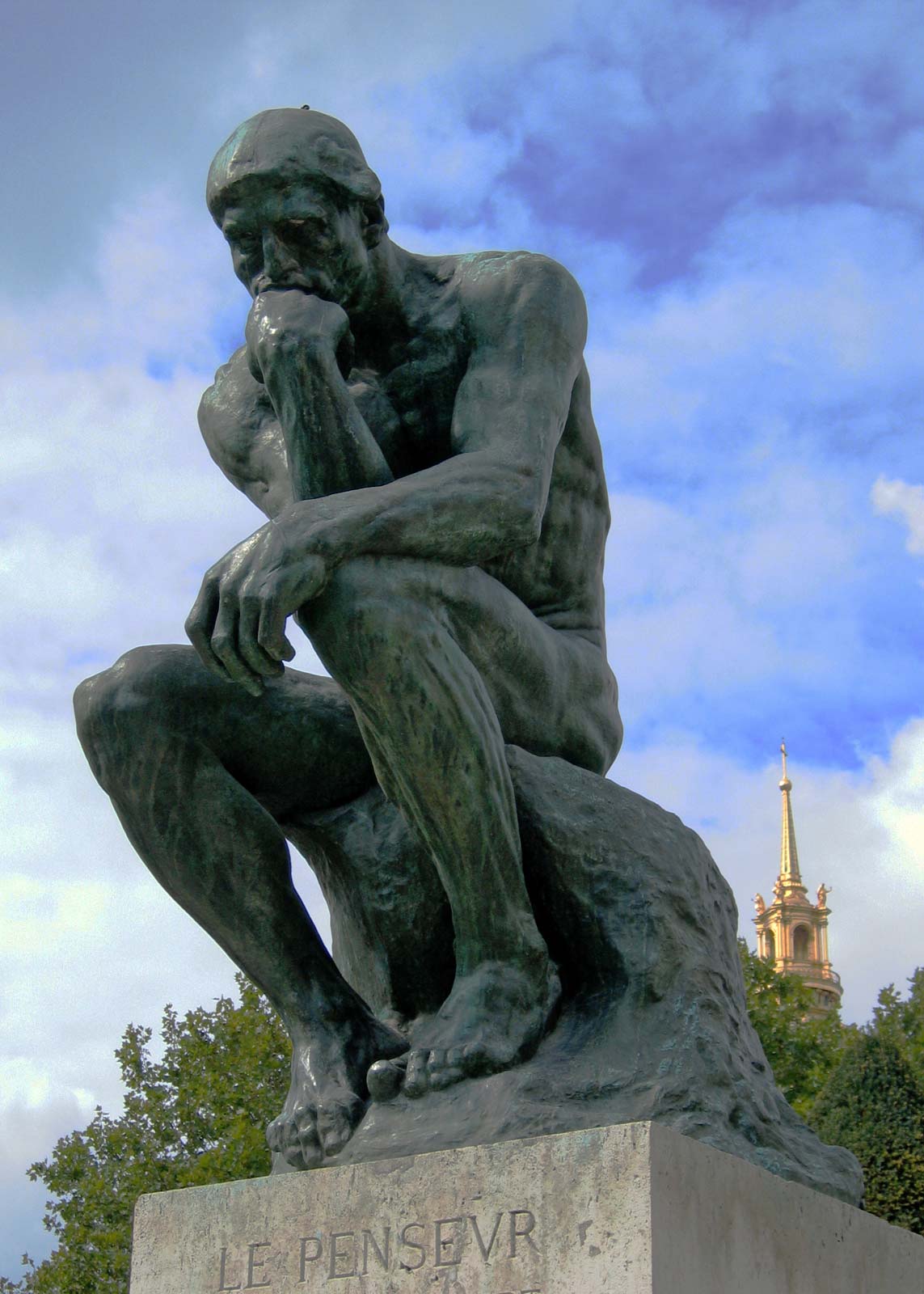 A cosa pensiamo di solito?
Che fame, dove posso prendere del cibo?
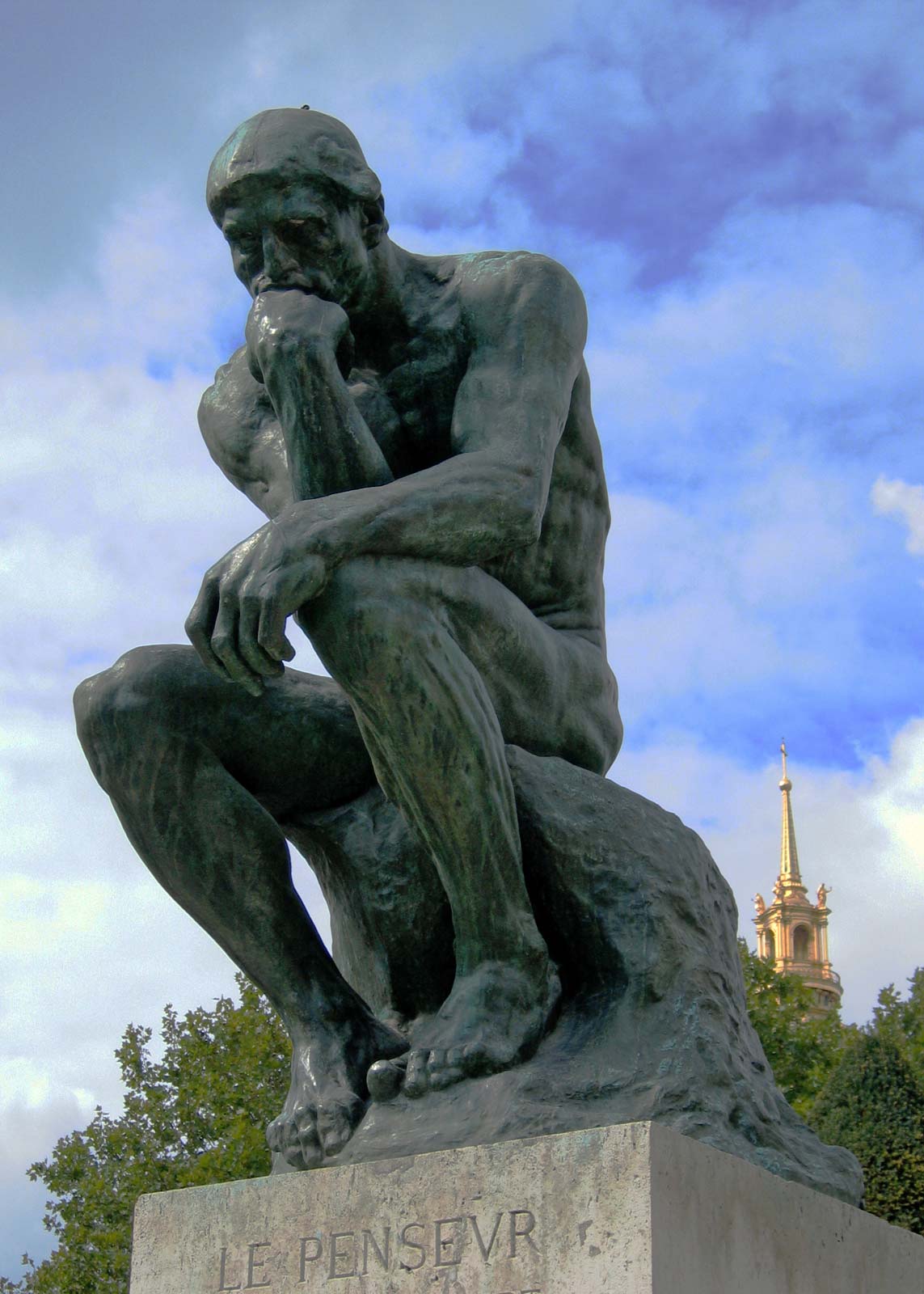 A cosa pensiamo di solito? Domande di fisica delle particelle
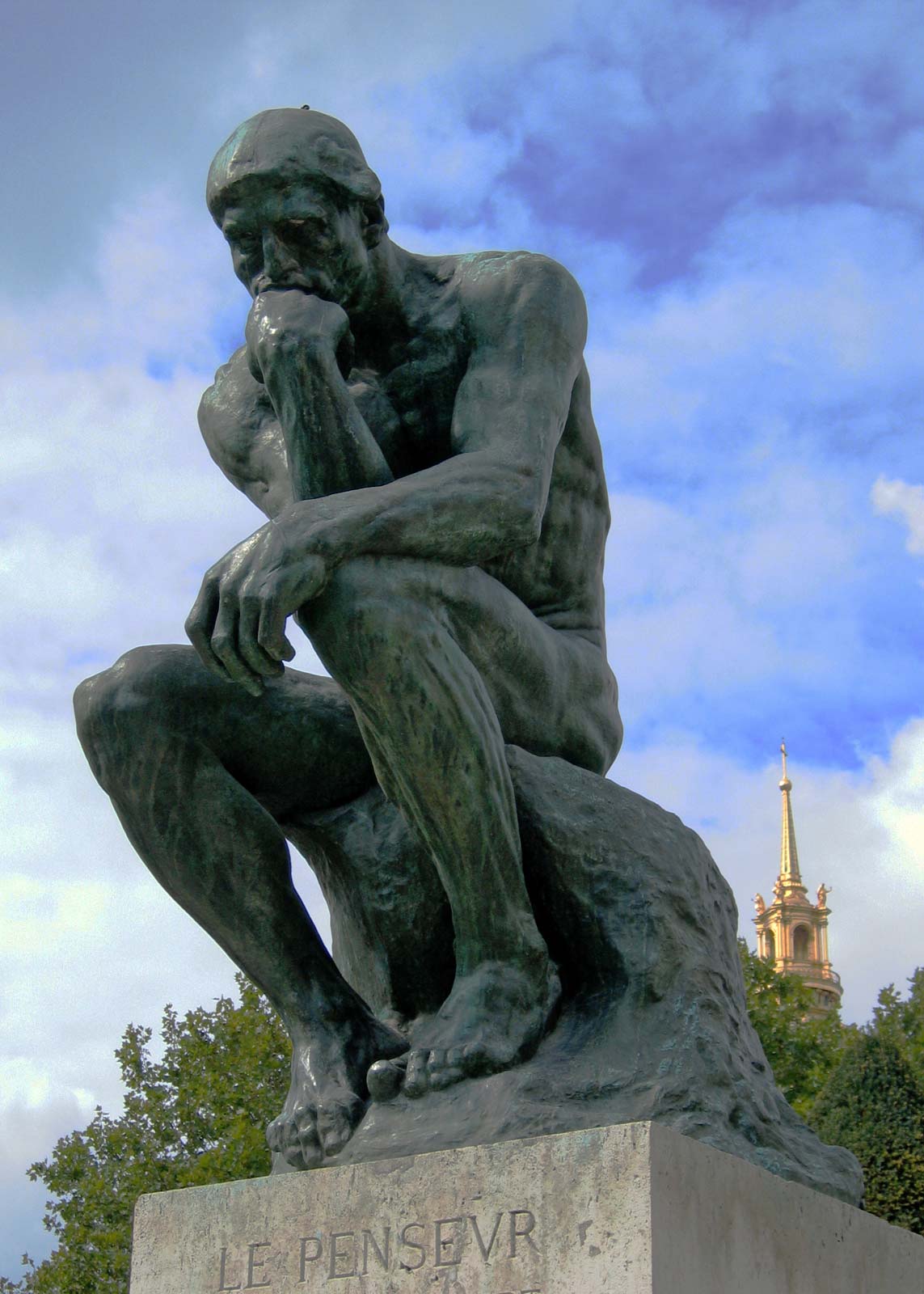 Sono sazio e annoiato – Aspetta, quale parte di me sta pensando?
16
A cosa pensiamo di solito? Domande di fisica delle particelle
Di cosa sono fatto?
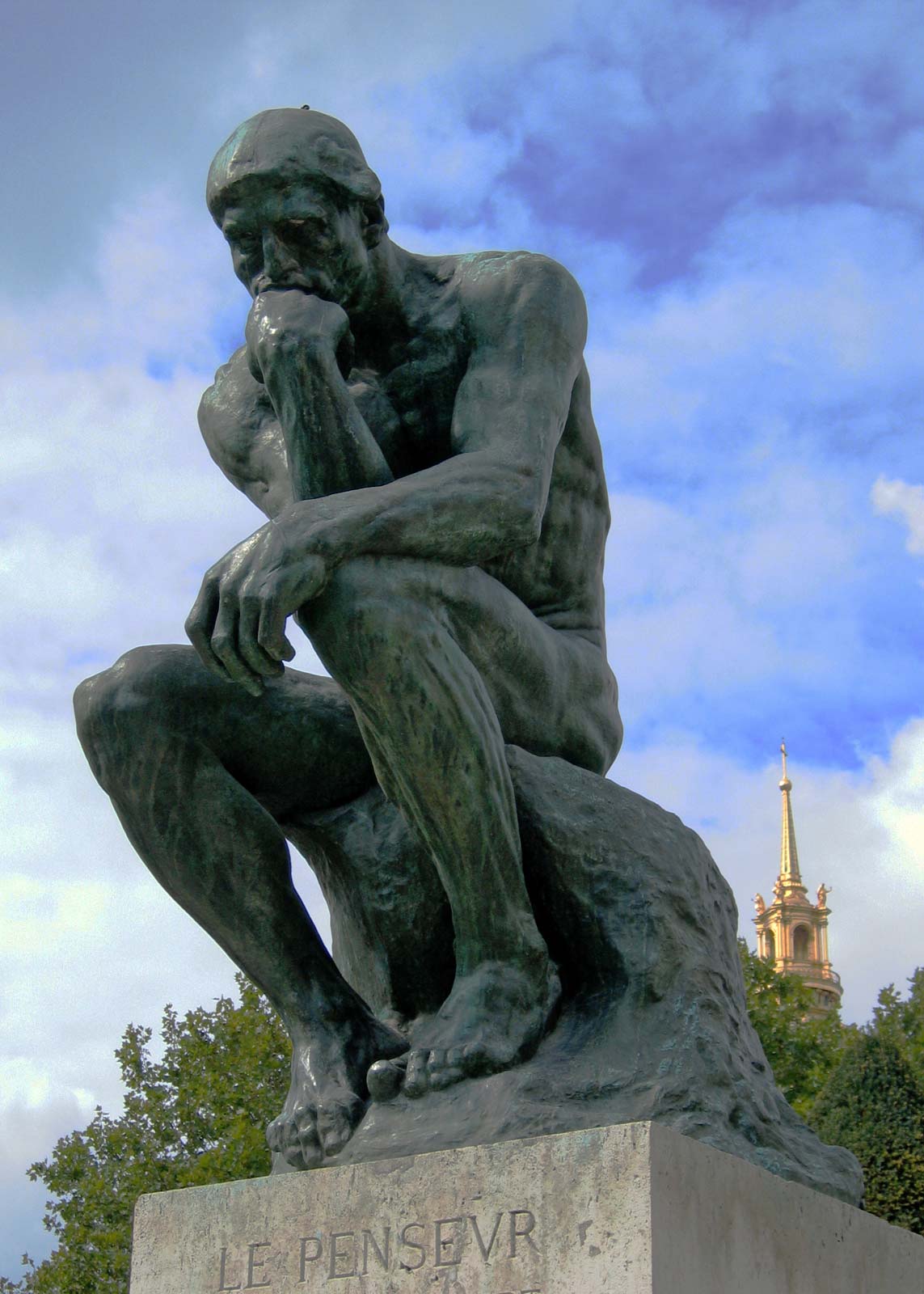 17
A cosa pensiamo di solito? Domande di fisica delle particelle
Di cosa sono fatto?
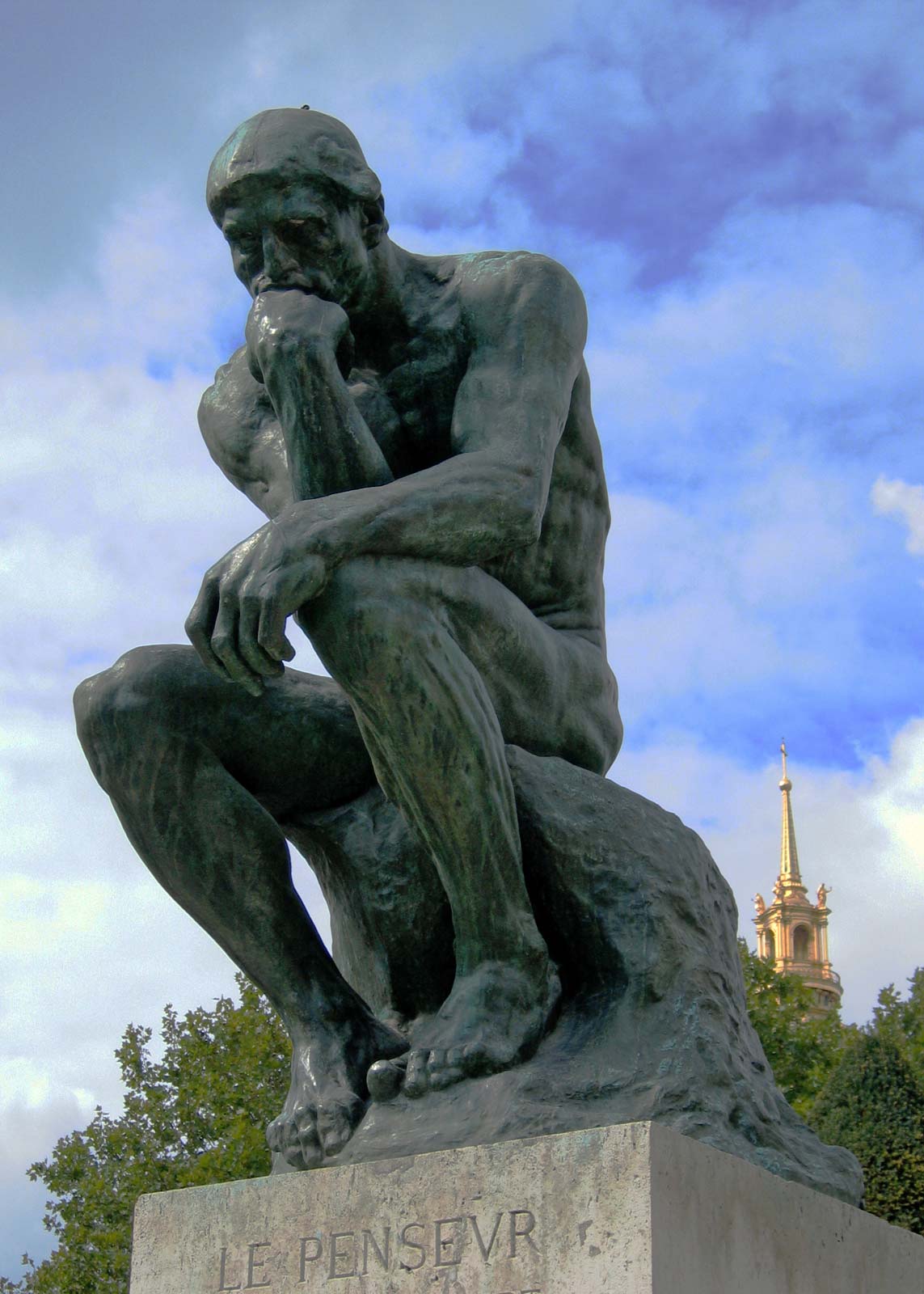 … e di cosa è fatto l’universo?
18
A cosa pensiamo di solito? Domande di fisica delle particelle
Di cosa sono fatto?
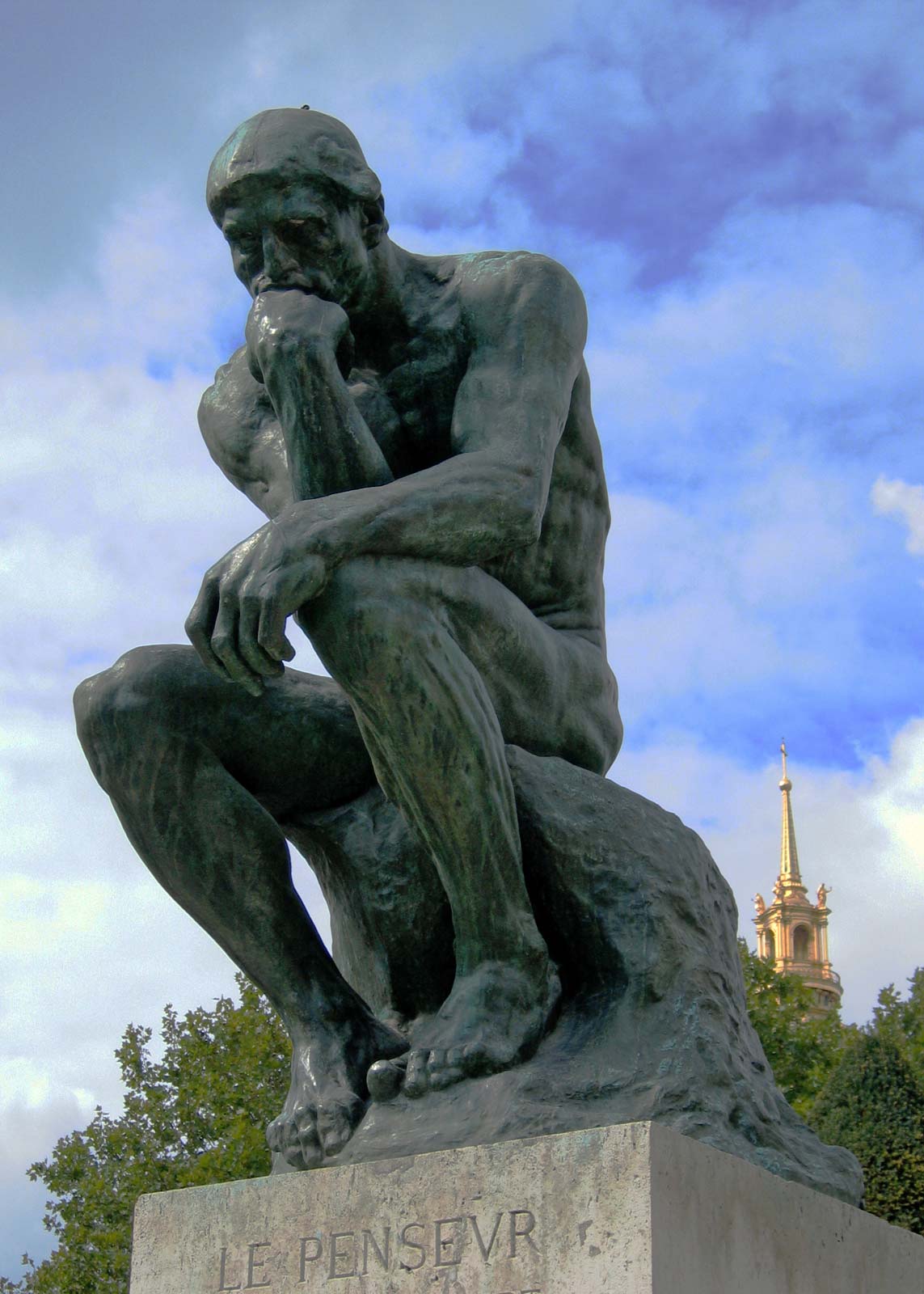 … e di cosa è fatto l’universo?
… Cos’è l’universo?
19
A cosa pensiamo di solito? Domande di fisica delle particelle
... E come è nato tutto questo?
Di cosa sono fatto?
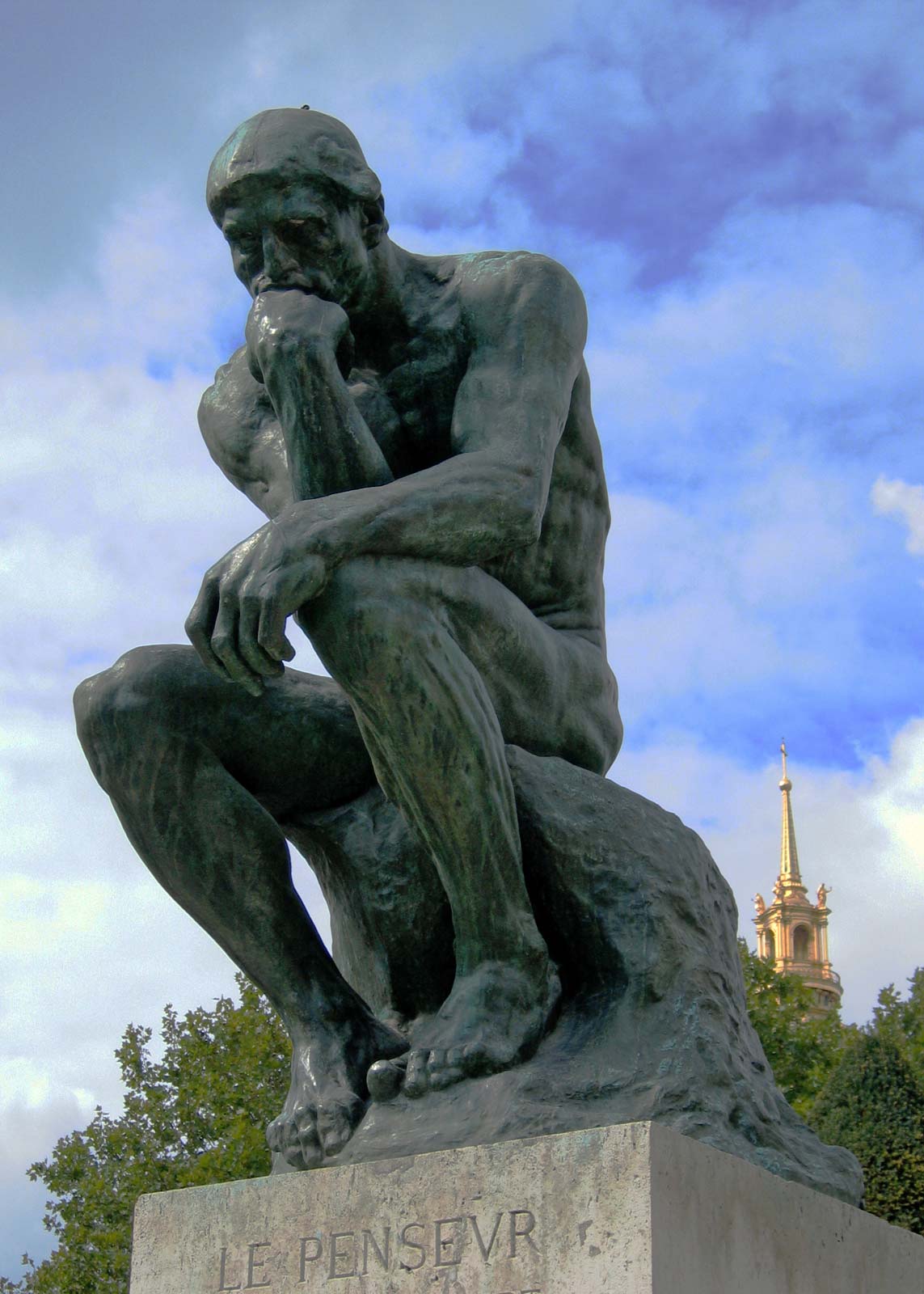 … e di cosa è fatto l’universo?
… Cos’è l’universo?
20
A cosa pensiamo di solito? Domande di fisica delle particelle
... E come è nato tutto questo?
Di cosa sono fatto?
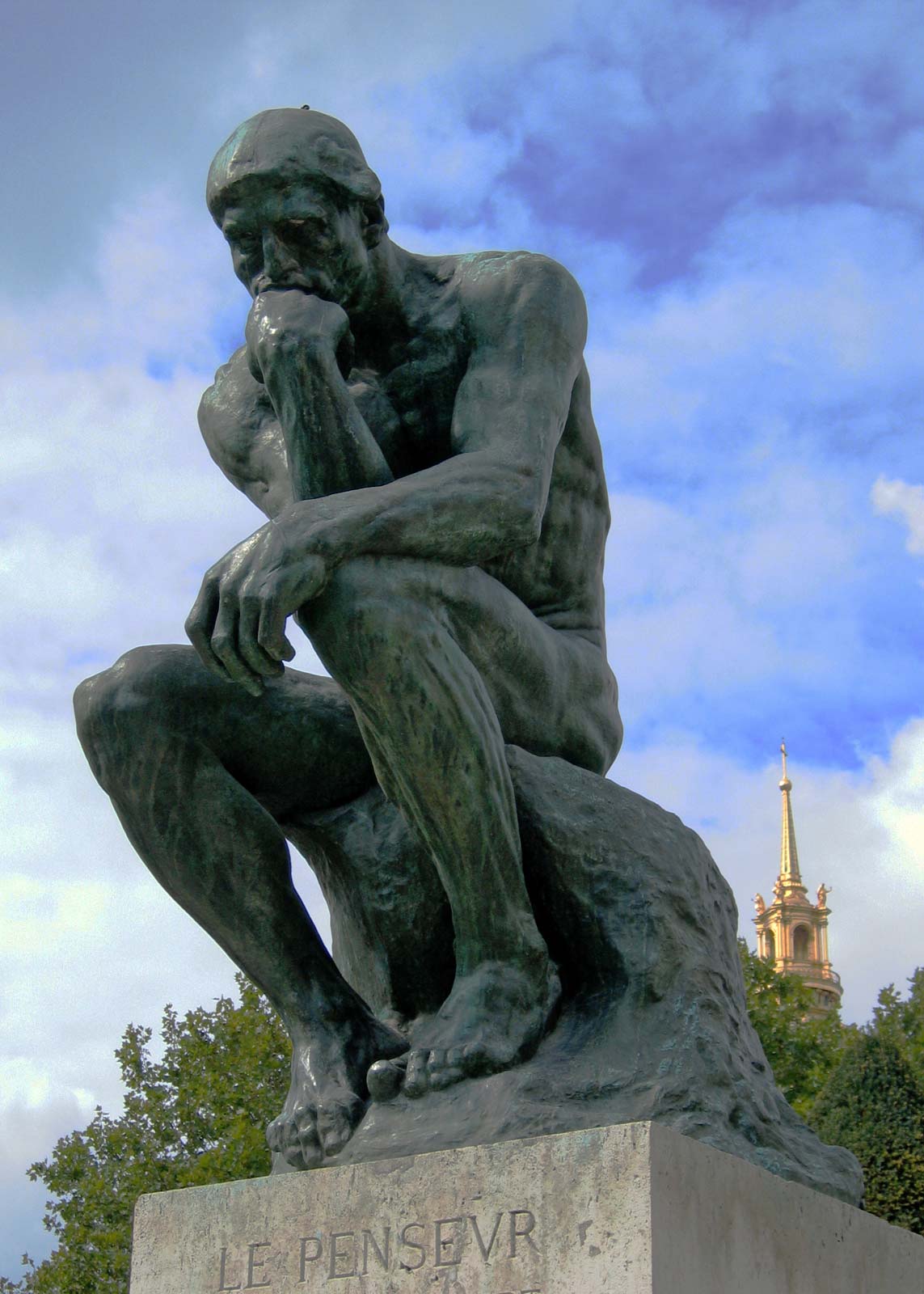 … e di cosa è fatto l’universo?
… Come e perché funziona?
… Cos’è l’universo?
21
A cosa pensiamo di solito? Domande di fisica delle particelle
... E come è nato tutto questo?
Di cosa sono fatto?
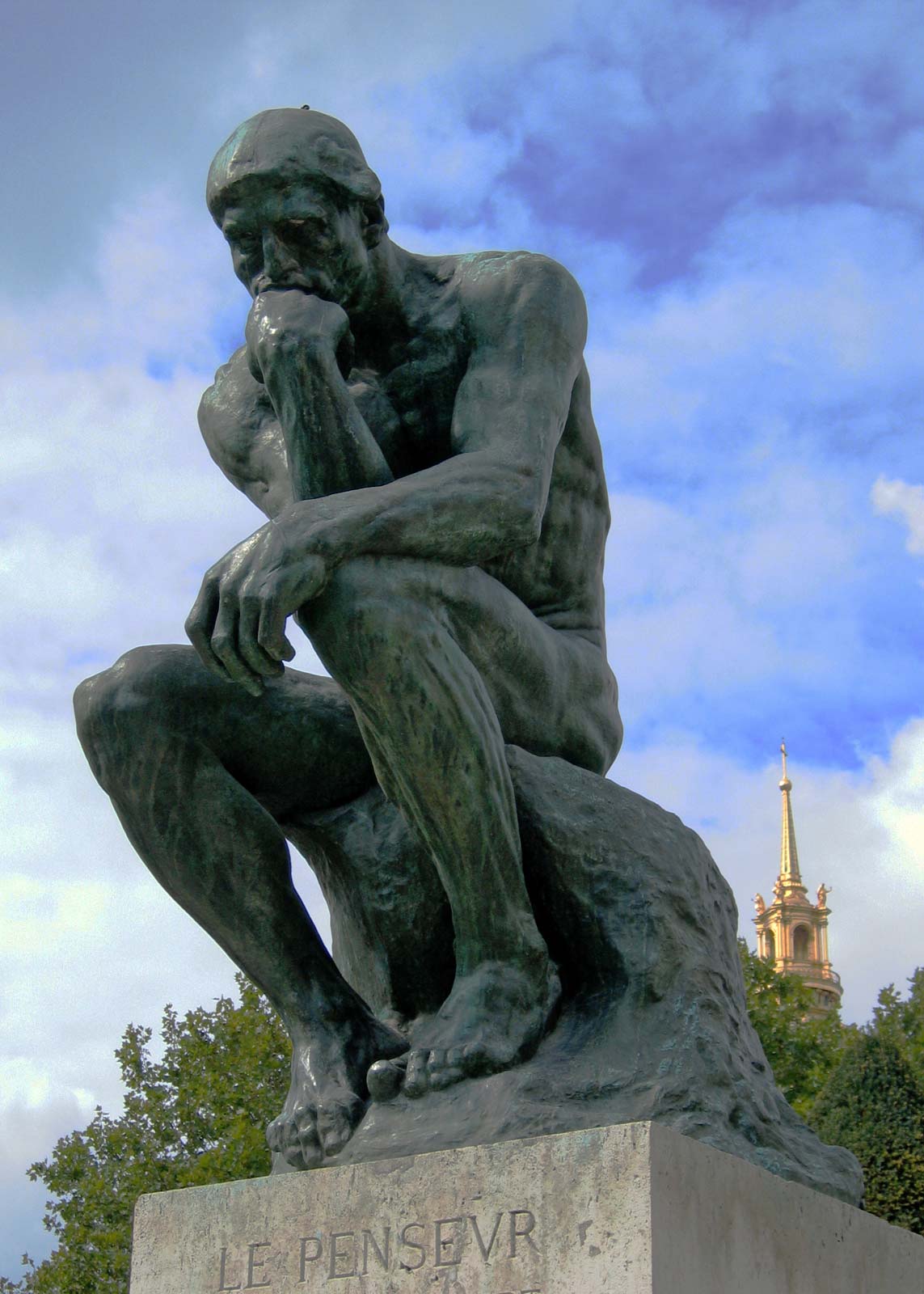 … e di cosa è fatto l’universo?
… Come e perché funziona?
… Cos’è l’universo?
22
A cosa pensiamo di solito? Domande di fisica delle particelle
... E come è nato tutto questo?
Di cosa sono fatto?
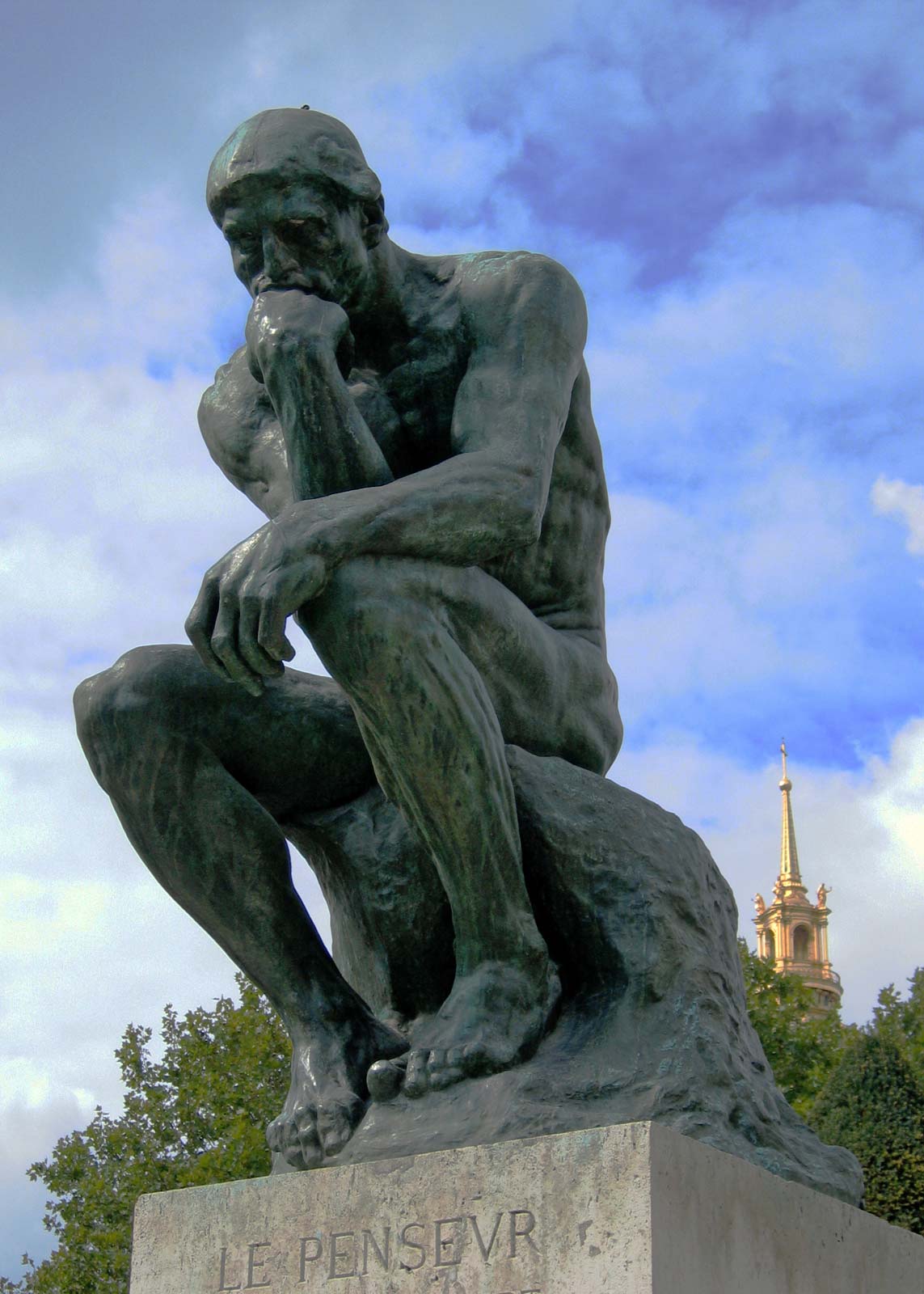 … e di cosa è fatto l’universo?
… Come e perché funziona?
… Cos’è l’universo?
23
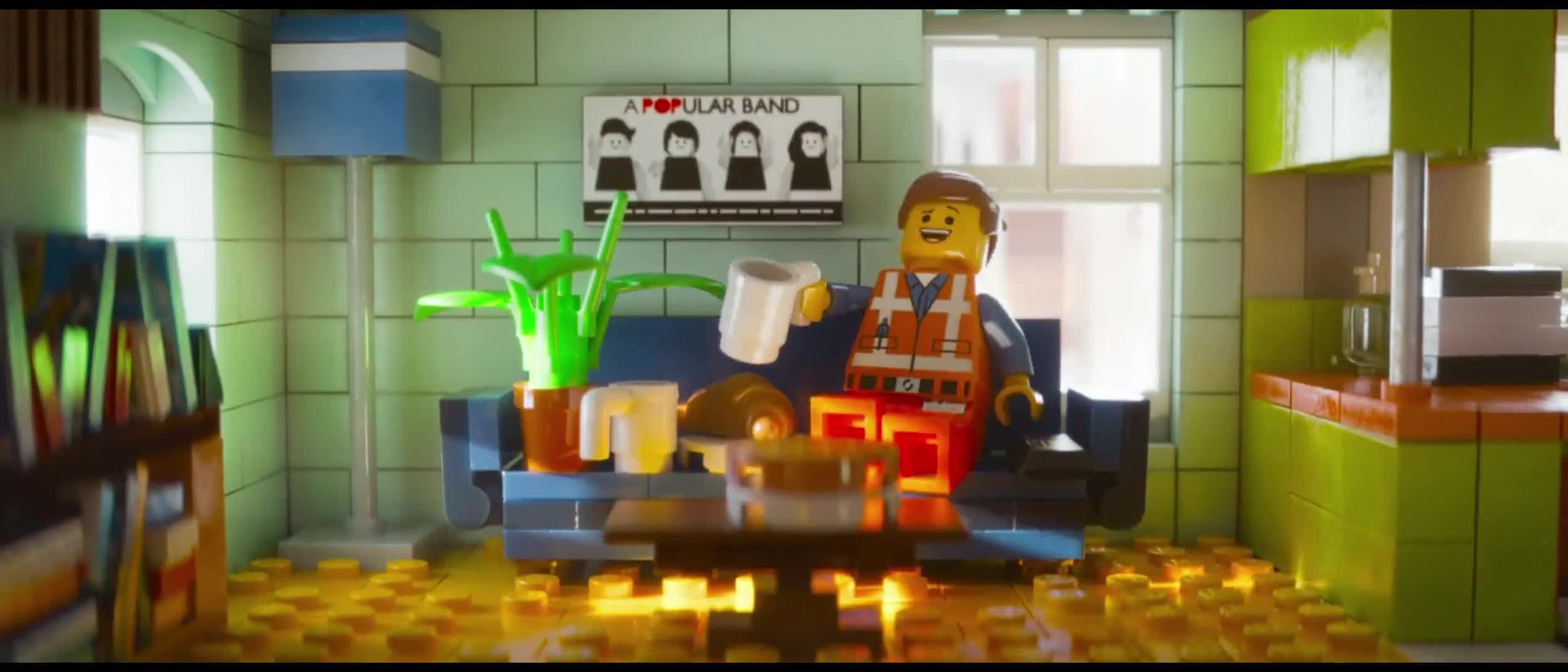 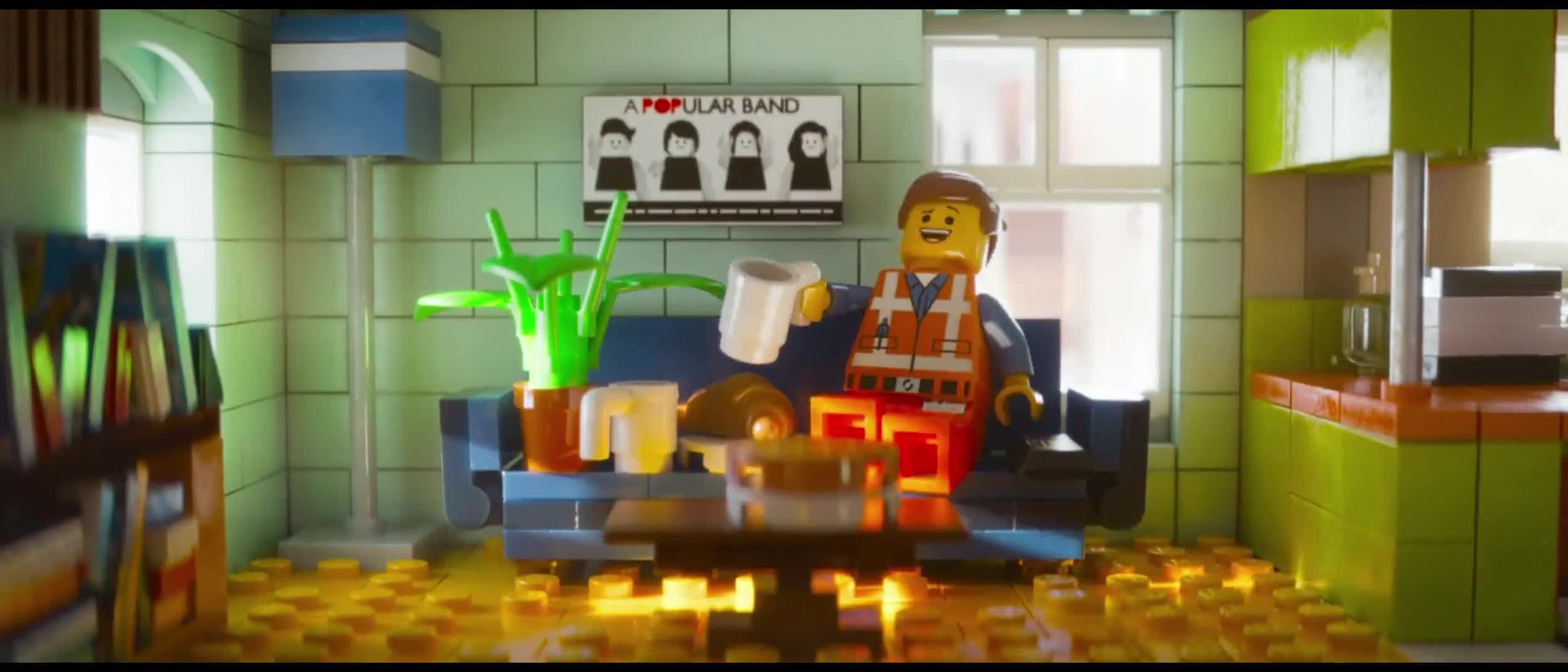 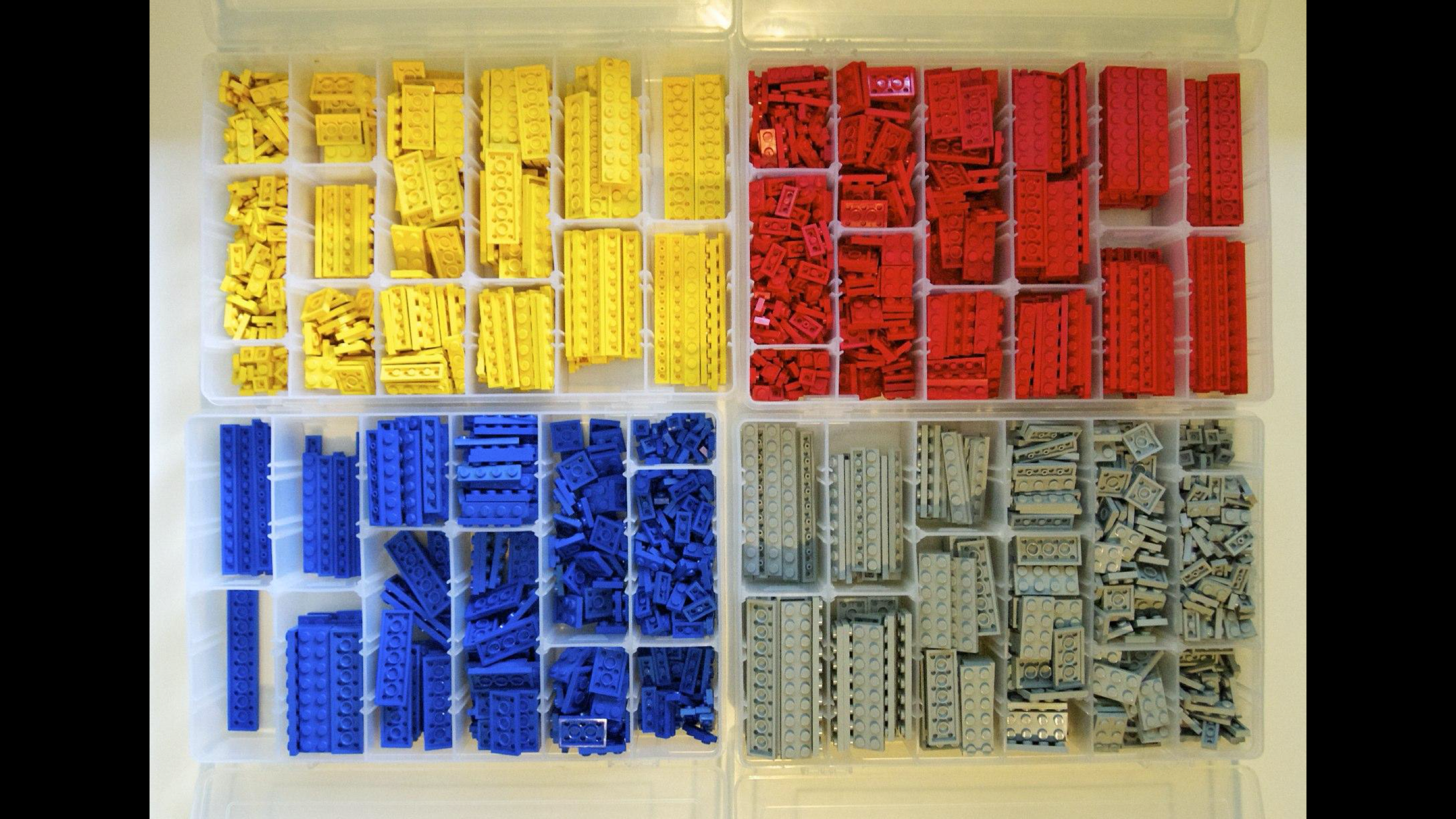 Quali sono i blocchi fondamentali dell’universo?
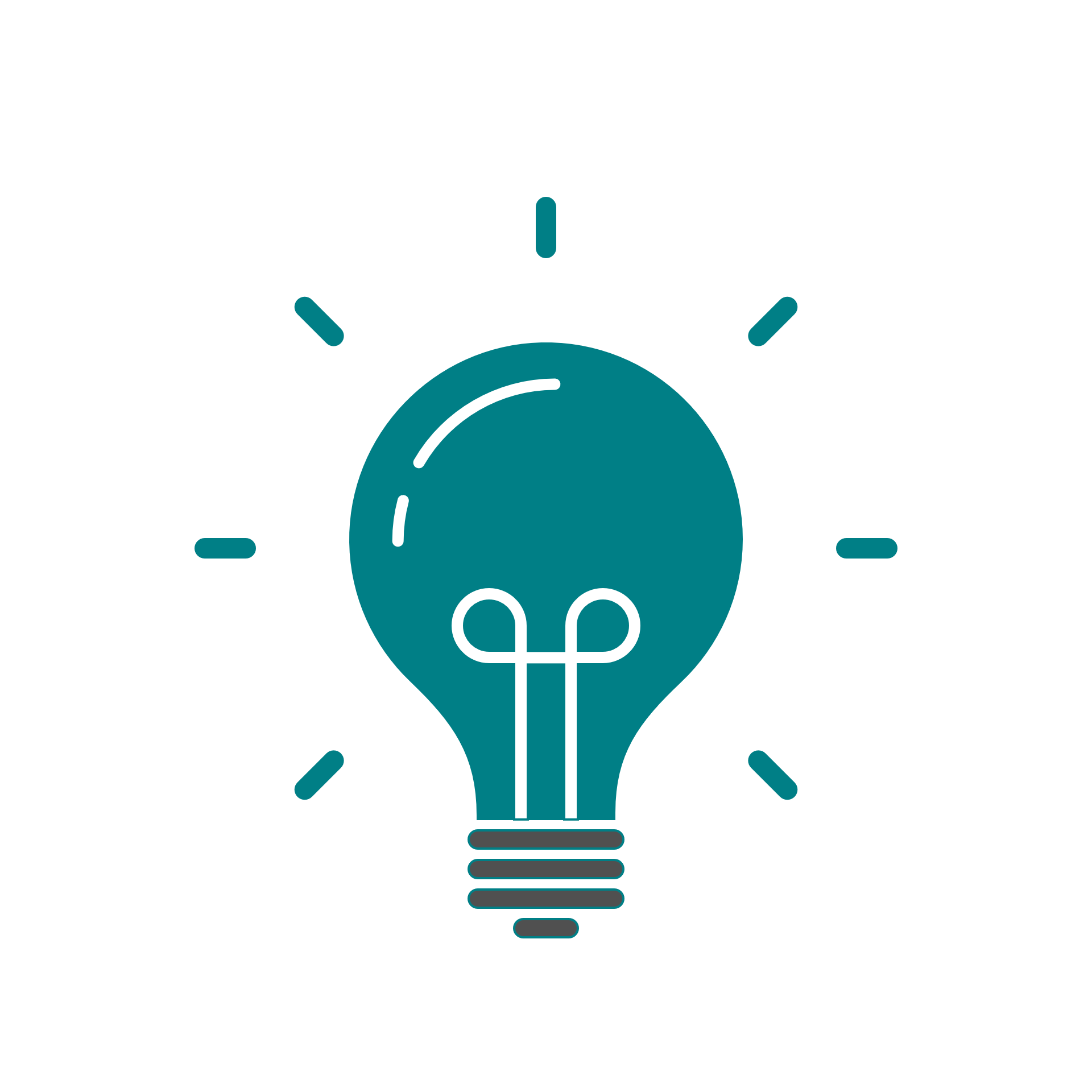 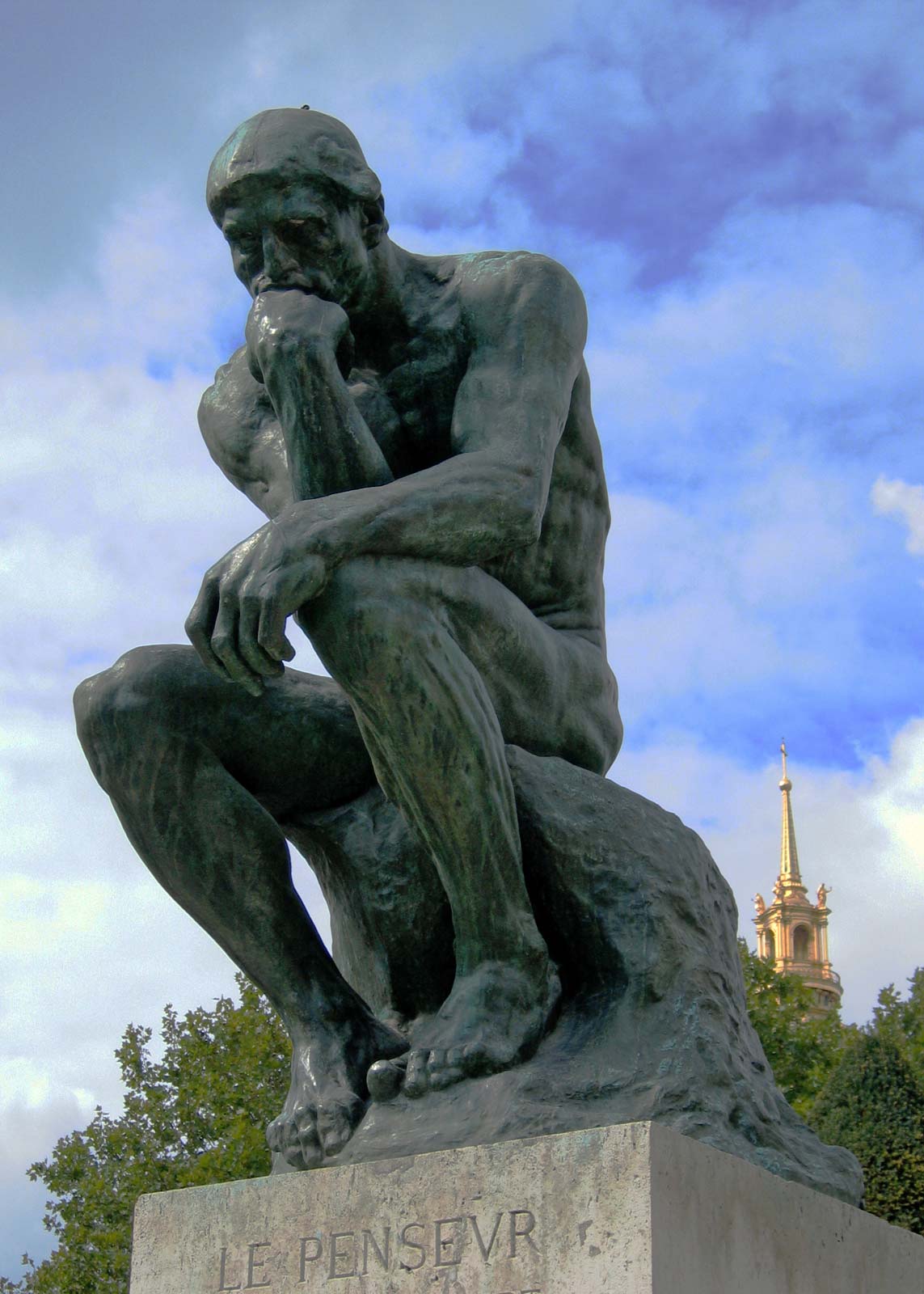 Iniziamo a cercare cose sempre più piccole, per vedere da cosa sono composte
26
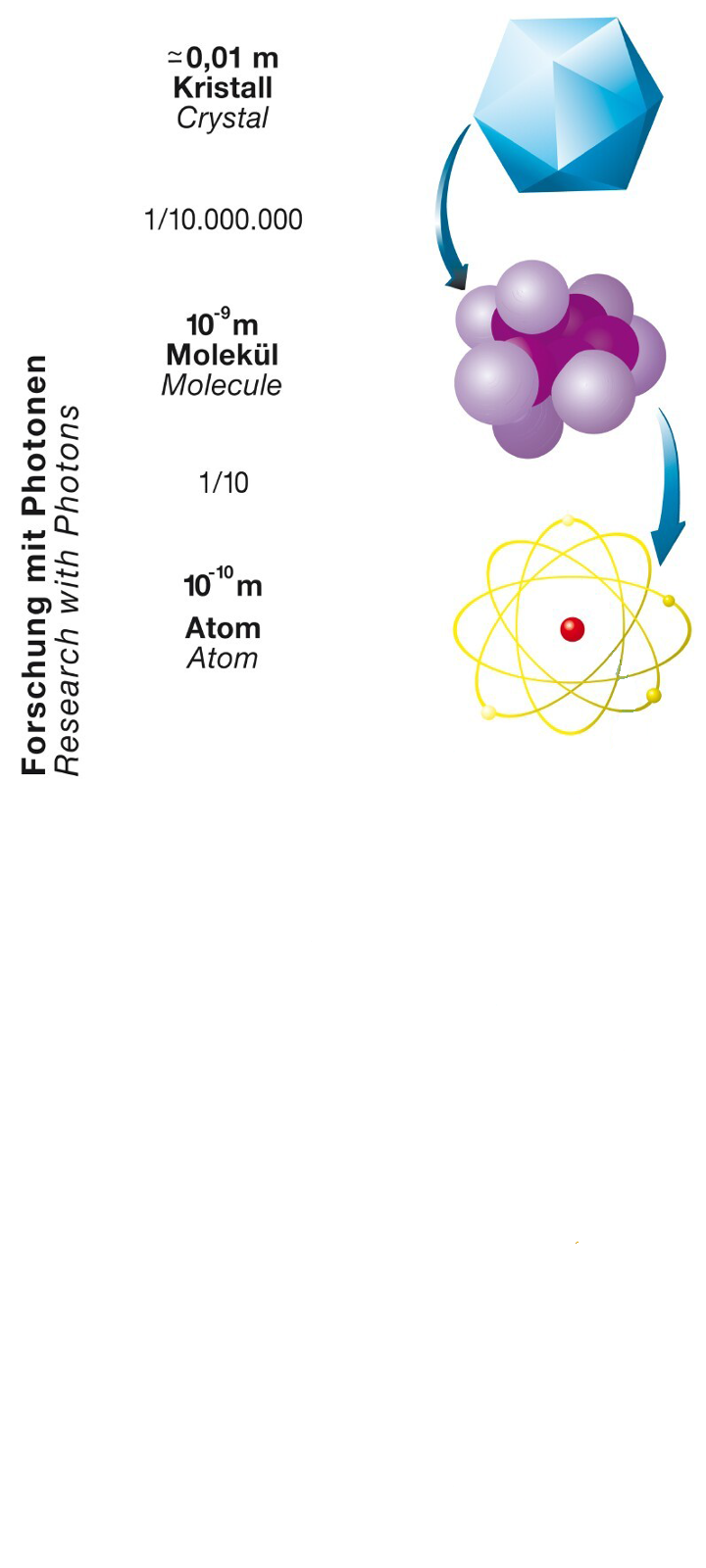 Blocchi fondamentali: sempre più piccoli
Chimica: Composizione dei cristalli/molecole (unità fondamentale: atomi)
27
Il «Modello Standard» della Chimica
Noi e tutto intorno siamo composti di atomi
Possono essere tabulate in una tavola periodica
Righe e colonne differenziano le proprietà degli elementi
Gli atomi formano molecole e strutture più grandi
I legami sono fatti co elementari
28
Il «Modello Standard» della Chimica
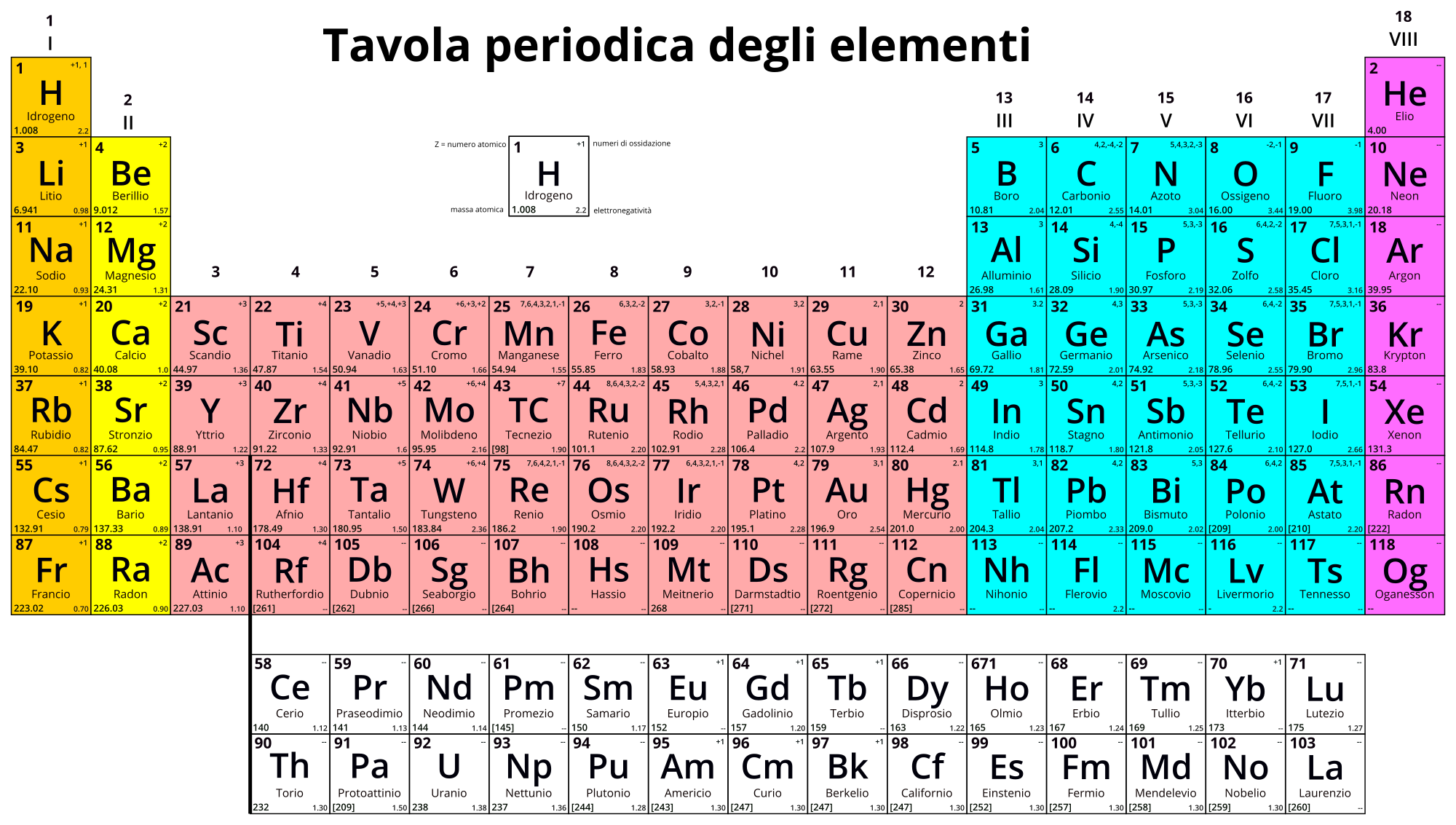 Noi e tutto intorno siamo composti di atomi
Possono essere tabulate in una tavola periodica
Righe e colonne differenziano le proprietà degli elementi
Gli atomi formano molecole e strutture più grandi
I legami sono fatti co elementari
29
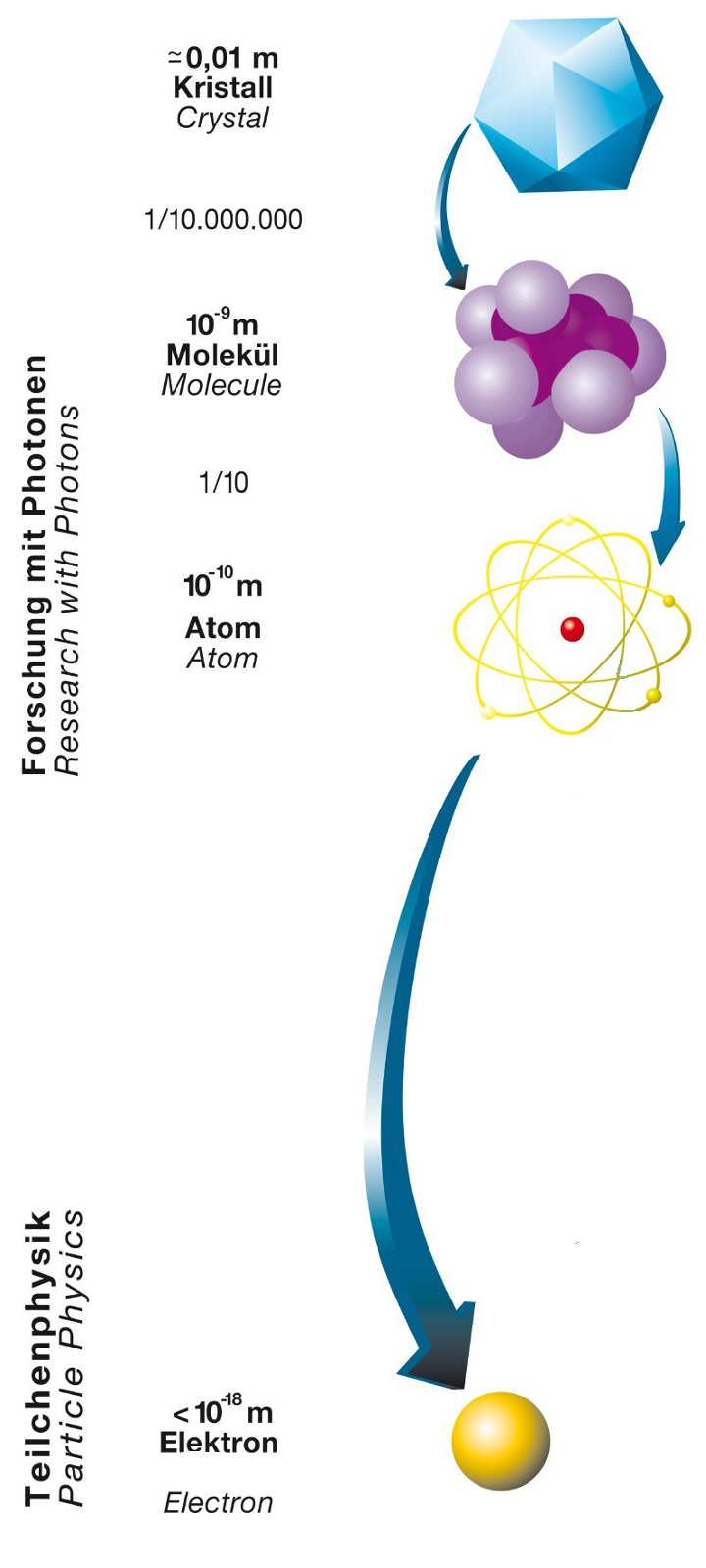 Blocchi fondamentali: sempre più piccoli
Chimica: Composizione dei cristalli/molecole (unità fondamentale: atomi)
Fisica degli Atomi: Composizioni di atomi (nuclei, elettroni)
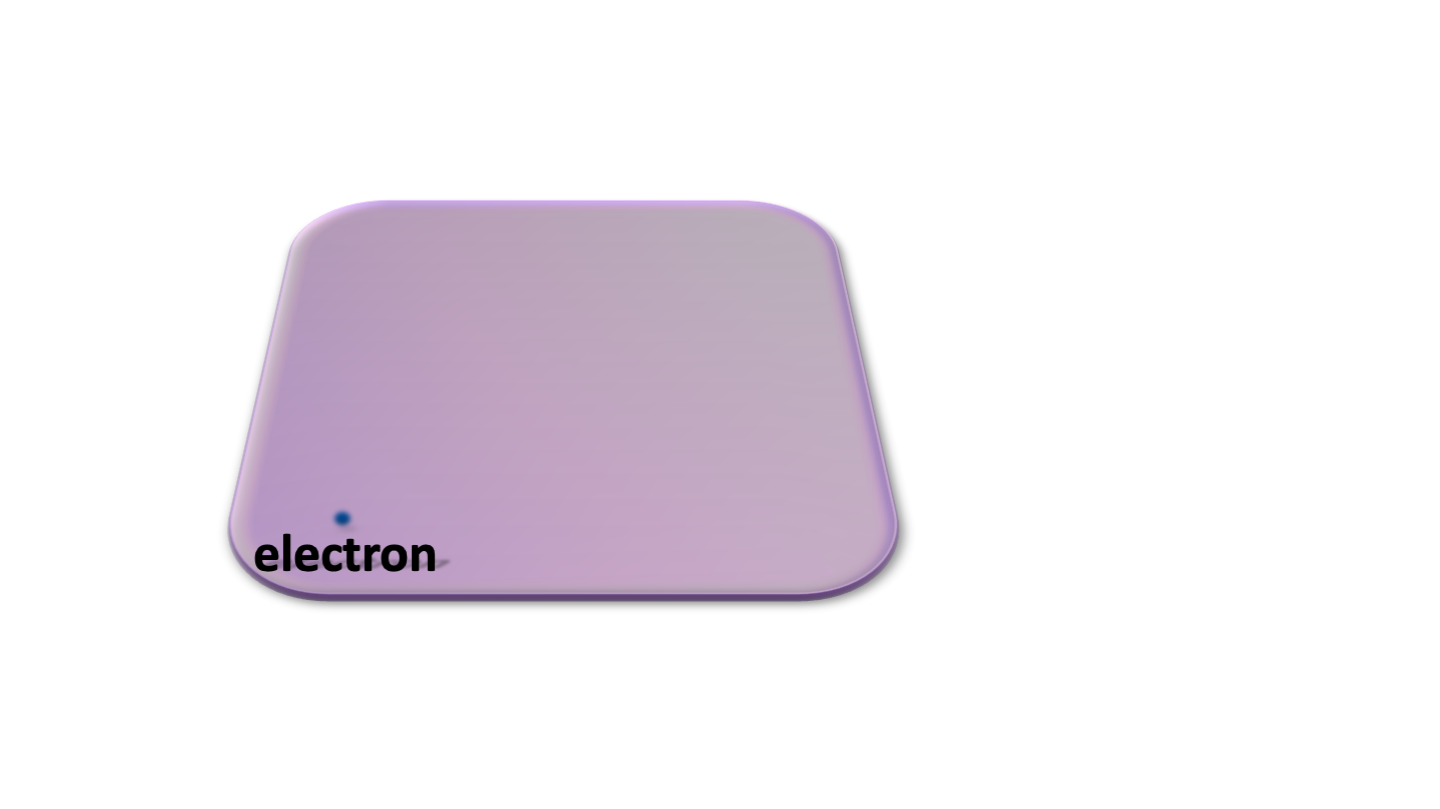 30
Come puoi studiare particelle così piccole?
Facendo molte collisioni
Rutherford 1910: particelle α controfogli di oro
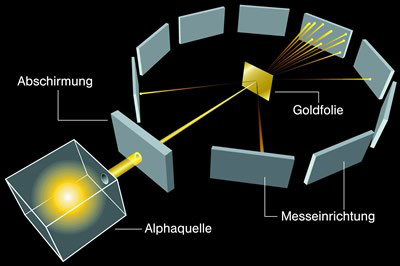 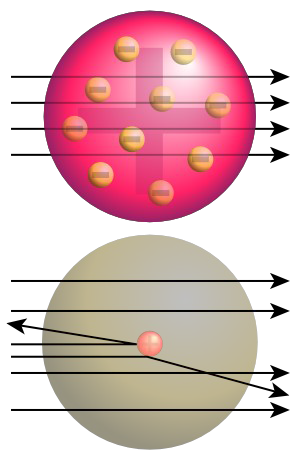 Gli atomi non sono elementari, ma hannouna struttura interna.
Sono composti da un piccolo, pesante e carico positivamente nucleo e da un guscio vuoto in cui ci sono gli elettroni
31
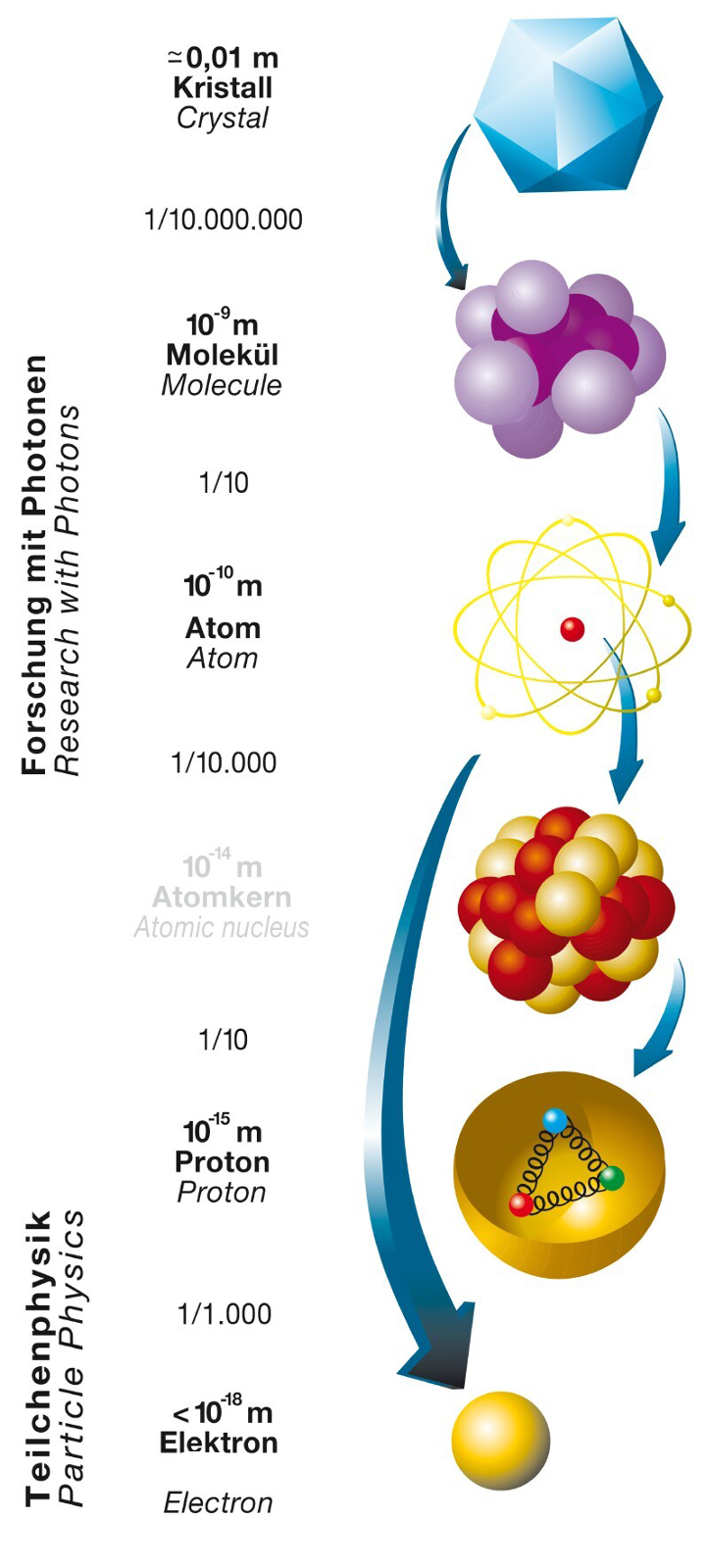 Blocchi fondamentali: sempre più piccoli
Chimica: Composizione dei cristalli/molecole (unità fondamentale: atomi)
Fisica degli Atomi: Composizioni di atomi (nuclei, elettroni)
Fisica Nucleare: Composizione dei nuclei (protoni e neutroni)
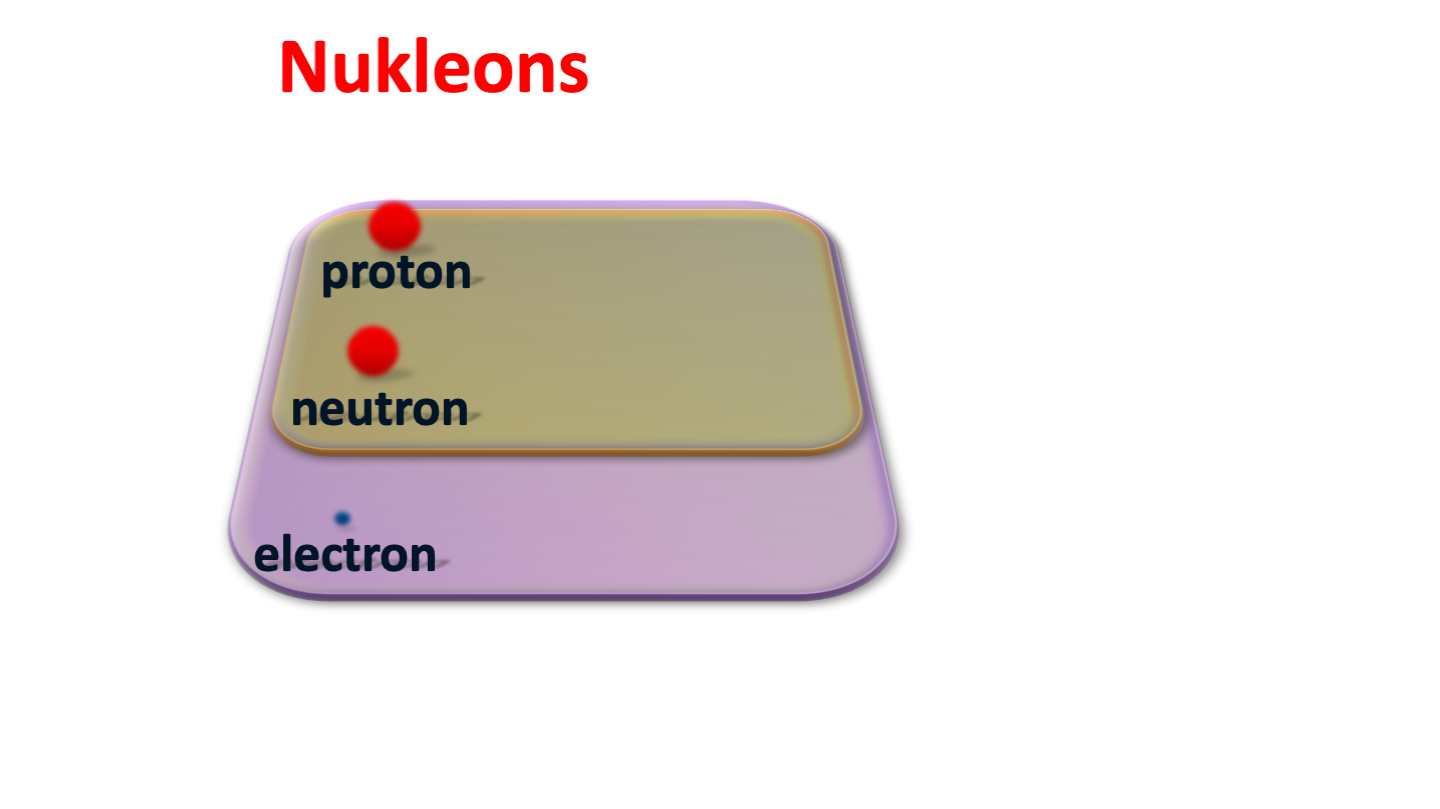 32
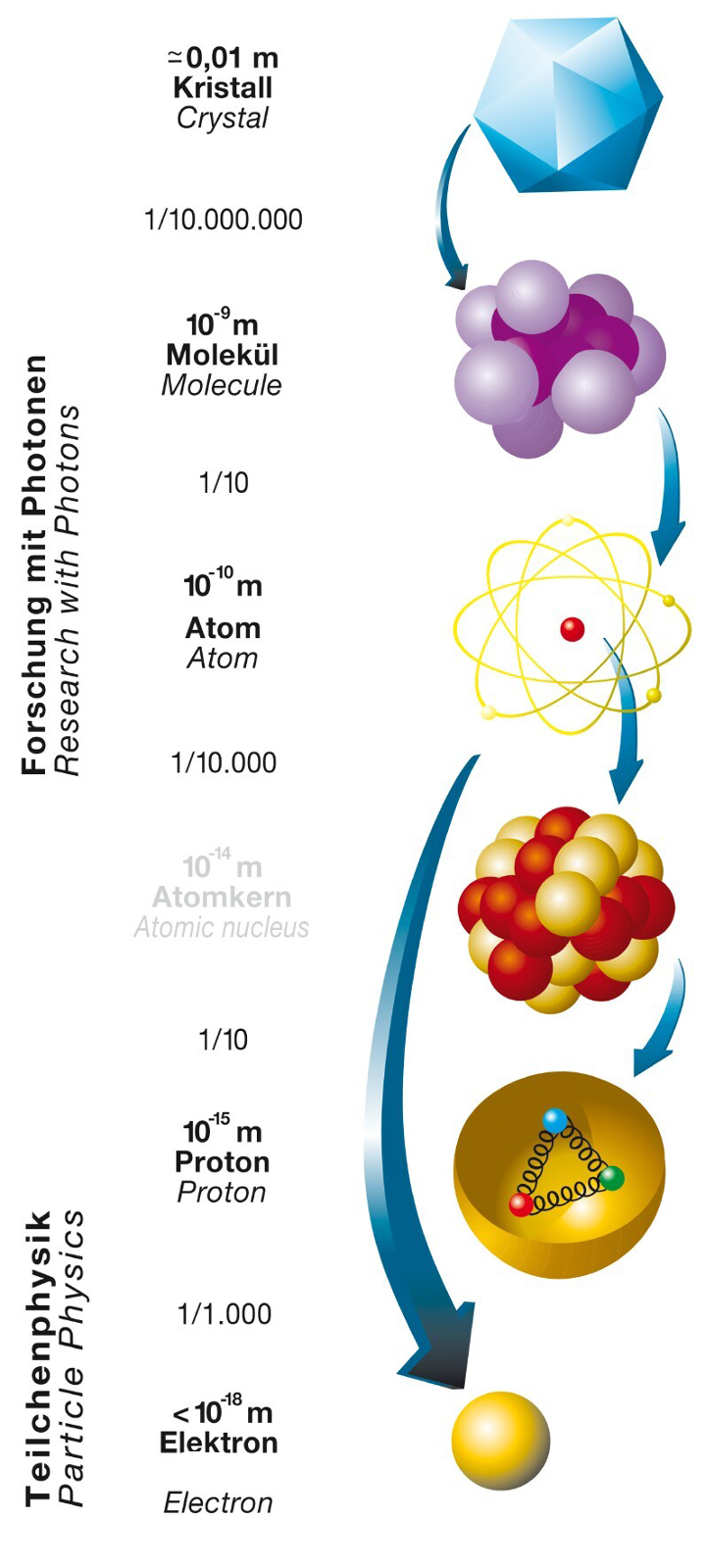 Blocchi fondamentali: sempre più piccoli
Chimica: Composizione dei cristalli/molecole (unità fondamentale: atomi)
Fisica degli Atomi: Composizioni di atomi (nuclei, elettroni)
Fisica Nucleare: Composizione dei nuclei (protoni e neutroni) 
Fisica delle particelle: Composizione di protoni, neutroni; particelle elementari come l‘elettrone.
33
Ci sono altre particelle elementari?
Nel 1930 Pauli scoprì un‘altra particella che poteva spiegare il decadimento β dei nuclei atomici.

Neutrino 
Carica Elettrica: 0
Bassissime, quasi nulle interazioni
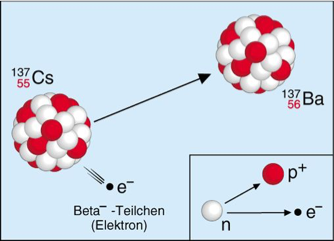 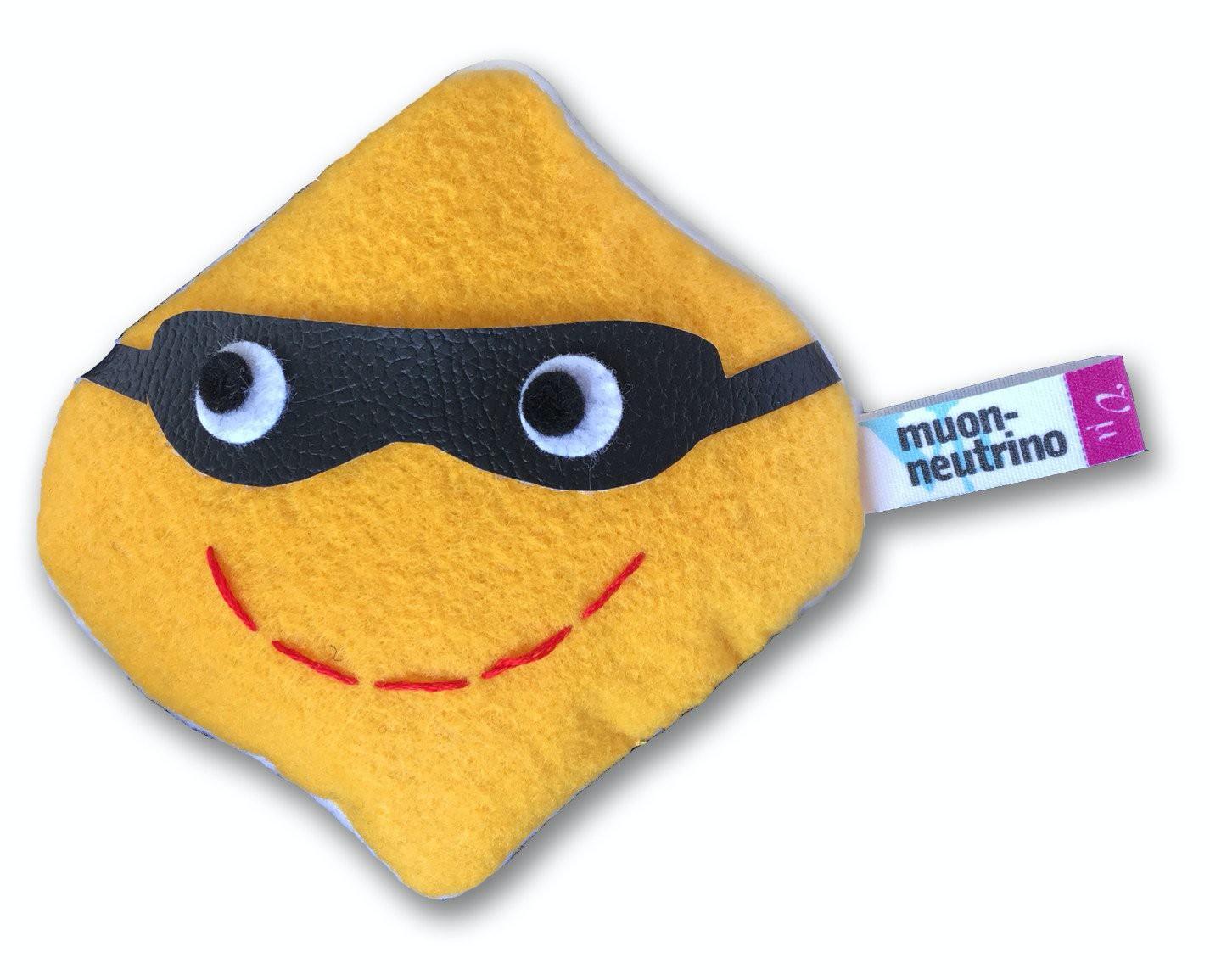 34
Ci sono altre particelle elementari?
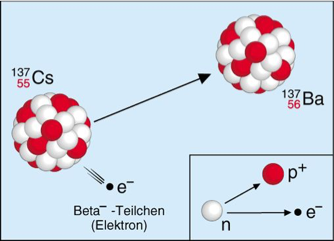 Nel 1930 Pauli ipotizzò un‘altra particella che poteva spiegare il decadimento β dei nuclei atomici.
Neutrino 
Carica Elettrica: 0
Bassissime, quasi nulle interazioni
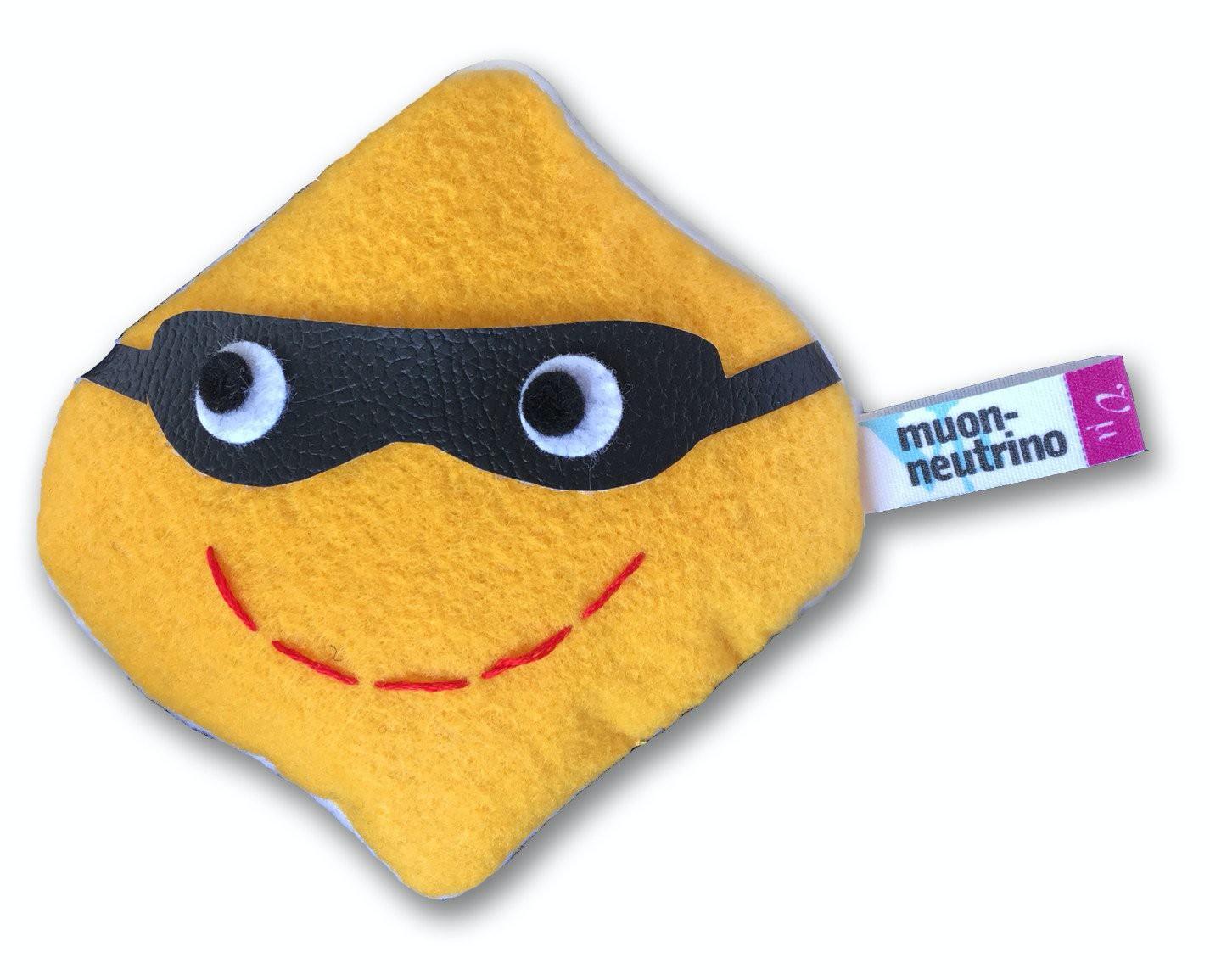 Nel 1936 Andersen scoprì una nuova particella che veniva dalle radiazioni cosmiche
Muone 
Carica Elettrica: -1
Decade dopo soli 0.0000022 s (=2.2μs)
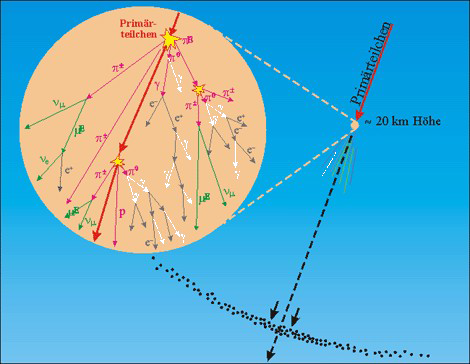 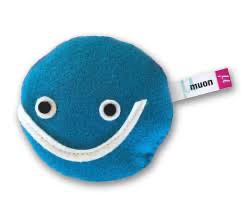 35
Il  Modello Standard della Fisica delle Particelle
ovvero
‘‘Cosa tiene la terra insieme coi suoi più fondamentali elementi’’
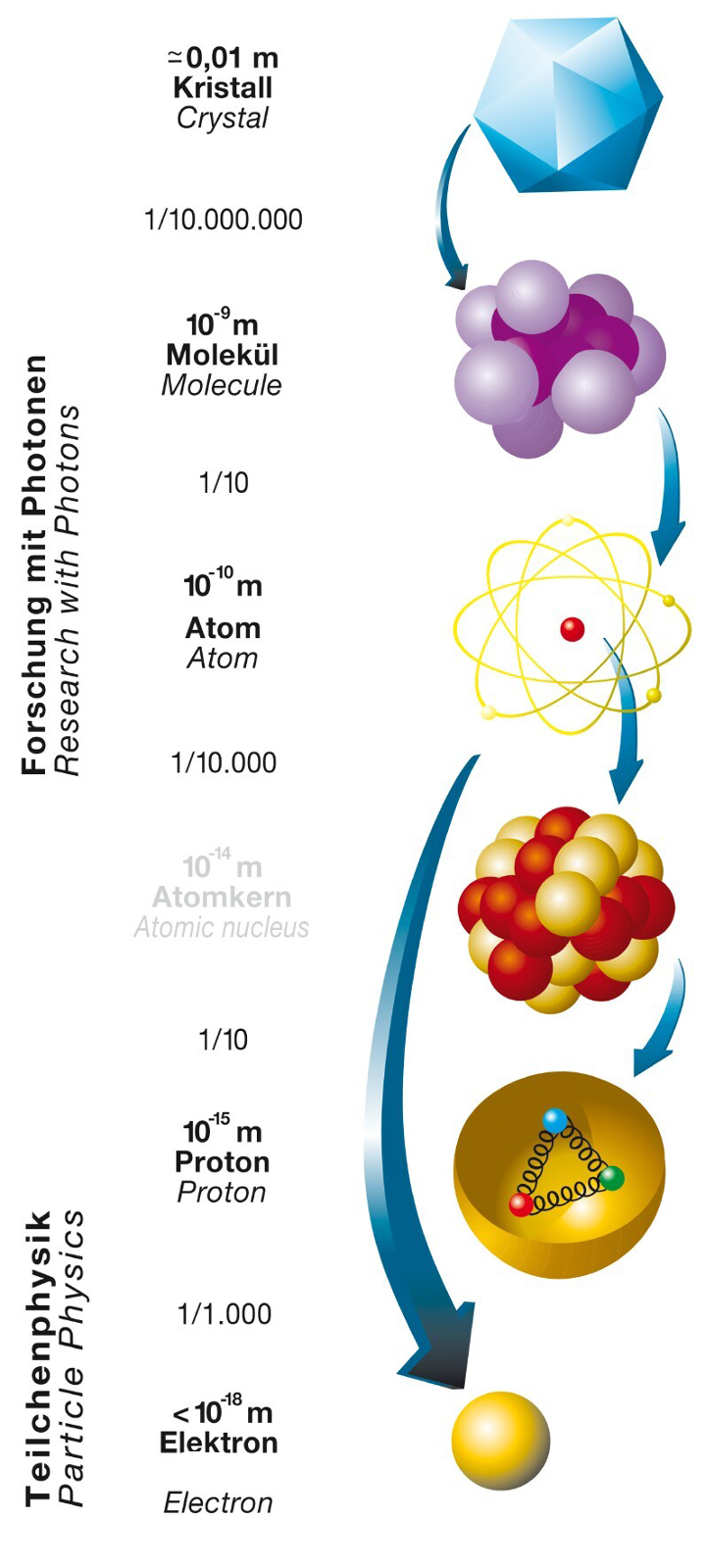 Modello Standard delle Particelle
La nostra tavola periodica
Nucleoni
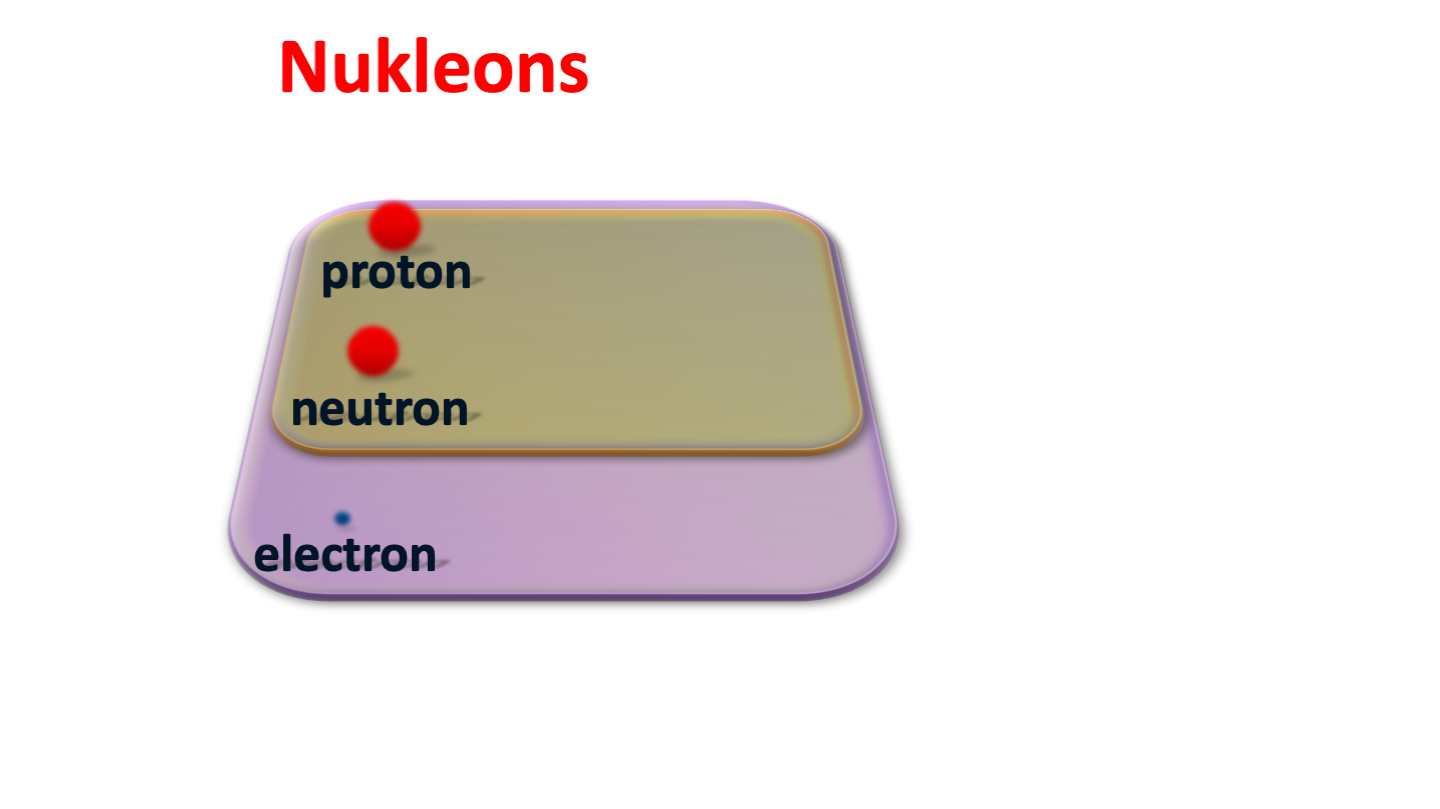 37
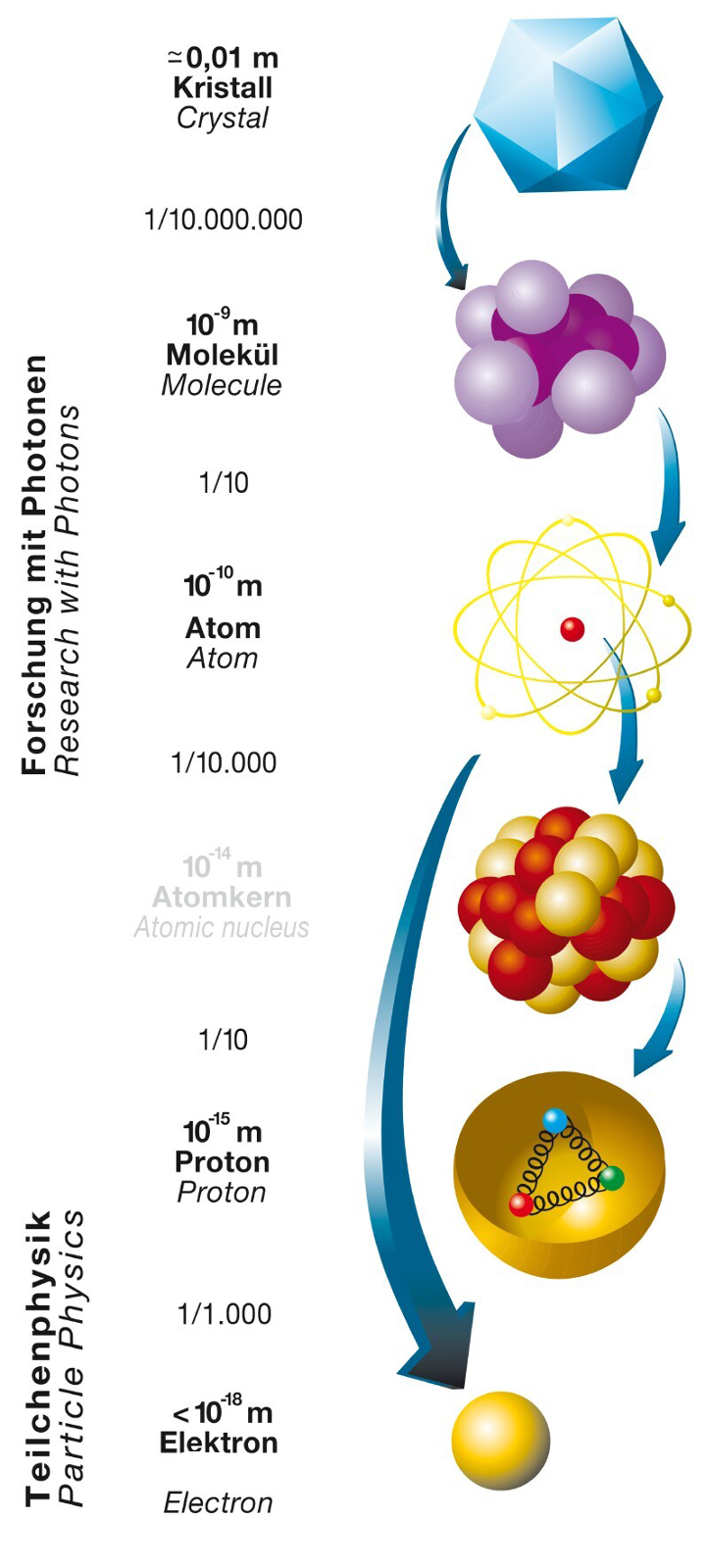 Modello Standard delle Particelle
La nostra tavola periodica
Nucleoni
Leptoni
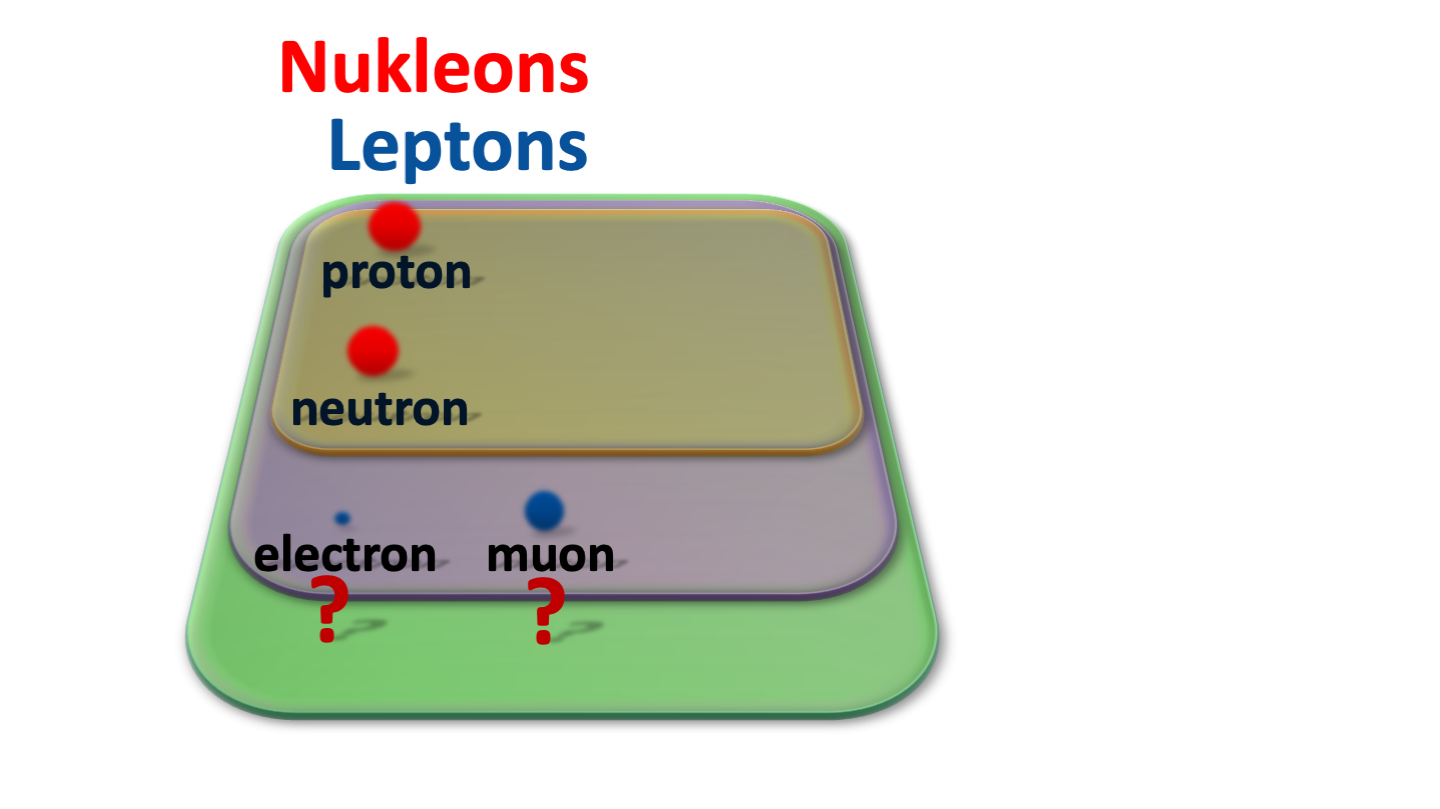 38
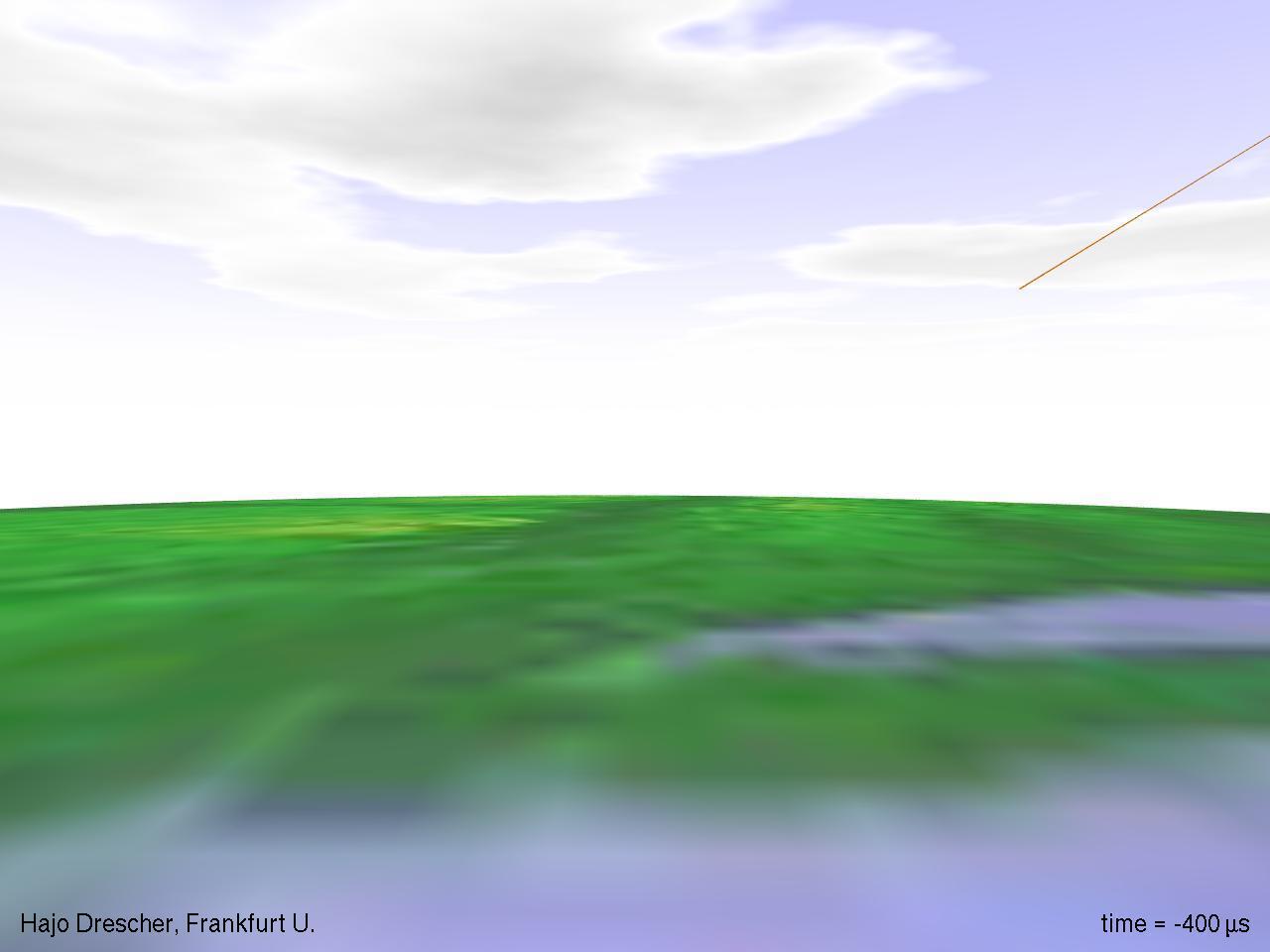 Blau: Elektronen/Positronen
Cyan: Photonen
Rot: Neutronen
Orange: Protonen
Grau: Mesonen
Grün: Myonen
1000 Teilchen pro m2 
pro Sekunde!
Kosmische Teilchen
Martin Hawner | DPG Fortbildung Teilchenphysik
20.10.12
39
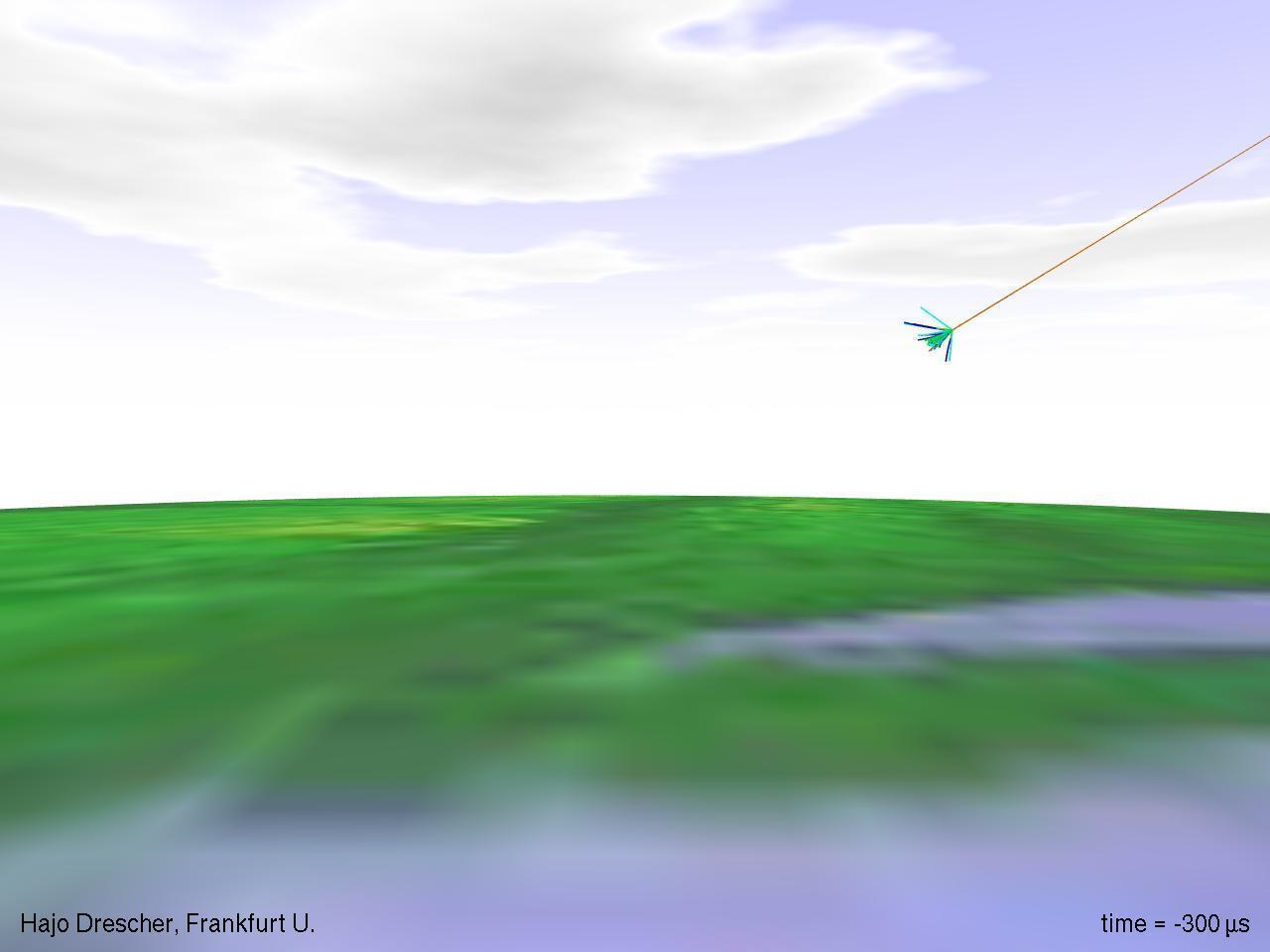 Blau: Elektronen/Positronen
Cyan: Photonen
Rot: Neutronen
Orange: Protonen
Grau: Mesonen
Grün: Myonen
Martin Hawner | DPG Fortbildung Teilchenphysik
20.10.12
40
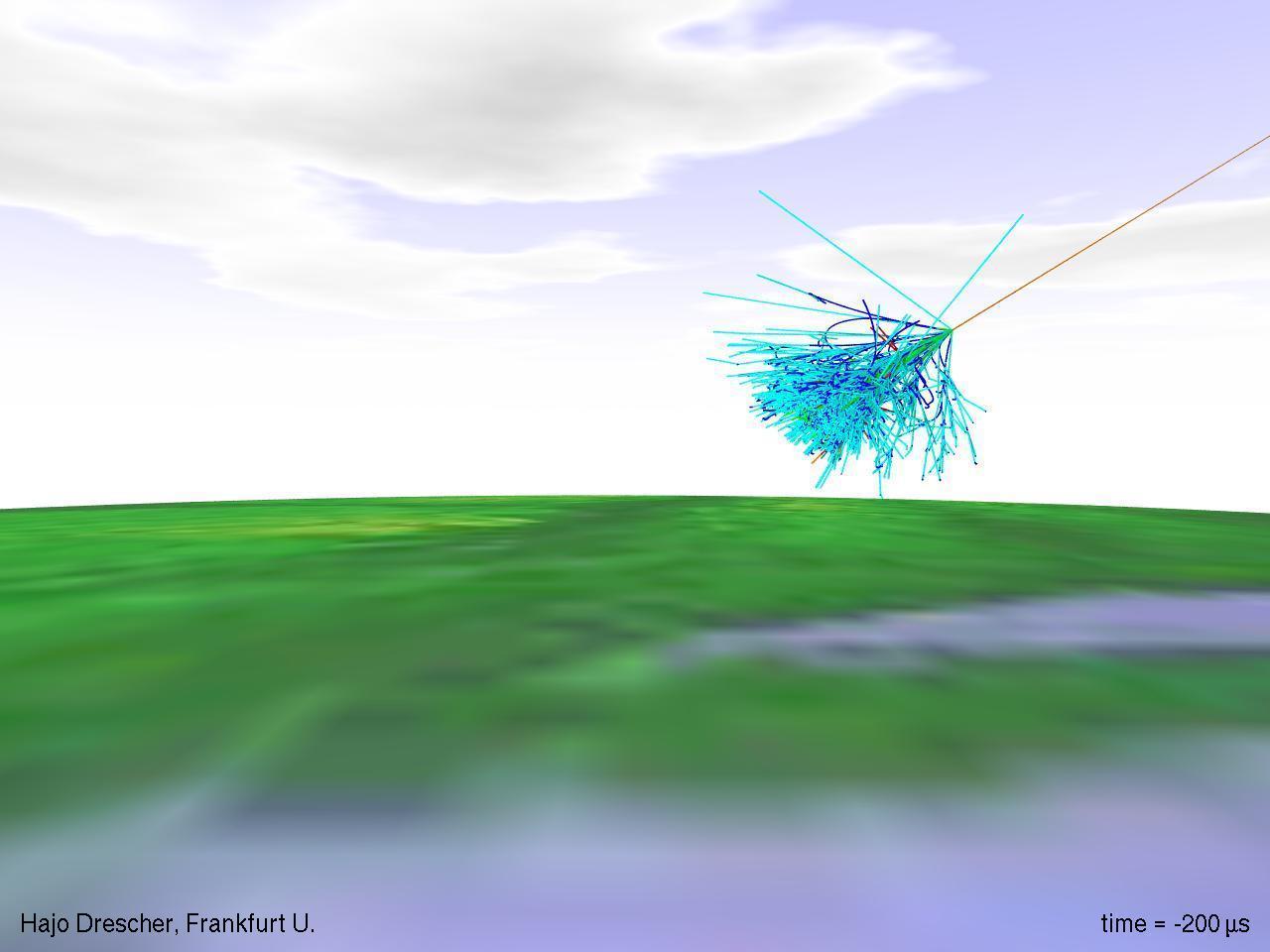 Blau: Elektronen/Positronen
Cyan: Photonen
Rot: Neutronen
Orange: Protonen
Grau: Mesonen
Grün: Myonen
Martin Hawner | DPG Fortbildung Teilchenphysik
20.10.12
41
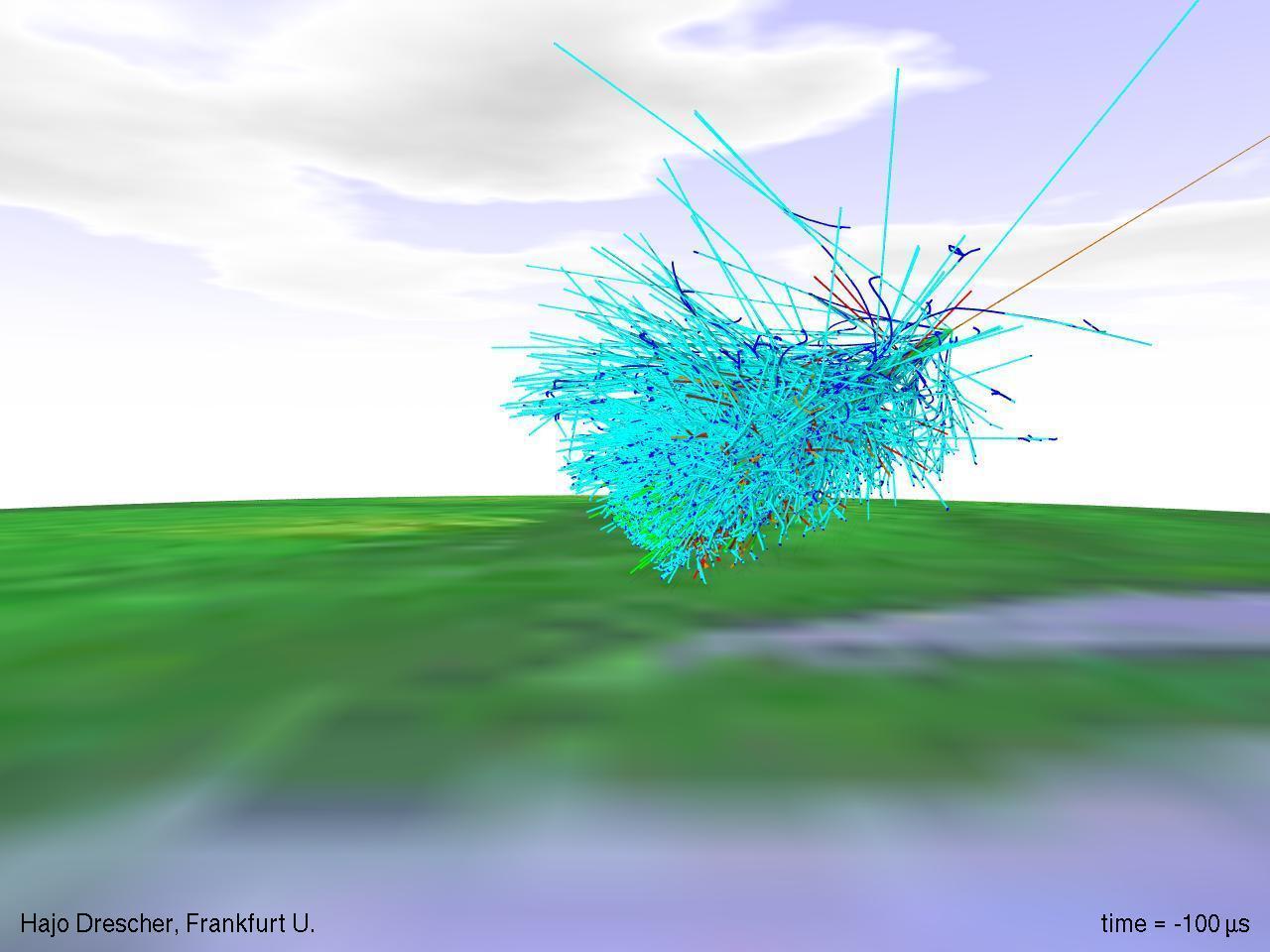 Blau: Elektronen/Positronen
Cyan: Photonen
Rot: Neutronen
Orange: Protonen
Grau: Mesonen
Grün: Myonen
Martin Hawner | DPG Fortbildung Teilchenphysik
20.10.12
42
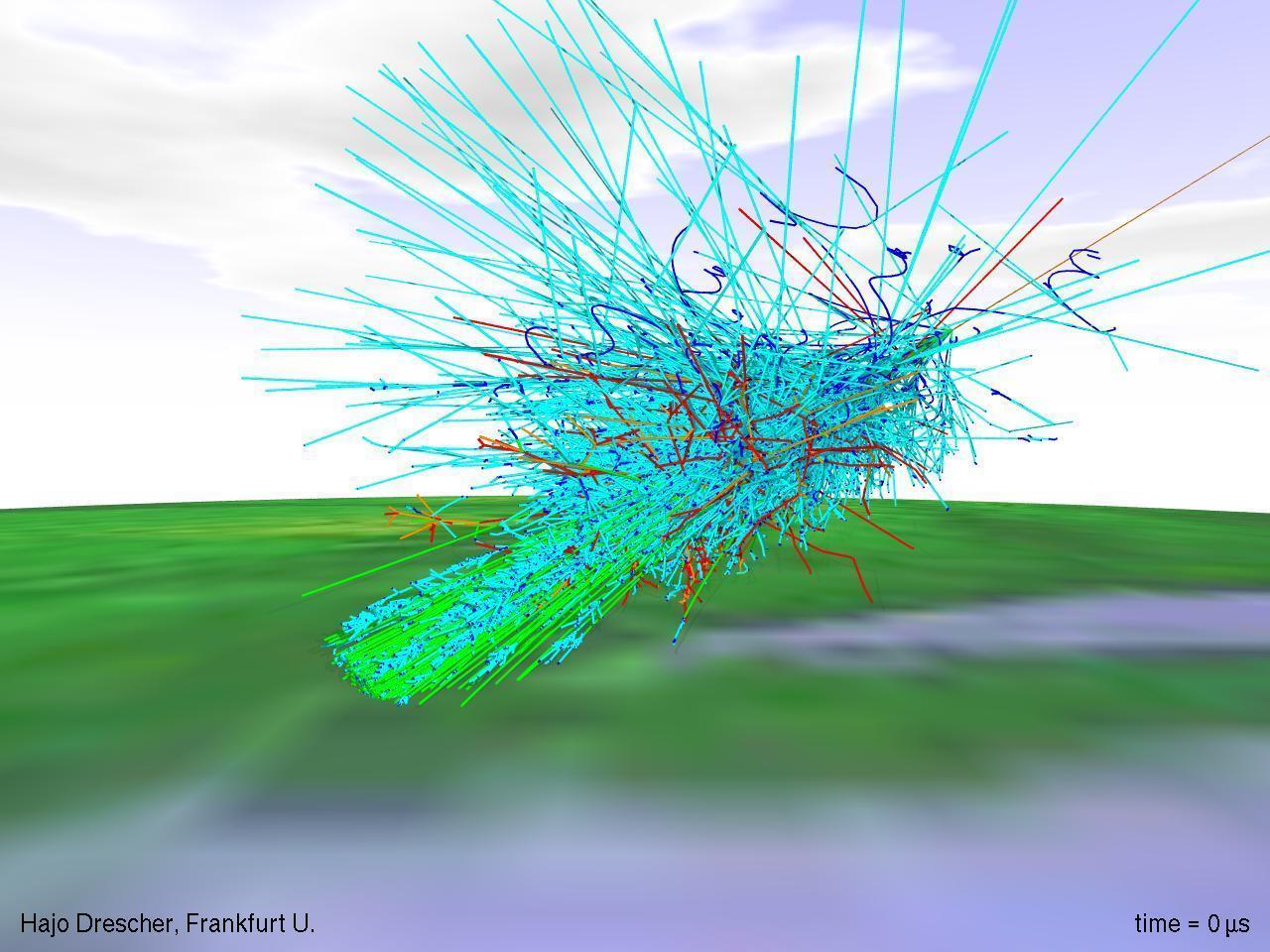 Blau: Elektronen/Positronen
Cyan: Photonen
Rot: Neutronen
Orange: Protonen
Grau: Mesonen
Grün: Myonen
Martin Hawner | DPG Fortbildung Teilchenphysik
20.10.12
43
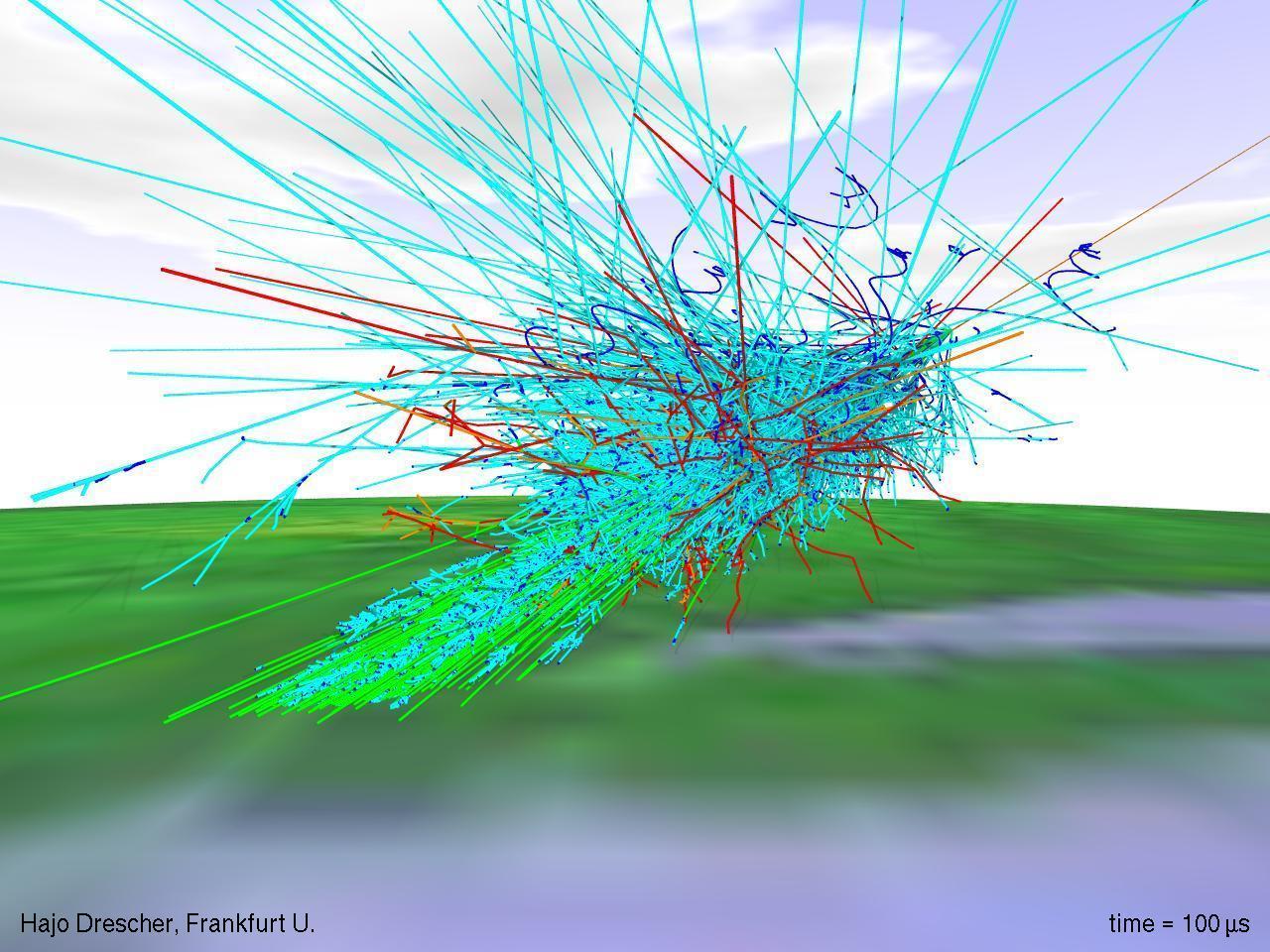 Blau: Elektronen/Positronen
Cyan: Photonen
Rot: Neutronen
Orange: Protonen
Grau: Mesonen
Grün: Myonen
200 Muoni per m2 
Per secondo!
Martin Hawner | DPG Fortbildung Teilchenphysik
20.10.12
44
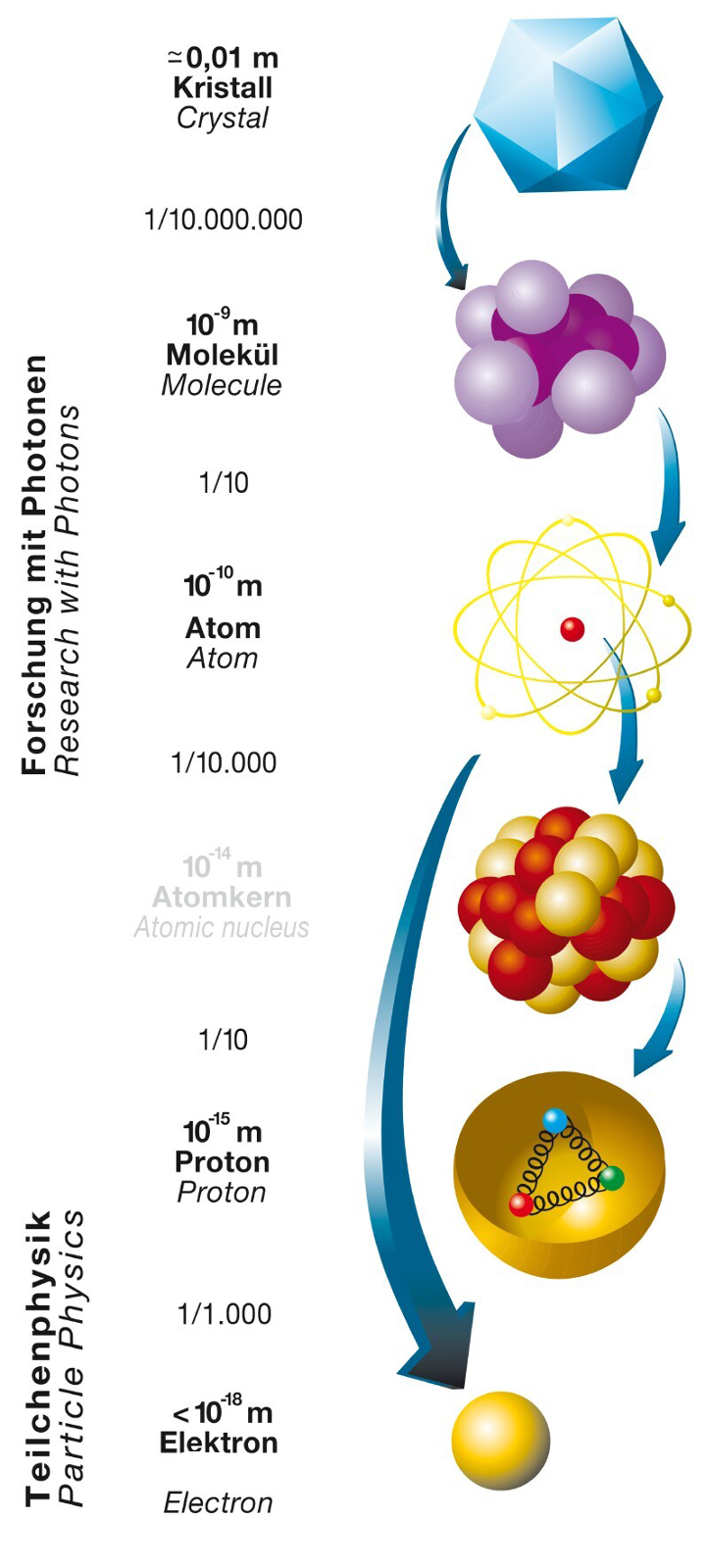 Modello Standard delle Particelle
La nostra tavola periodica
Nucleoni
Leptoni
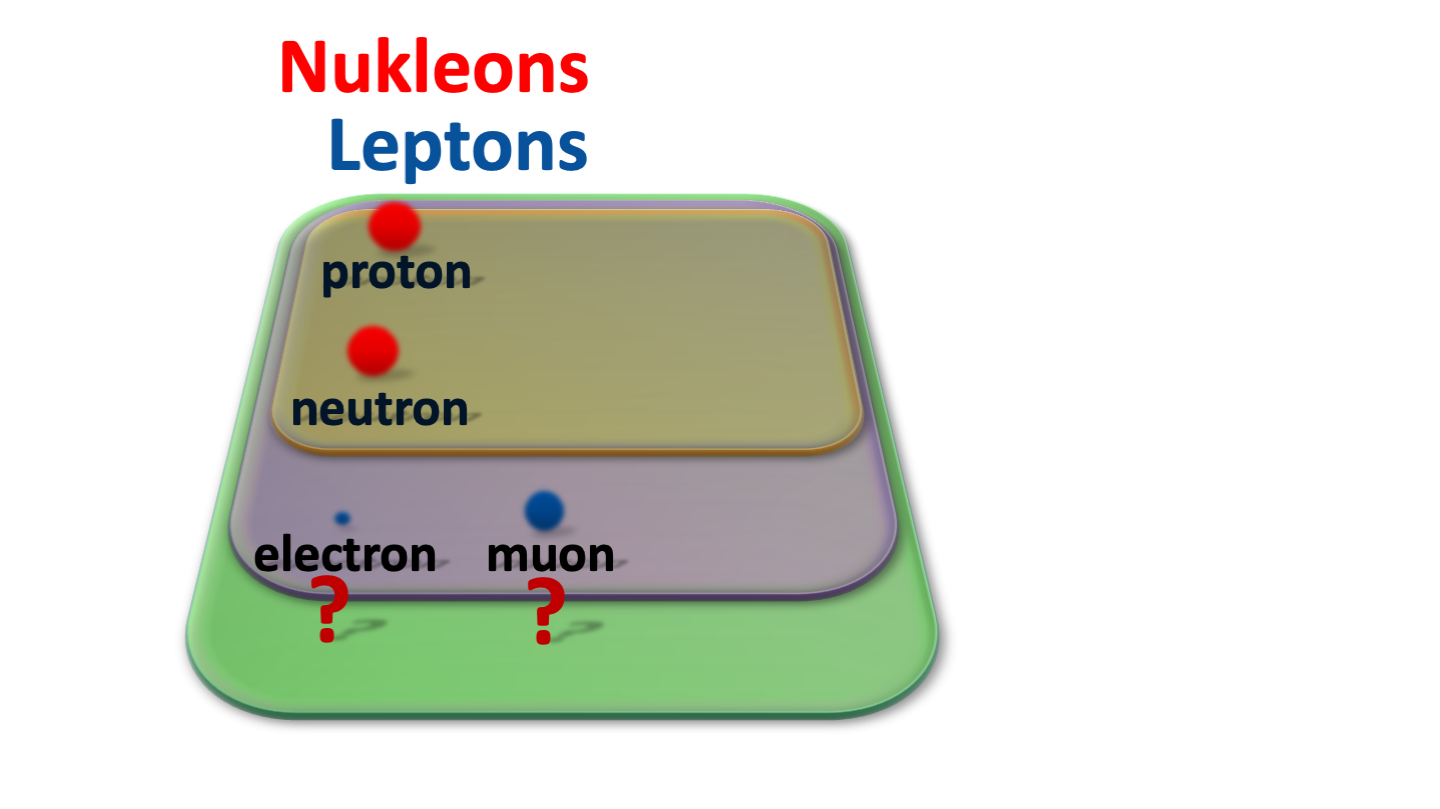 45
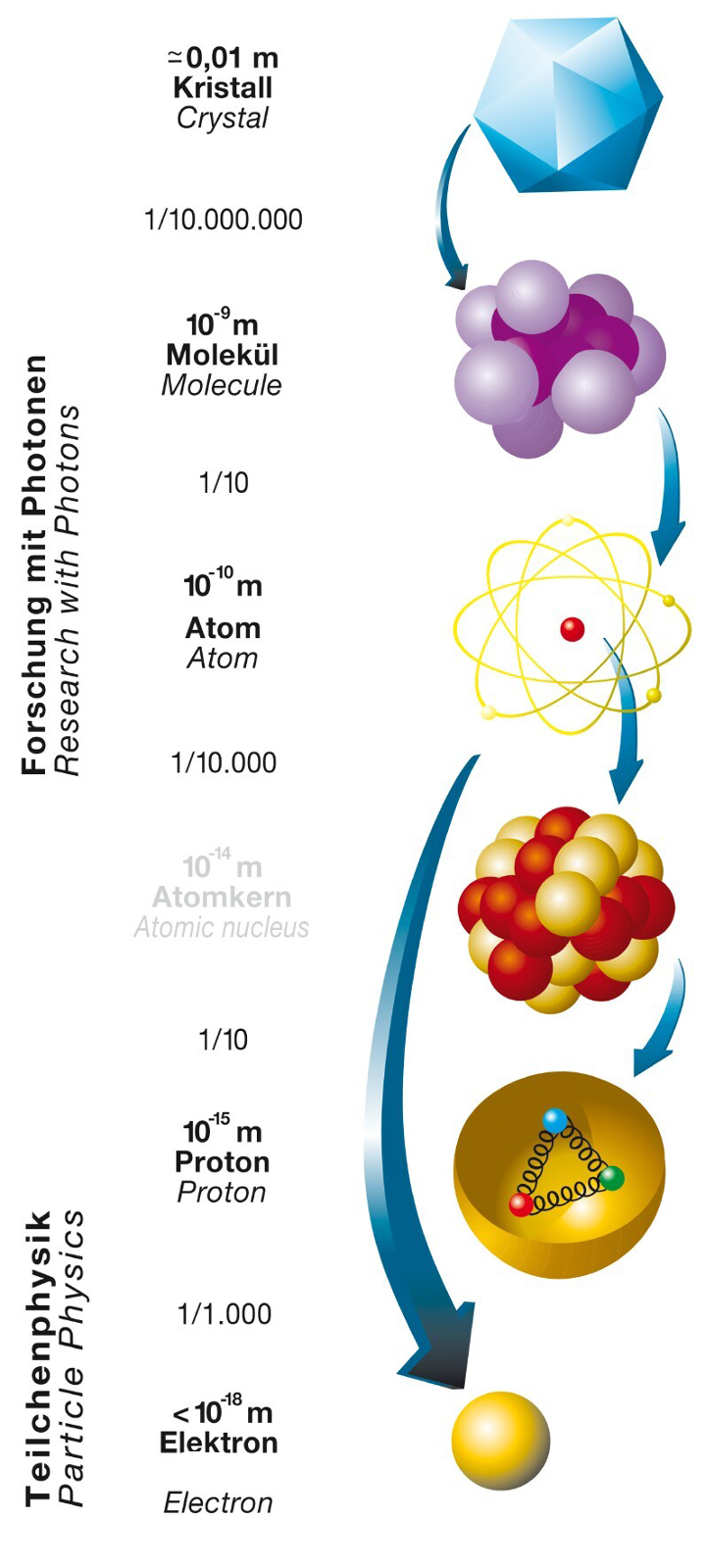 Modello Standard delle Particelle
La nostra tavola periodica
Barioni, mesoni
Leptoni
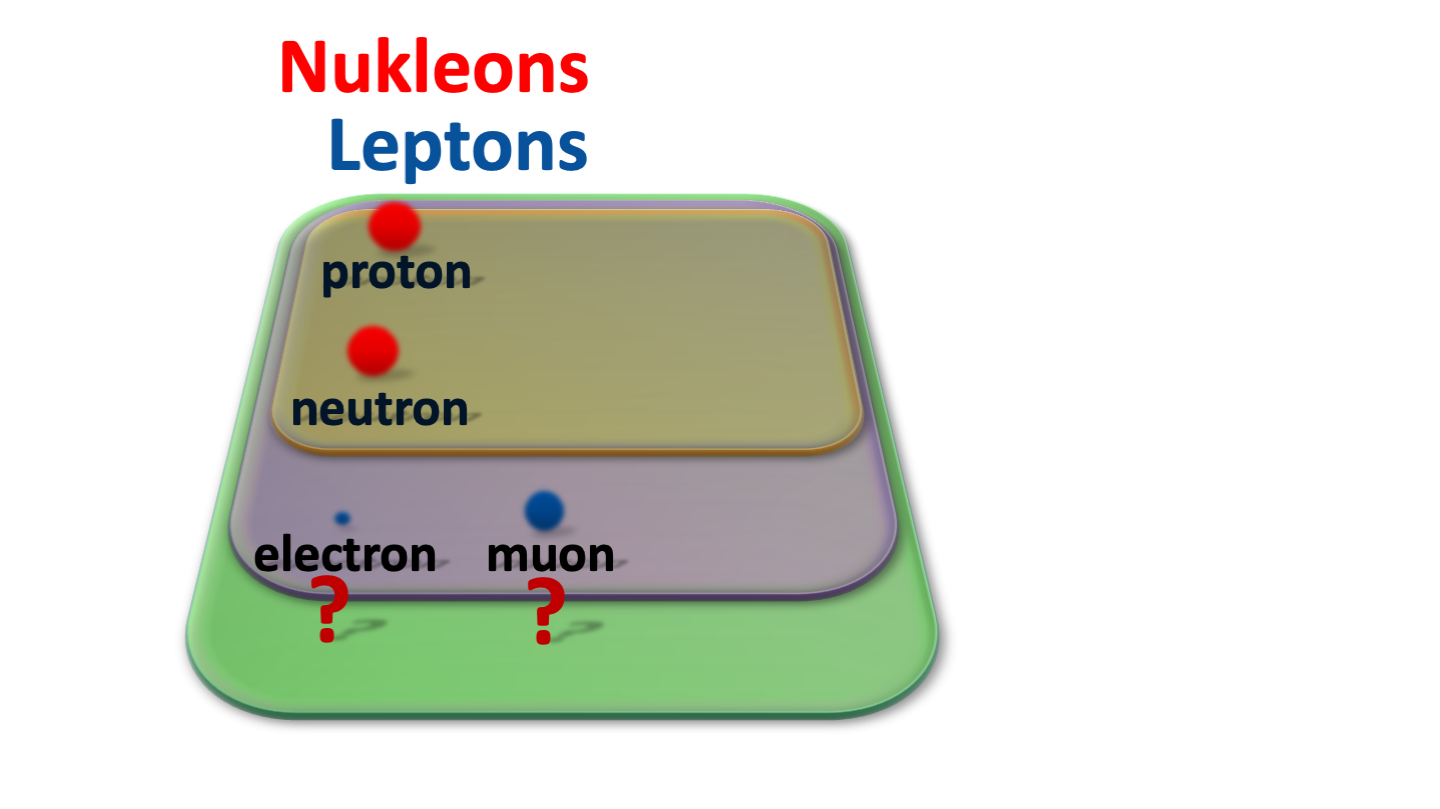 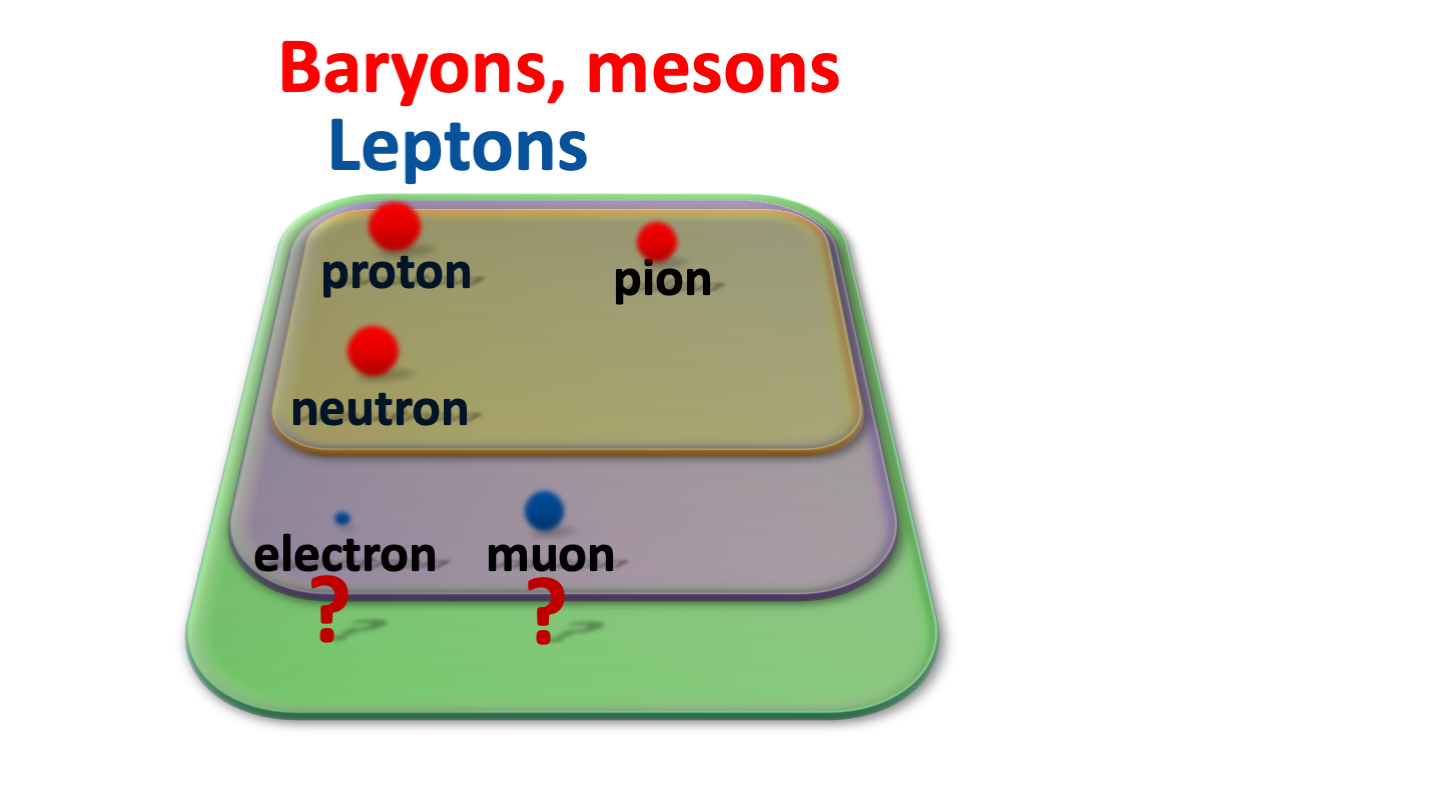 46
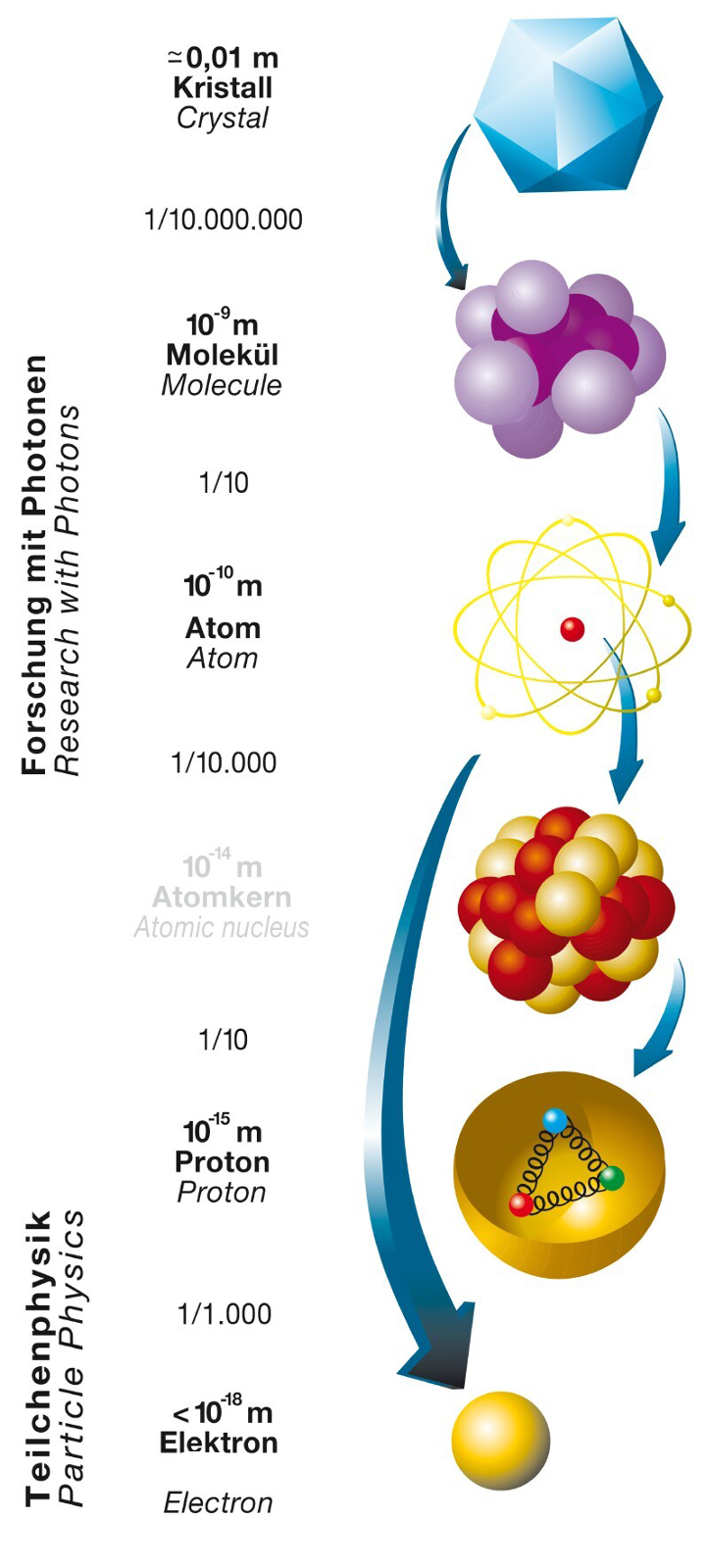 Modello Standard delle Particelle
La nostra tavola periodica
Barioni, mesoni
Leptoni
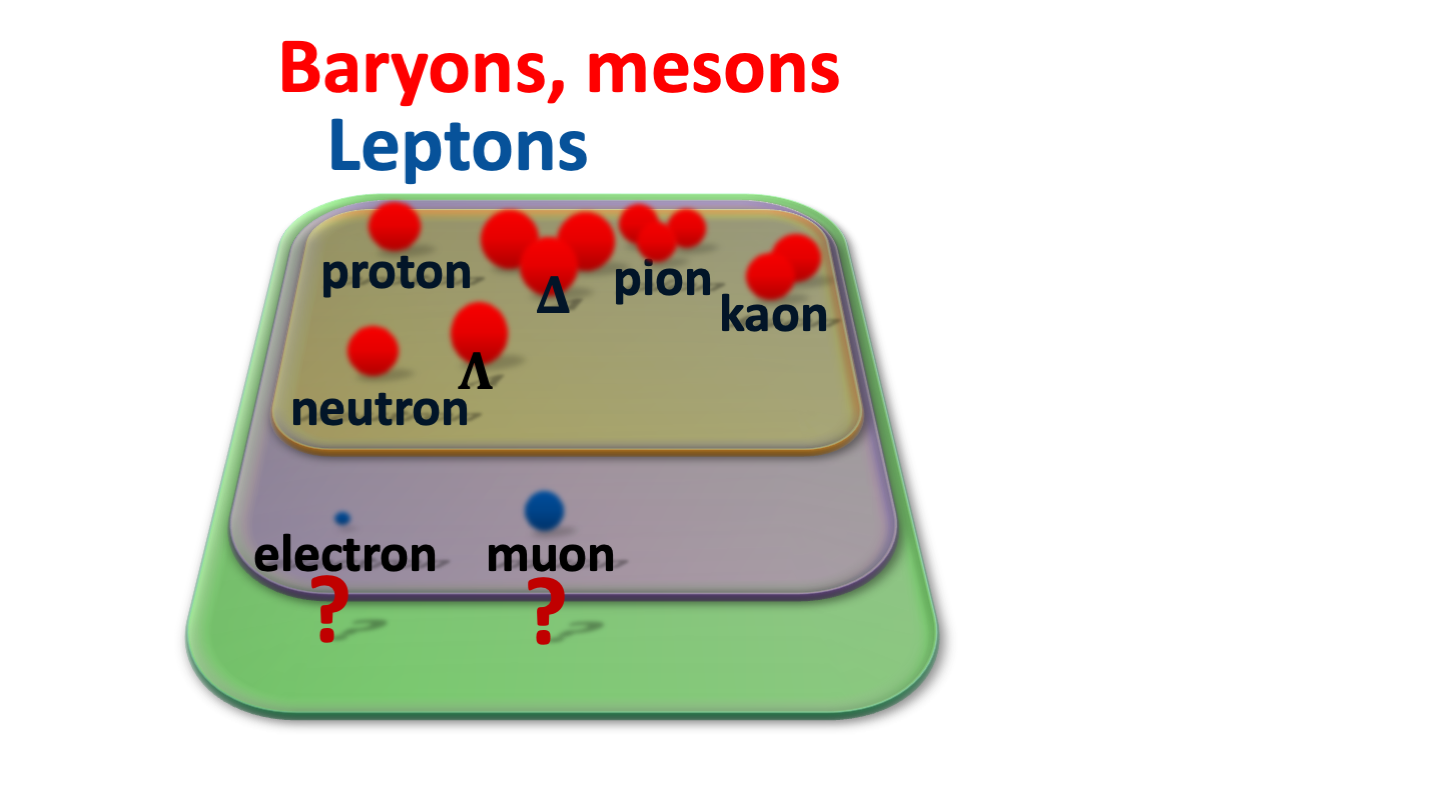 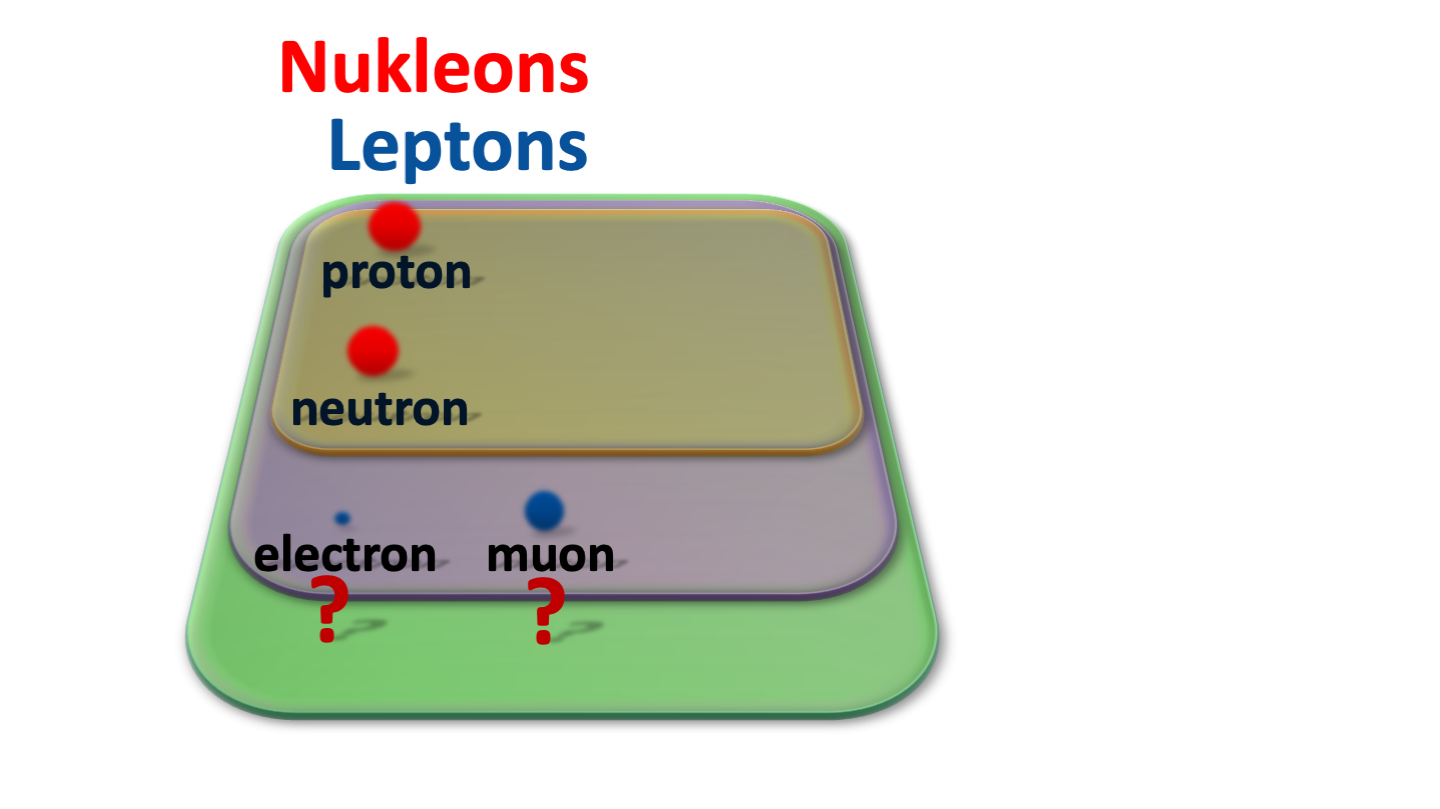 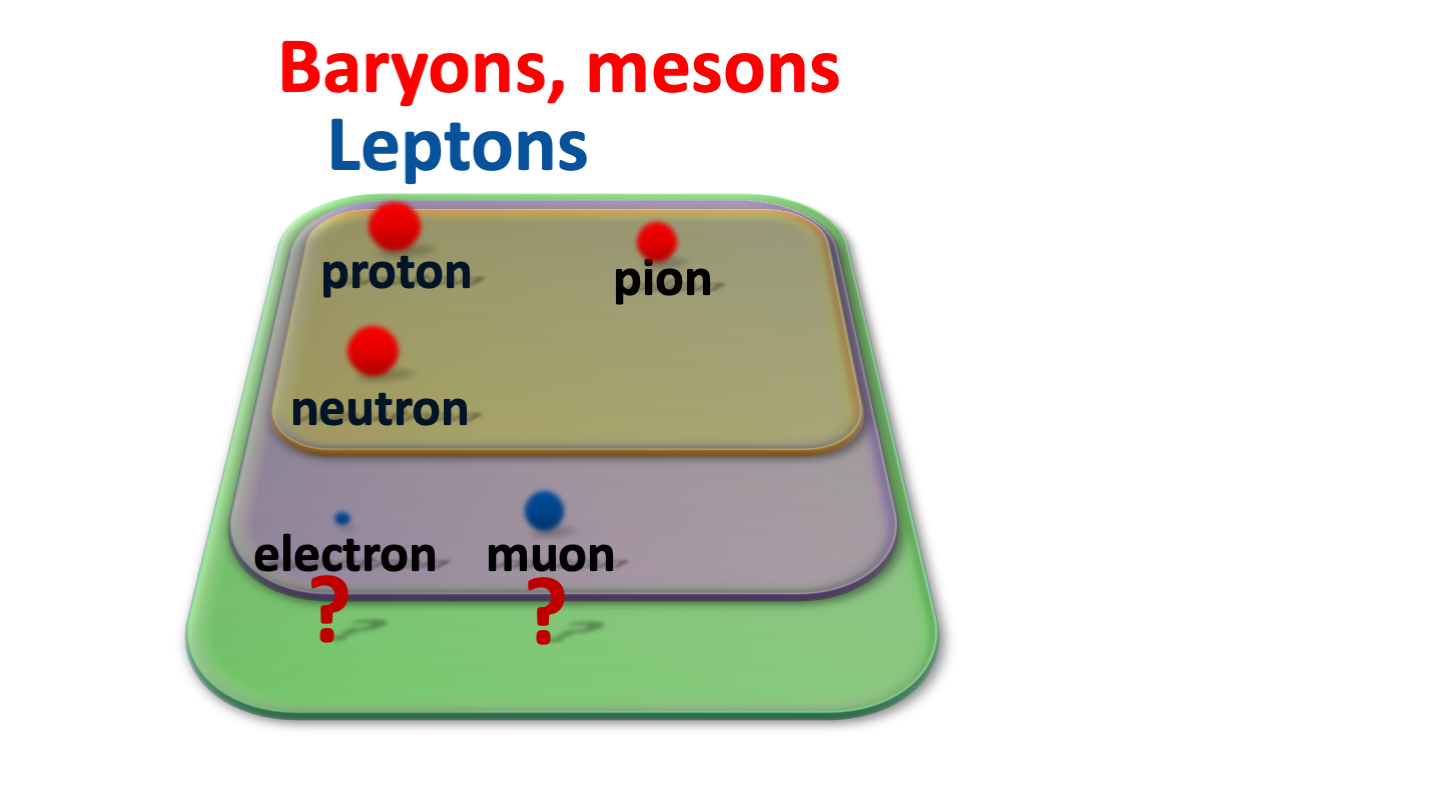 47
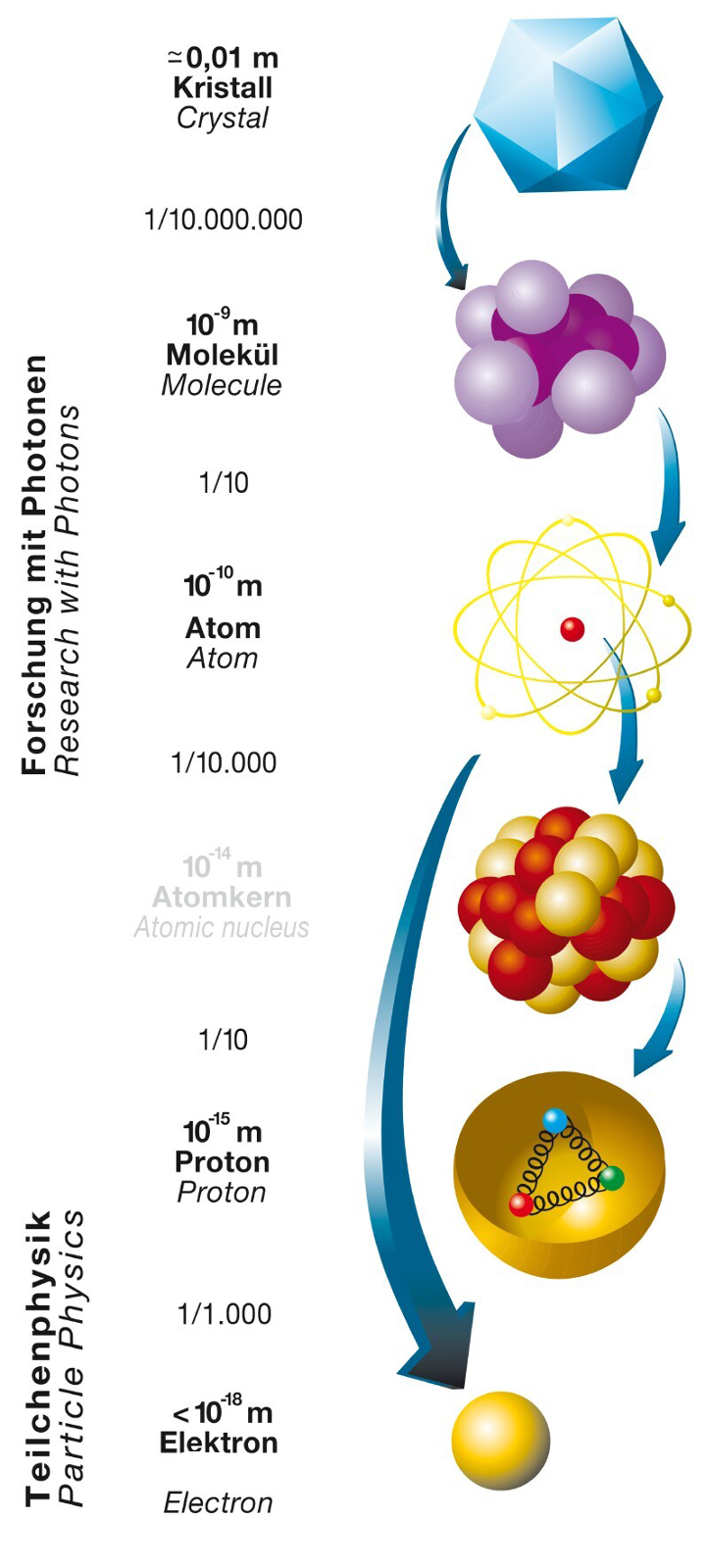 Modello Standard delle Particelle
La nostra tavola periodica
Barioni, mesoni
Leptoni
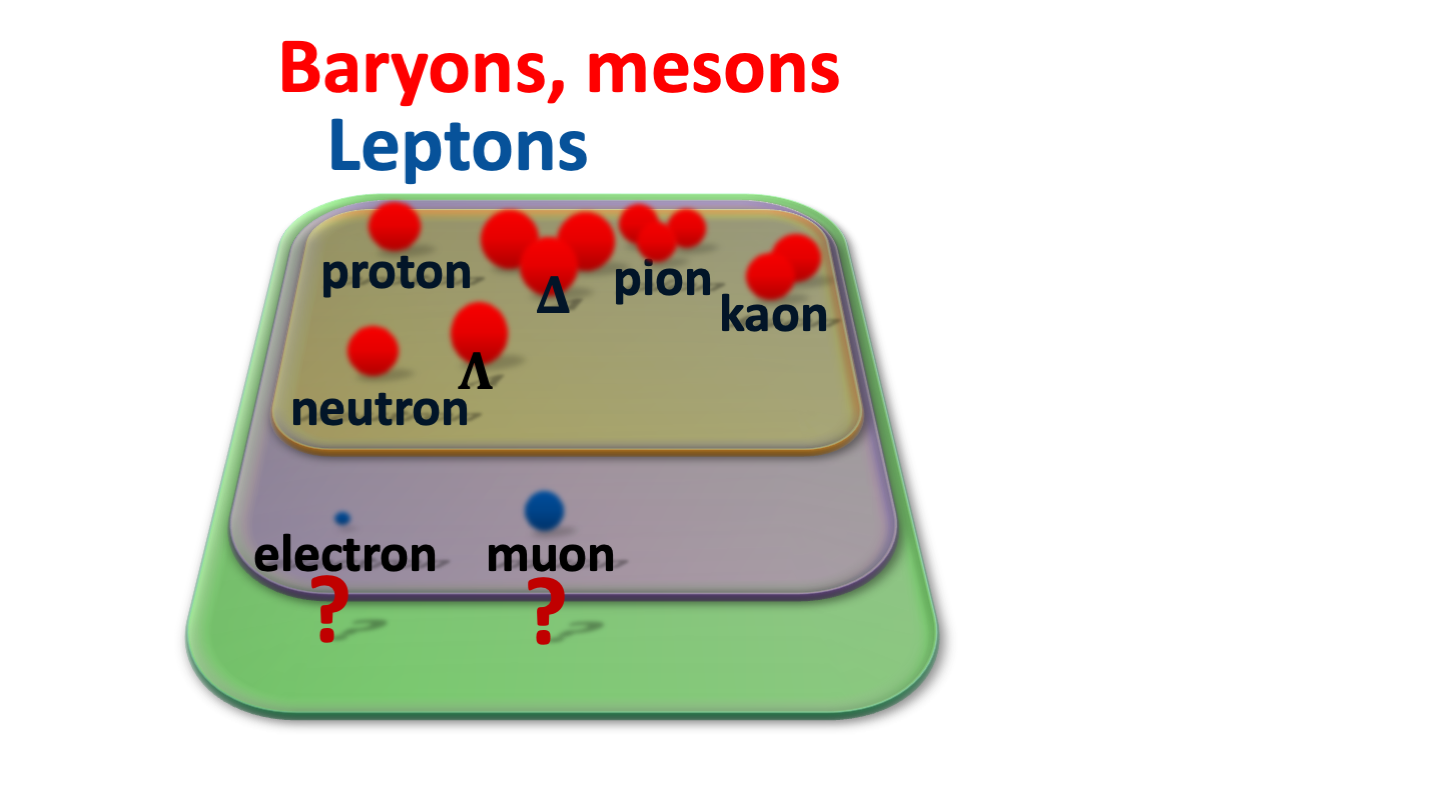 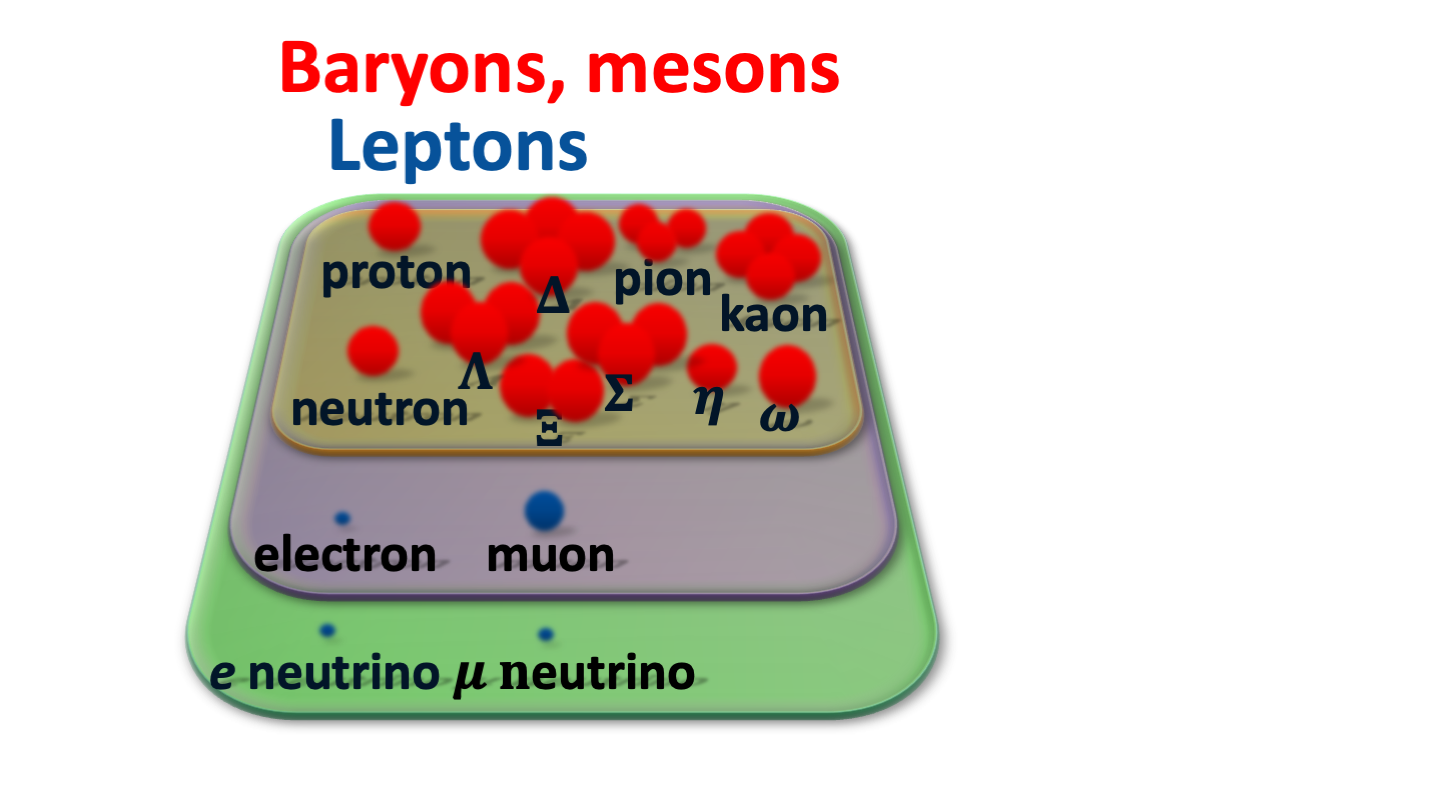 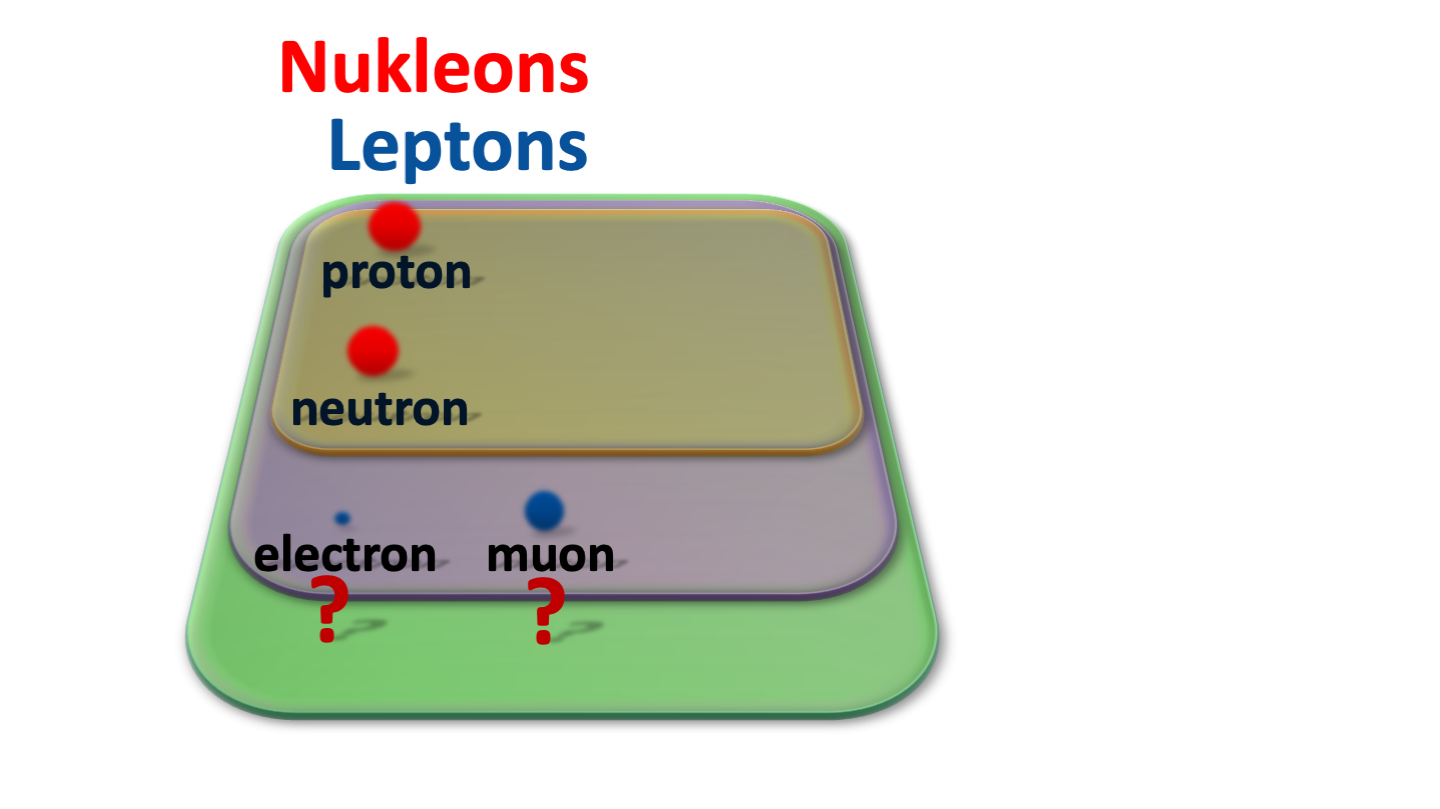 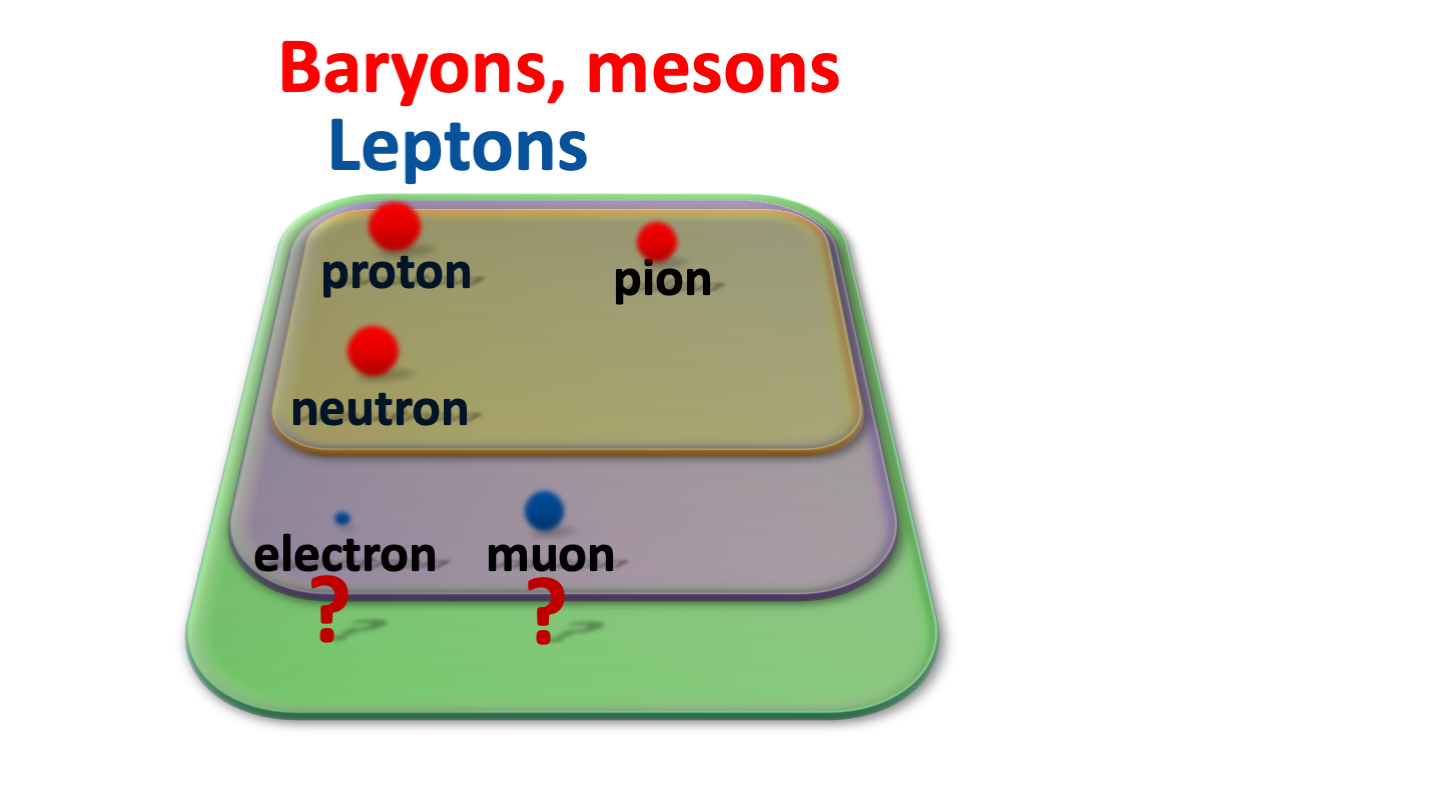 48
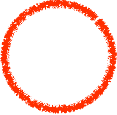 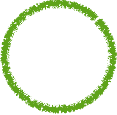 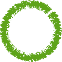 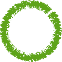 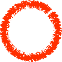 down
down
Il Protone
UP
up
up
Il protone è composto da tre quark (di valenza, principali), che definiscono le proprietà del protone come la sua carica.
In più, nel protone ci sono particelle chiamate gluoni (glue = colla) che tengono i quark assieme.
Charge
+ 2/3
- 1/3
0
Gluon
Protone
+ 1
49
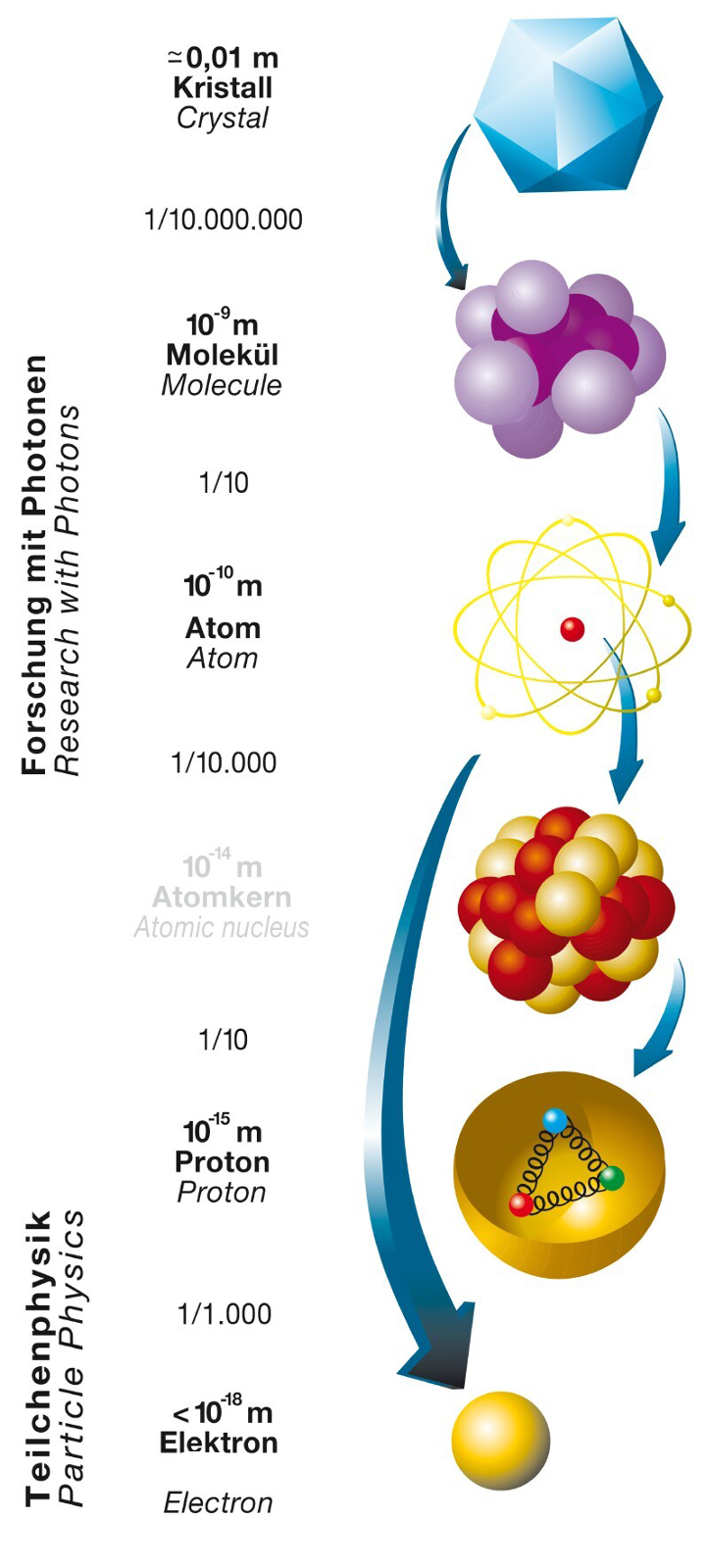 Modello Standard delle Particelle
La nostra tavola periodica
Quark
Leptoni
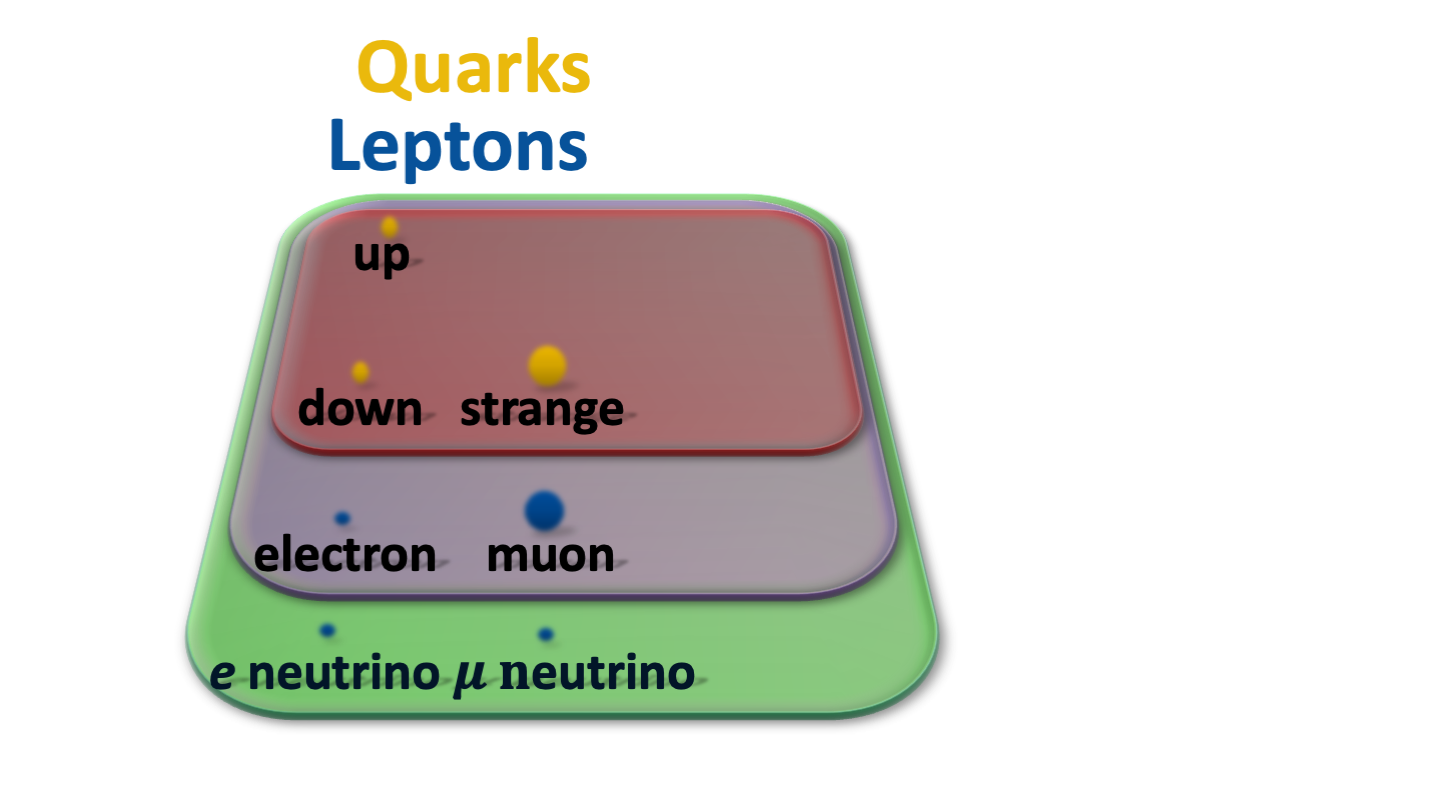 50
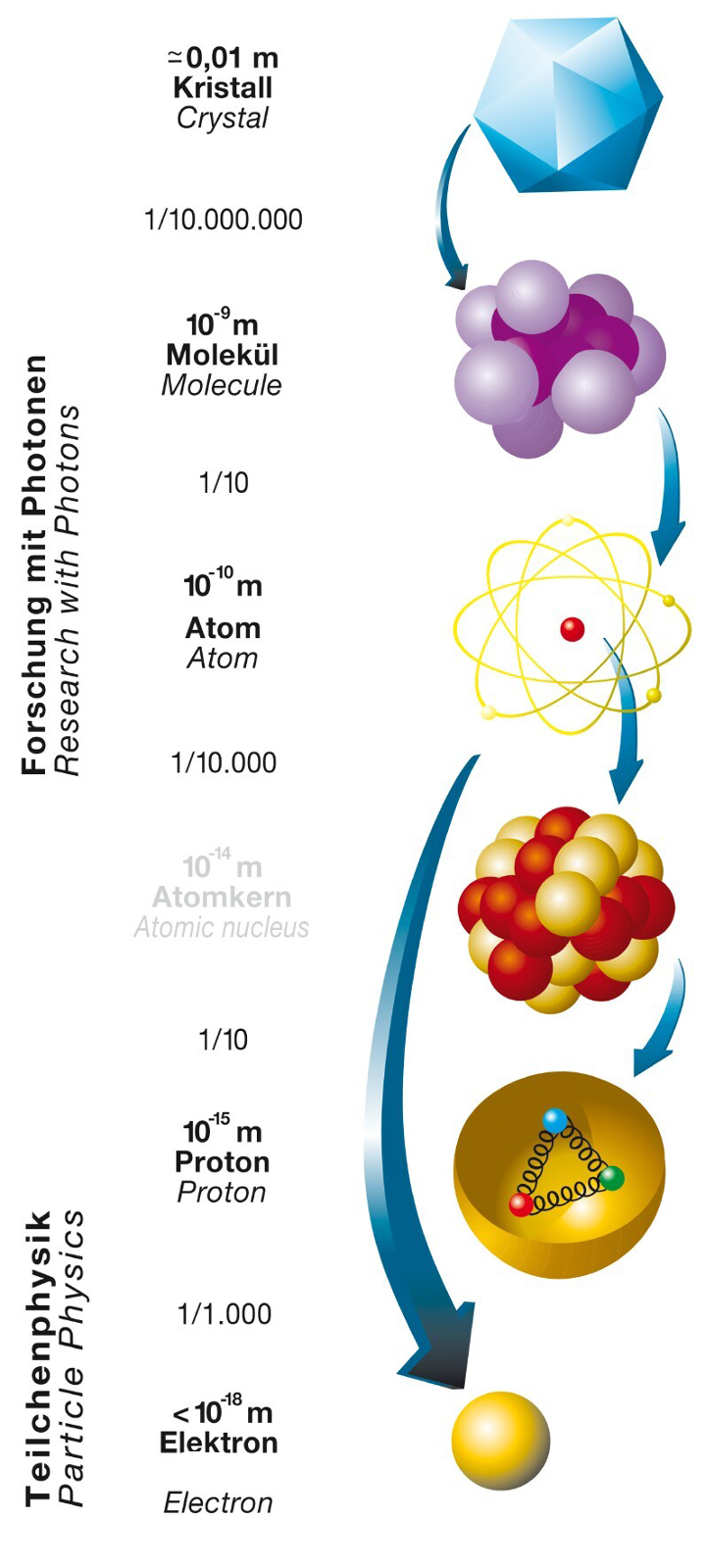 Modello Standard delle Particelle
La nostra tavola periodica
Quark
Leptoni
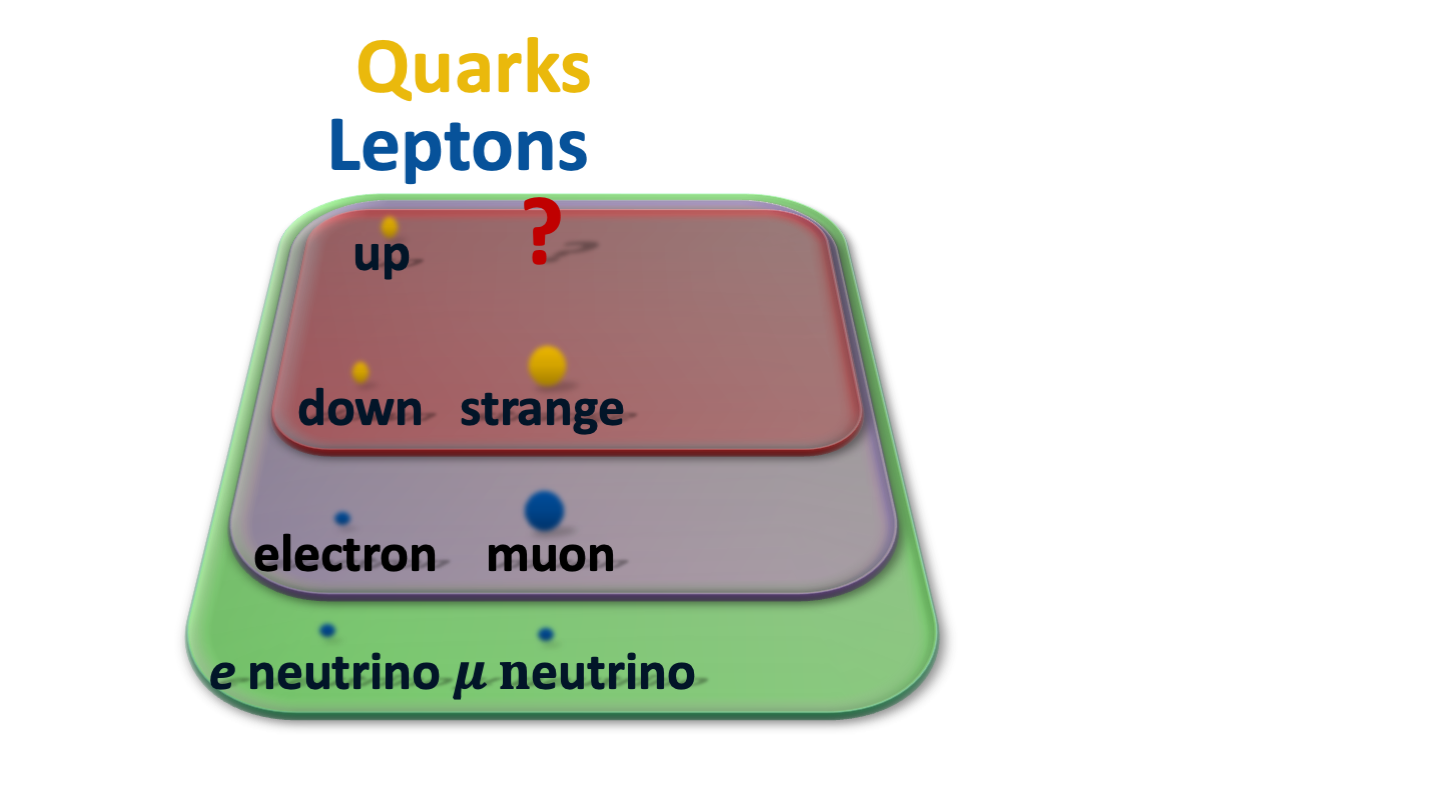 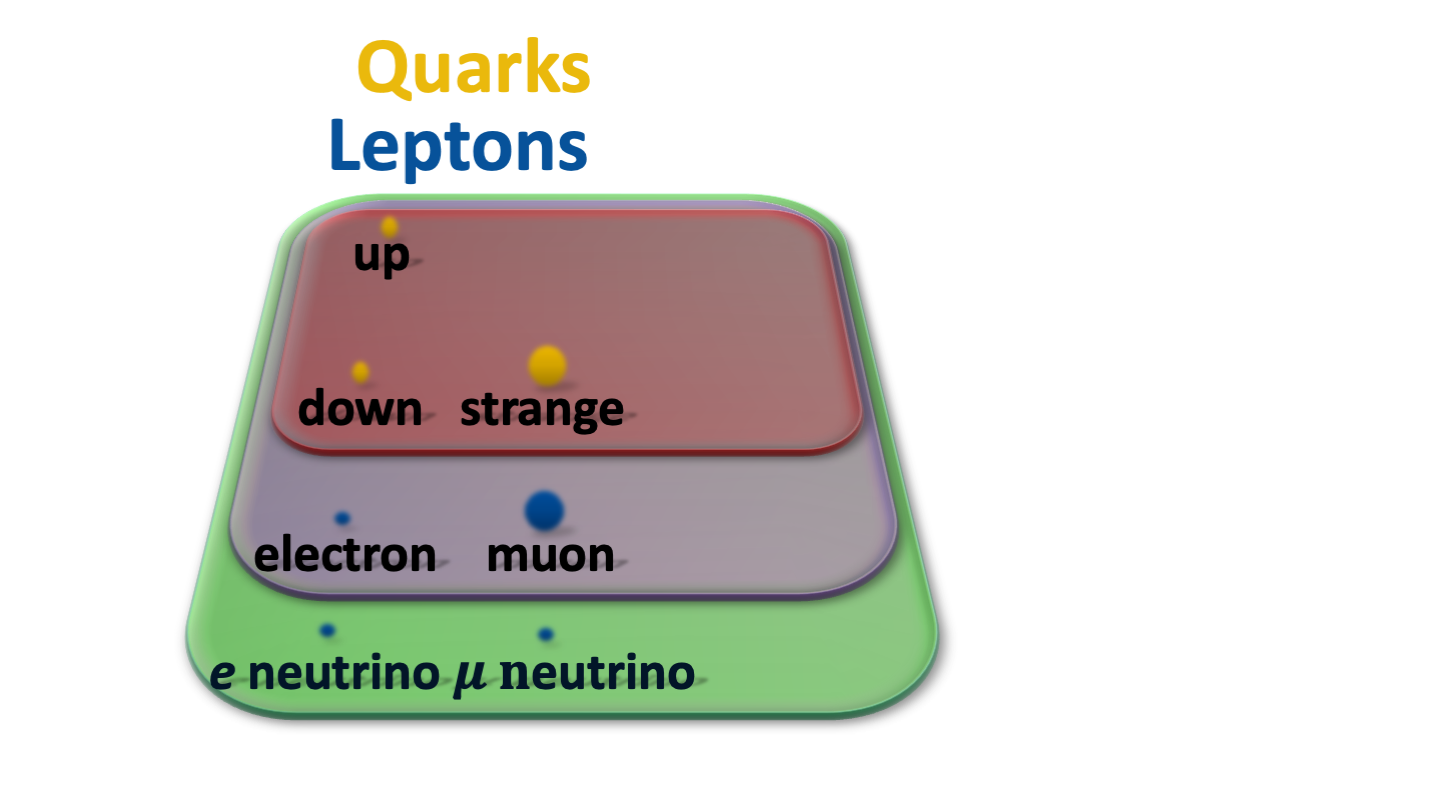 51
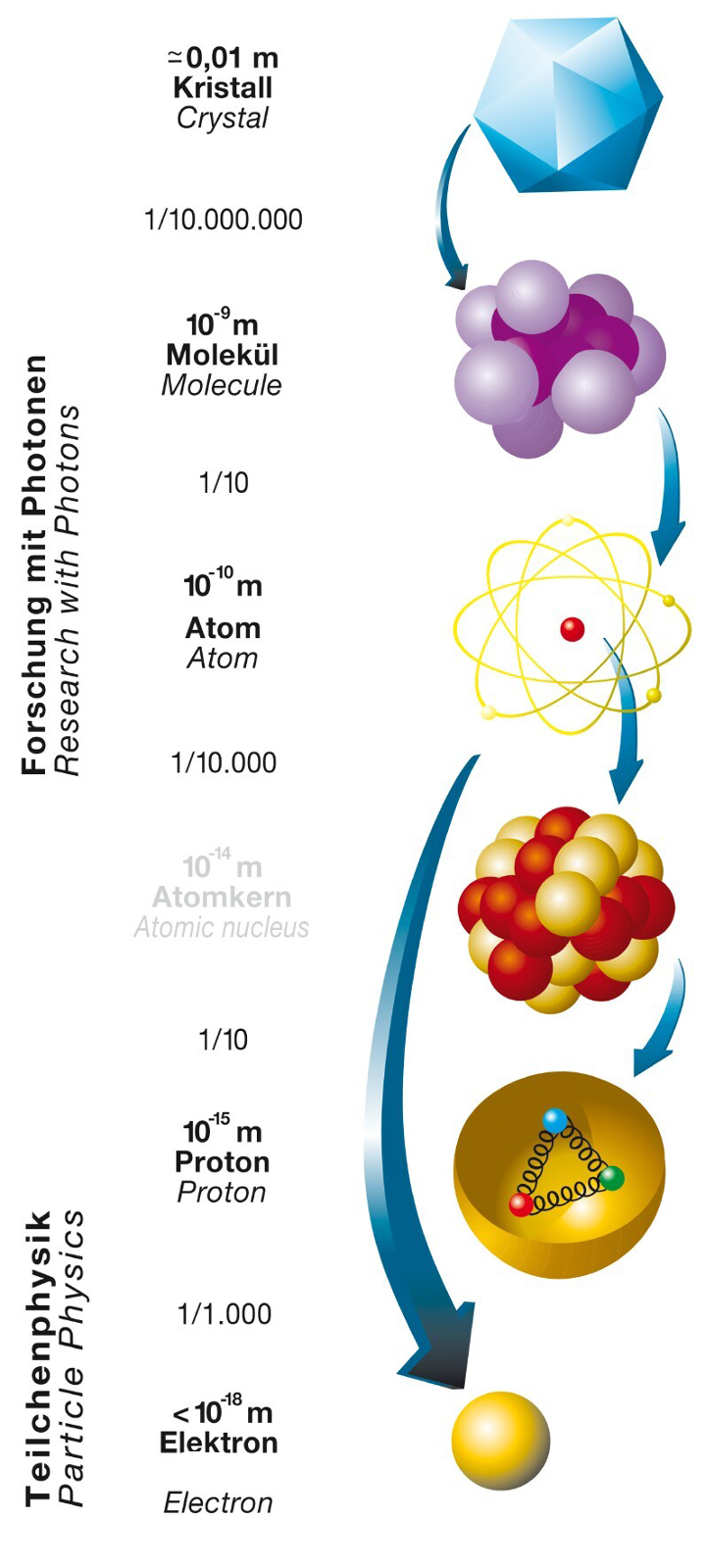 Modello Standard delle Particelle
La nostra tavola periodica
Quark
Leptoni
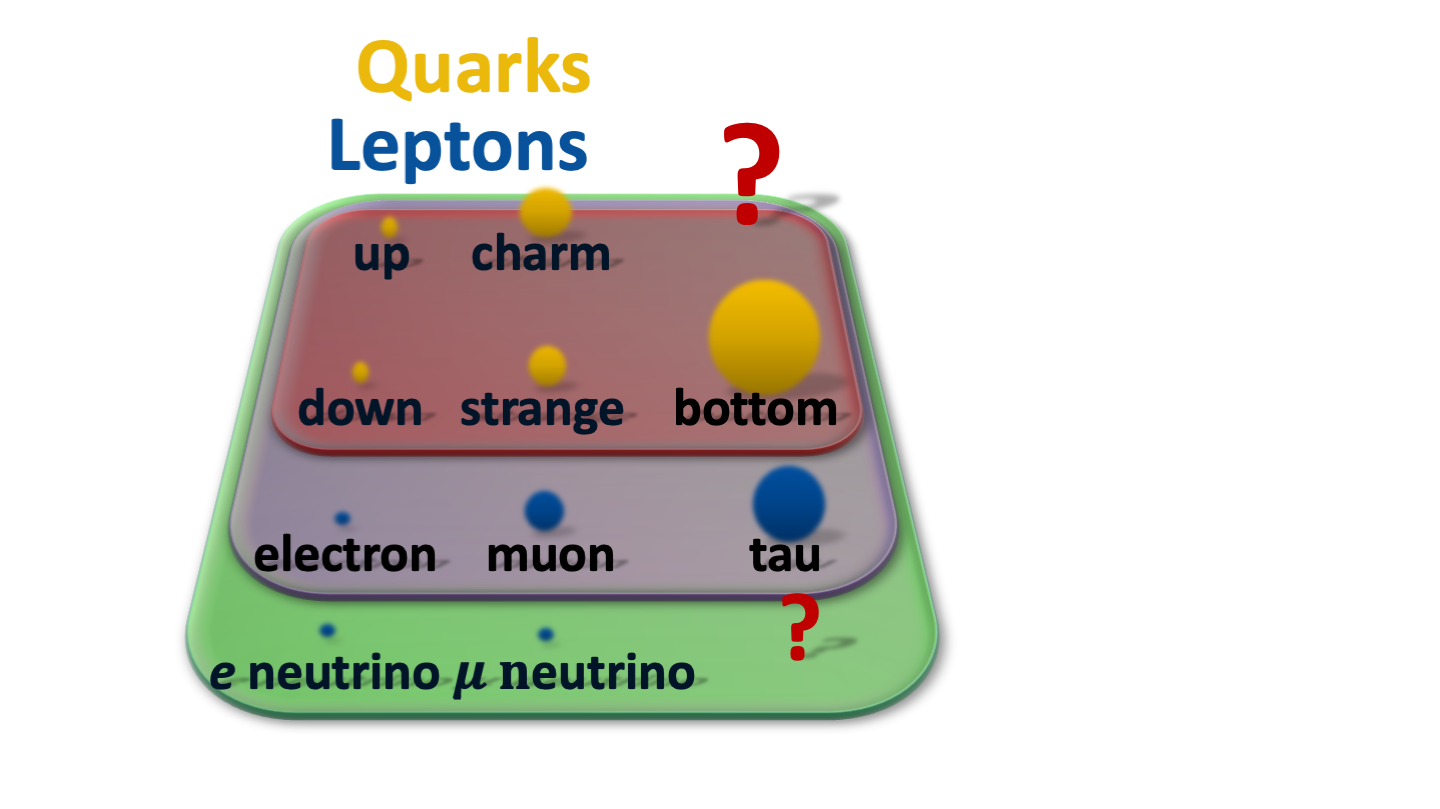 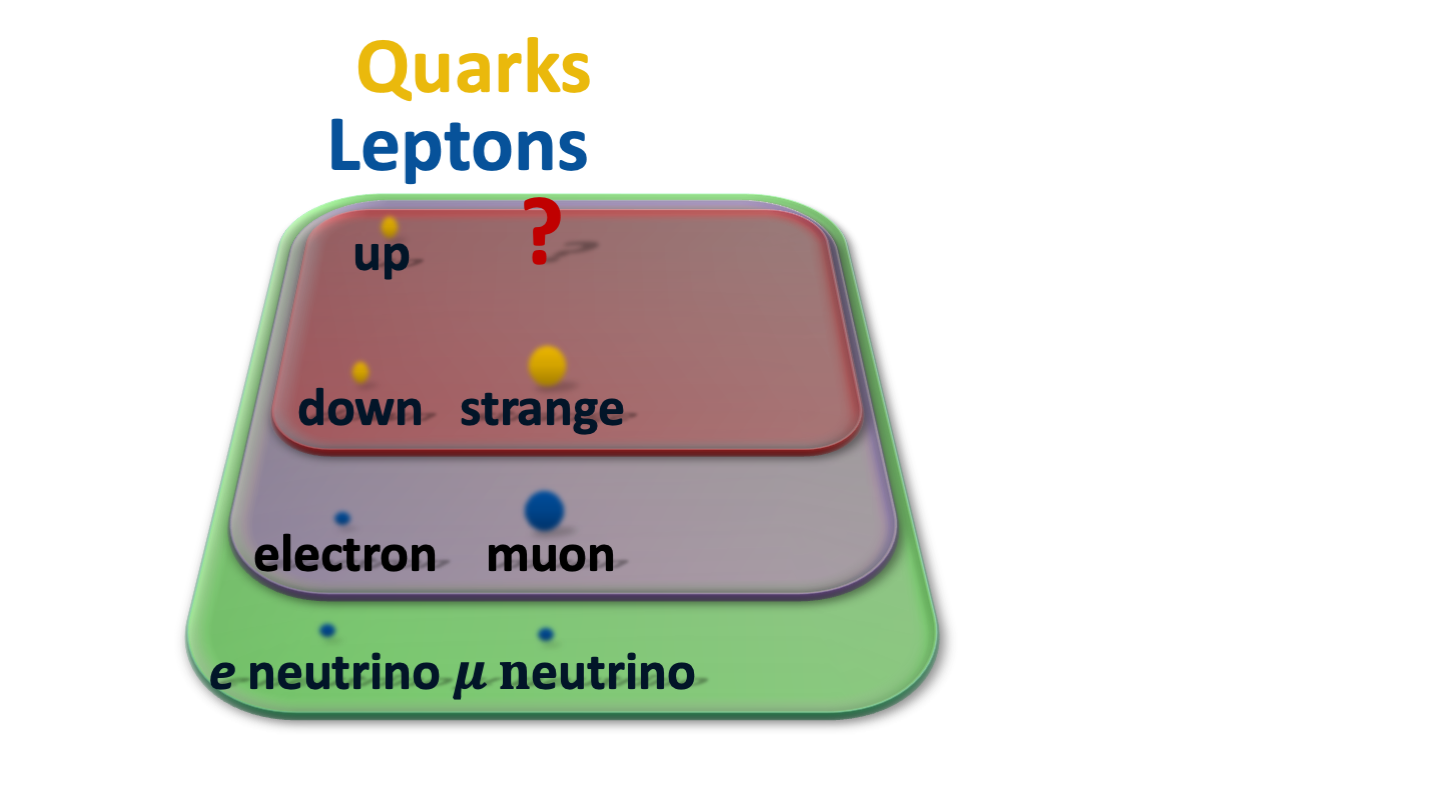 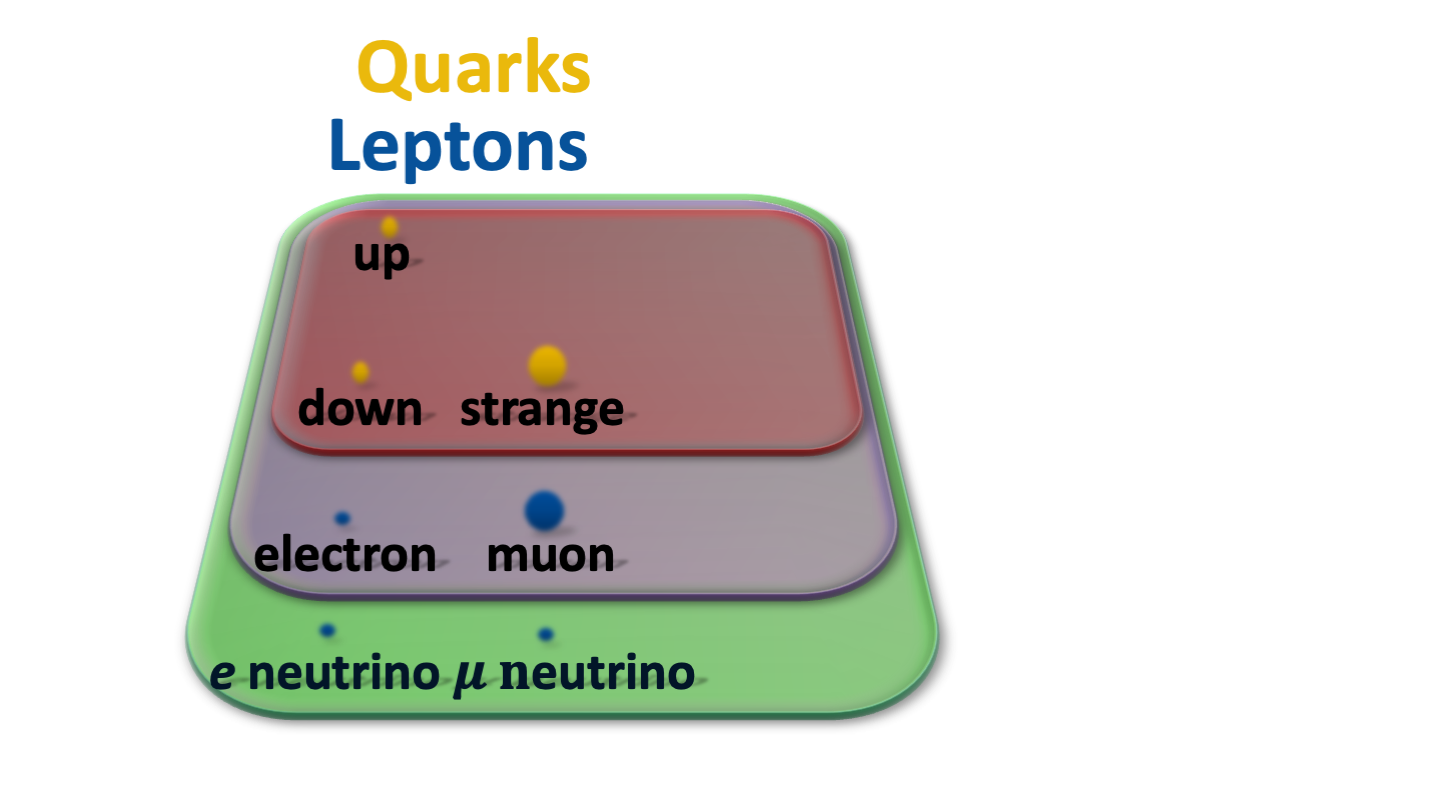 52
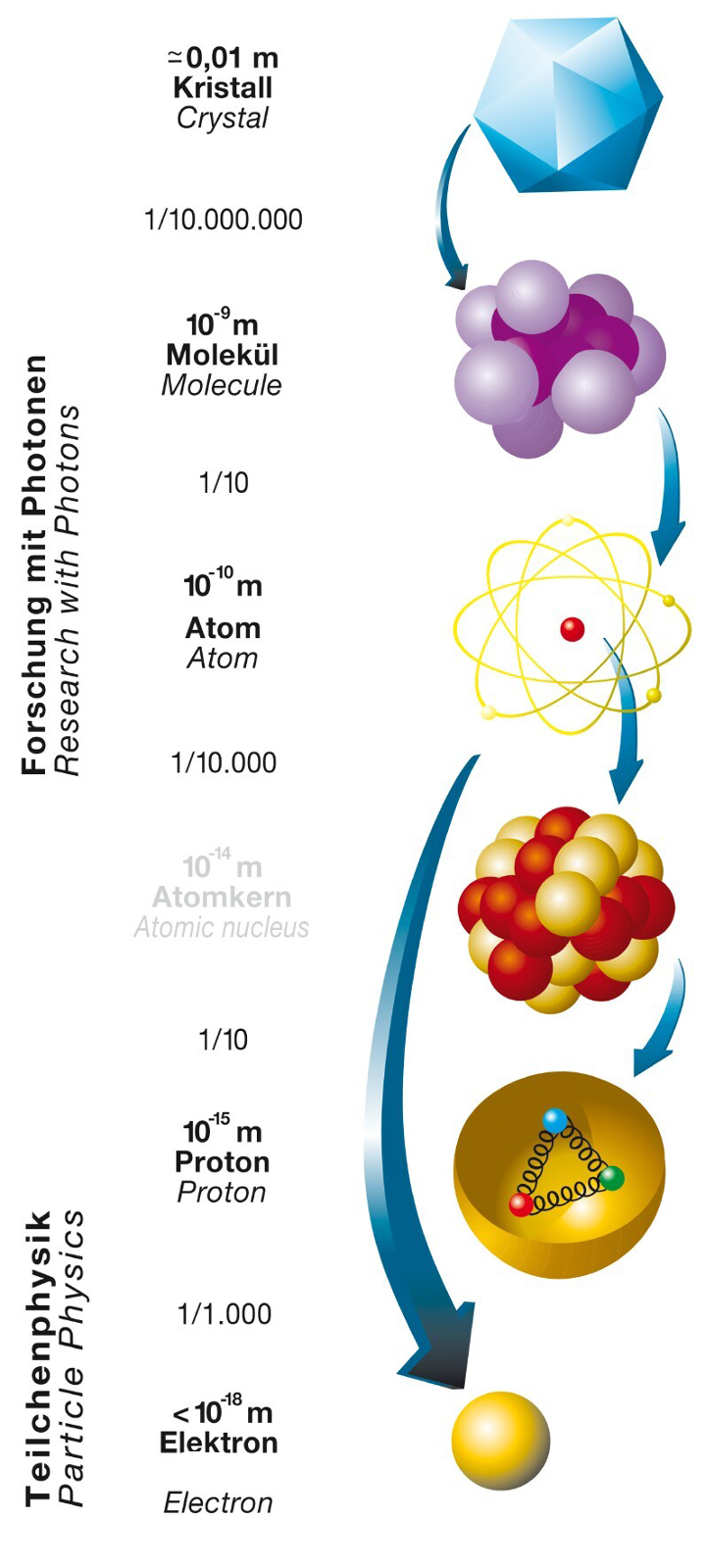 Modello Standard delle Particelle
La nostra tavola periodica
Quark
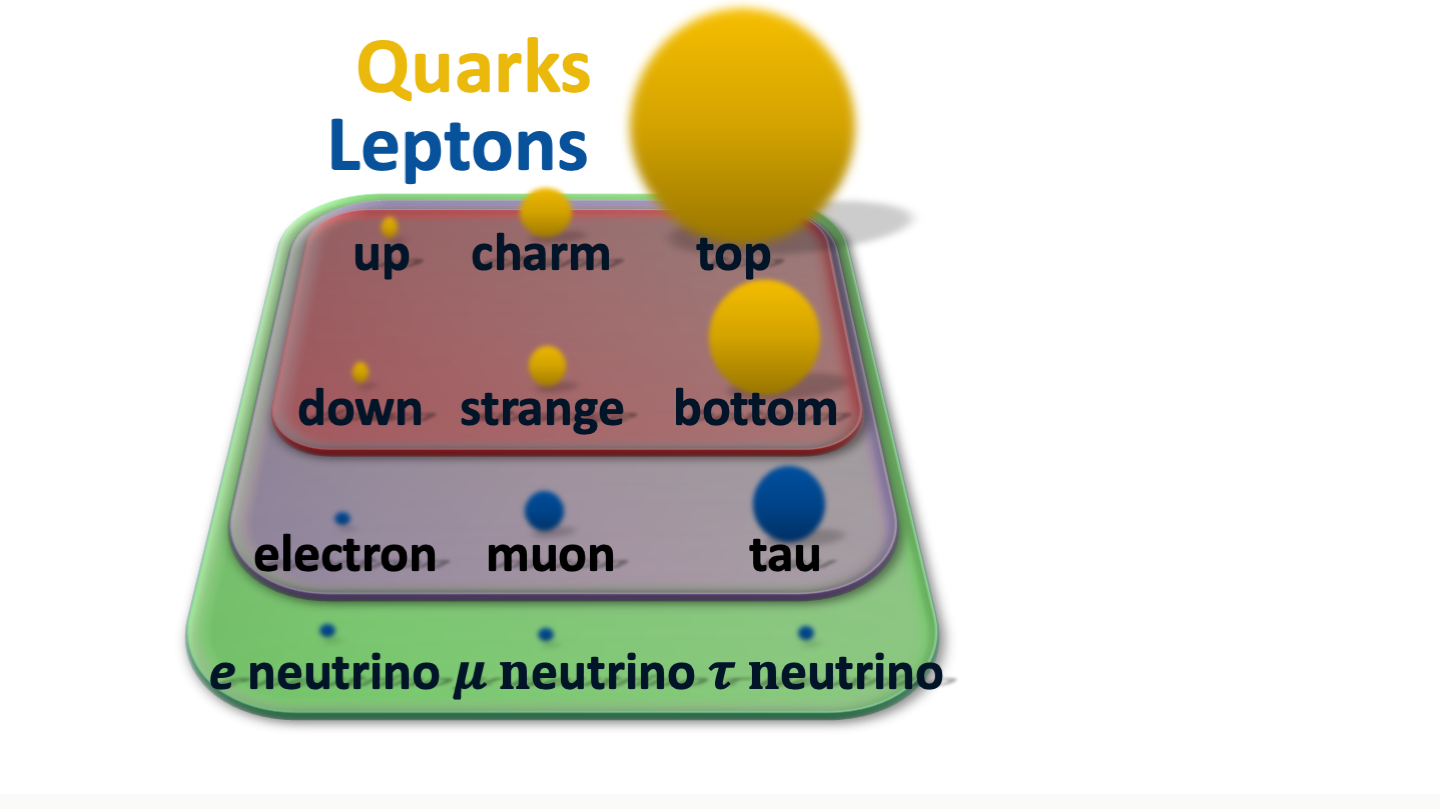 Leptoni
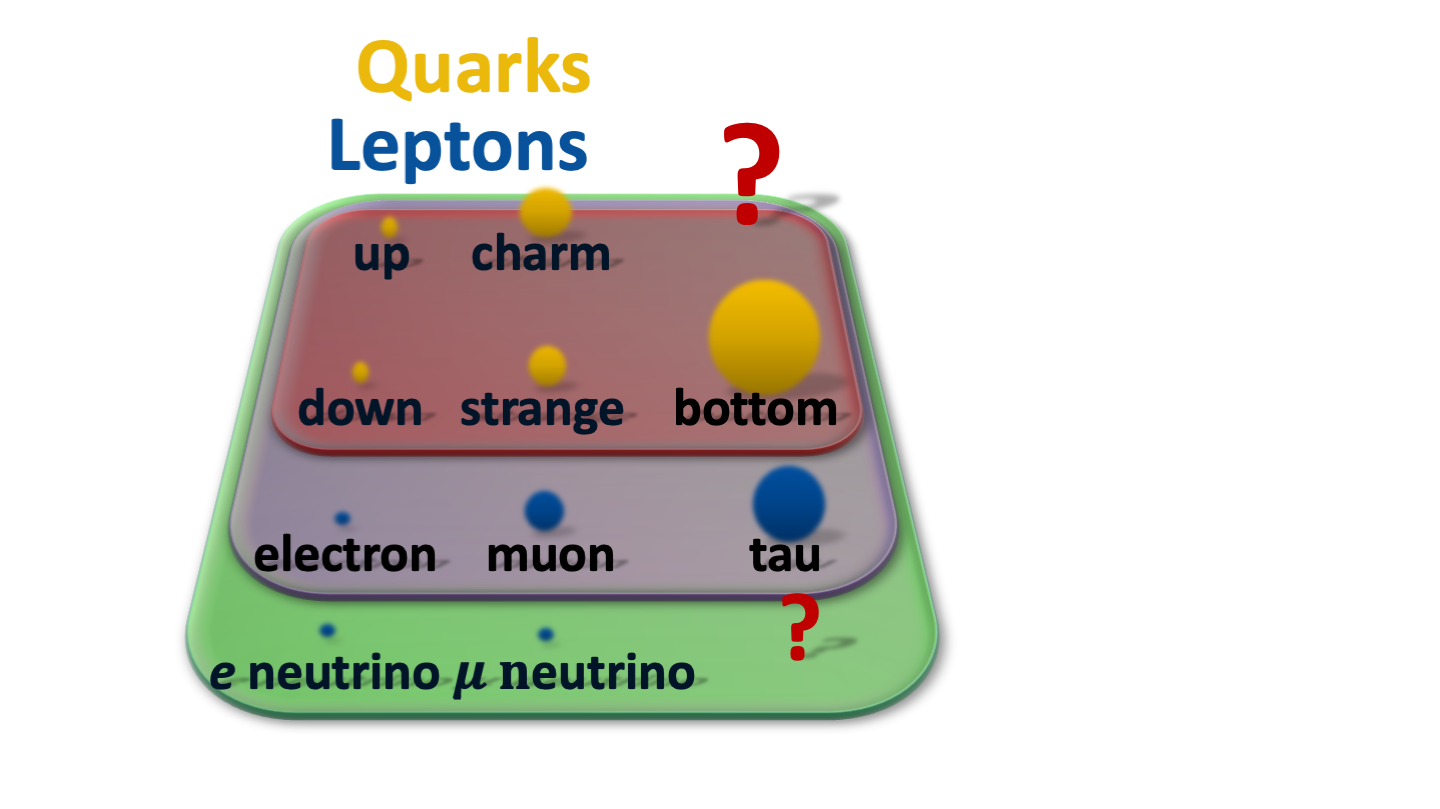 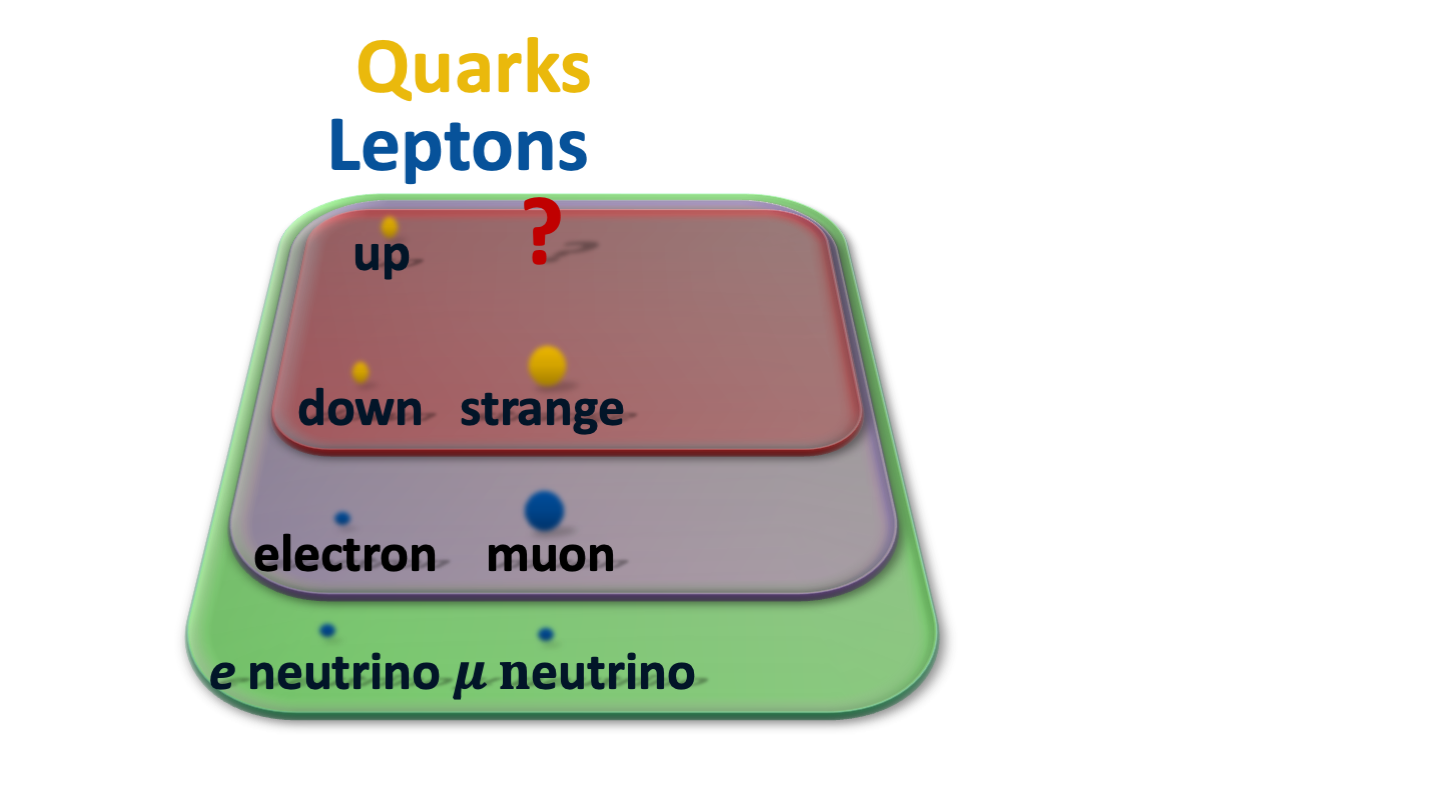 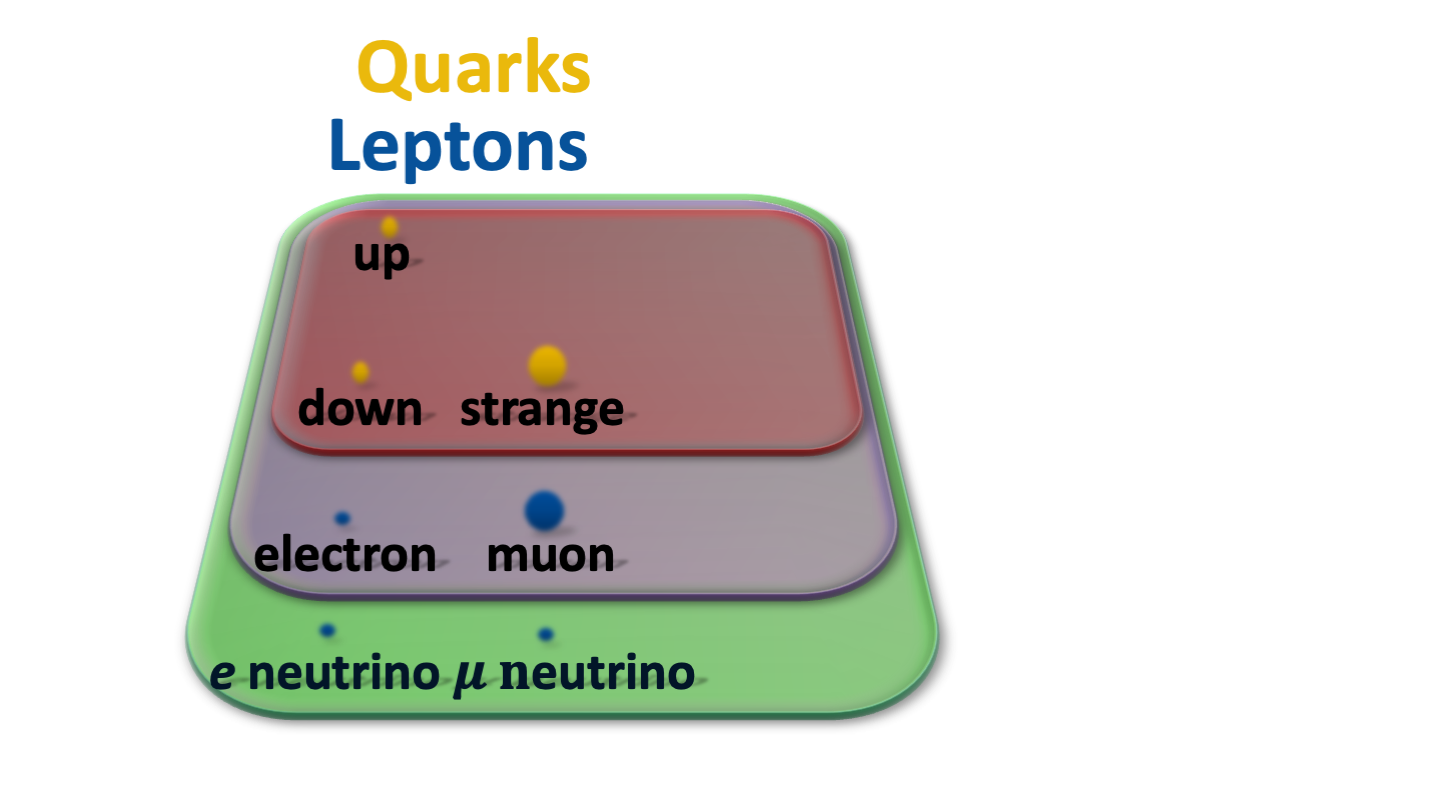 53
Modello Standard delle Particelle
La nostra tavola periodica
Passo dopo passo sempre più particelle elementari furono scoperte
La nostra materia stabile consiste solamente nella prima colonna
La seconda e la terza colonna sono copie più pesanti della prima colonna
Quark
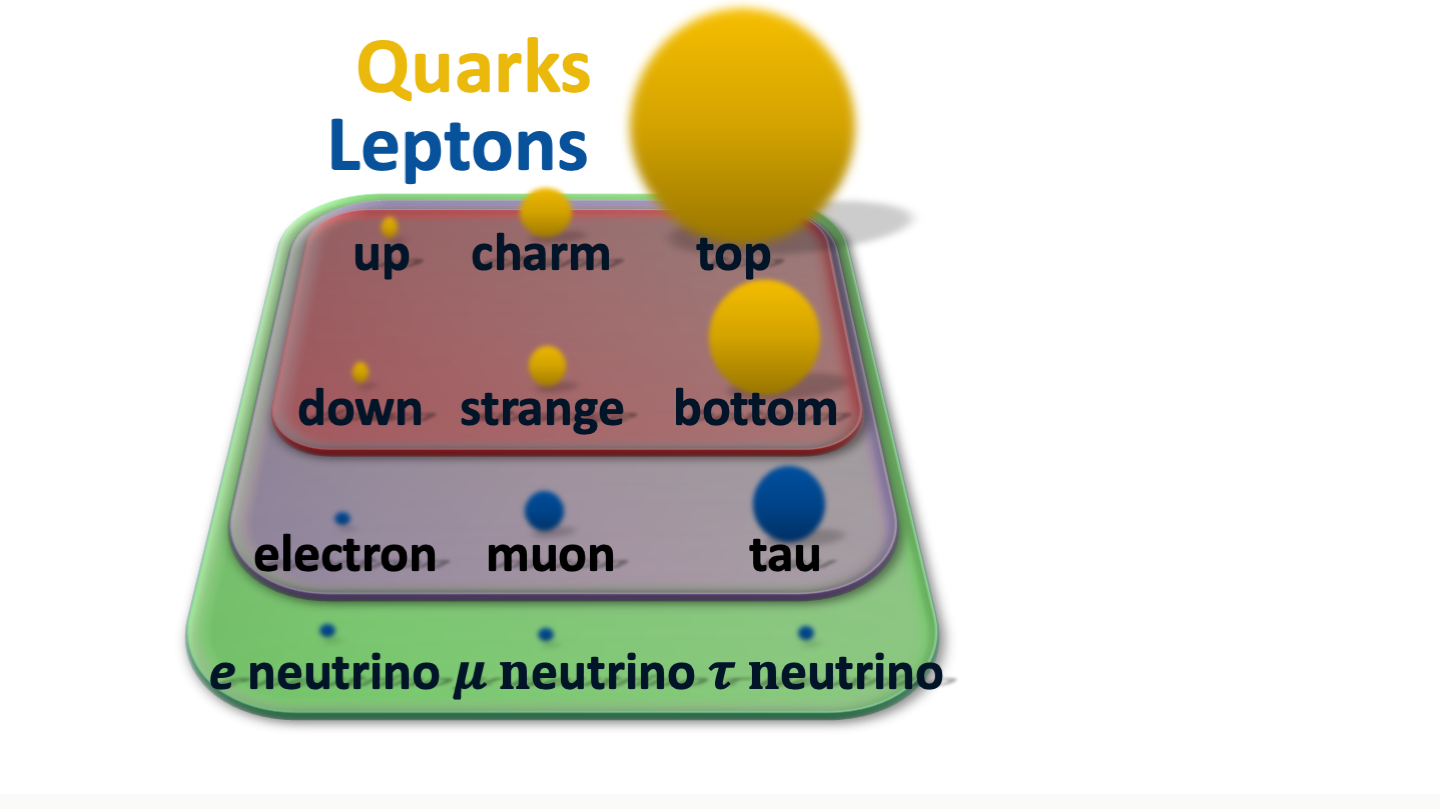 Leptoni
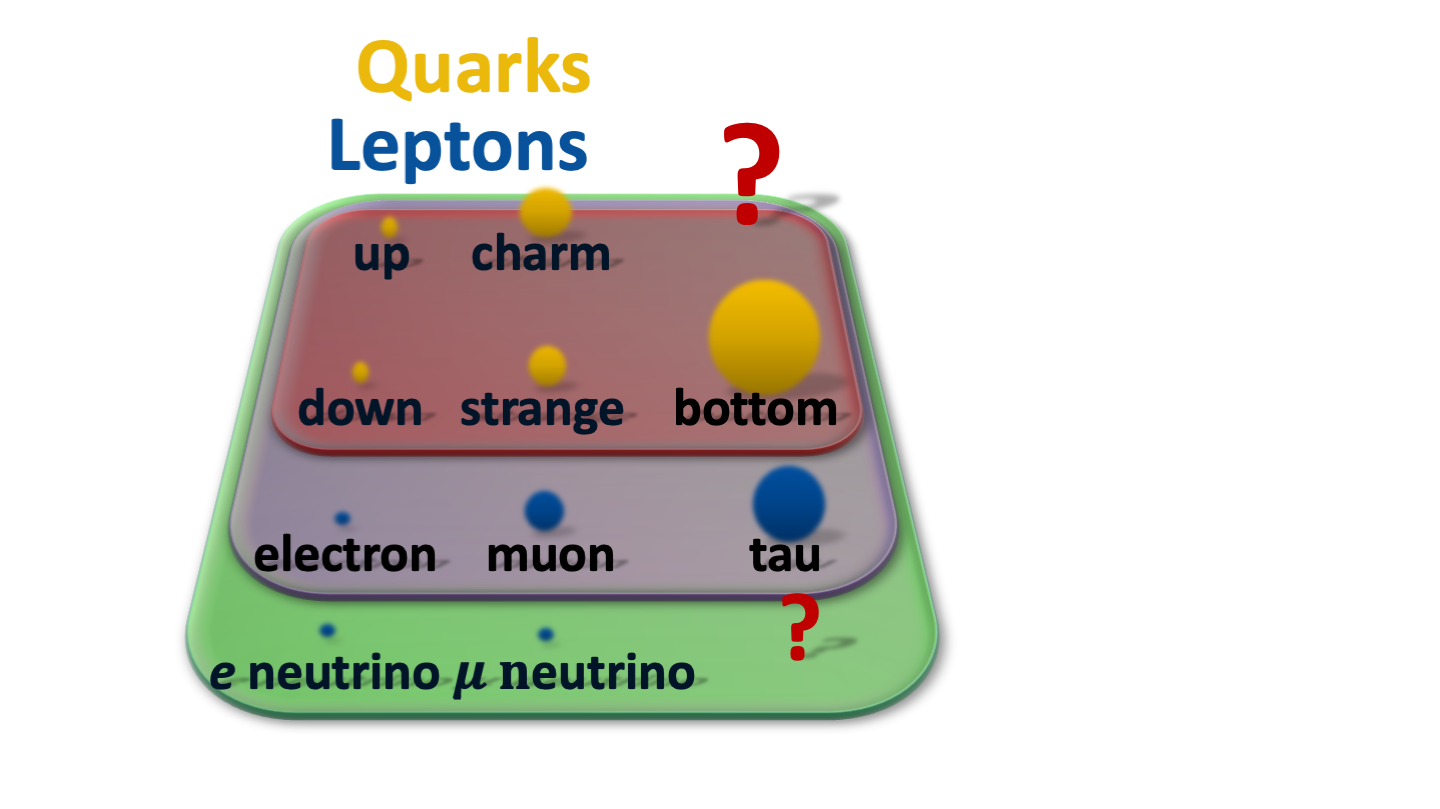 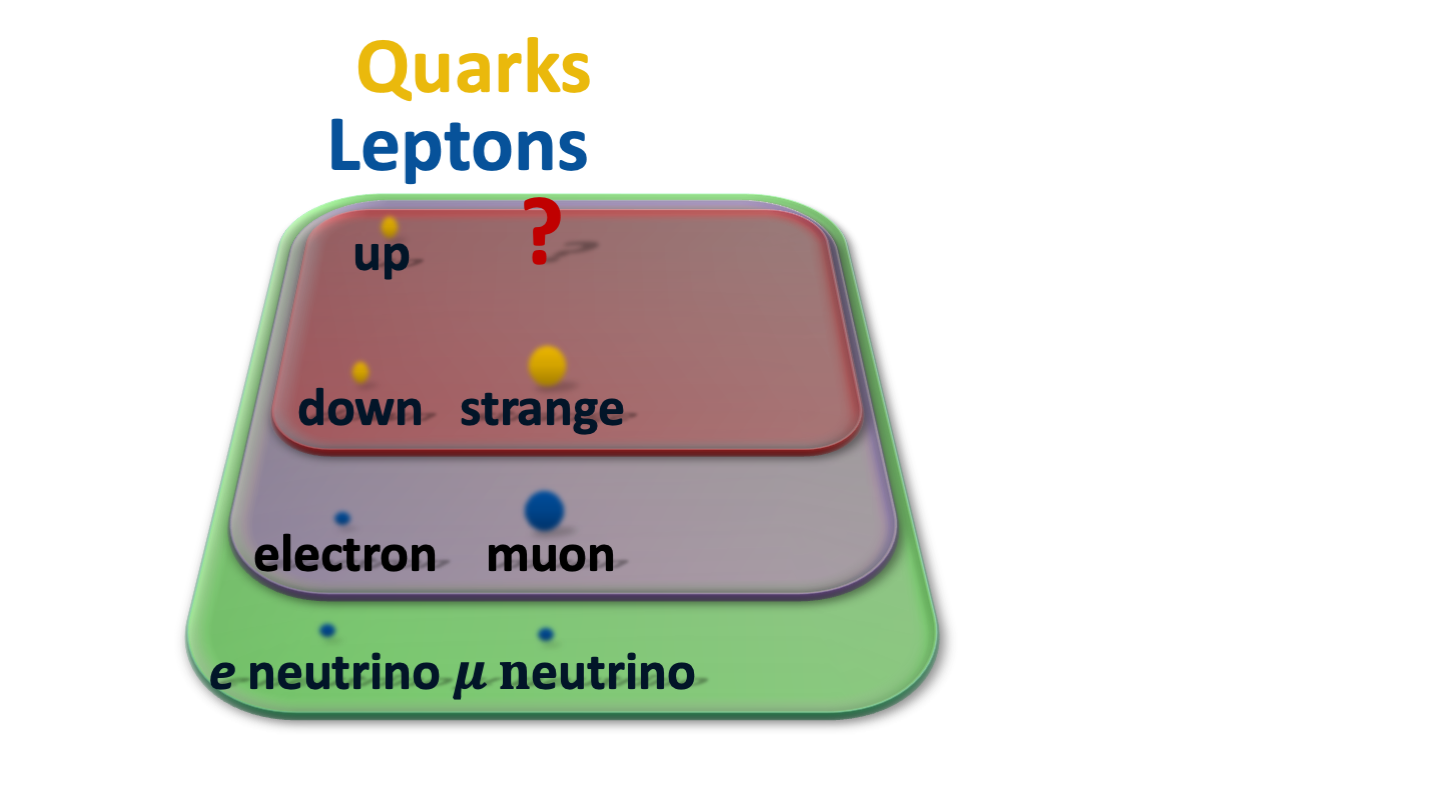 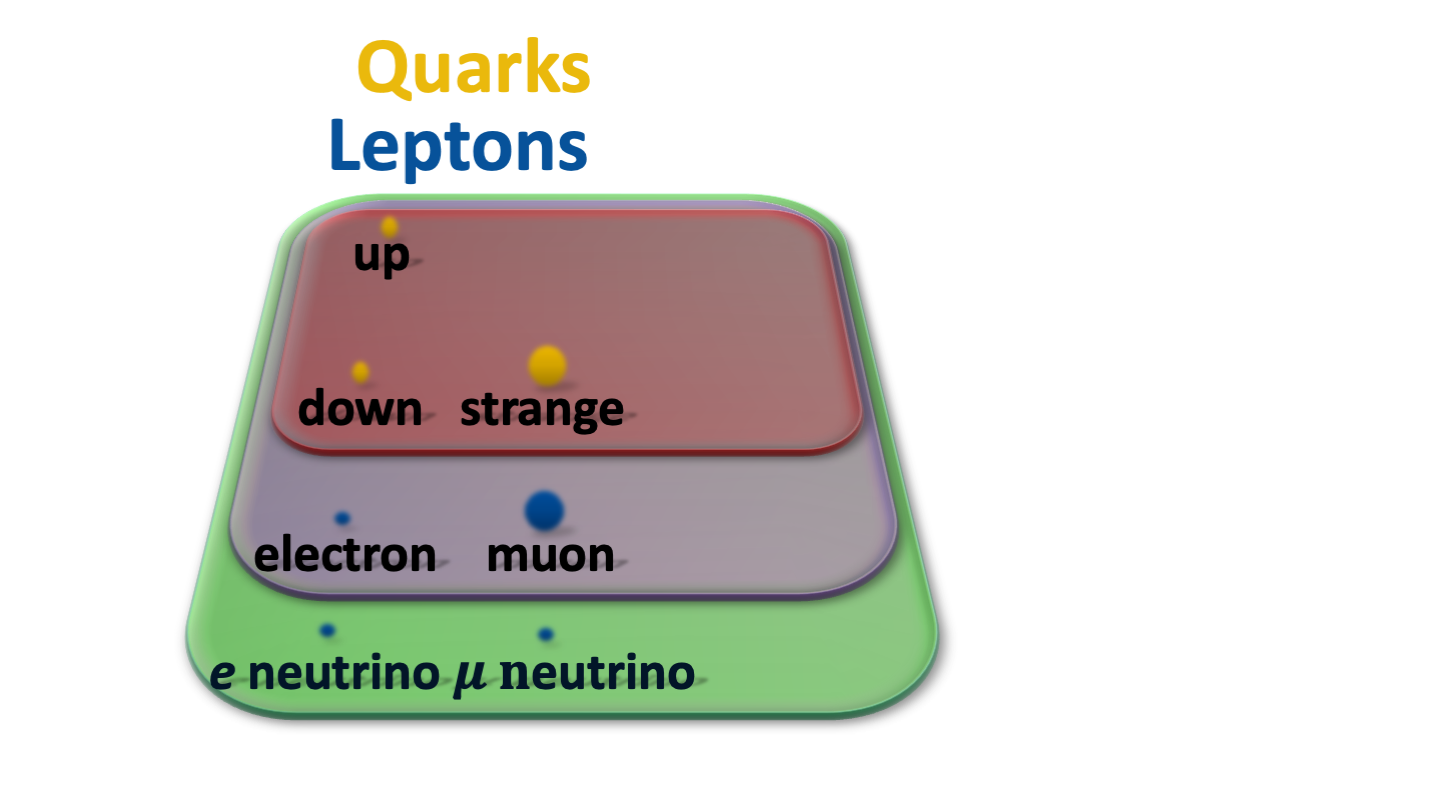 Tutto ciò che c‘è di stabile nell‘universo
54
Modello Standard delle Particelle
La nostra tavola periodica
Passo dopo passo sempre più particelle elementari furono scoperte
La nostra materia stabile consiste solamente nella prima colonna
La seconda e la terza colonna sono copie più pesanti della prima colonna
Quark
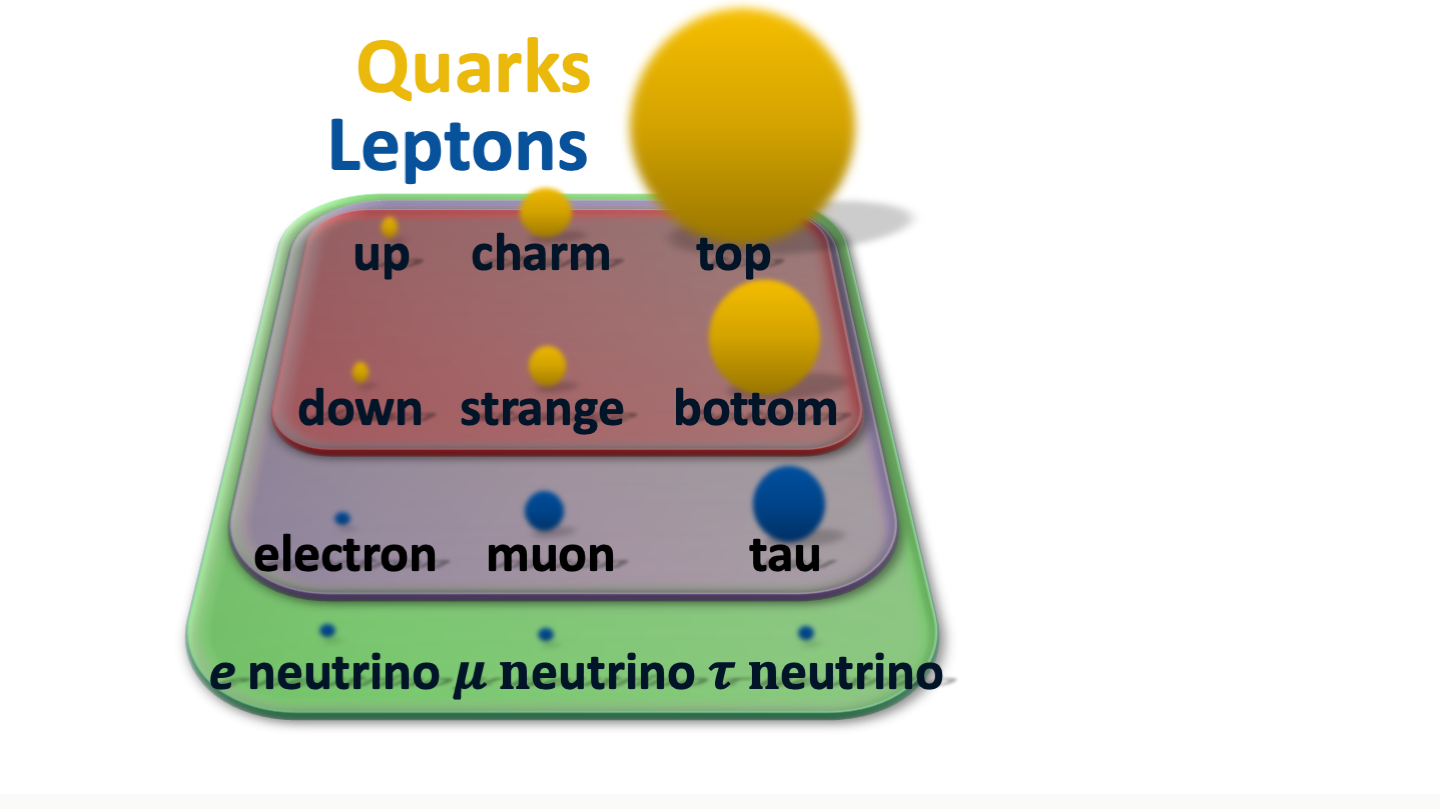 Leptoni
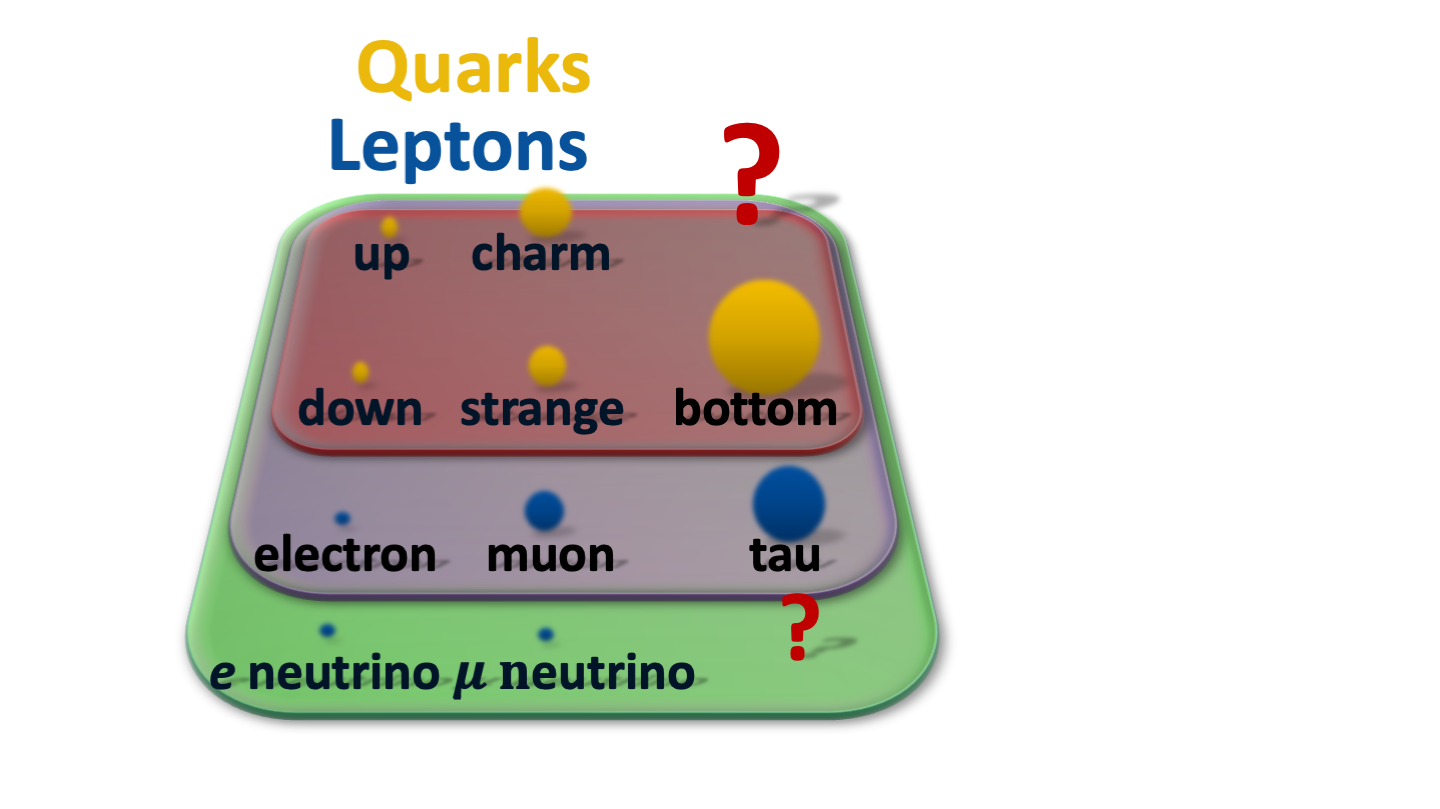 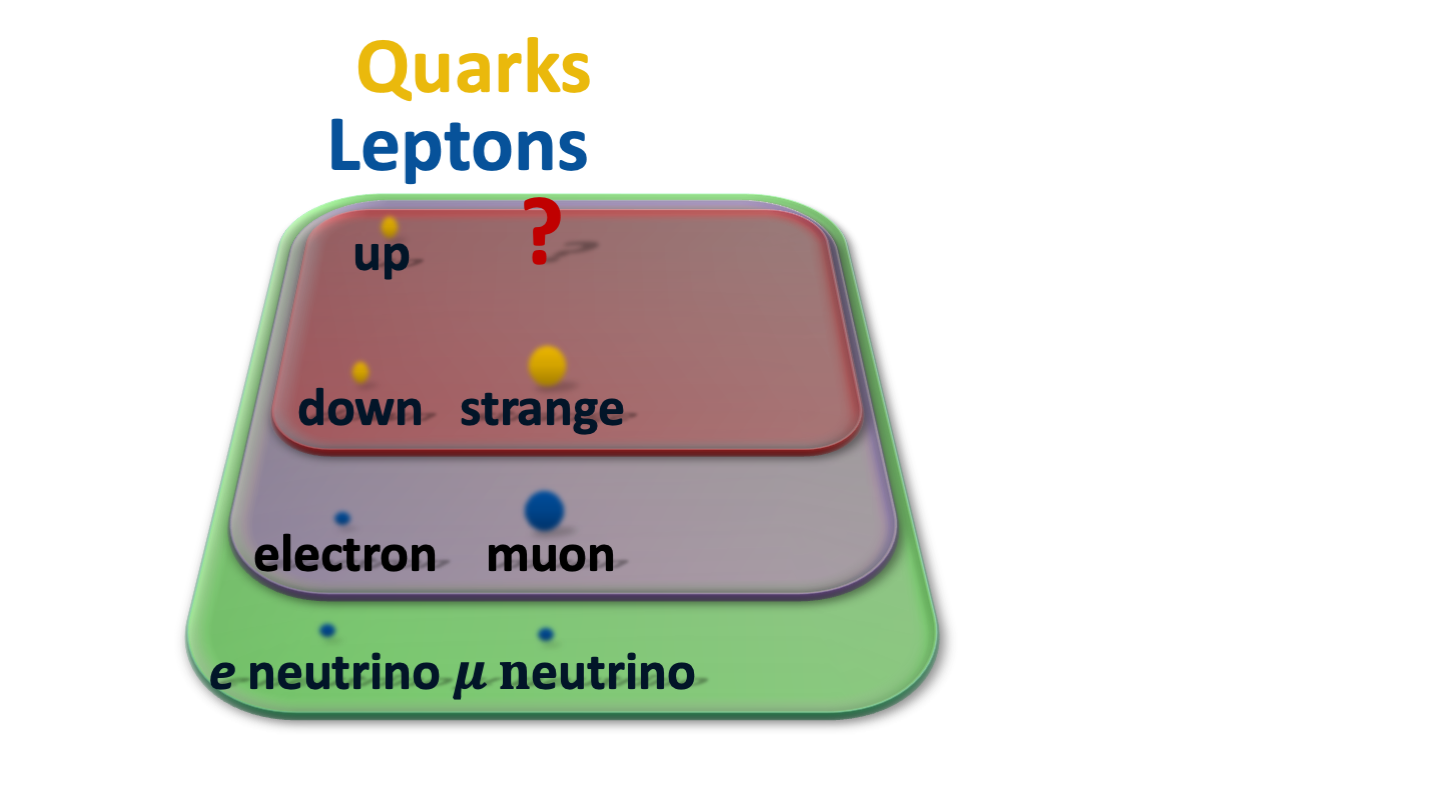 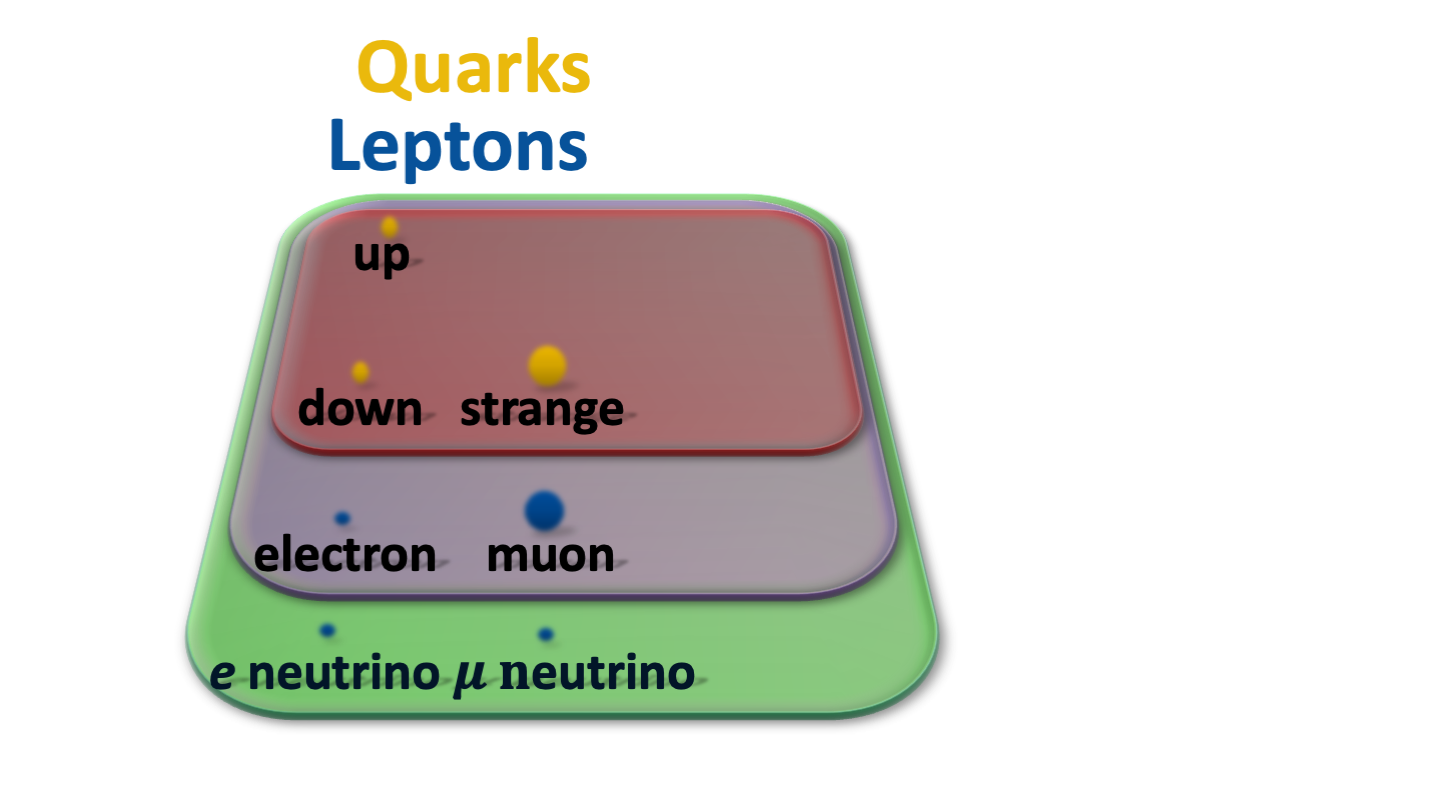 Masse sempre più grandi
55
Modello Standard delle Particelle
electric charge:
La nostra tavola periodica
Passo dopo passo sempre più particelle elementari furono scoperte
La nostra materia stabile consiste solamente nella prima colonna
La seconda e la terza colonna sono copie più pesanti della prima colonna
Le particelle della stessa riga hanno la stessa carica elettrica
Quark
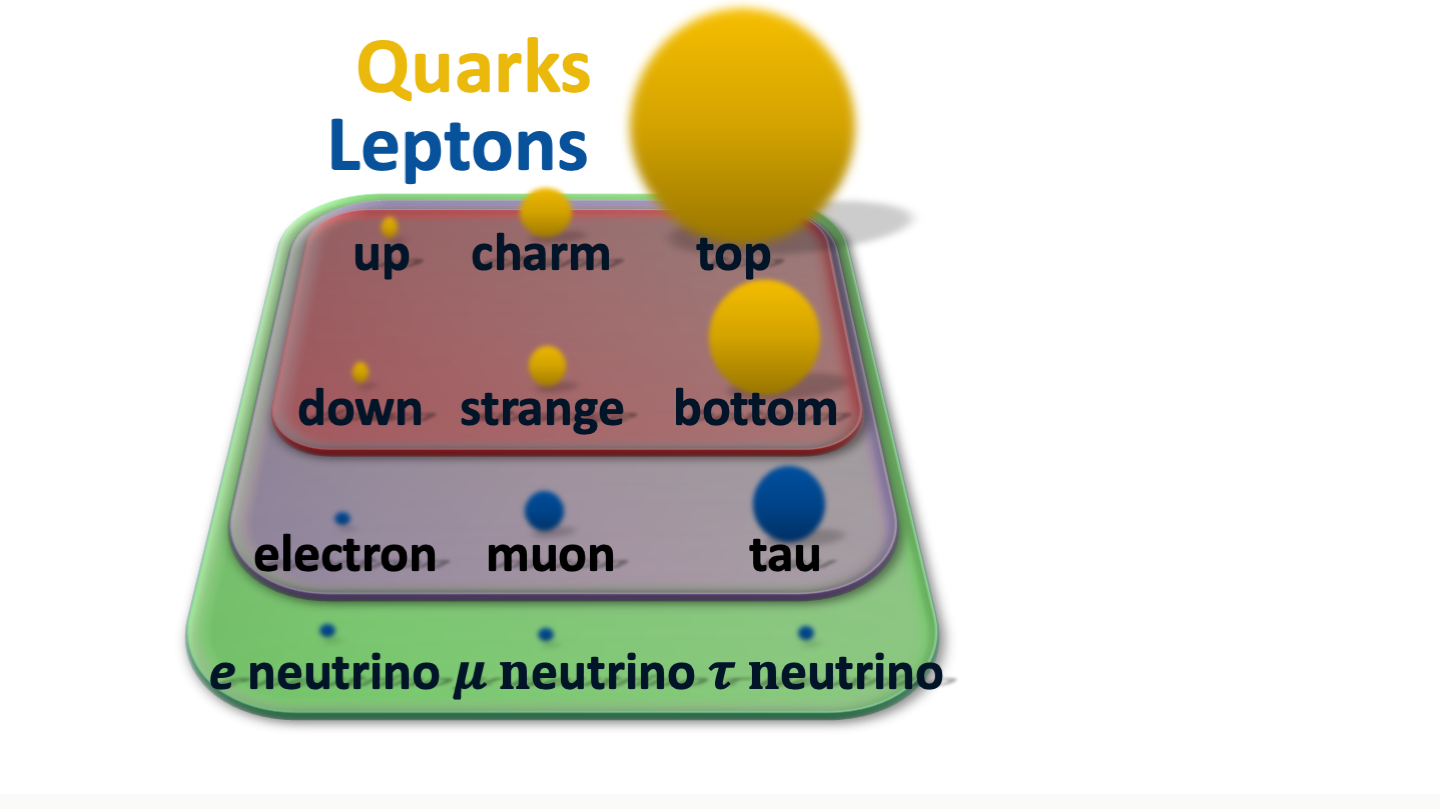 Leptoni
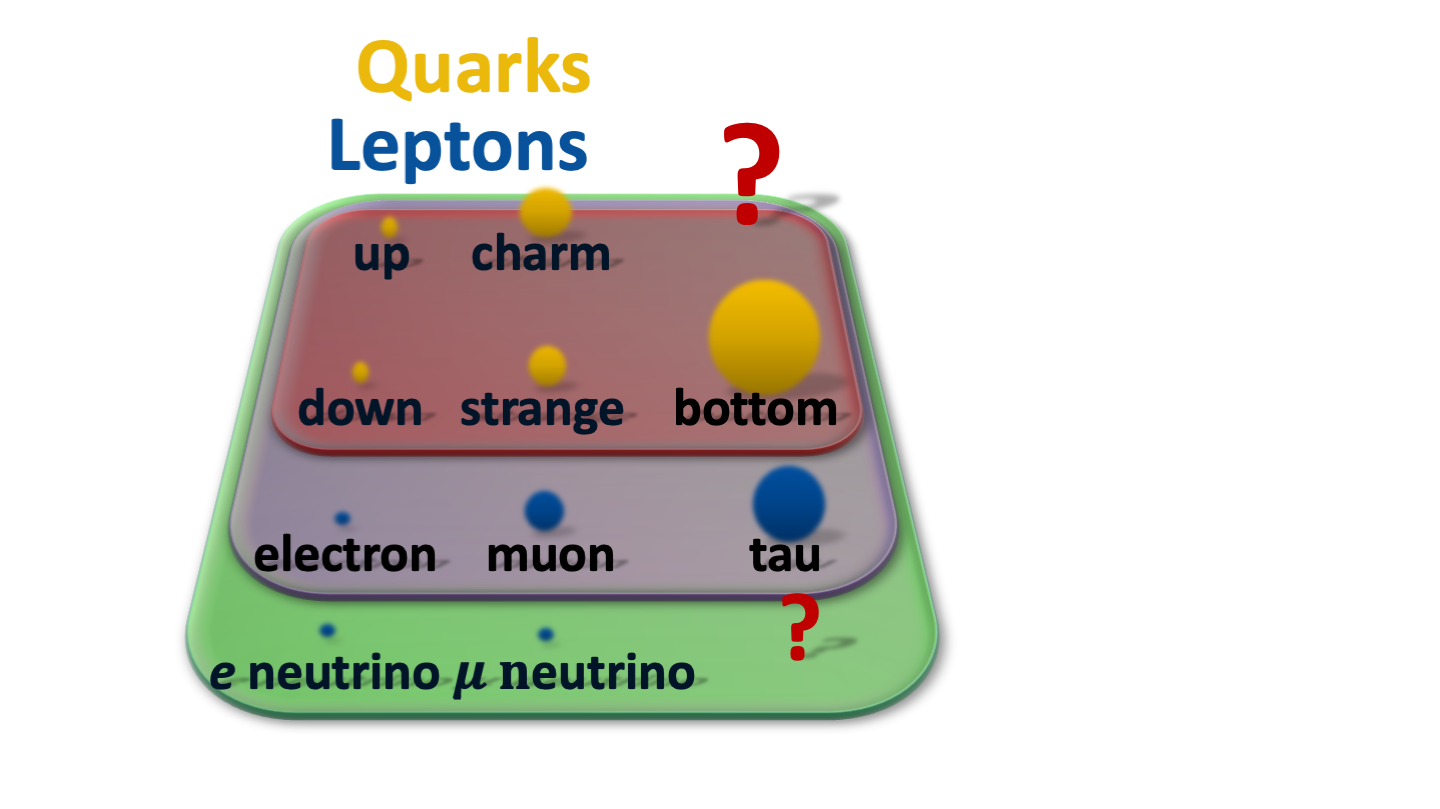 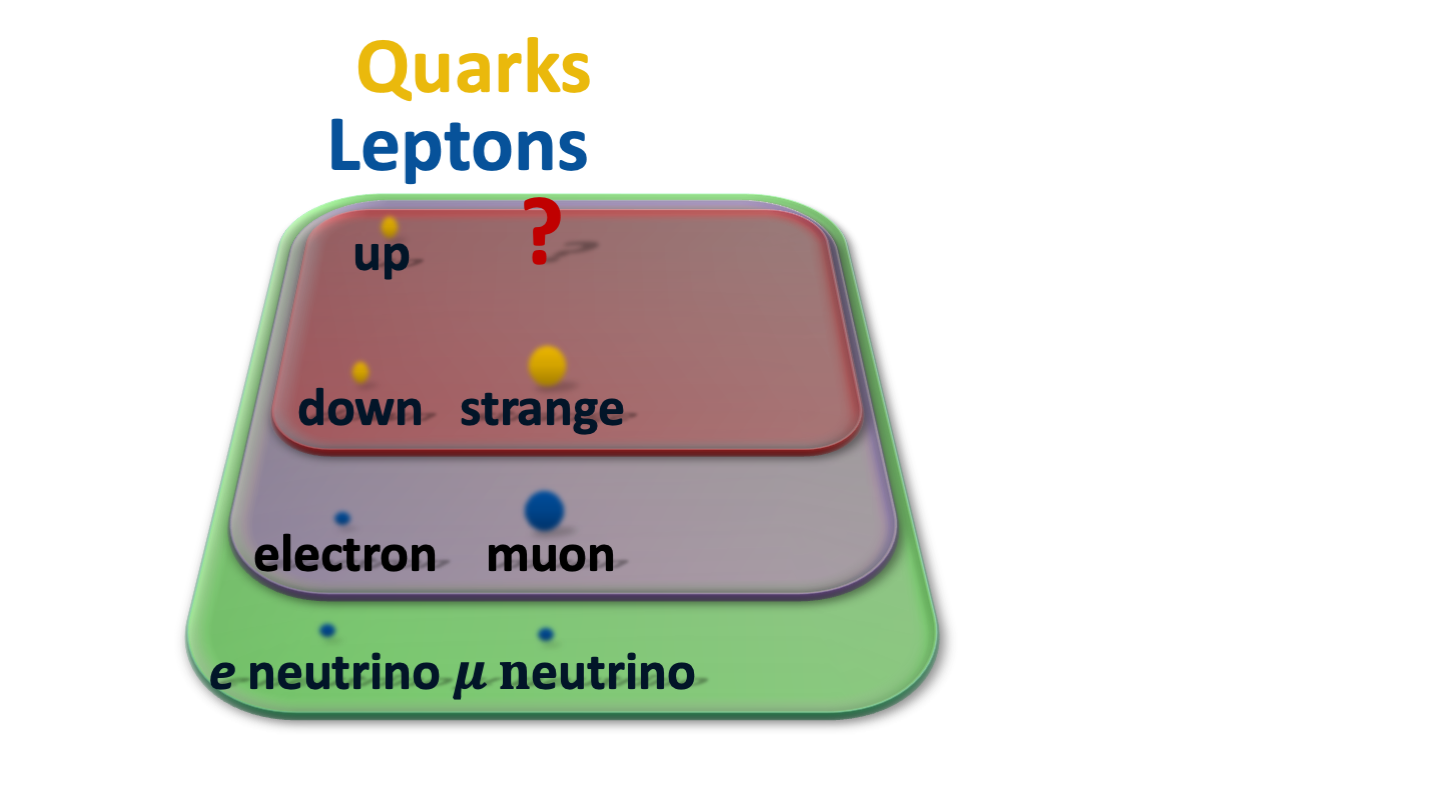 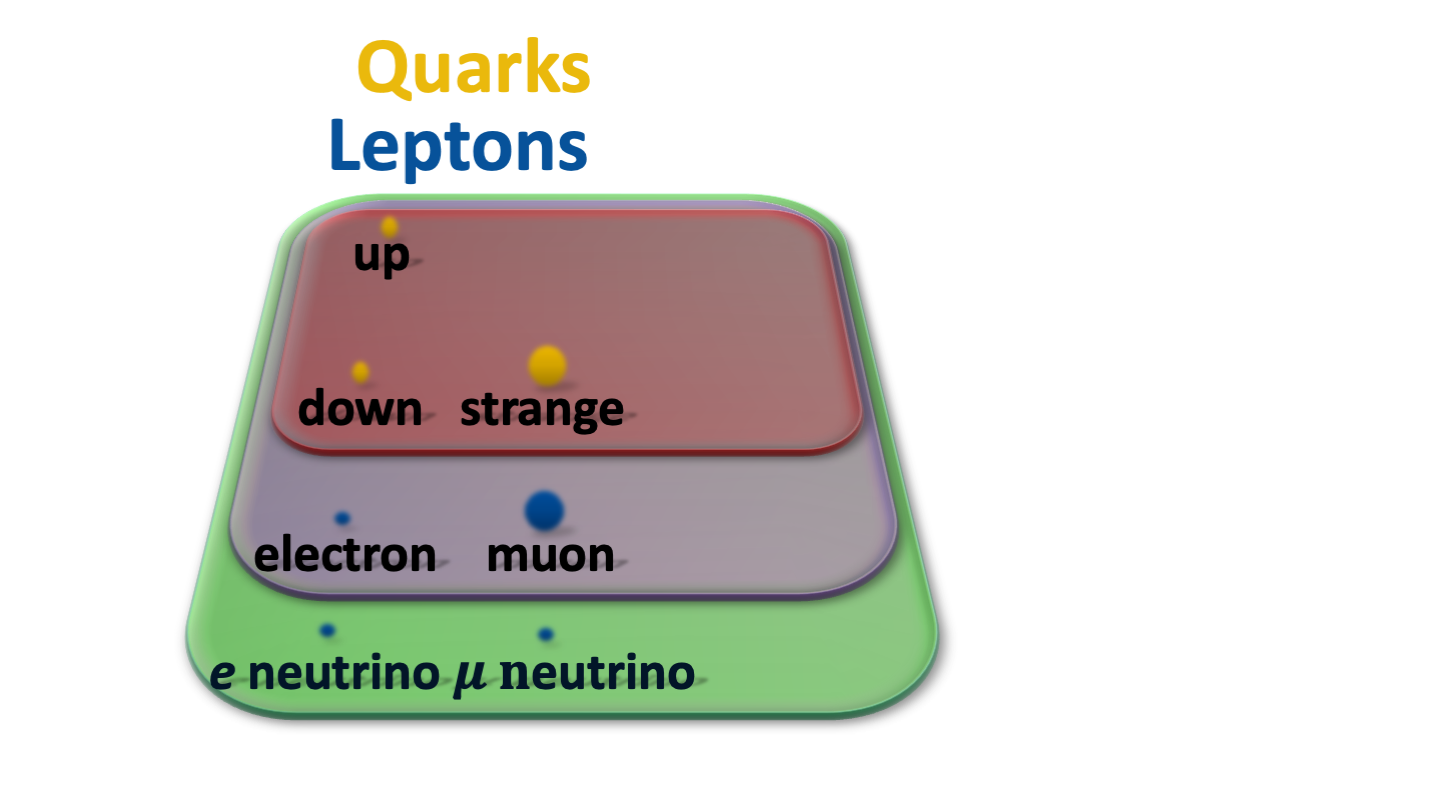 56
Modello Standard delle Particelle
electric charge:
La nostra tavola periodica
Passo dopo passo sempre più particelle elementari furono scoperte
La nostra materia stabile consiste solamente nella prima colonna
La seconda e la terza colonna sono copie più pesanti della prima colonna
Le particelle della stessa riga hanno la stessa carica elettrica
Quark
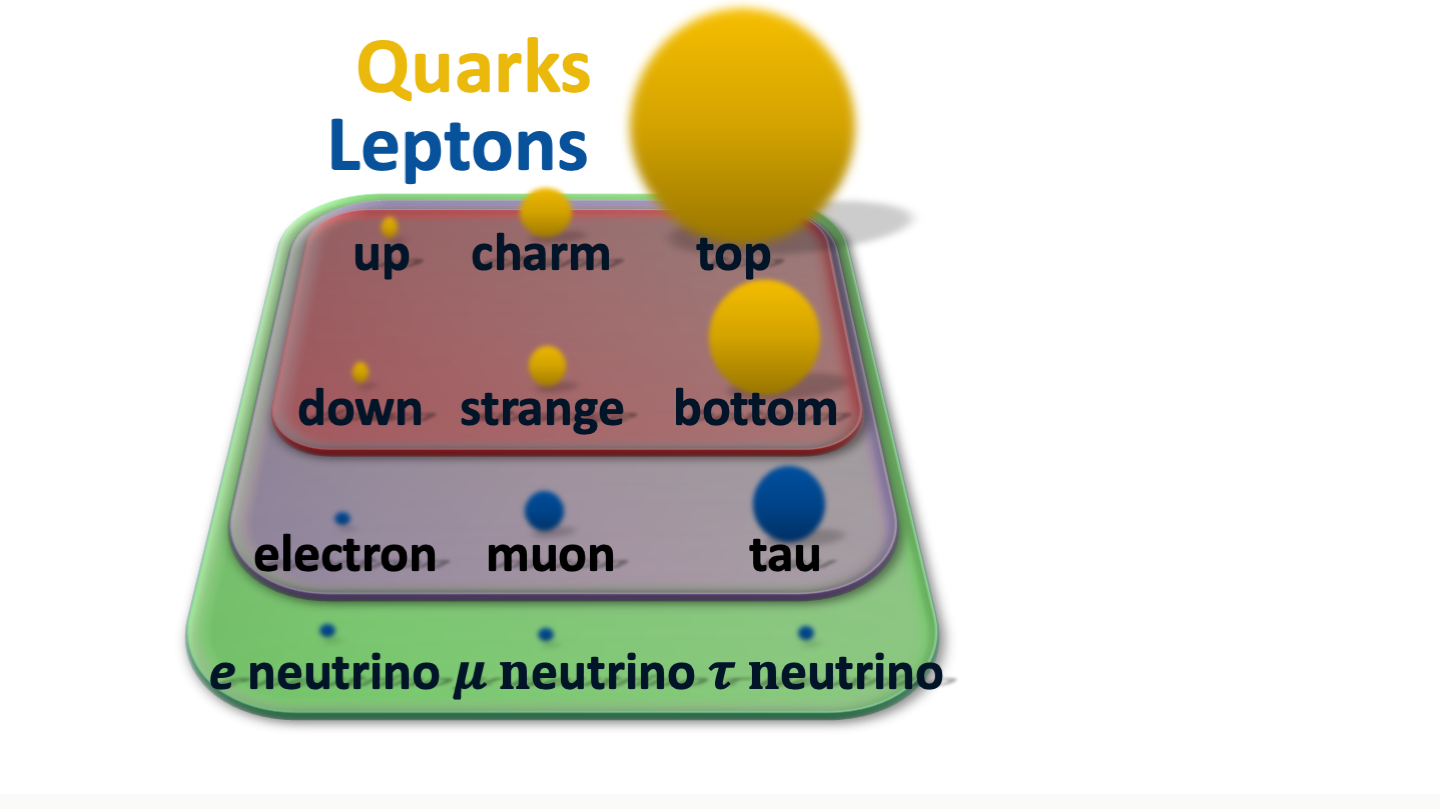 Leptoni
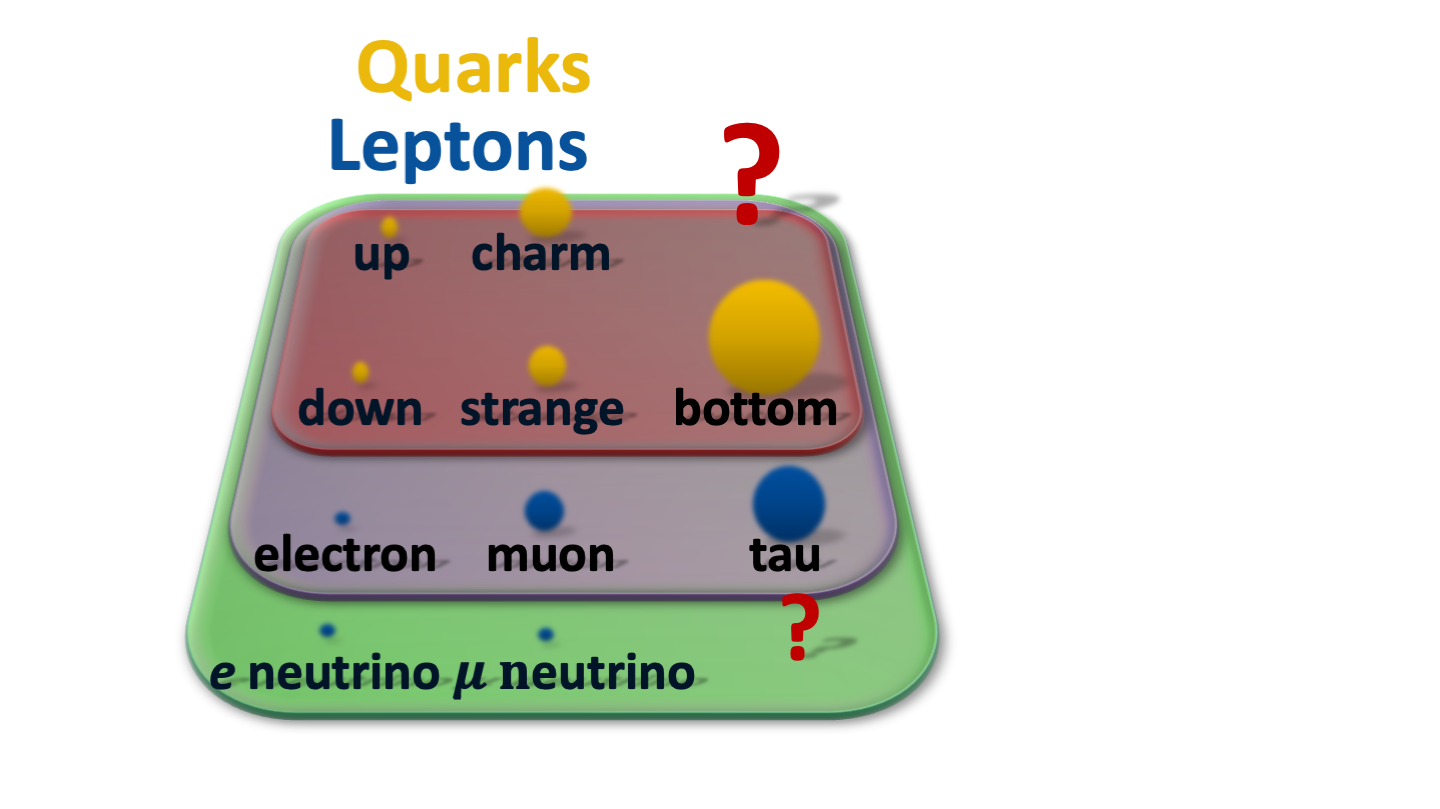 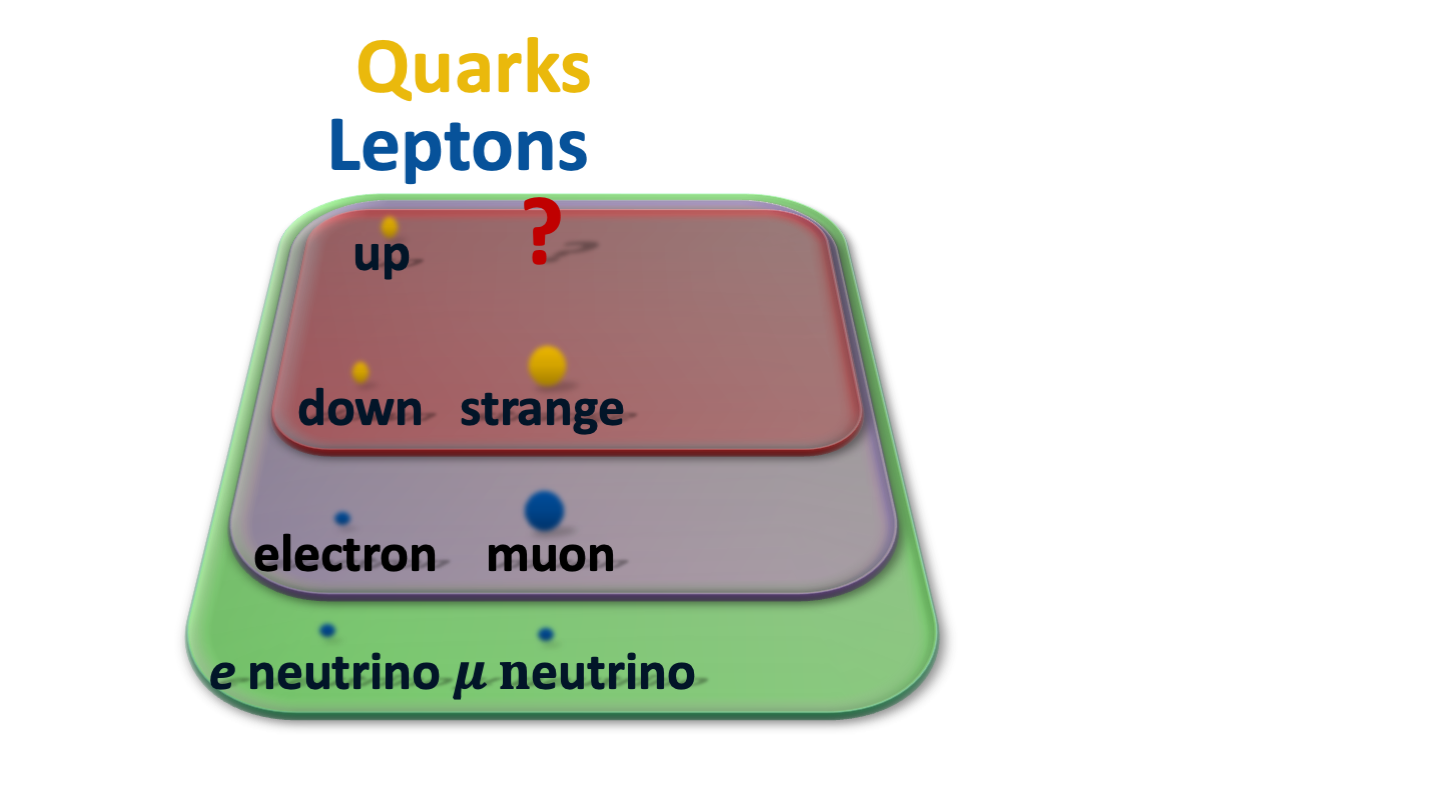 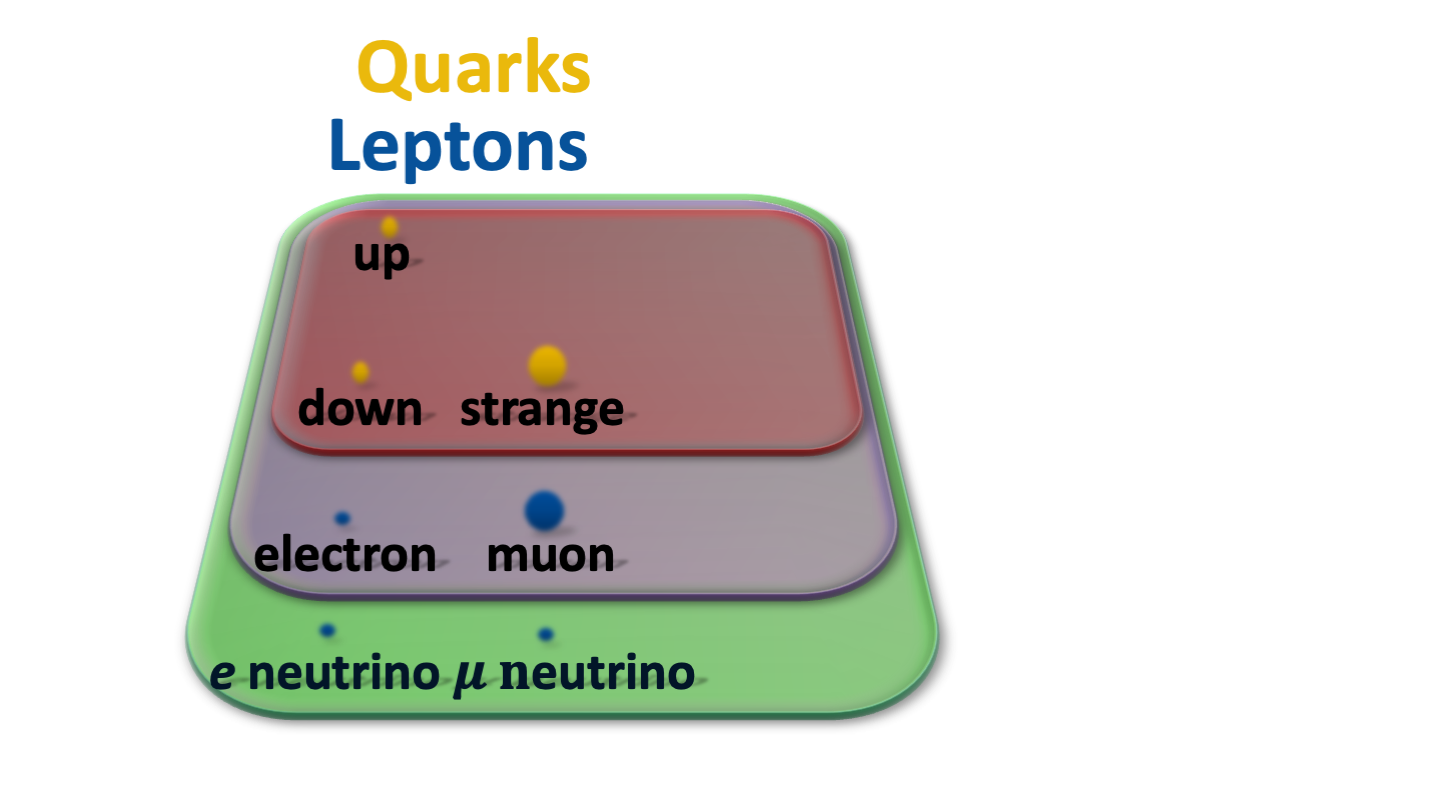 -1
57
Modello Standard delle Particelle
electric charge:
La nostra tavola periodica
Passo dopo passo sempre più particelle elementari furono scoperte
La nostra materia stabile consiste solamente nella prima colonna
La seconda e la terza colonna sono copie più pesanti della prima colonna
Le particelle della stessa riga hanno la stessa carica elettrica
Quark
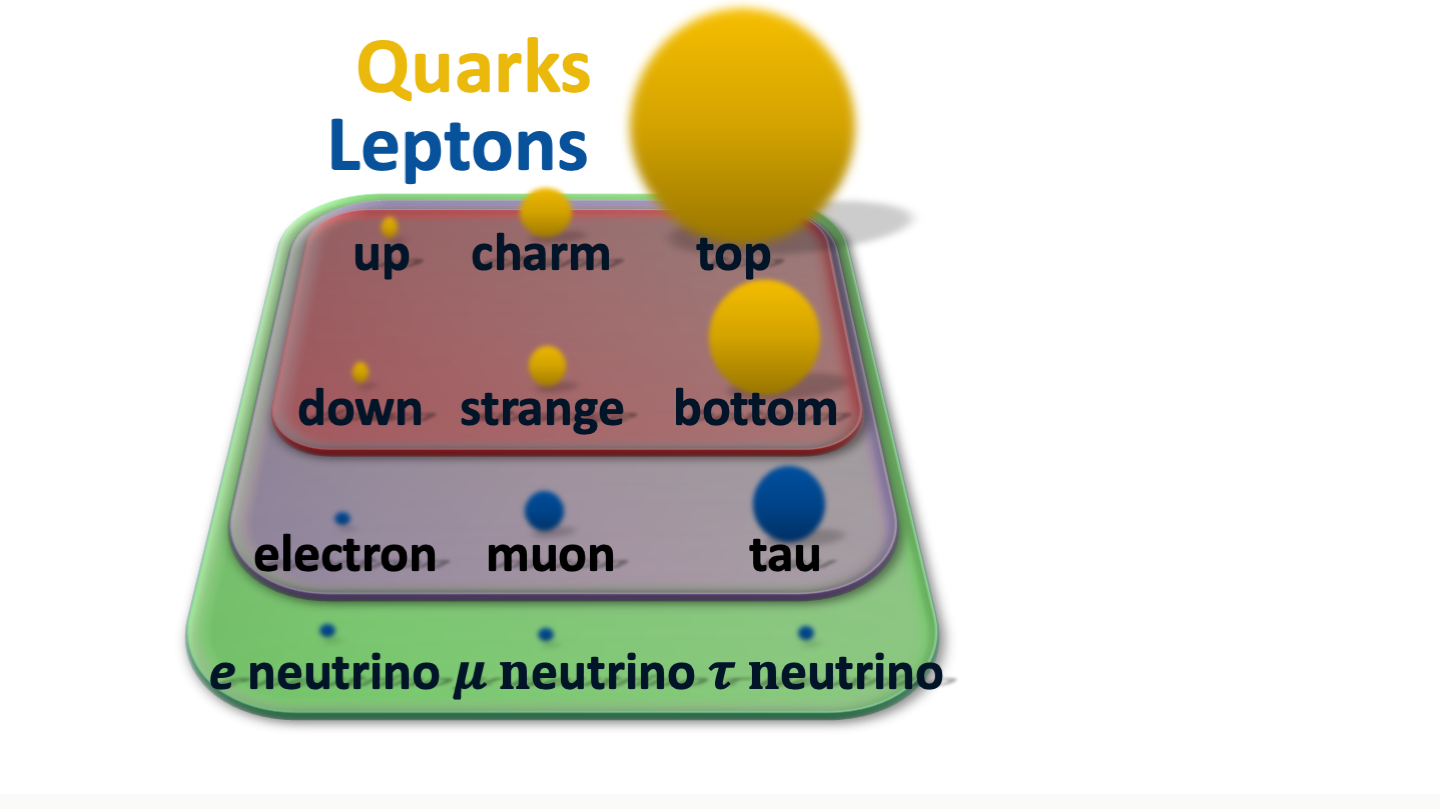 Leptoni
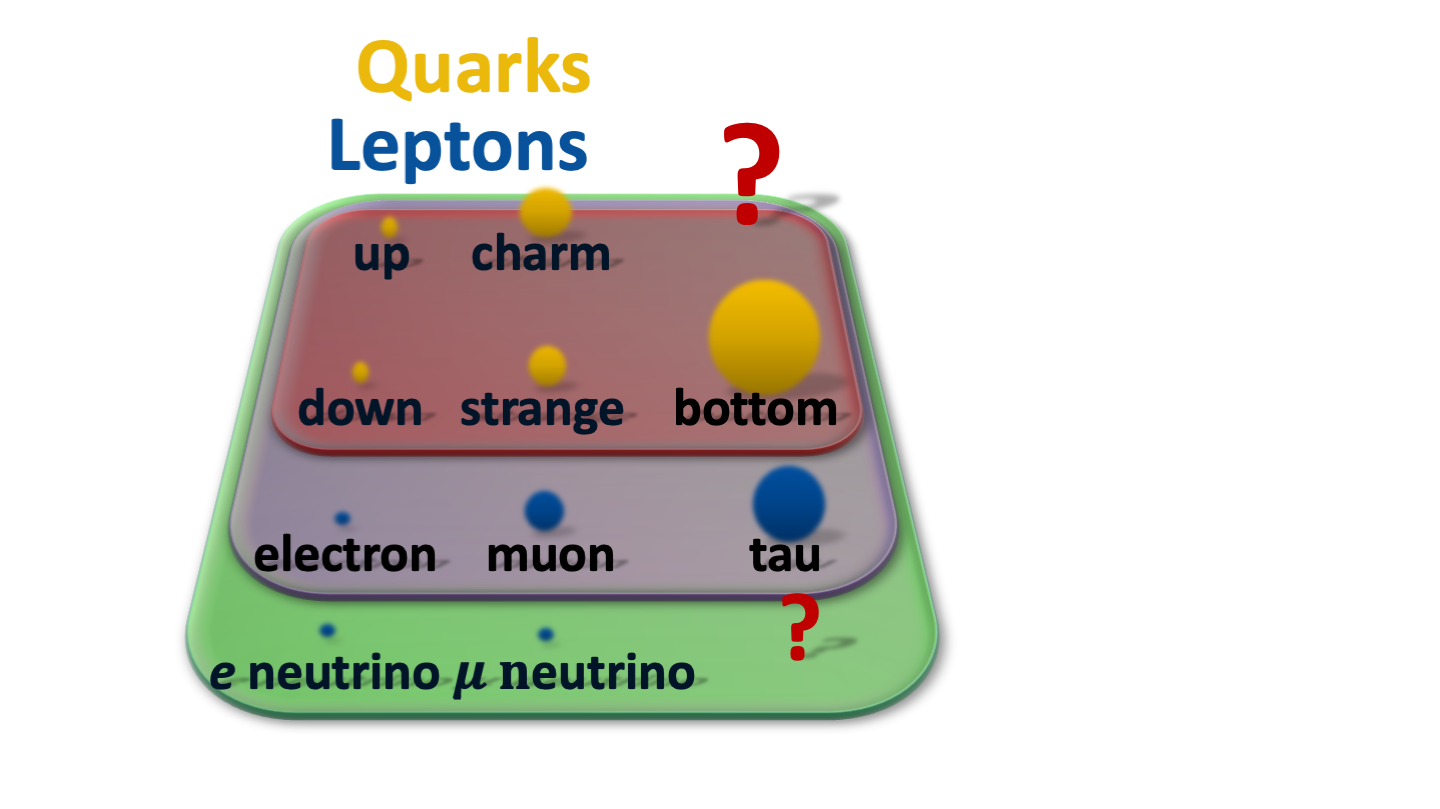 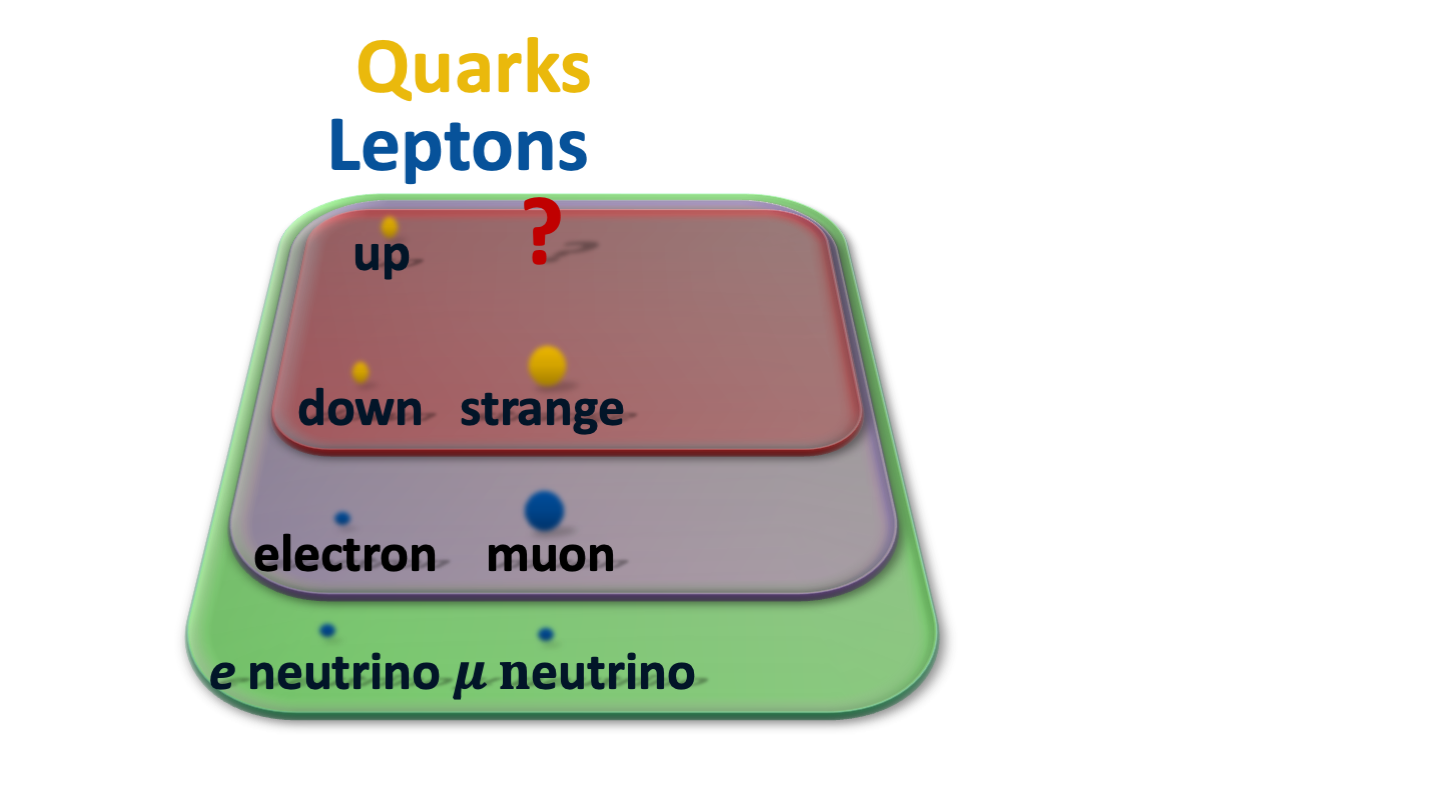 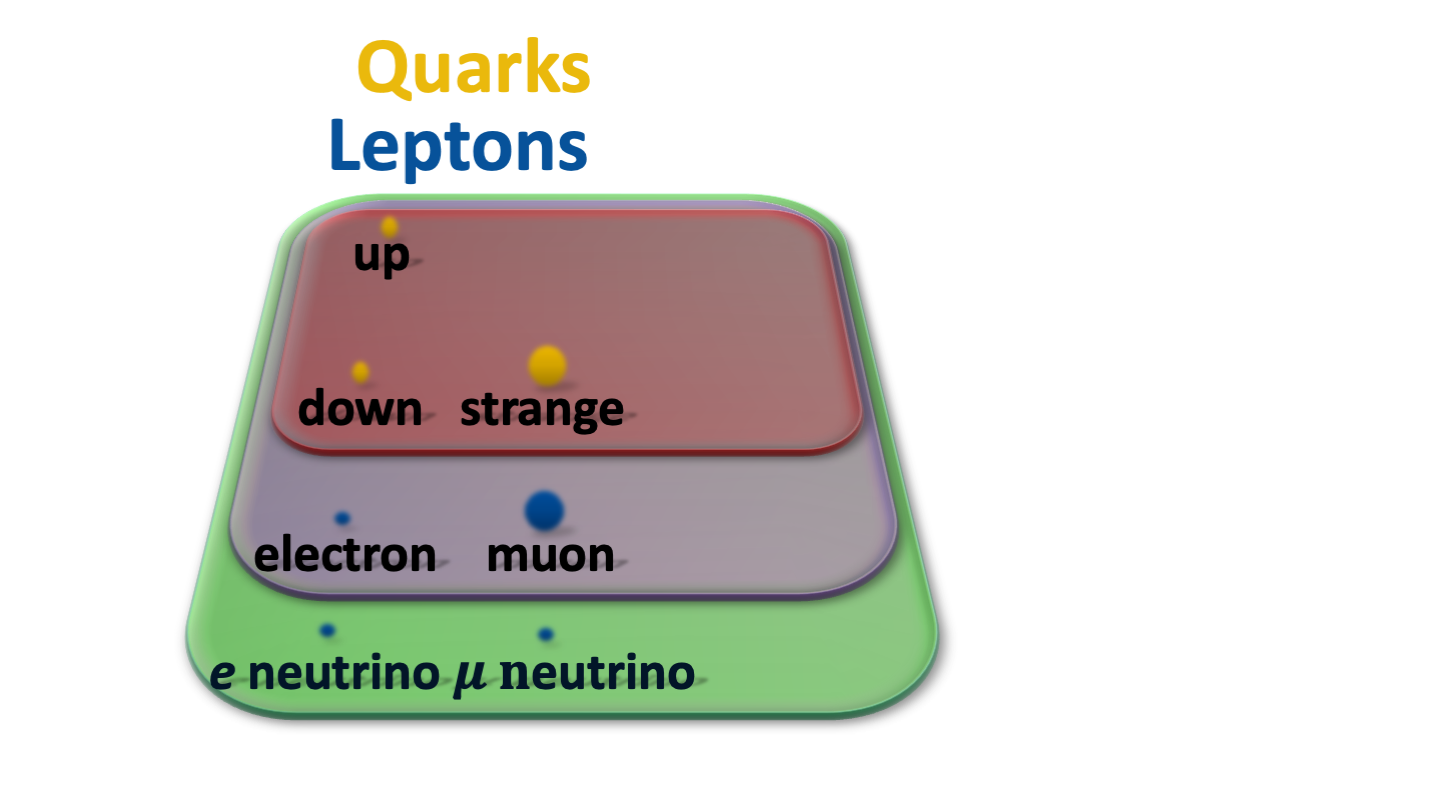 -1
58
Modello Standard delle Particelle
electric charge:
La nostra tavola periodica
Passo dopo passo sempre più particelle elementari furono scoperte
La nostra materia stabile consiste solamente nella prima colonna
La seconda e la terza colonna sono copie più pesanti della prima colonna
Le particelle della stessa riga hanno la stessa carica elettrica
Quark
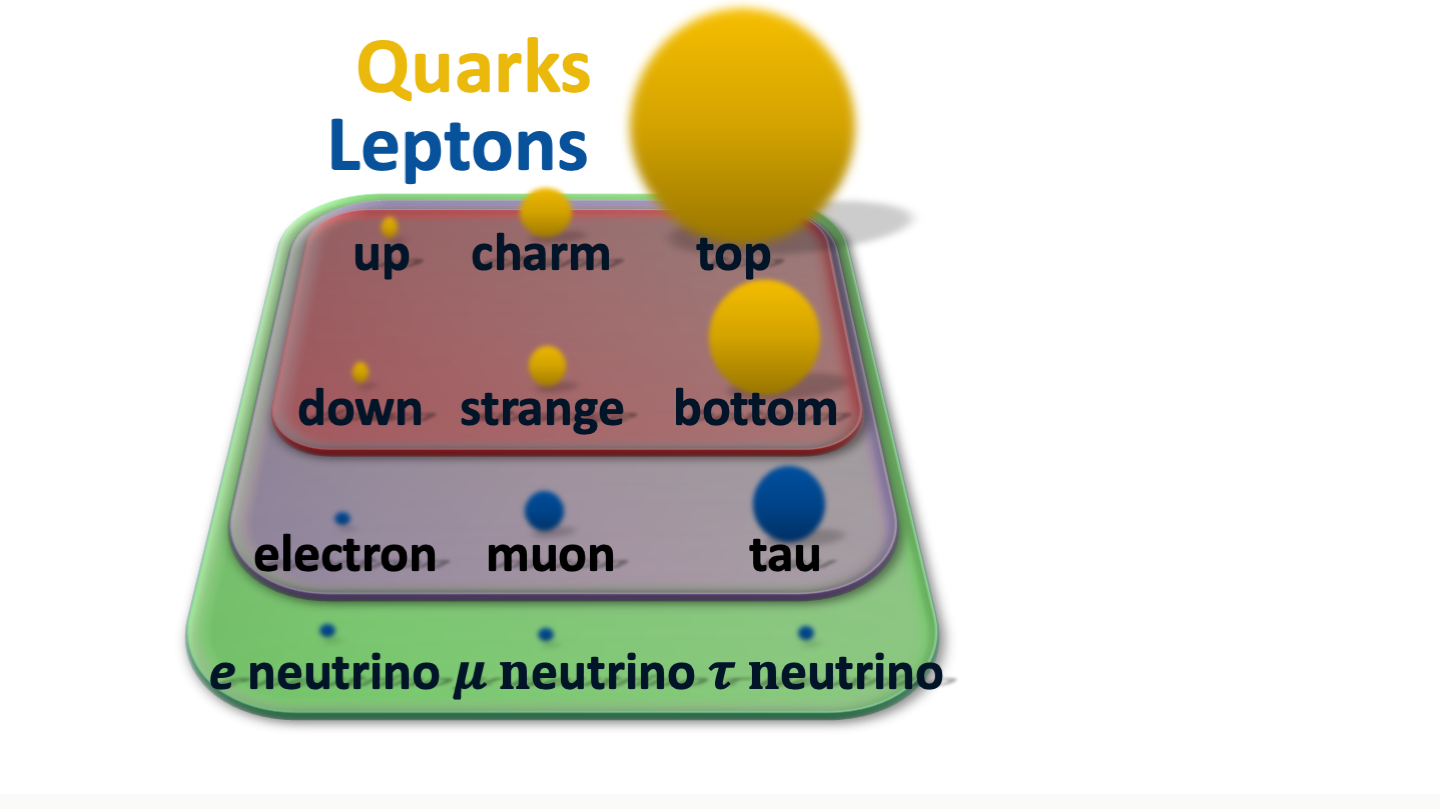 Leptoni
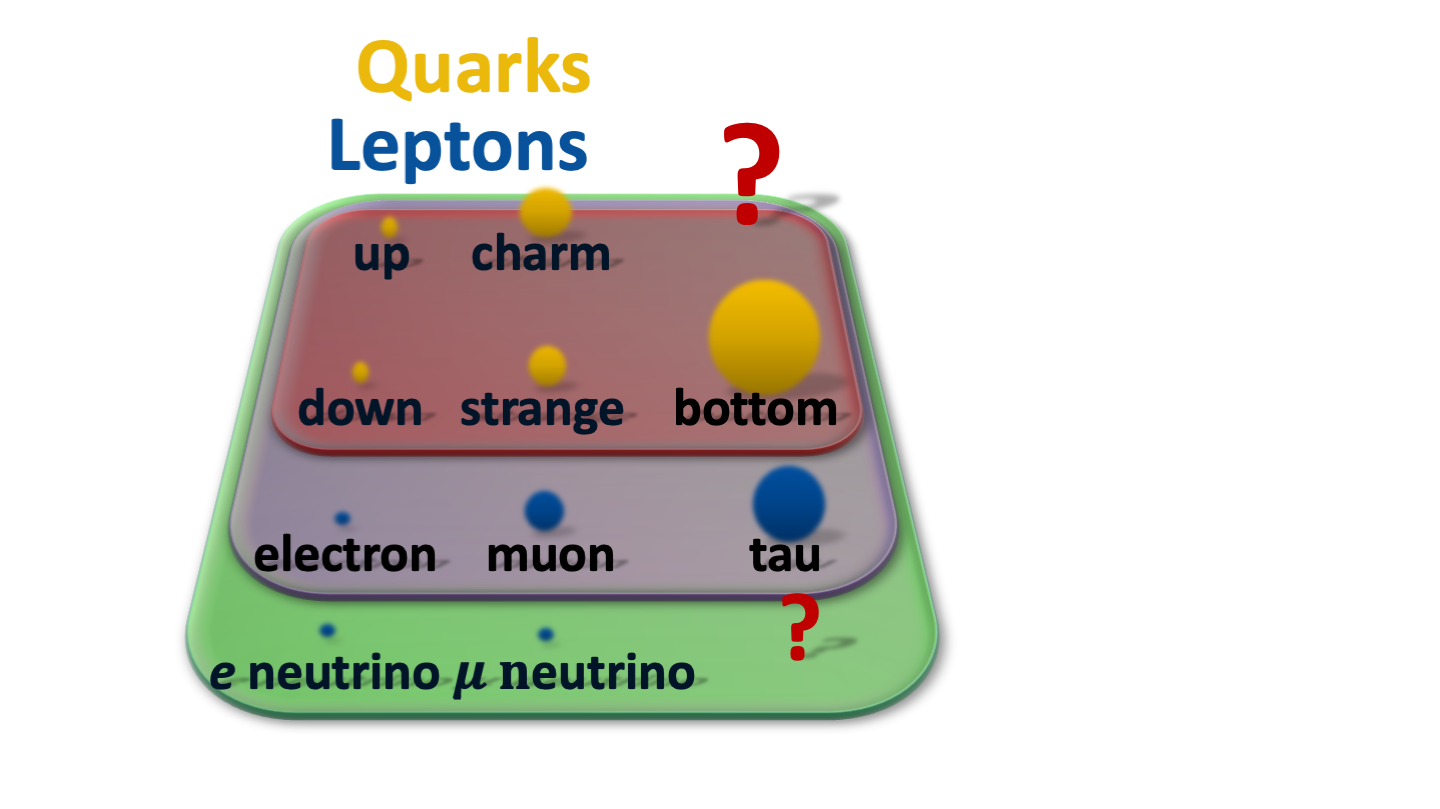 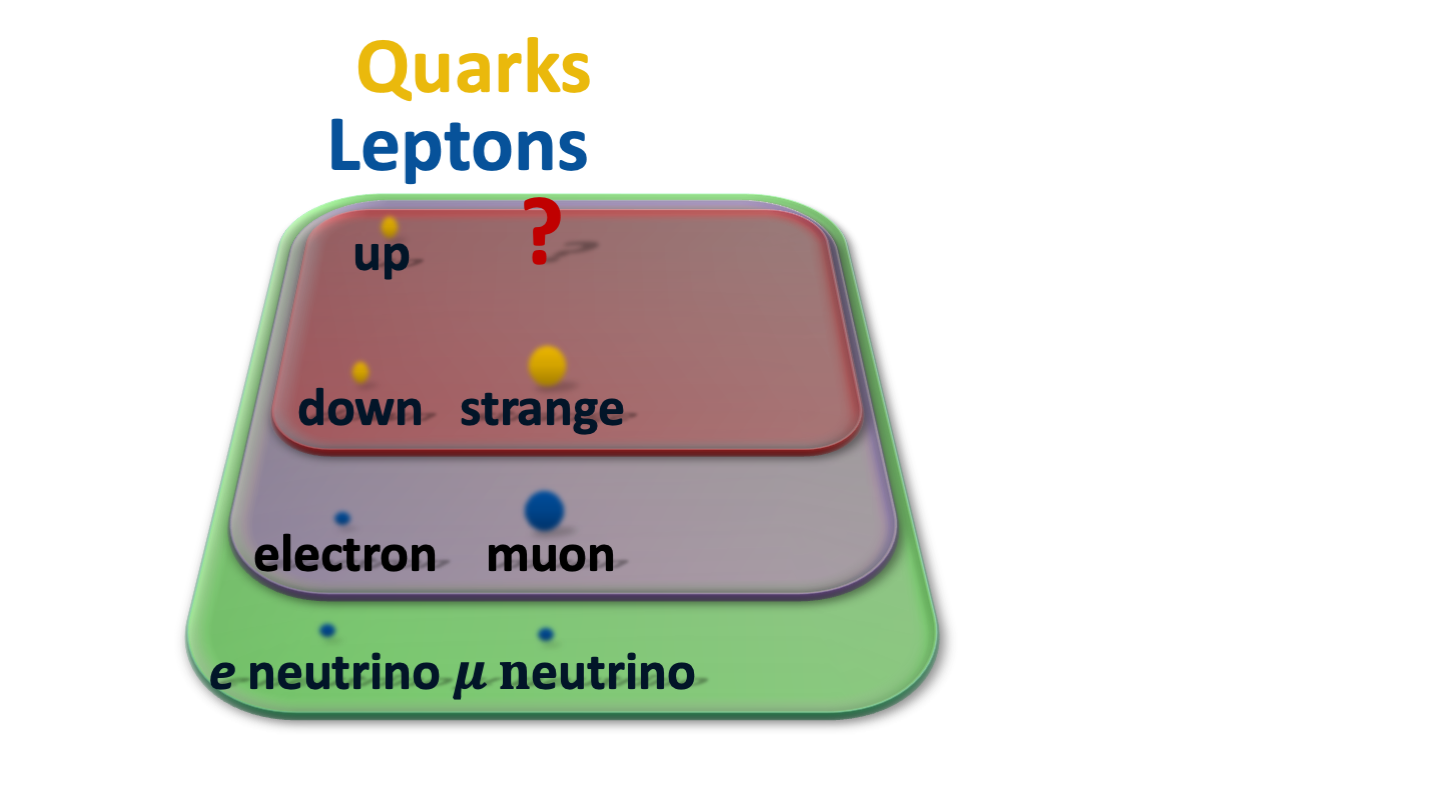 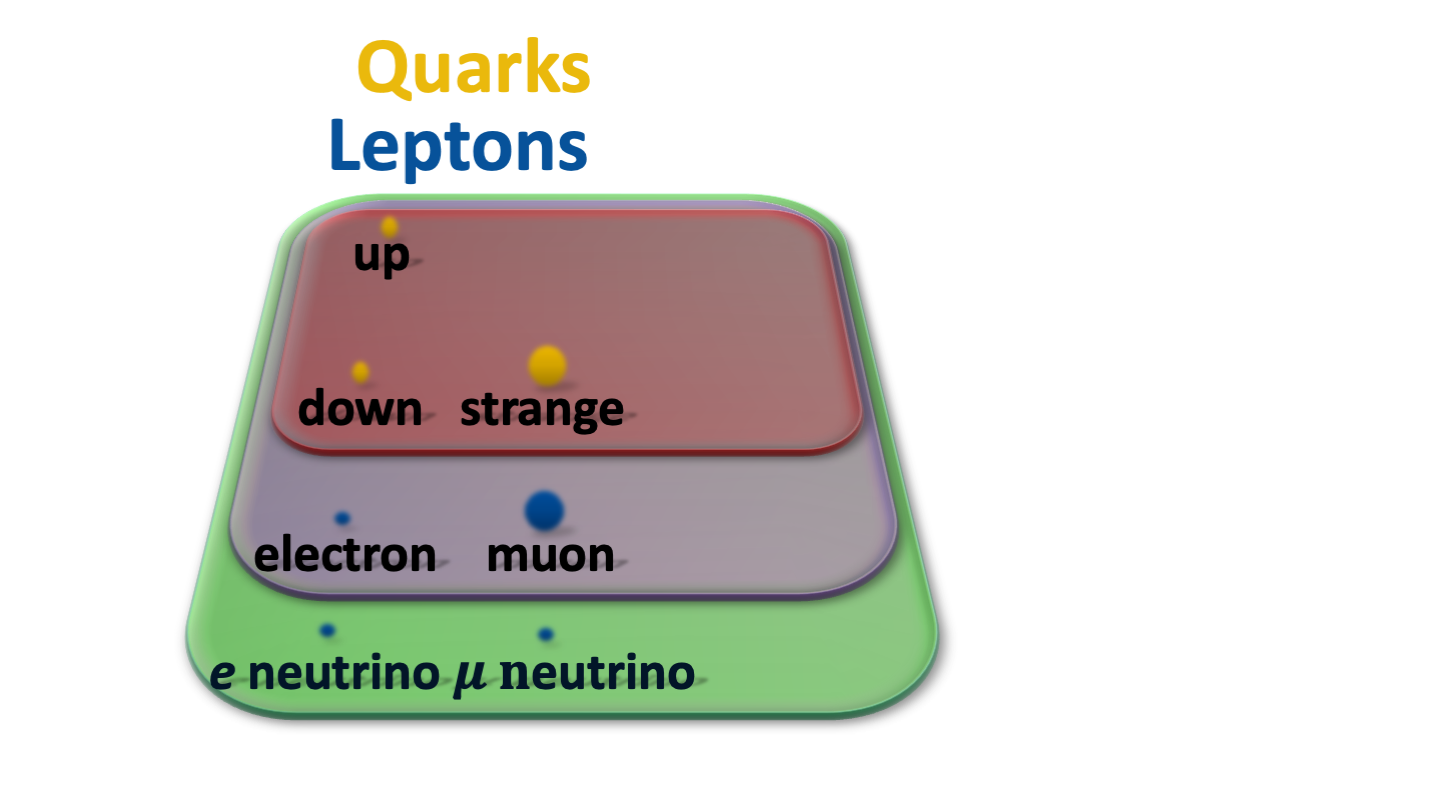 -1
59
Modello Standard delle Particelle
electric charge:
La nostra tavola periodica
Passo dopo passo sempre più particelle elementari furono scoperte
La nostra materia stabile consiste solamente nella prima colonna
La seconda e la terza colonna sono copie più pesanti della prima colonna
Le particelle della stessa riga hanno la stessa carica elettrica
Quark
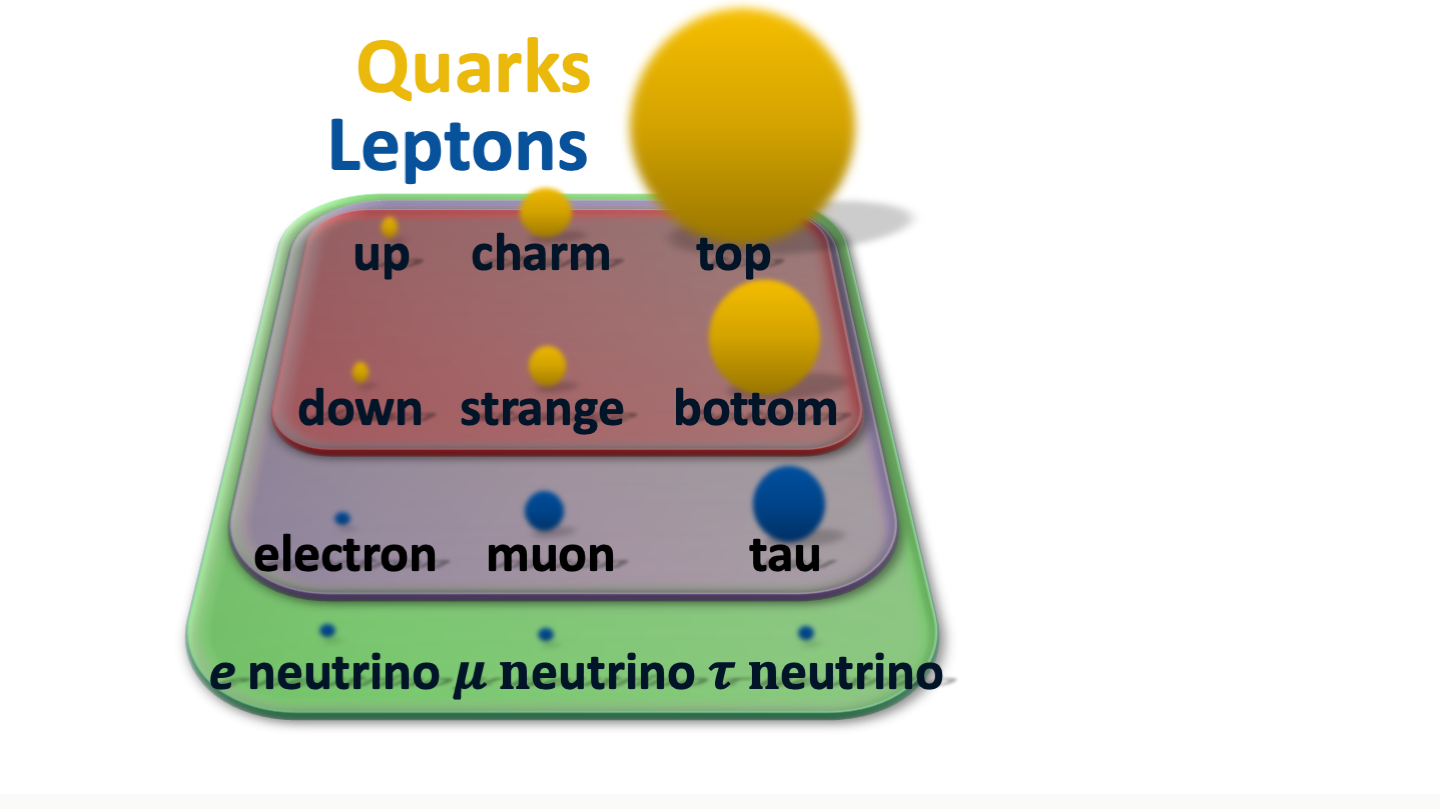 Leptoni
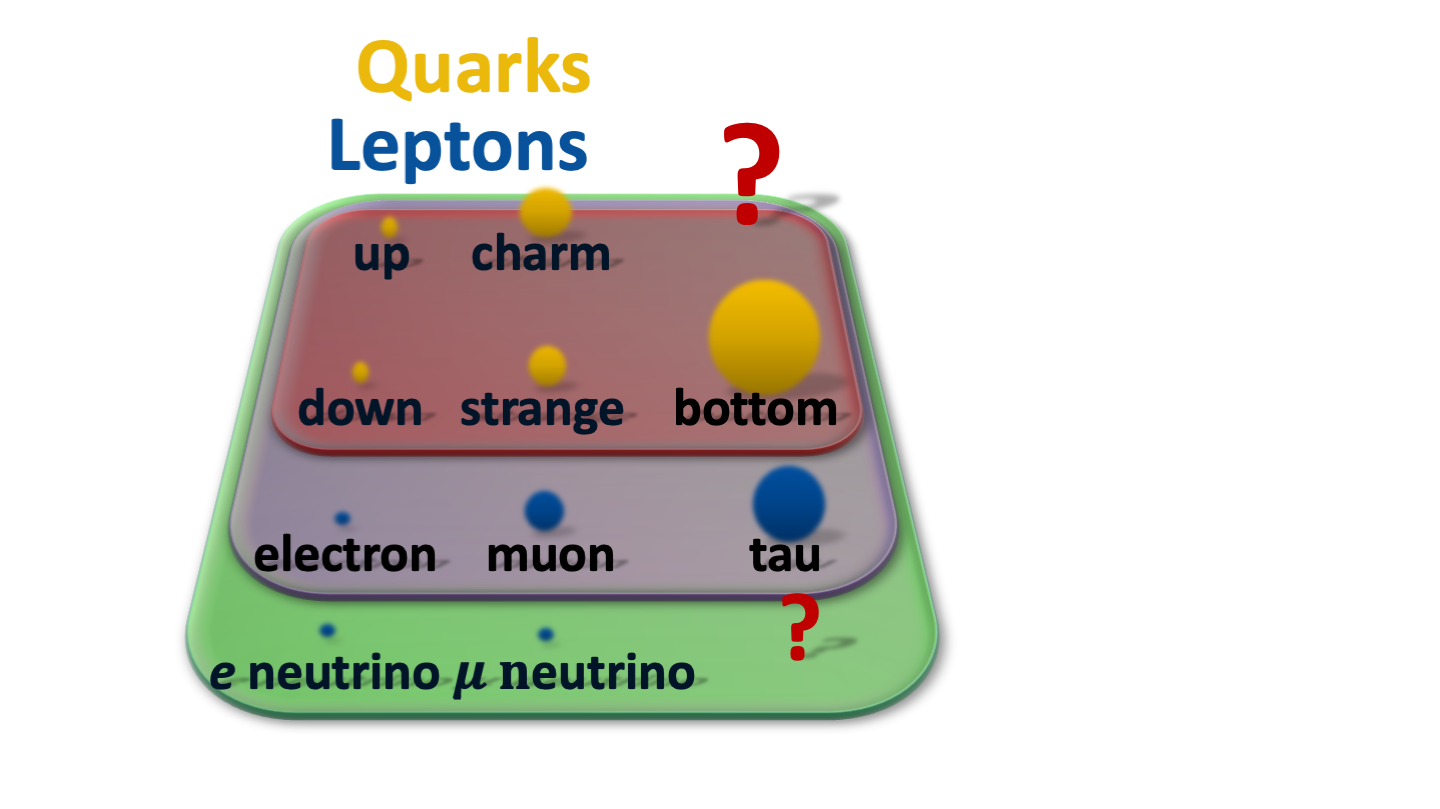 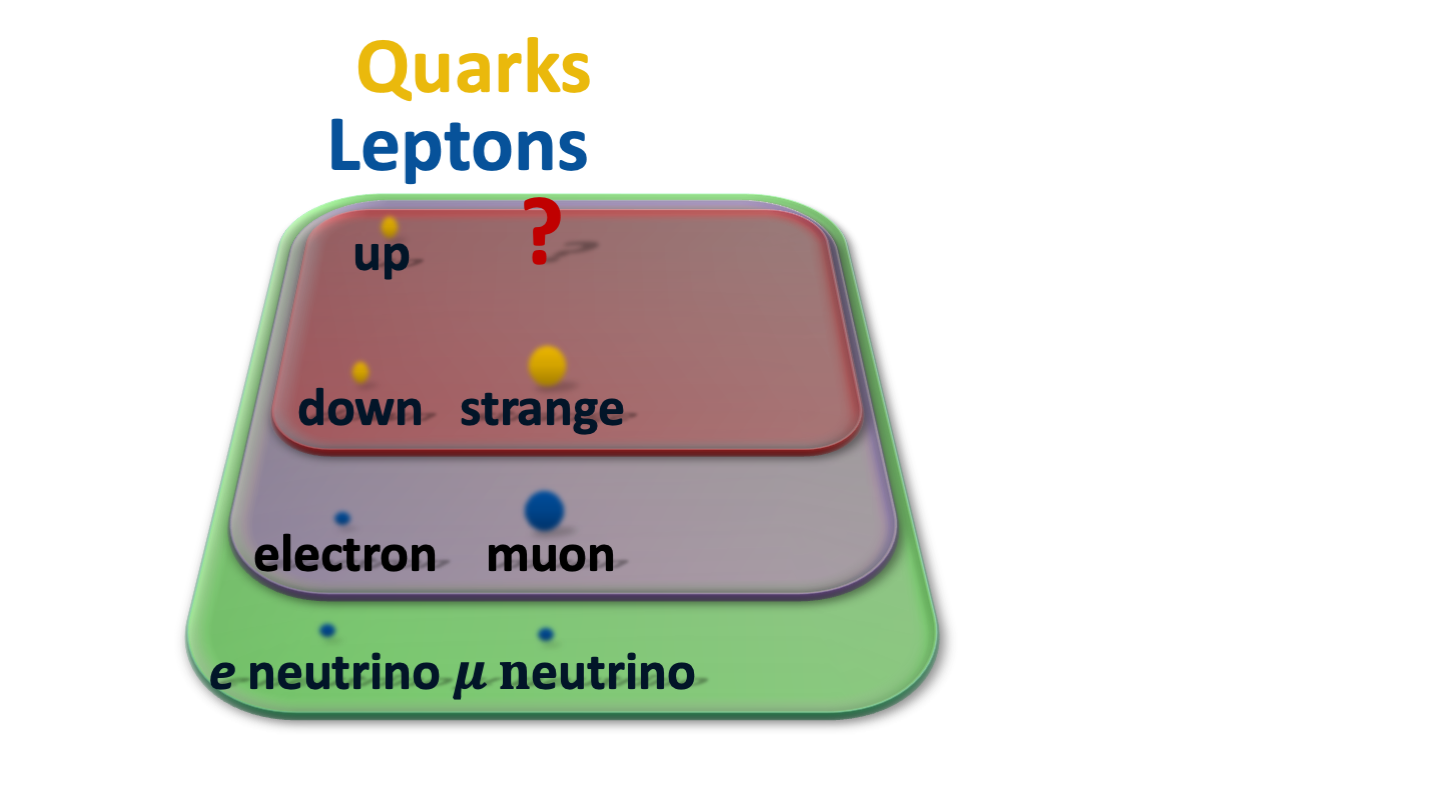 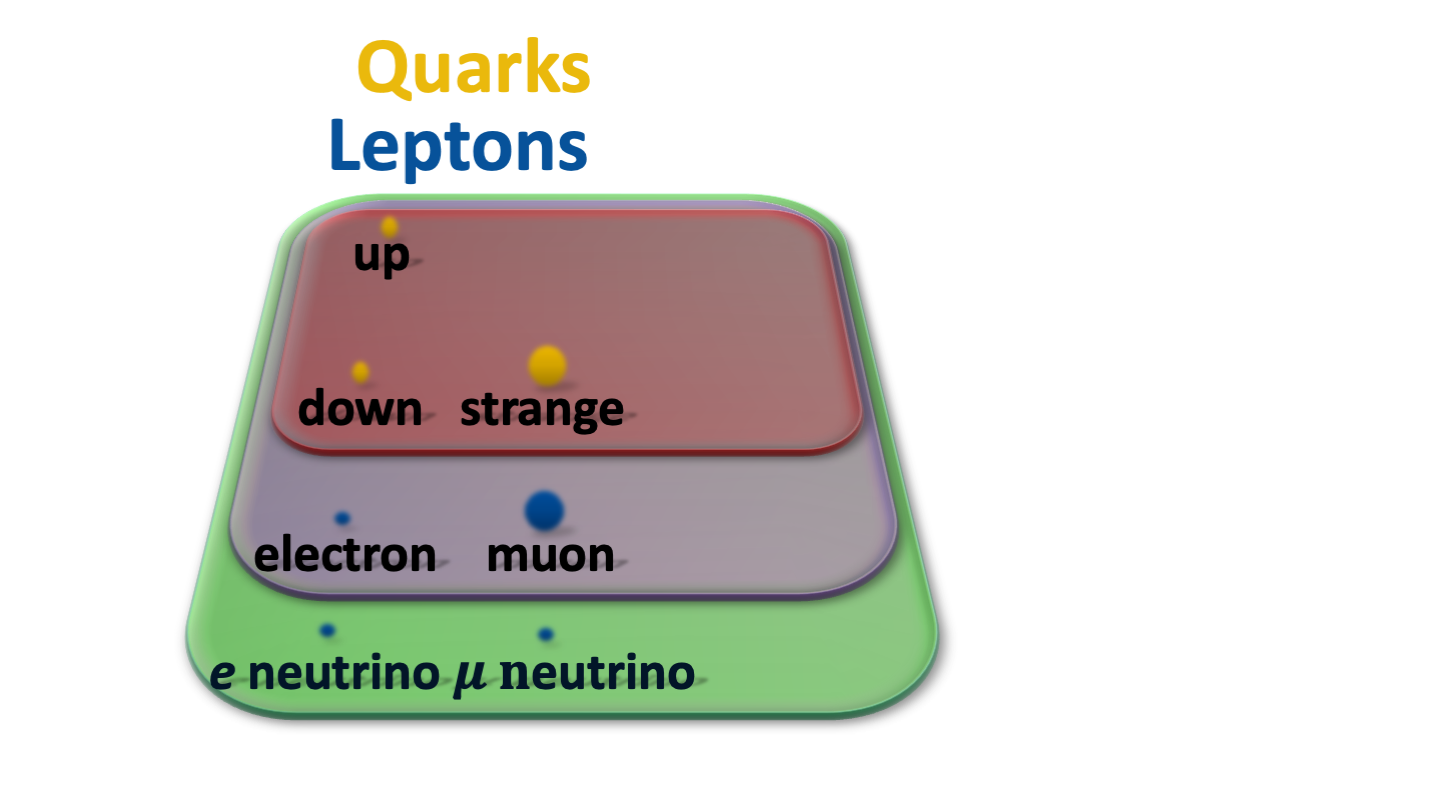 -1
0
60
Quark
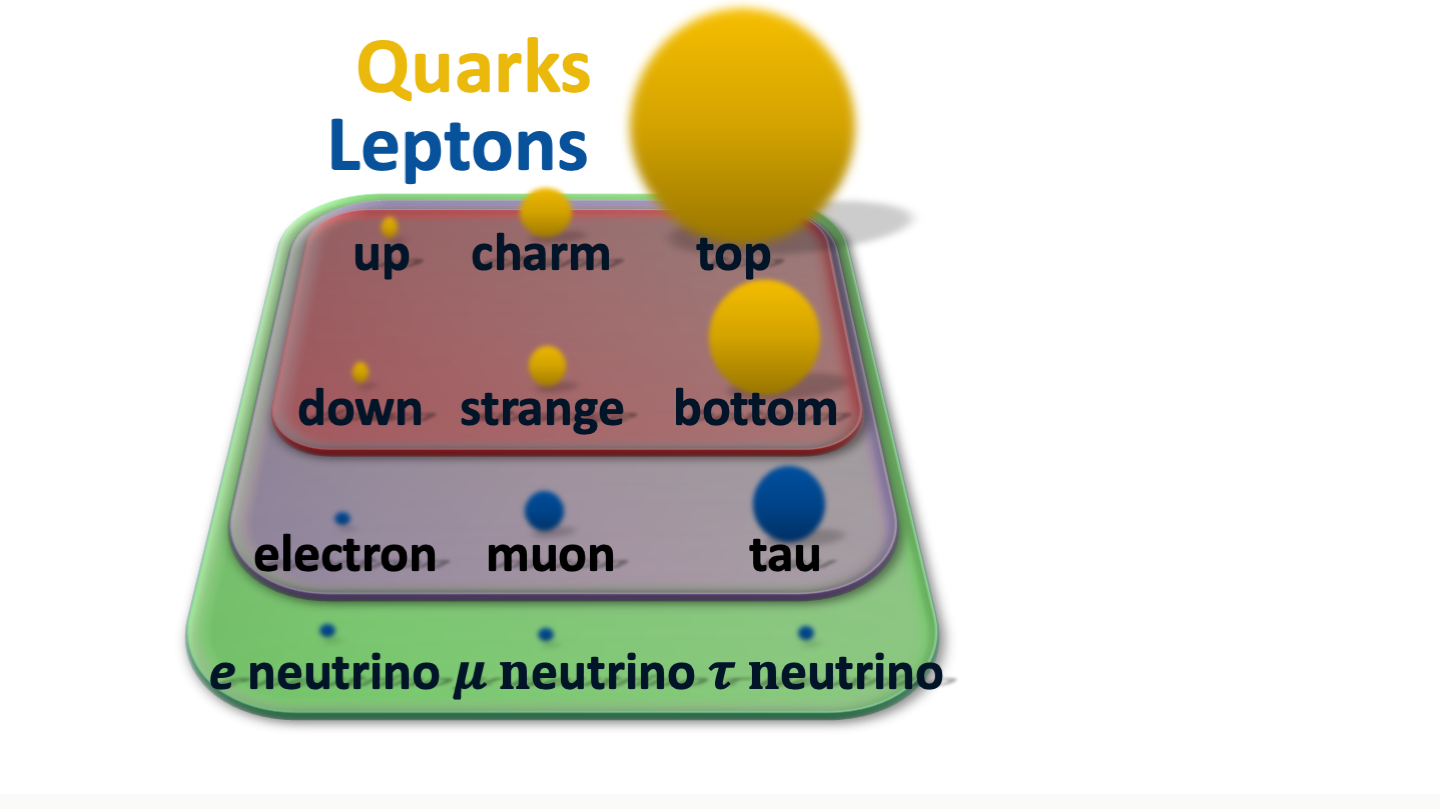 Materia e Antimateria
Leptoni
Ogni particella ha una immagine speculare
L‘antimateria ha esattamente le stesse proprietà ma con carica opposta
61
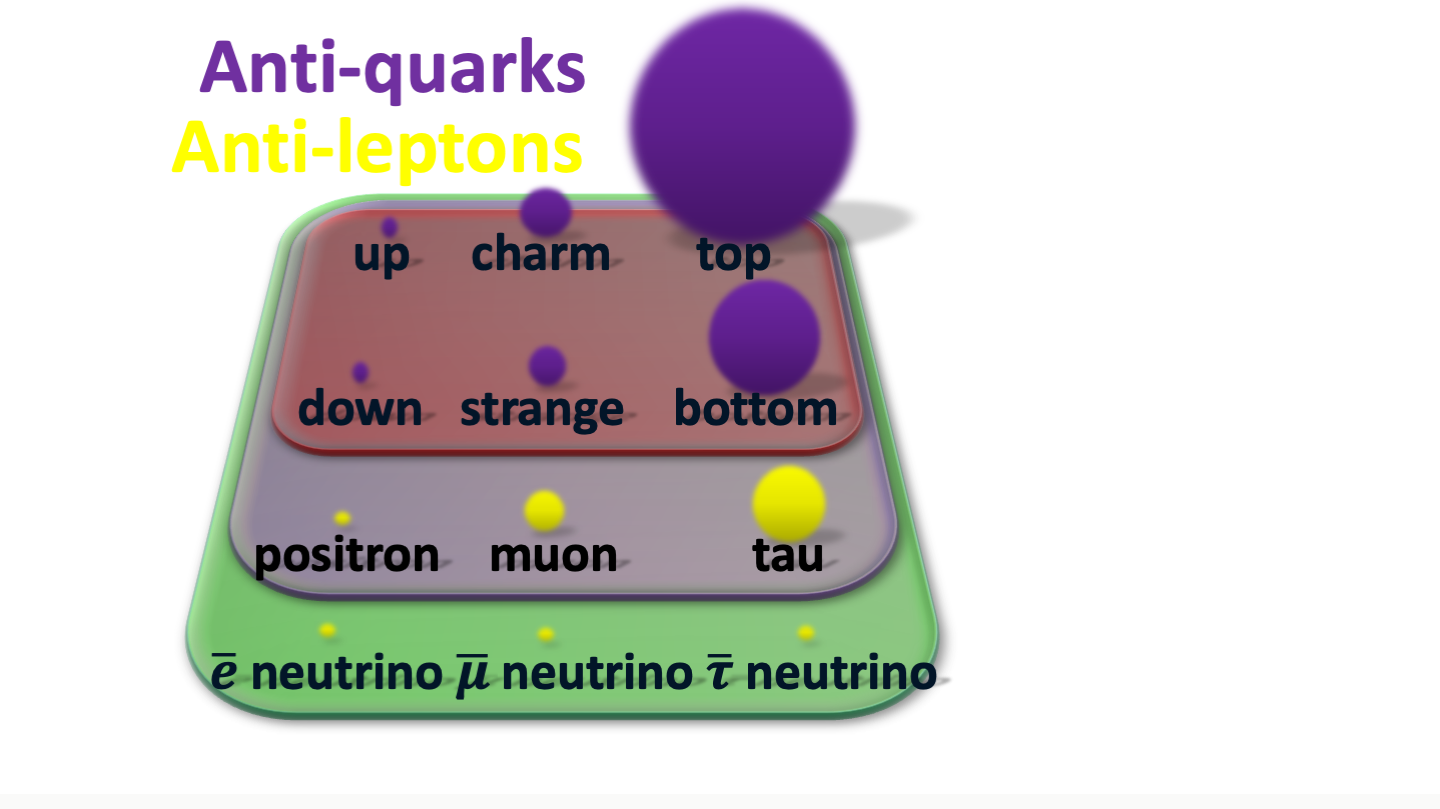 Quark
Anti-Quark
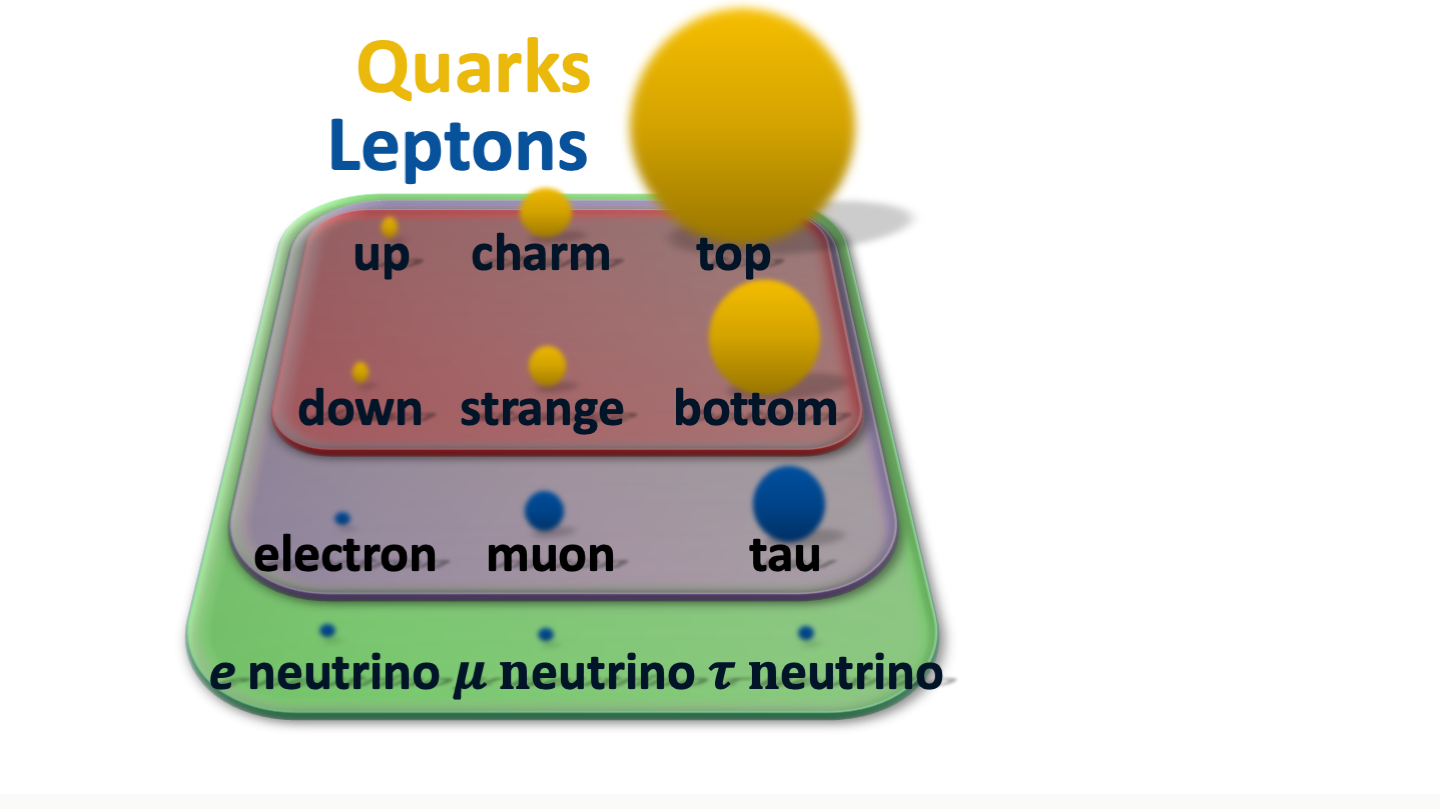 Anti-Leptoni
Leptoni
Ogni particella ha una immagine speculare
L‘antimateria ha esattamente le stesse proprietà ma con carica opposta
62
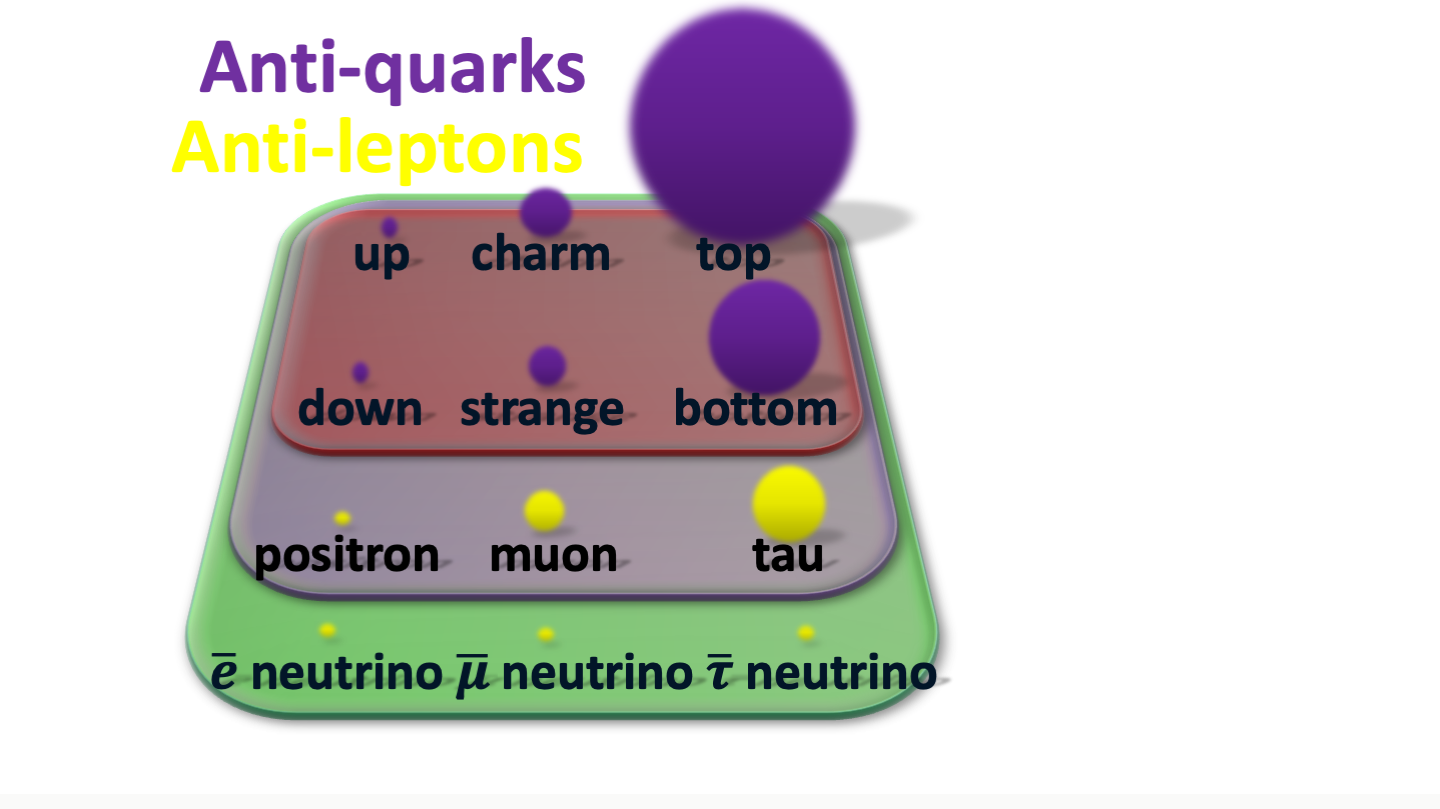 Quark
Anti-Quark
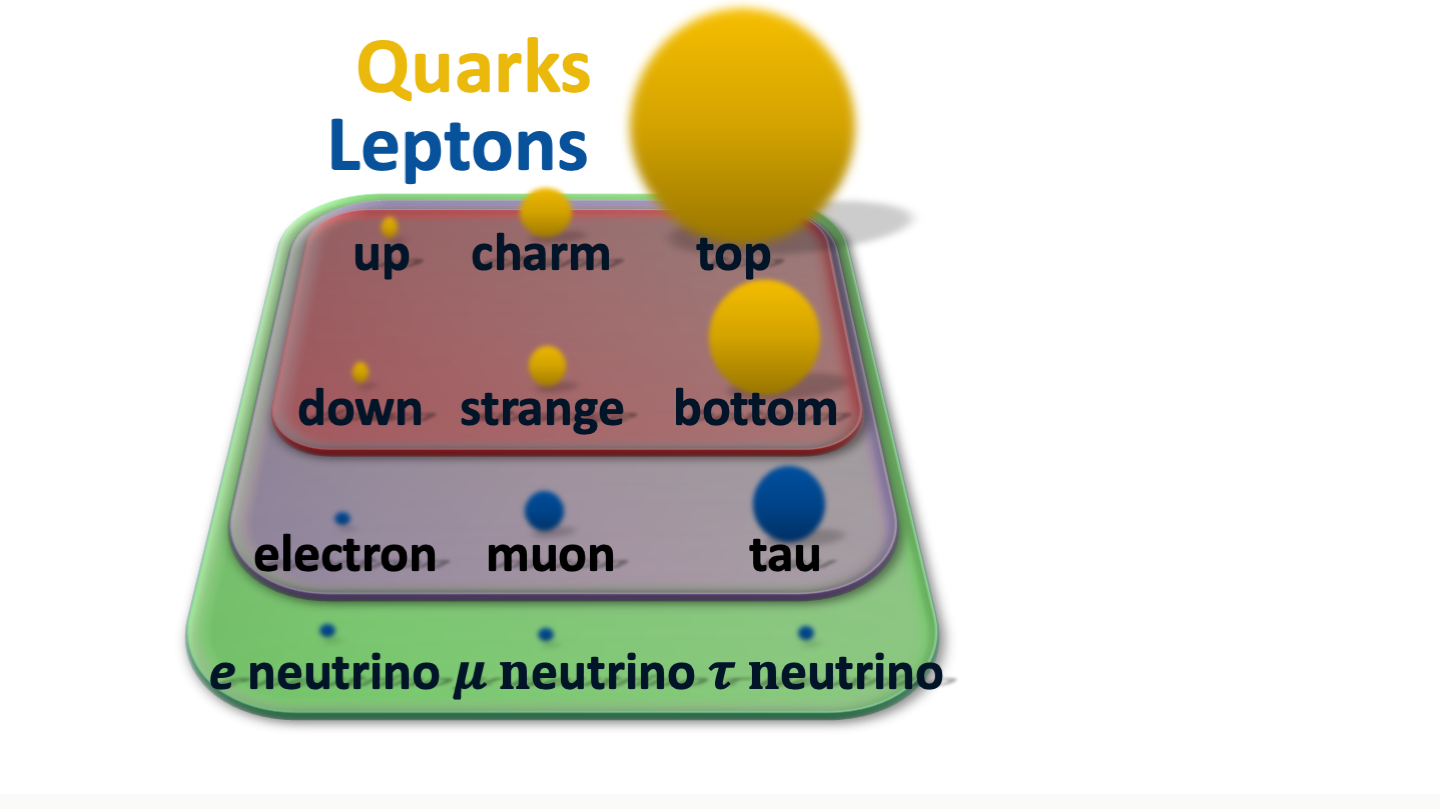 Anti-Leptoni
Leptoni
-1
+1
0
0
Materia e Antimateria
Ogni particella ha una immagine speculare
L‘antimateria ha esattamente le stesse proprietà ma con carica opposta
63
A cosa pensiamo di solito? Domande di fisica delle particelle
... E come è nato tutto questo?
Di cosa sono fatto?
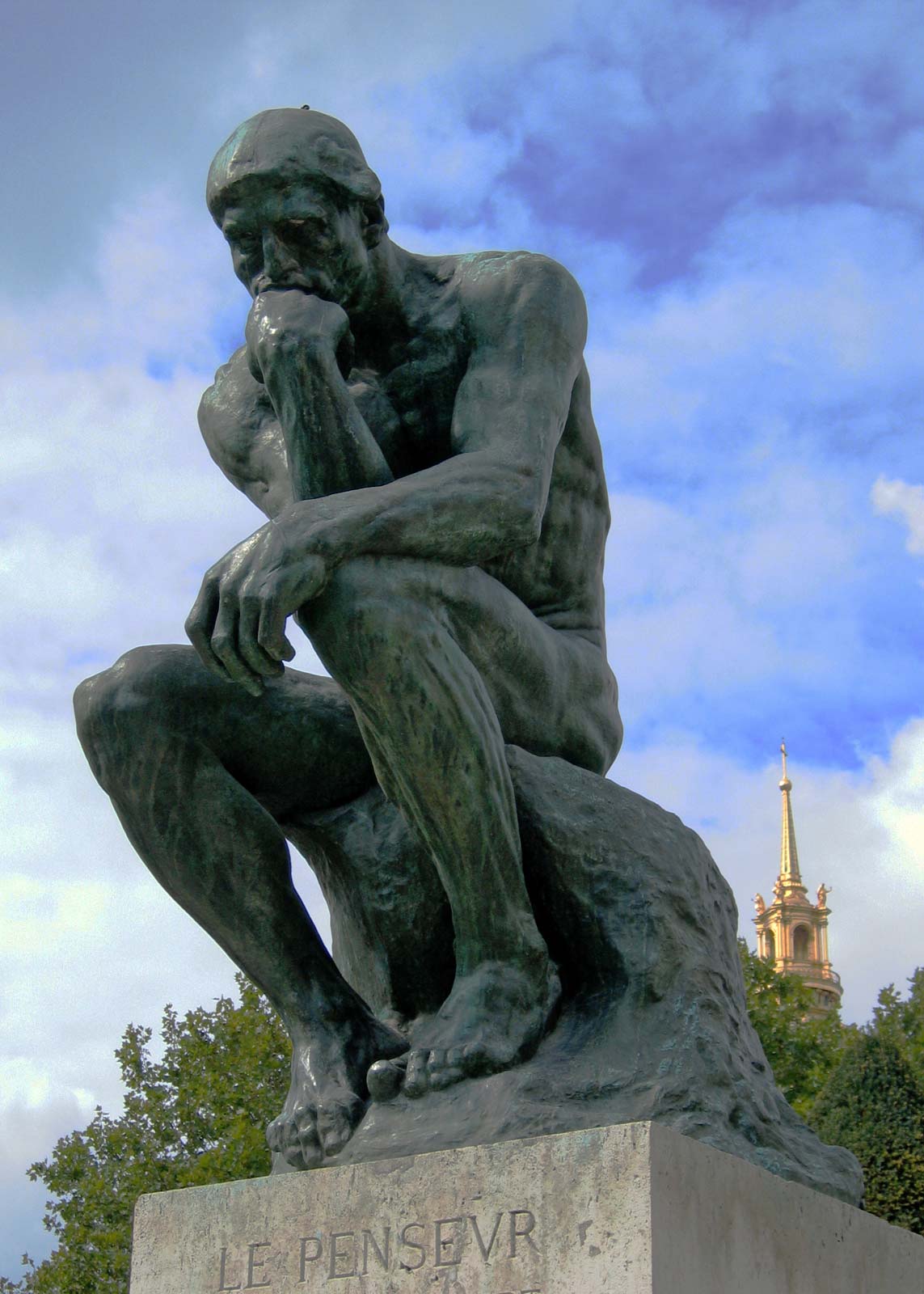 … e di cosa è fatto l’universo?
… Come e perché funziona?
… Cos’è l’universo?
64
A cosa pensiamo di solito? Domande di fisica delle particelle
... E come è nato tutto questo?
Di cosa sono fatto?
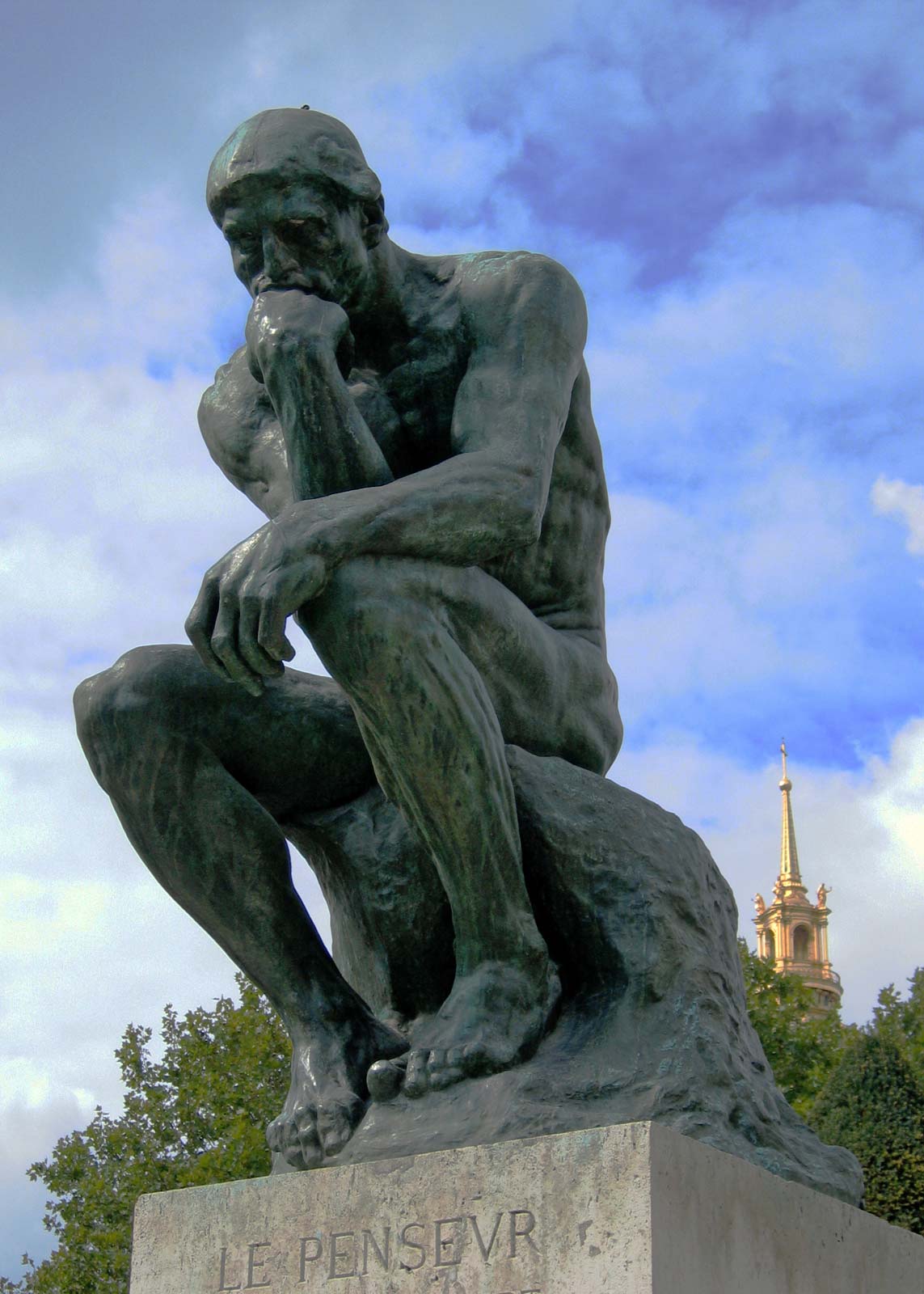 … e di cosa è fatto l’universo?
… Come e perché funziona?
… Cos’è l’universo?
65
A cosa pensiamo di solito? Domande di fisica delle particelle
... E come è nato tutto questo?
Di cosa sono fatto?
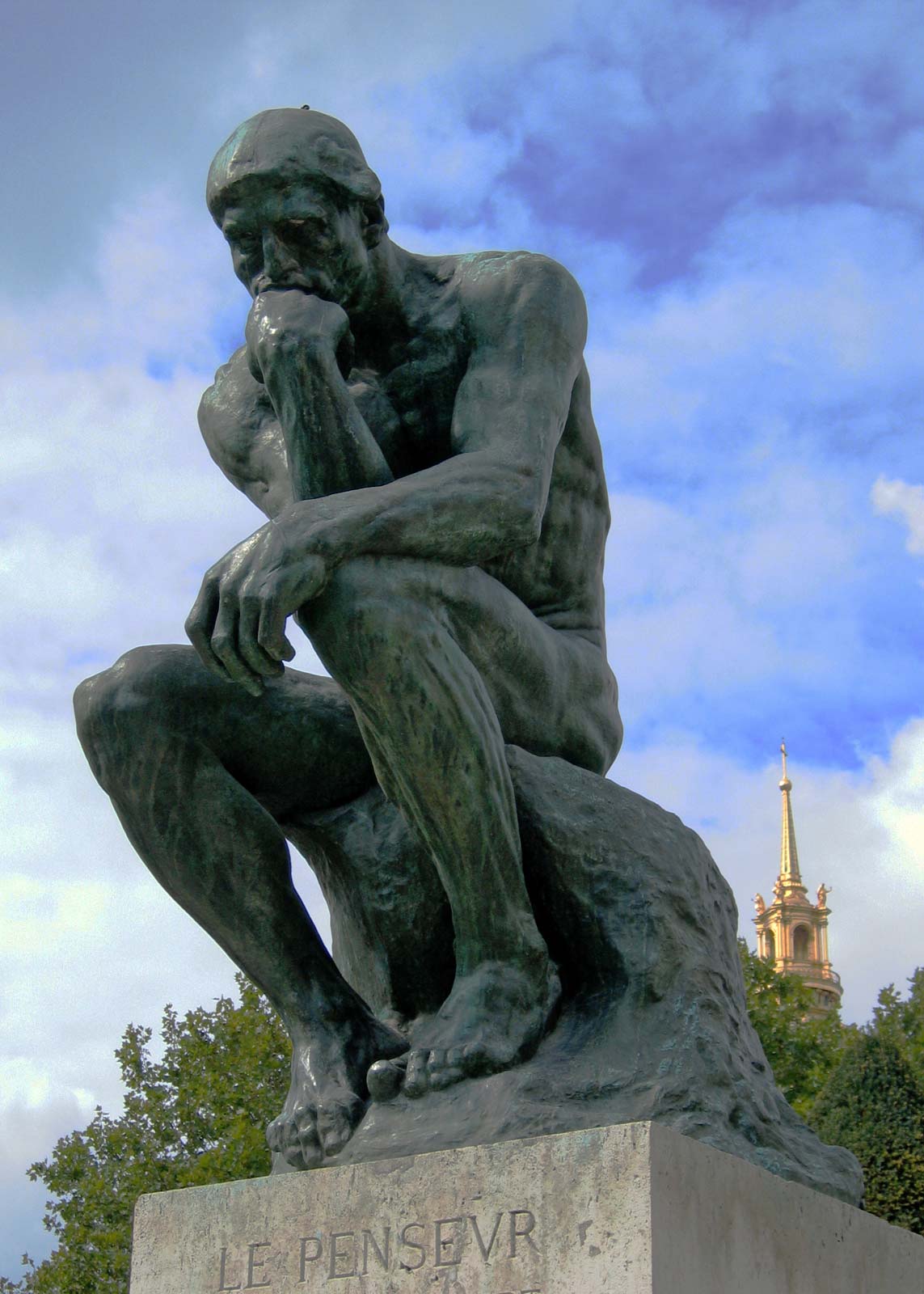 … e di cosa è fatto l’universo?
… Come e perché funziona?
… Cos’è l’universo?
66
Le Interazioni
Modello Standard delle Particelle: le Interazioni
Interazione Forte
Interazione Elettromagnetica
Interazione Debole
Interazione Gravitazionale
68
Modello Standard delle Particelle: le Interazioni
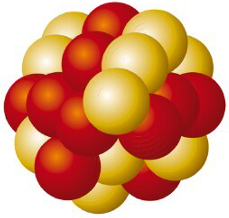 Interazione Forte: tiene uniti i nuclei atomici (incolla i quark)
Interazione Elettromagnetica
Interazione Debole
Interazione Gravitazionale
69
Modello Standard delle Particelle: le Interazioni
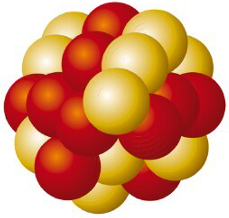 Interazione Forte: tiene uniti i nuclei atomici (incolla i quark)
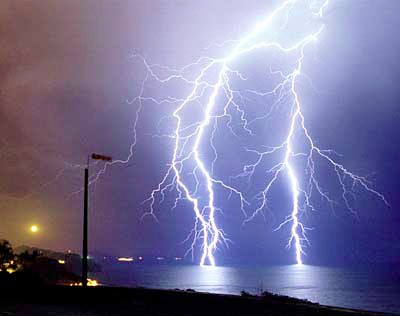 Interazione Elettromagnetica: tiene gli atomi e le molecole uniti (agisce sulla carica elettrica)
Interazione Debole
Interazione Gravitazionale
70
Modello Standard delle Particelle: le Interazioni
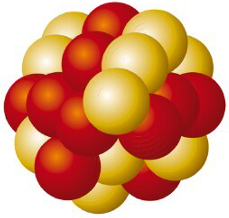 Interazione Forte: tiene uniti i nuclei atomici (incolla i quark)
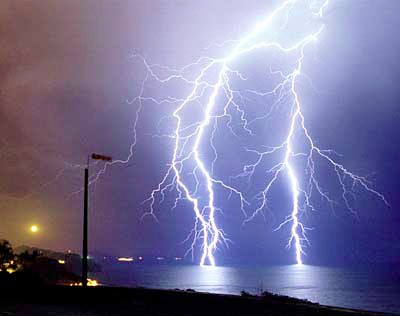 Interazione Elettromagnetica: tiene gli atomi e le molecole uniti (agisce sulla carica elettrica)
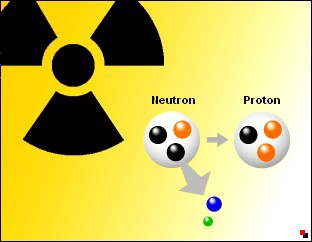 Interazione Debole: responsabile dei decadimenti radioattivi di alcuni nuclei (converte neutrone in protone e viceversa)
Interazione Gravitazionale
71
Modello Standard delle Particelle: le Interazioni
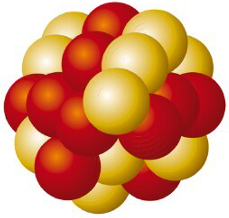 Interazione Forte: tiene uniti i nuclei atomici (incolla i quark)
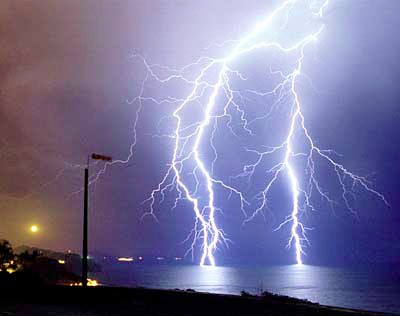 Interazione Elettromagnetica: tiene gli atomi e le molecole uniti (agisce sulla carica elettrica)
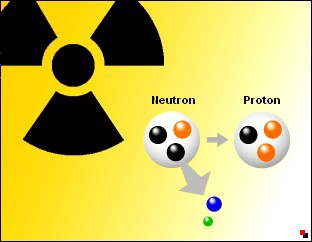 Interazione Debole: responsabile dei decadimenti radioattivi di alcuni nuclei (converte neutrone in protone e viceversa)
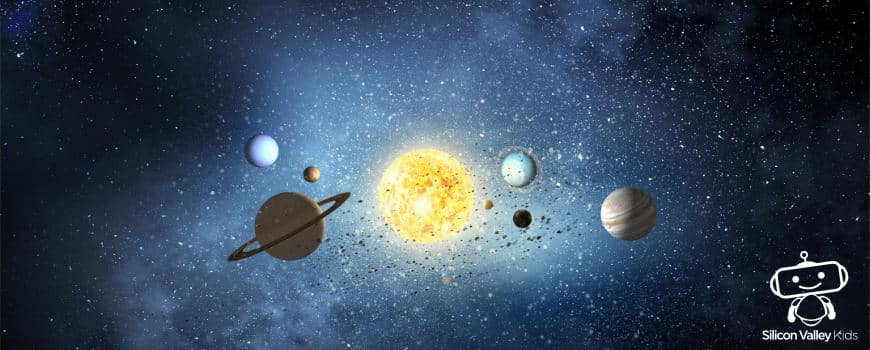 Interazione Gravitazionale: tiene uniti pianeti e galassie
72
Modello Standard delle Particelle: le Interazioni
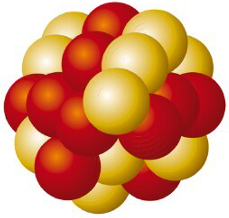 Interazione Forte: tiene uniti i nuclei atomici (incolla i quark)
gluone
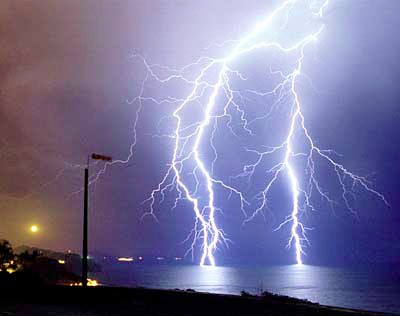 Interazione Elettromagnetica: tiene gli atomi e le molecole uniti (agisce sulla carica elettrica)
fotone
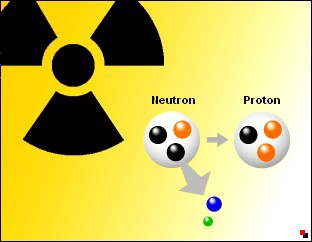 Interazione Debole: responsabile dei decadimenti radioattivi di alcuni nuclei (converte neutrone in protone e viceversa)
Z boson
W boson
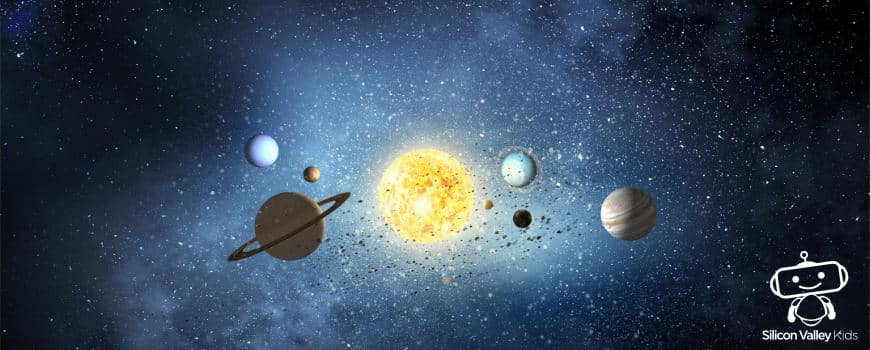 ?
Interazione Gravitazionale: tiene uniti pianeti e galassie
73
Modello Standard delle Particelle: le Interazioni
Le forze tra particelle sono mediate da speciali particelle di scambio
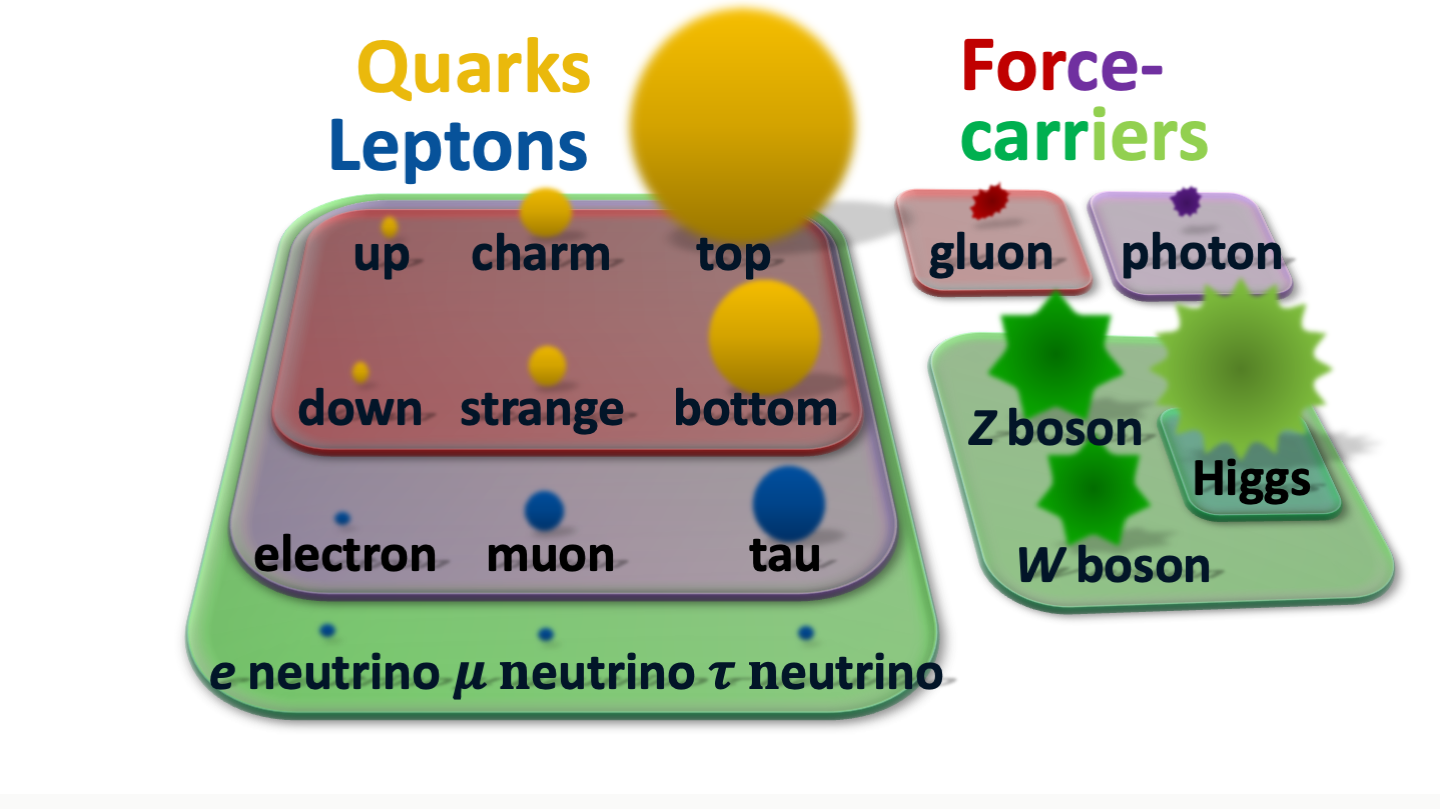 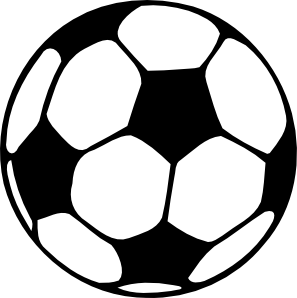 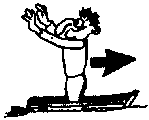 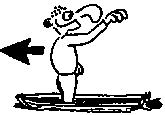 A cosa pensiamo di solito? Domande di fisica delle particelle
... E come è nato tutto questo?
Di cosa sono fatto?
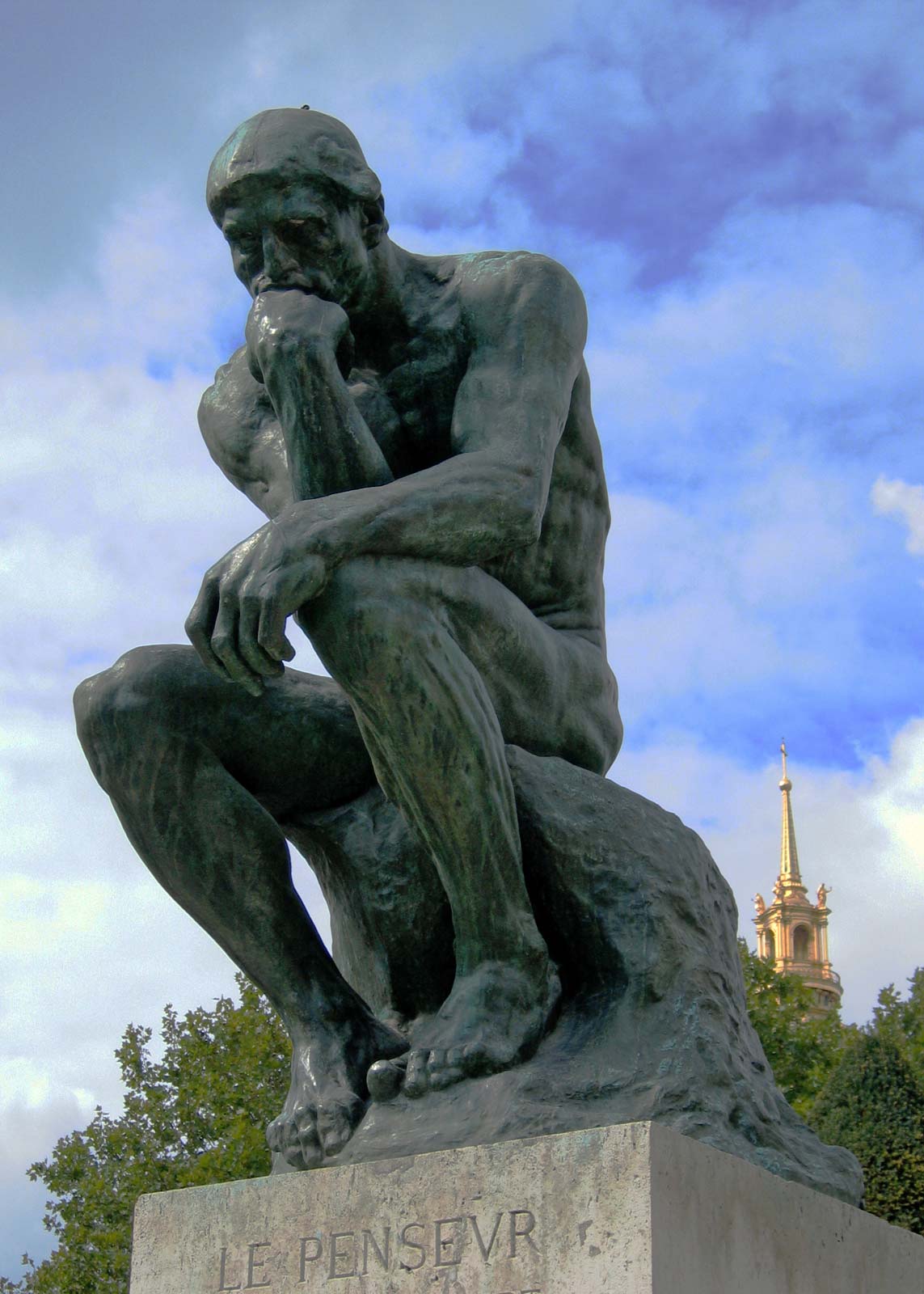 … e di cosa è fatto l’universo?
… Come e perché funziona?
… Cos’è l’universo?
75
Cosa puoi fare realmente fare con solo energia?
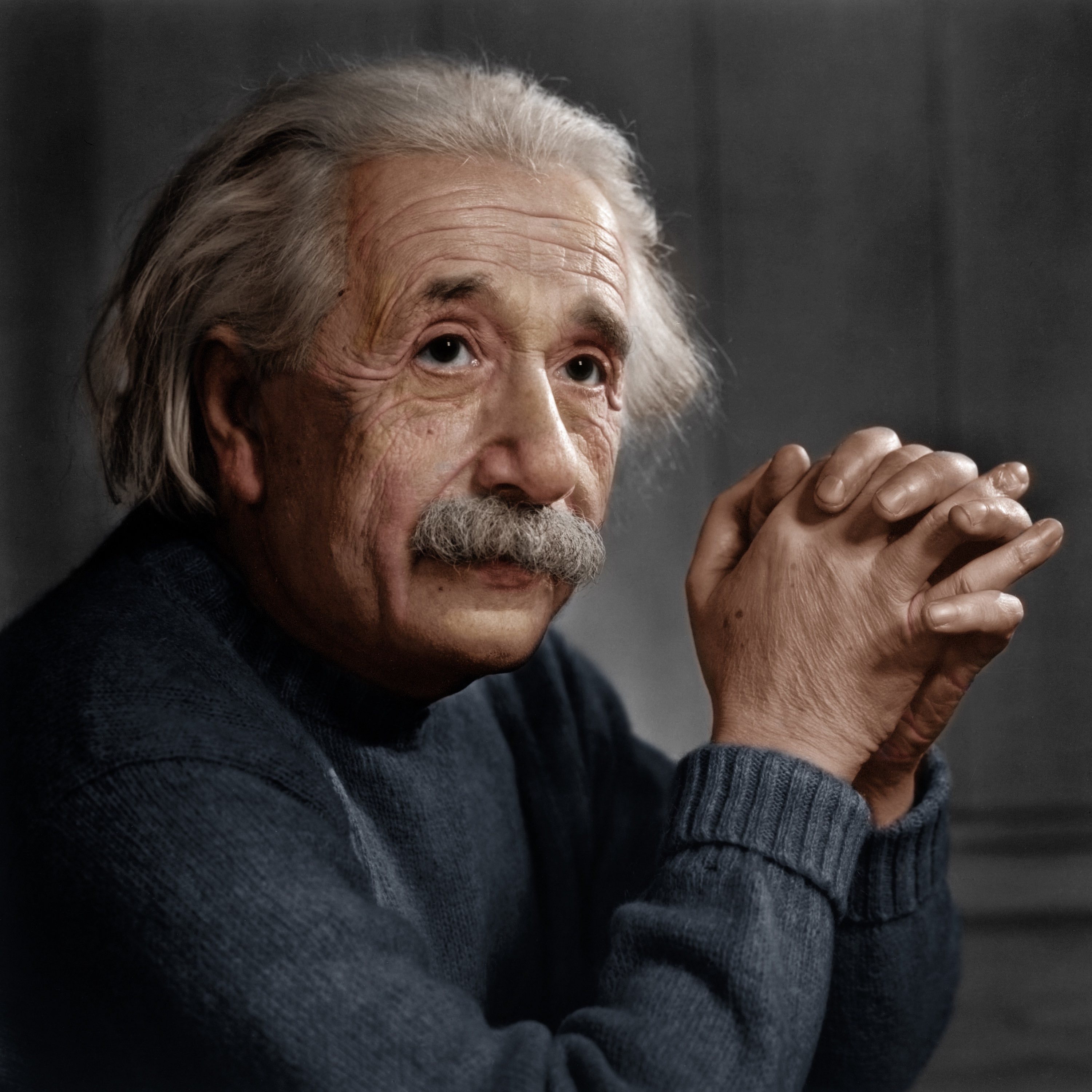 Qualsiasi cosa
Energia
Massa
Constante
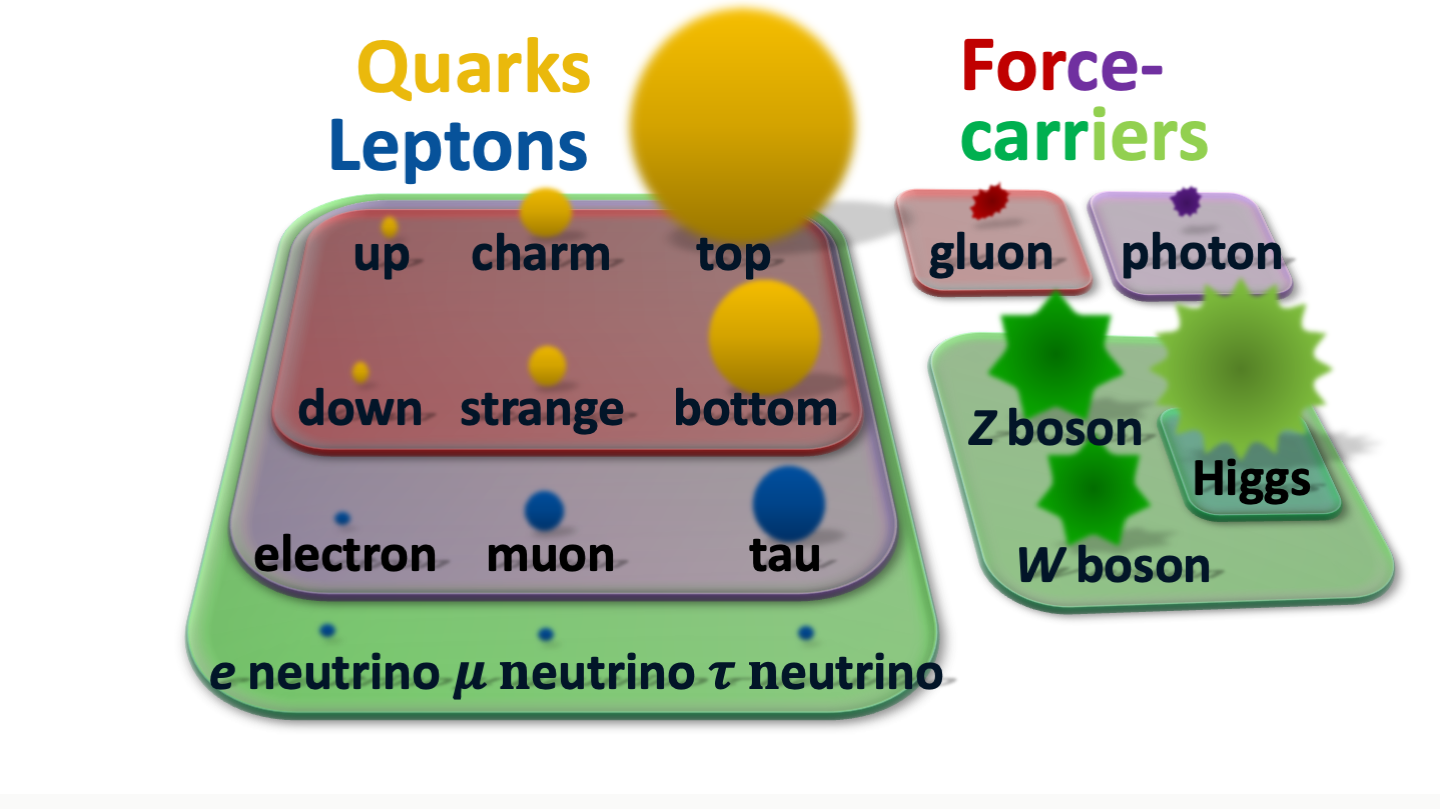 76
Cosa puoi fare realmente fare con solo energia?
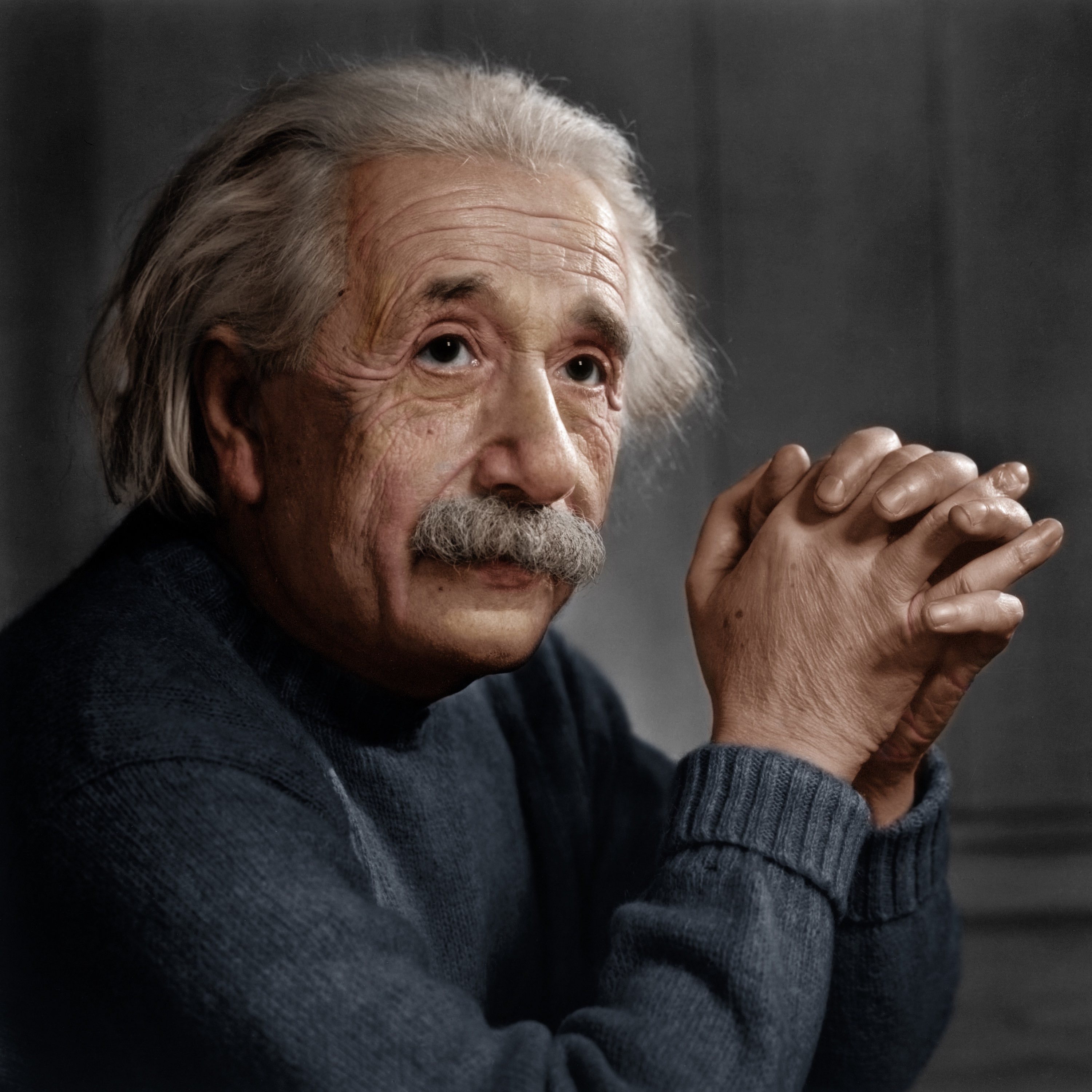 Energia
Massa
Constante
Acceleratore di Particelle: moltissima energia in un singolo punto
77
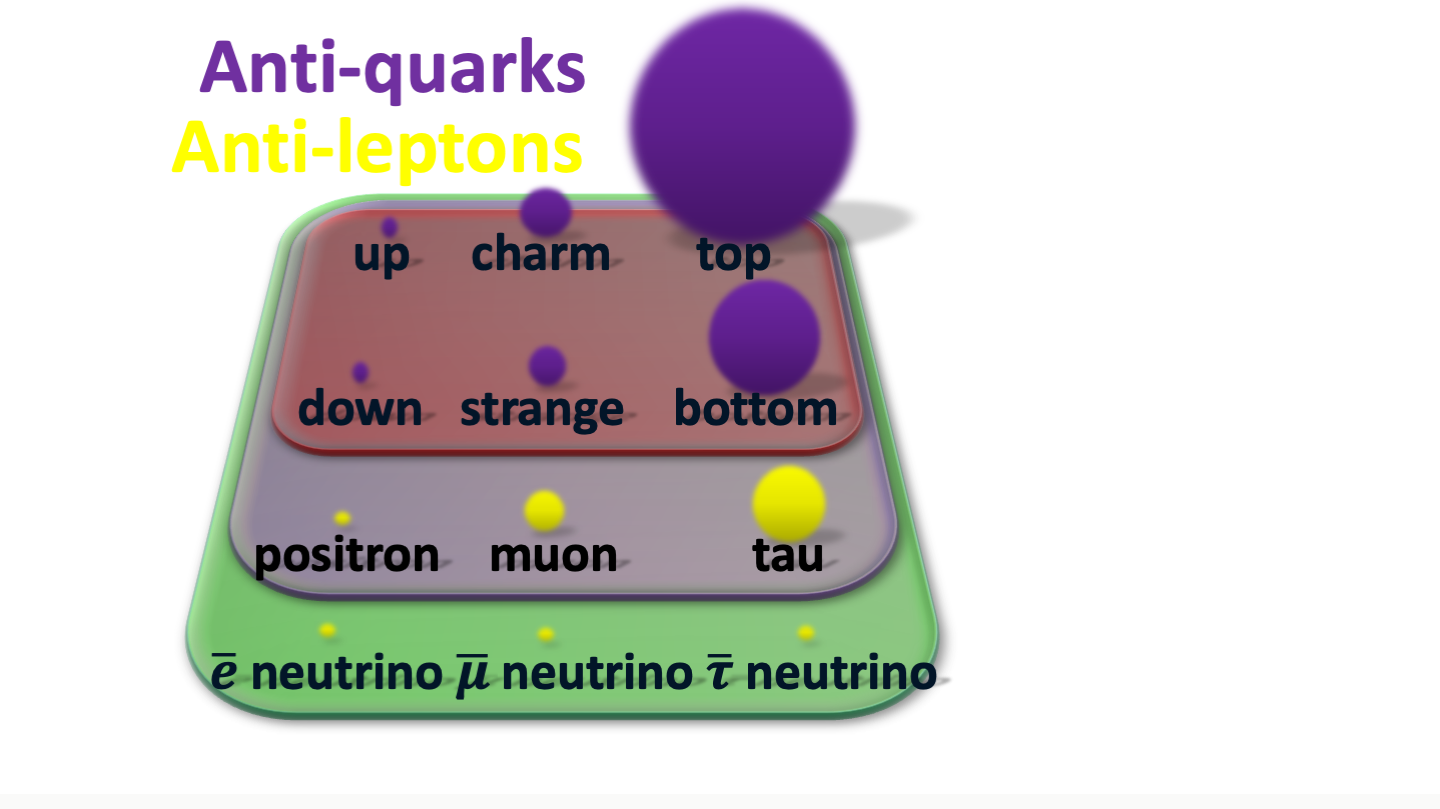 Quark
Anti-Quark
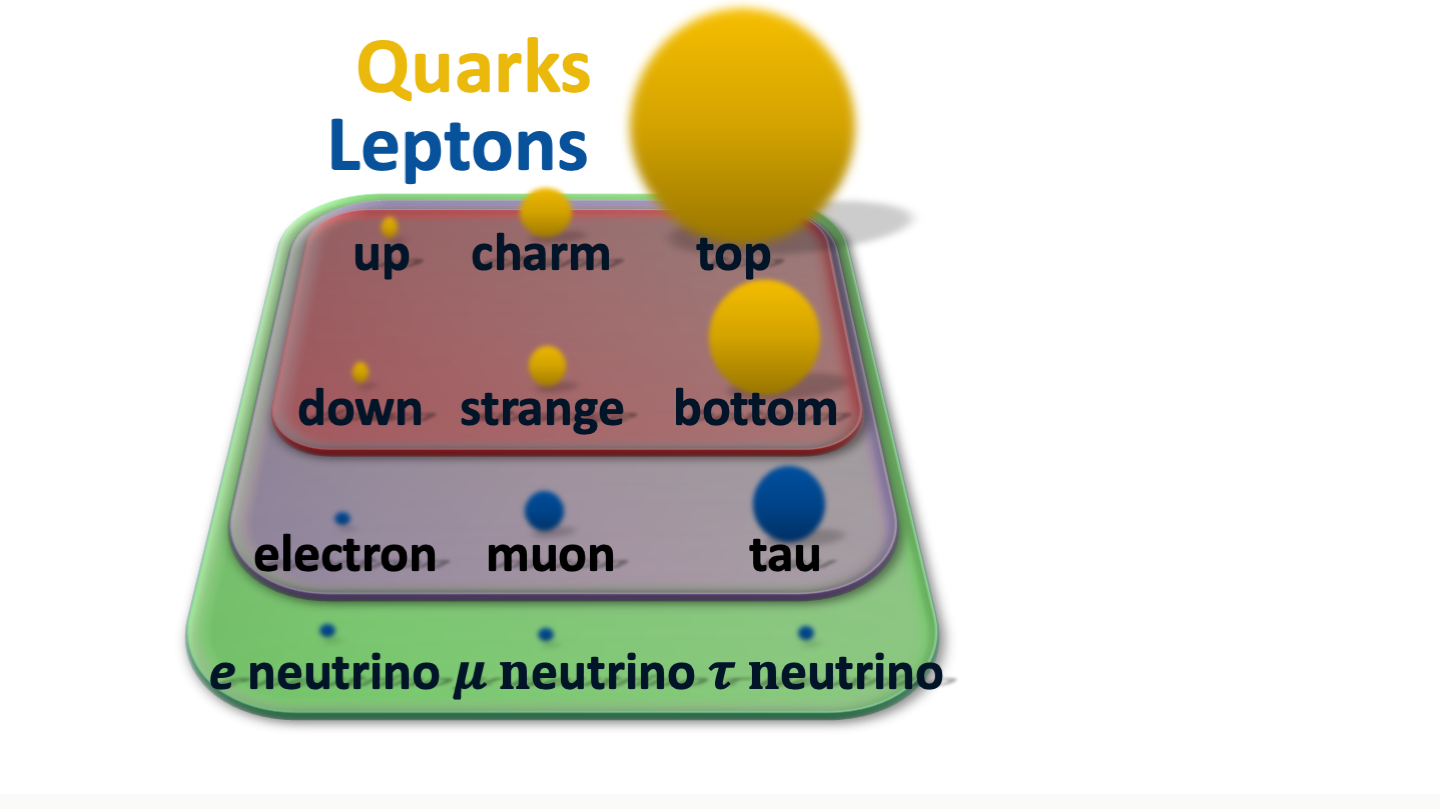 Anti-Leptoni
Leptoni
-1
+1
0
0
Elettone
Positrone
Fotone
78
Quark
Anti-Quark
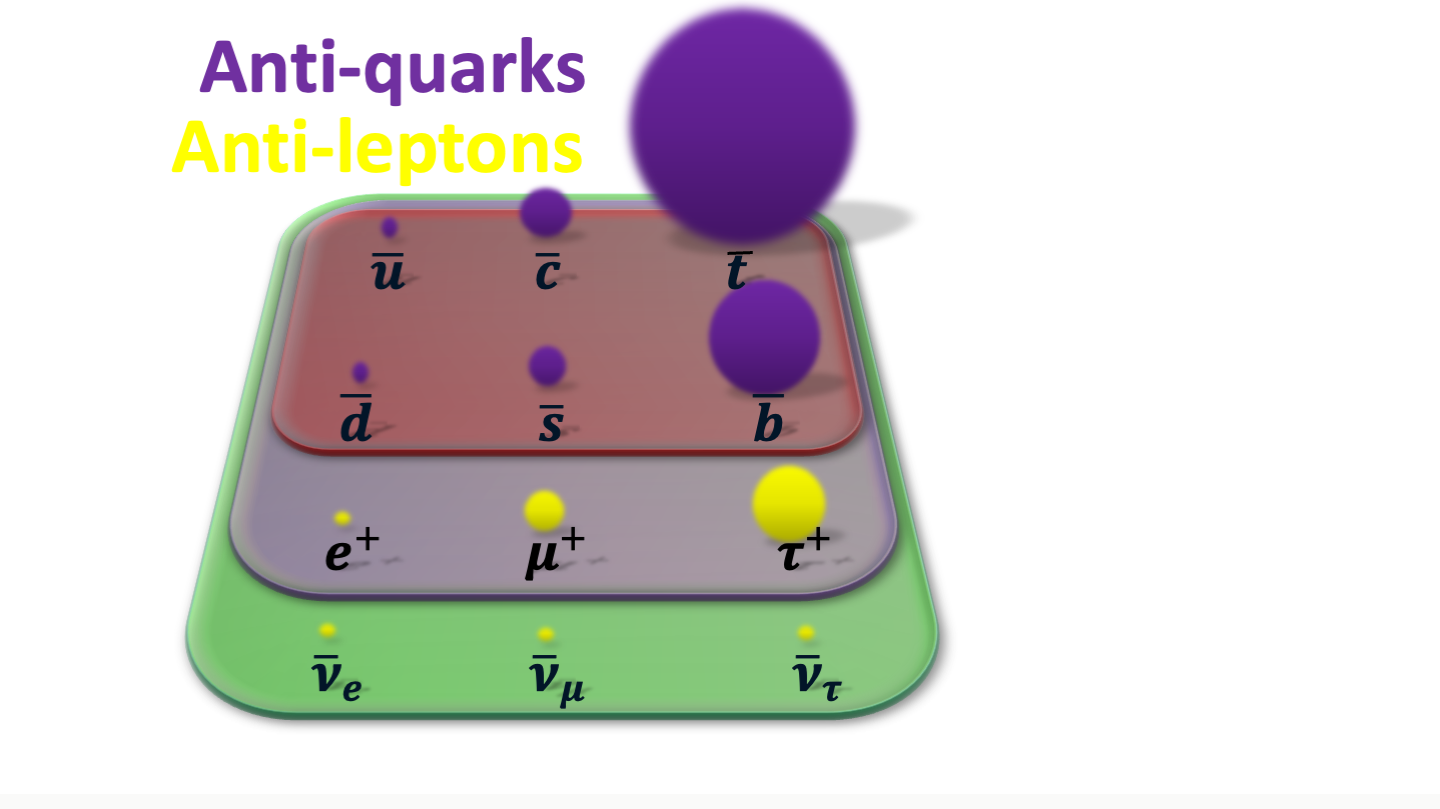 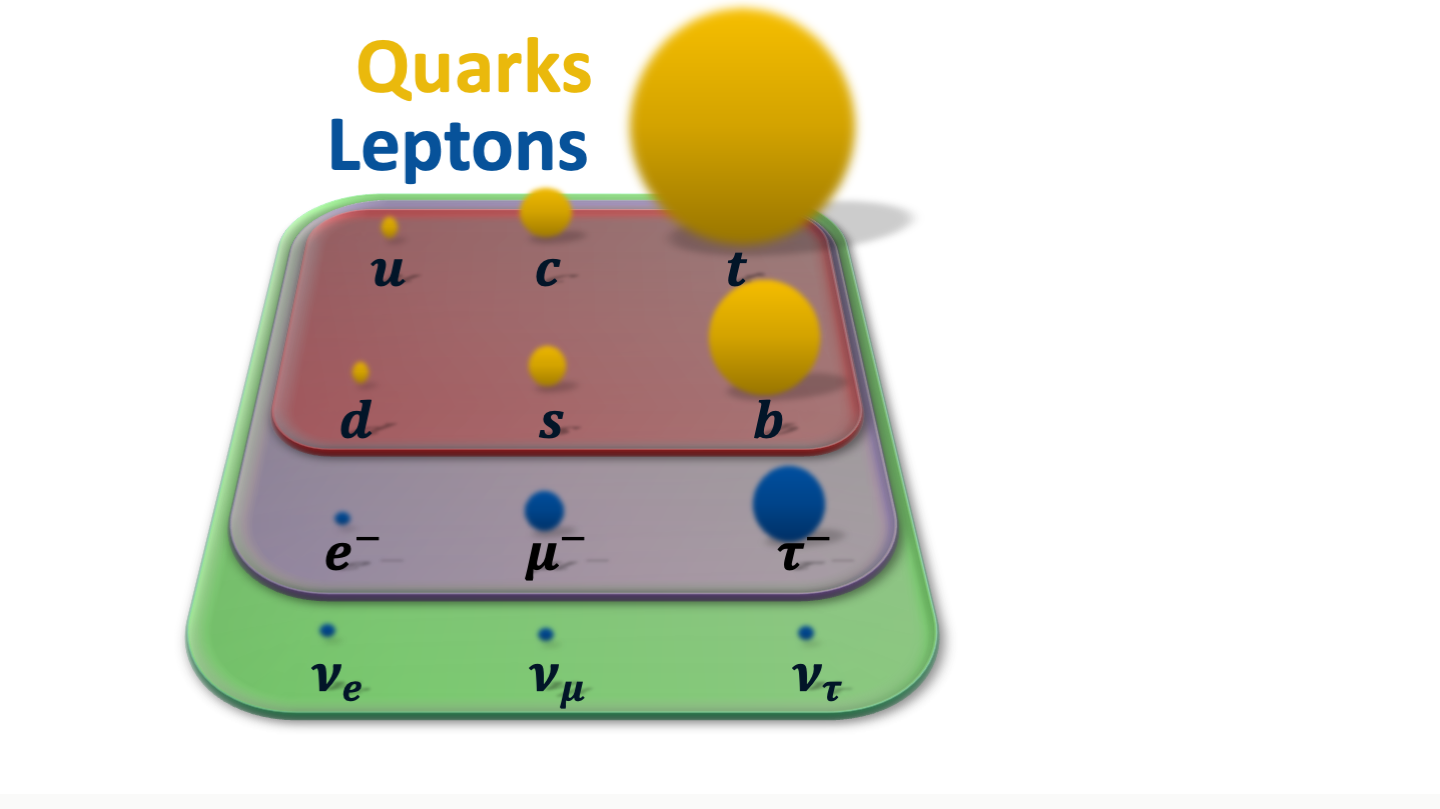 Anti-Leptoni
Leptoni
-1
+1
0
0
Elettone
Positrone
Fotone
79
Quark
Anti-Quark
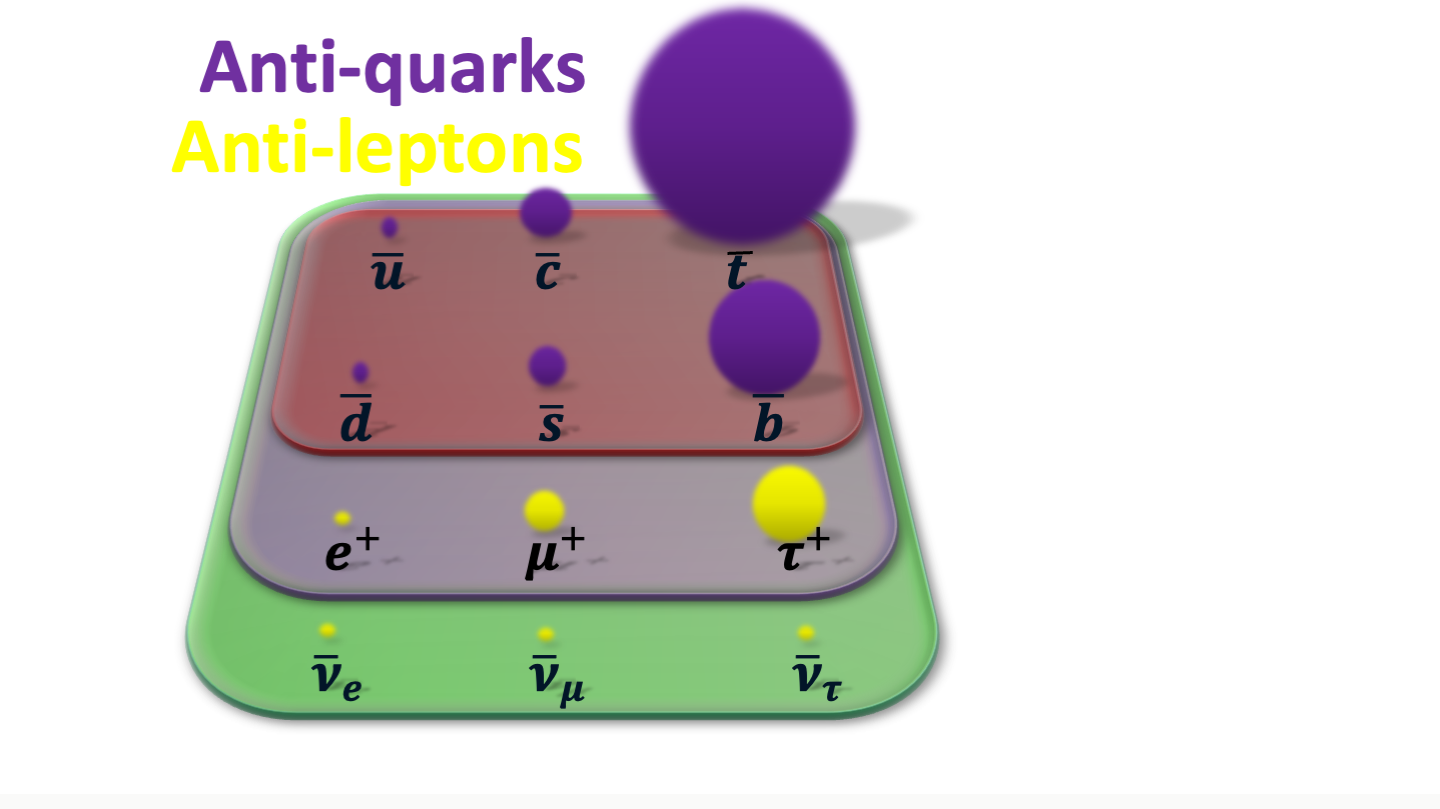 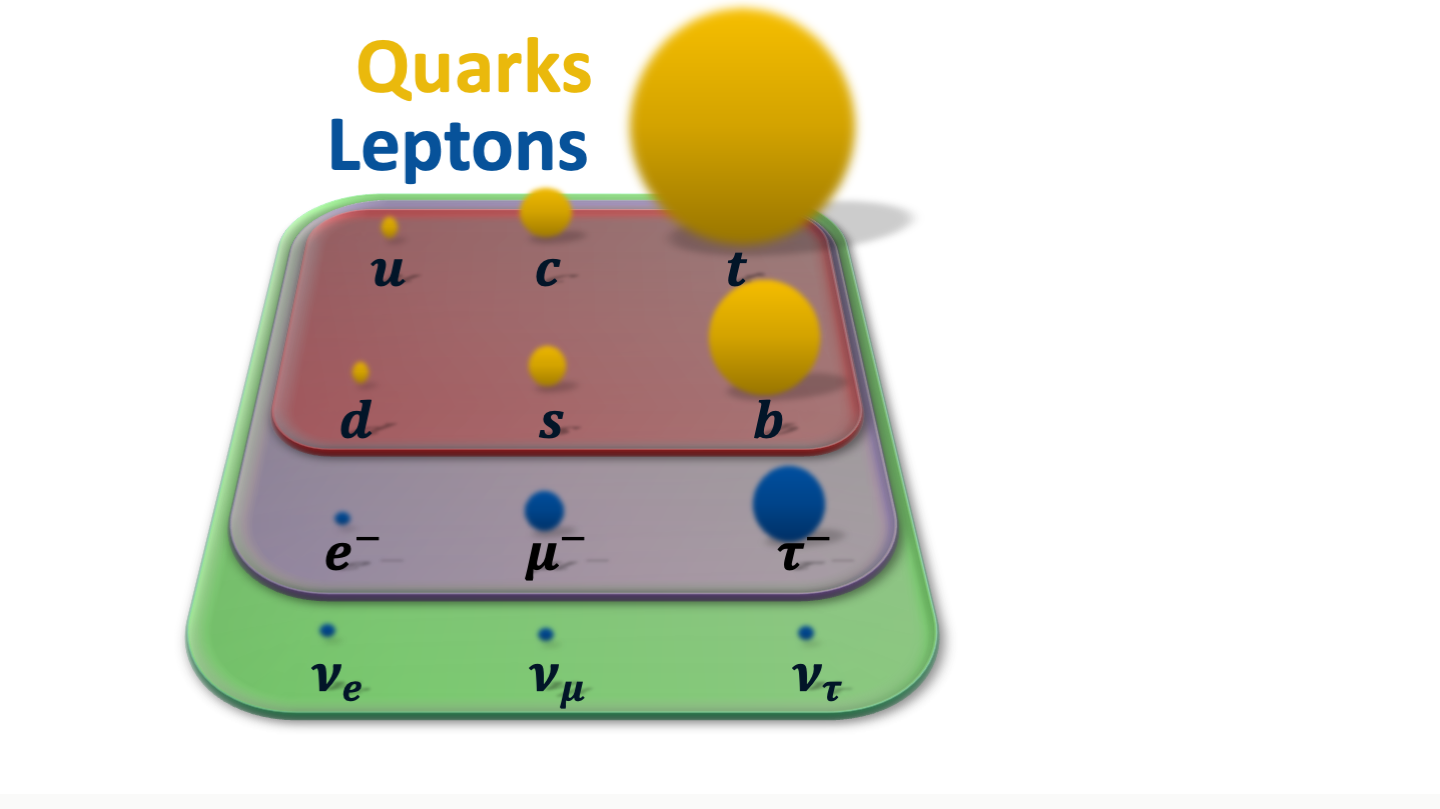 Anti-Leptoni
Leptoni
-1
+1
0
0
Elettone
Positrone
Fotone
80
Quark
Anti-Quark
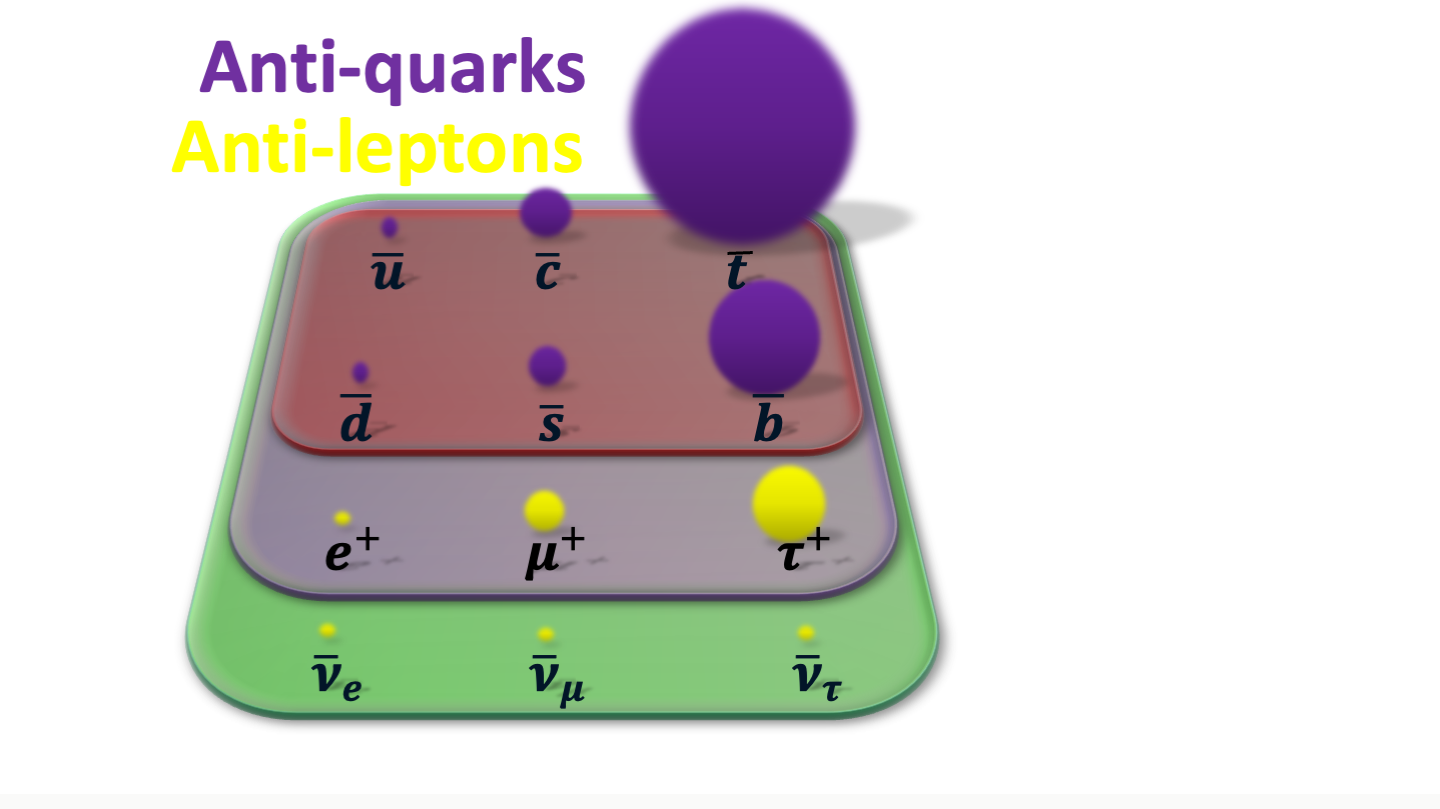 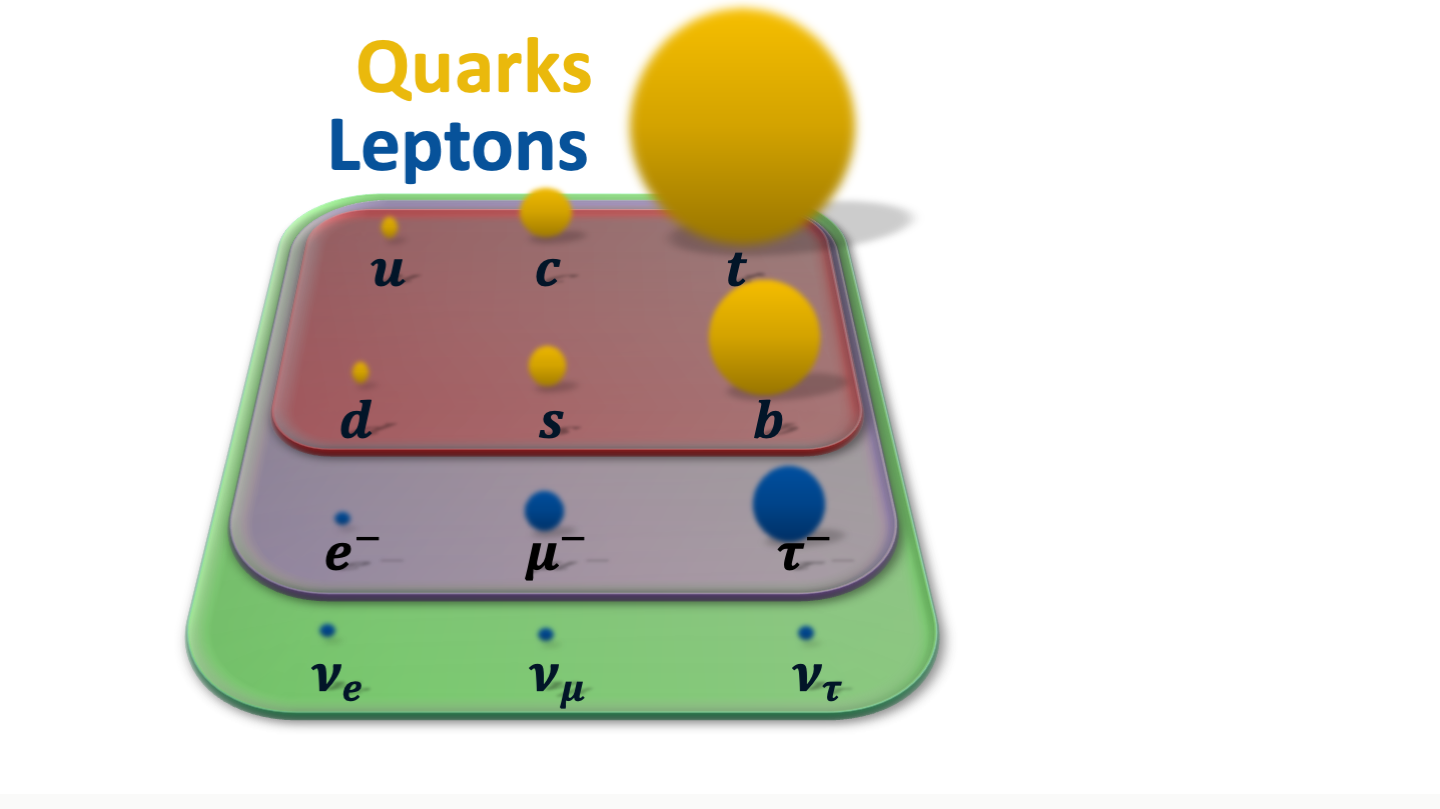 Anti-Leptoni
Leptoni
-1
+1
0
0
Elettone
Positrone
Fotone
81
Quark
Anti-Quark
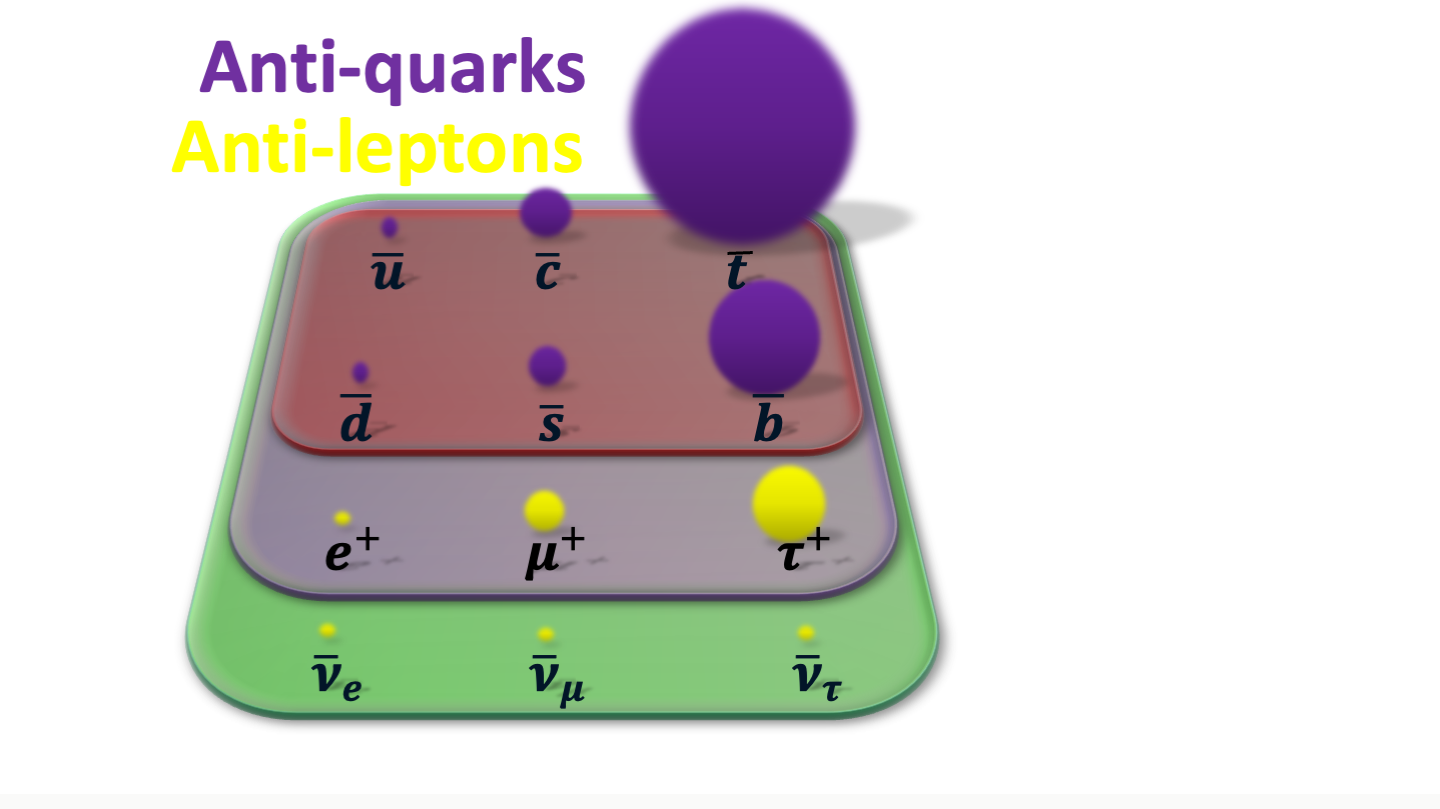 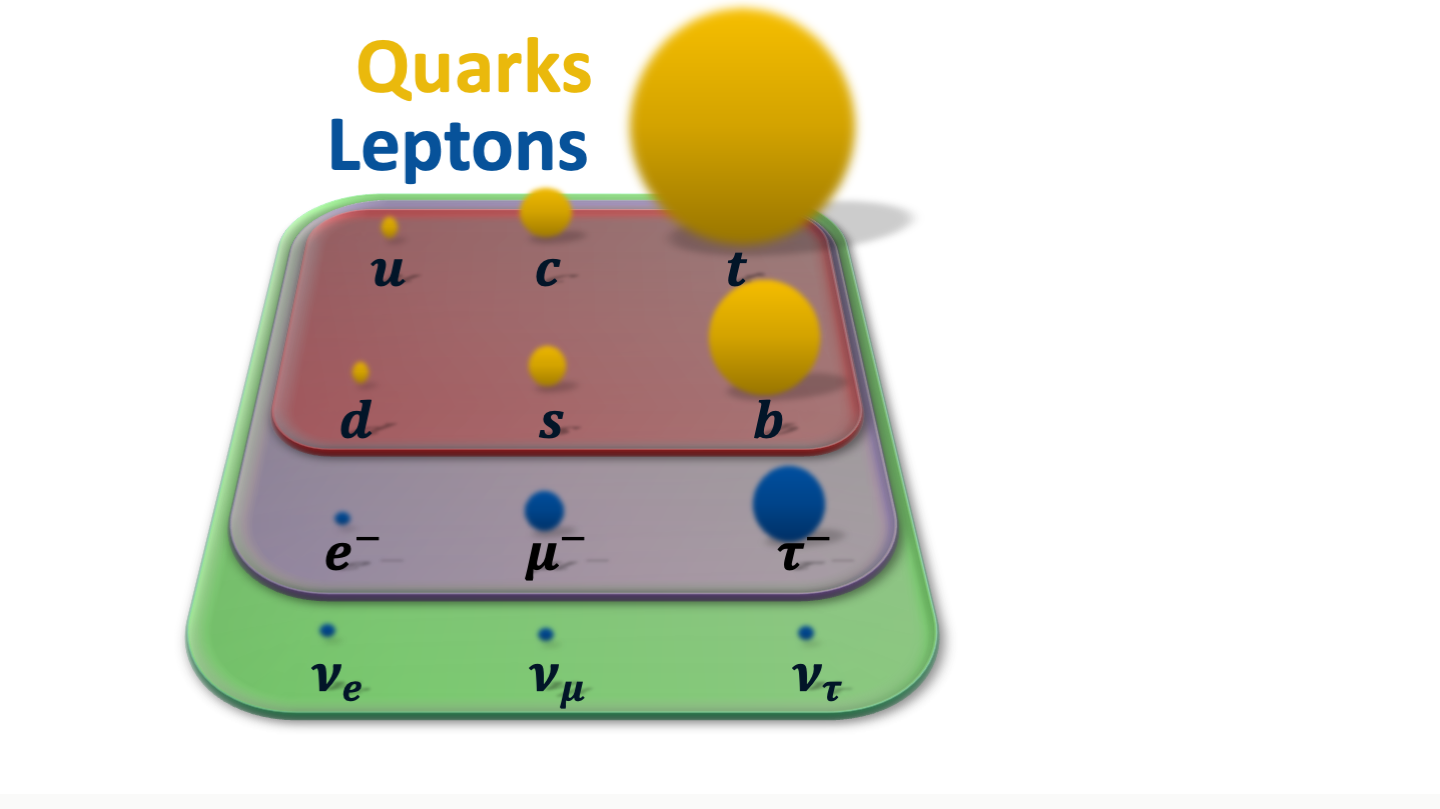 Anti-Leptoni
Leptoni
-1
+1
0
0
Elettone
Positrone
Fotone
82
Worksheet: Cosa accade nei collisori elettrone-positrone?
Tocca a te!
Dove eravamo rimasti?
It becomes colorful!
Potresti esserti chiesto: "Ma che diavolo! Cosa c'entra tutto ciò con i colori dei quark?" Bene, è giunto il momento di svelare il mistero.
85
It becomes colorful!
Potresti esserti chiesto: "Ma che diavolo! Cosa c'entra tutto ciò con i colori dei quark?" Bene, è giunto il momento di svelare il mistero.
Avete visto questa formula?
86
It becomes colorful!
Potresti esserti chiesto: "Ma che diavolo! Cosa c'entra tutto ciò con i colori dei quark?" Bene, è giunto il momento di svelare il mistero.
Avete visto questa formula?
Avete sbagliato a fidarvi di me… è falsa!!!
87
It becomes colorful!
Qual è la differenza principale tra quark e leptoni?
88
It becomes colorful!
Qual è la differenza principale tra quark e leptoni?
I quark si uniscono insieme e formano i protoni, neutroni e molte altre particelle, grazie alla forza forte.
Possiedono un’altra carica!
89
It becomes colorful!
Qual è la differenza principale tra quark e leptoni?
I quark si uniscono insieme e formano i protoni, neutroni e molte altre particelle, grazie alla forza forte.
Possiedono un’altra carica!
Questa carica si chiama colore ed è proprio qui che è entra il gioco il numero di colori che noi vogliamo scoprire
90
It becomes colorful!
91
It becomes colorful!
92
It becomes colorful!
93
It becomes colorful!
94
A cosa pensiamo di solito? Domande di fisica delle particelle
... E come è nato tutto questo?
Di cosa sono fatto?
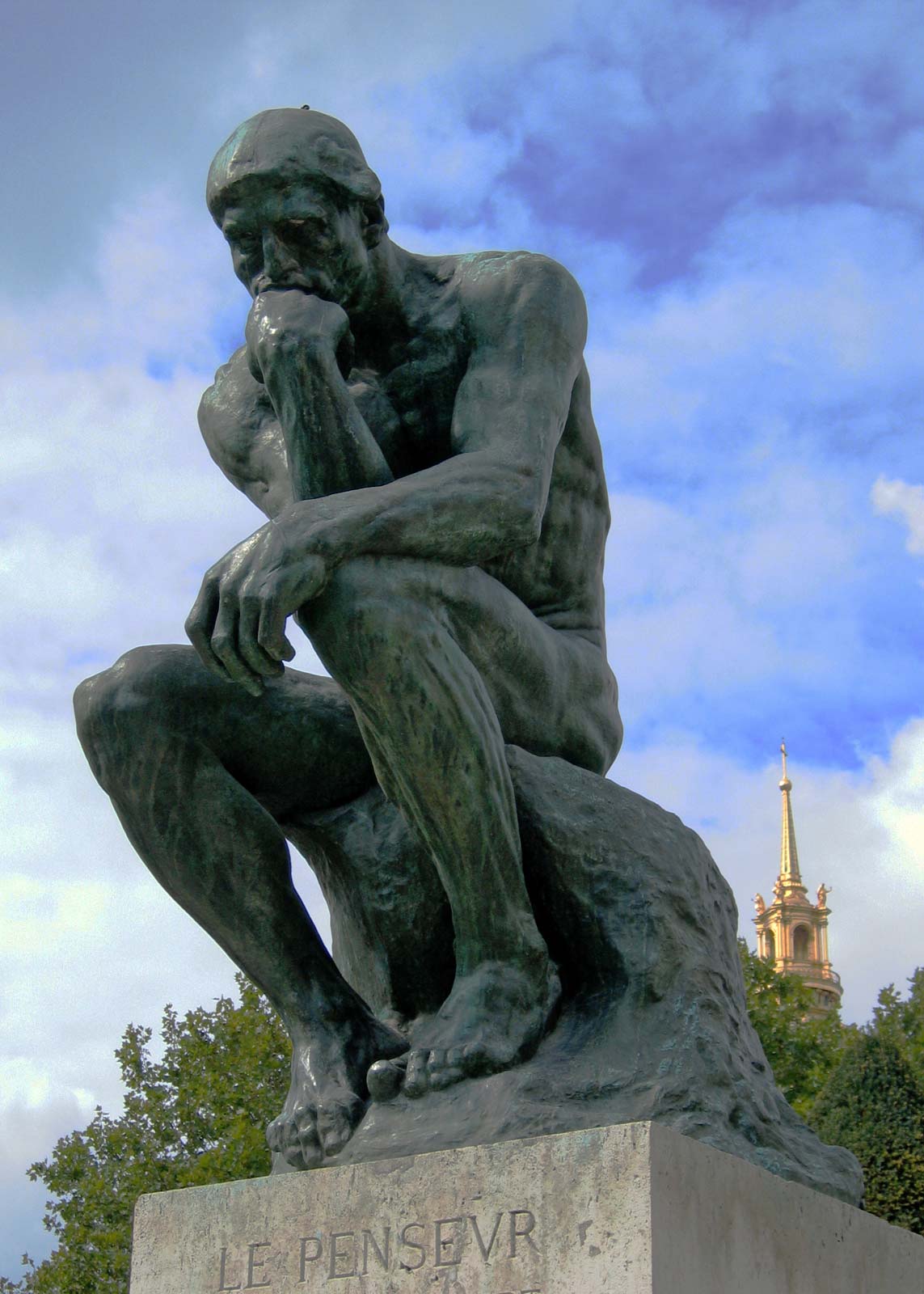 … e di cosa è fatto l’universo?
… Come e perché funziona?
… Cos’è l’universo?
95
A cosa pensiamo di solito? Domande di fisica delle particelle
... E come è nato tutto questo?
Di cosa sono fatto?
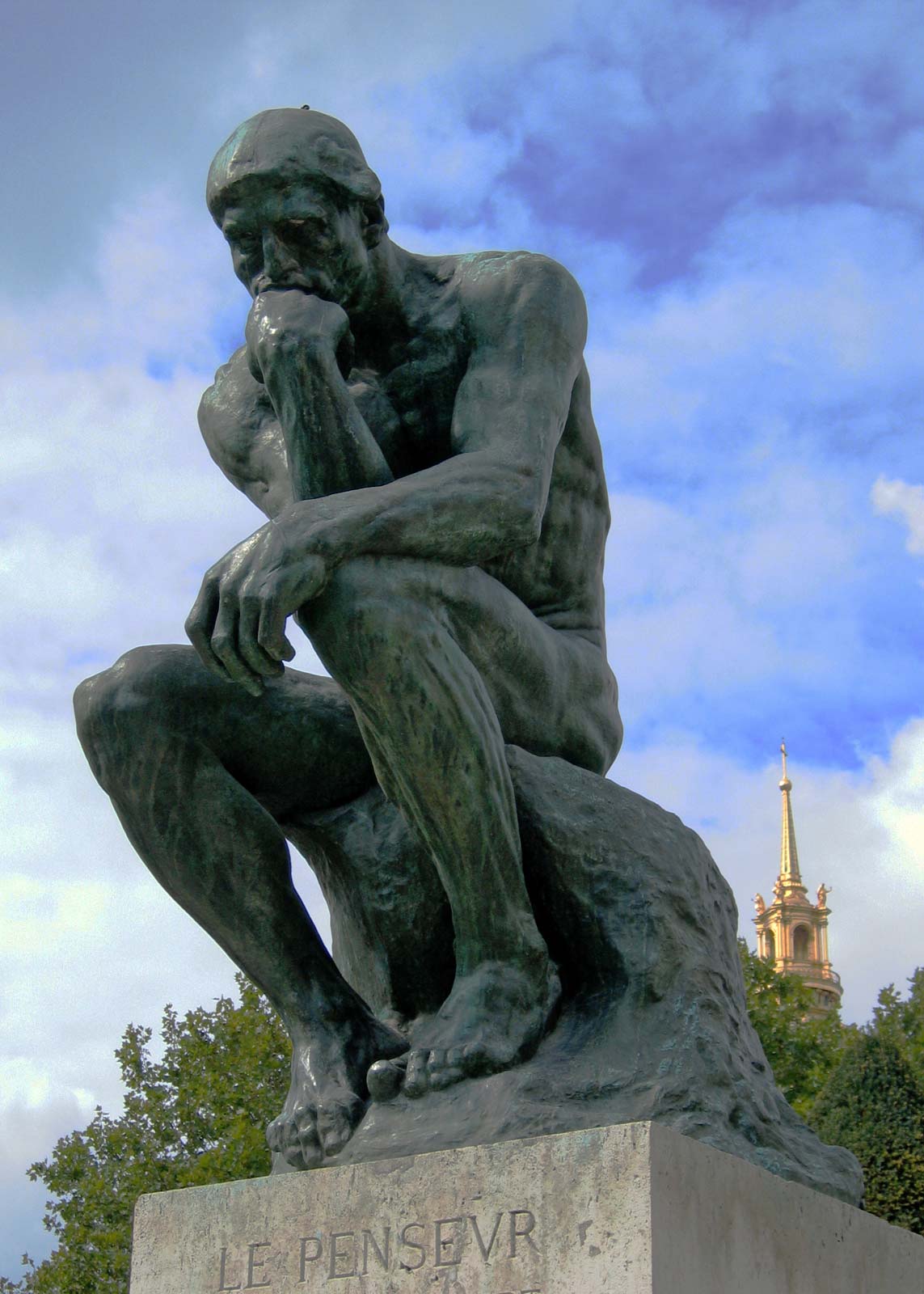 … e di cosa è fatto l’universo?
… Come e perché funziona?
… Cos’è l’universo?
96
Standard Model: tutto finito adesso?
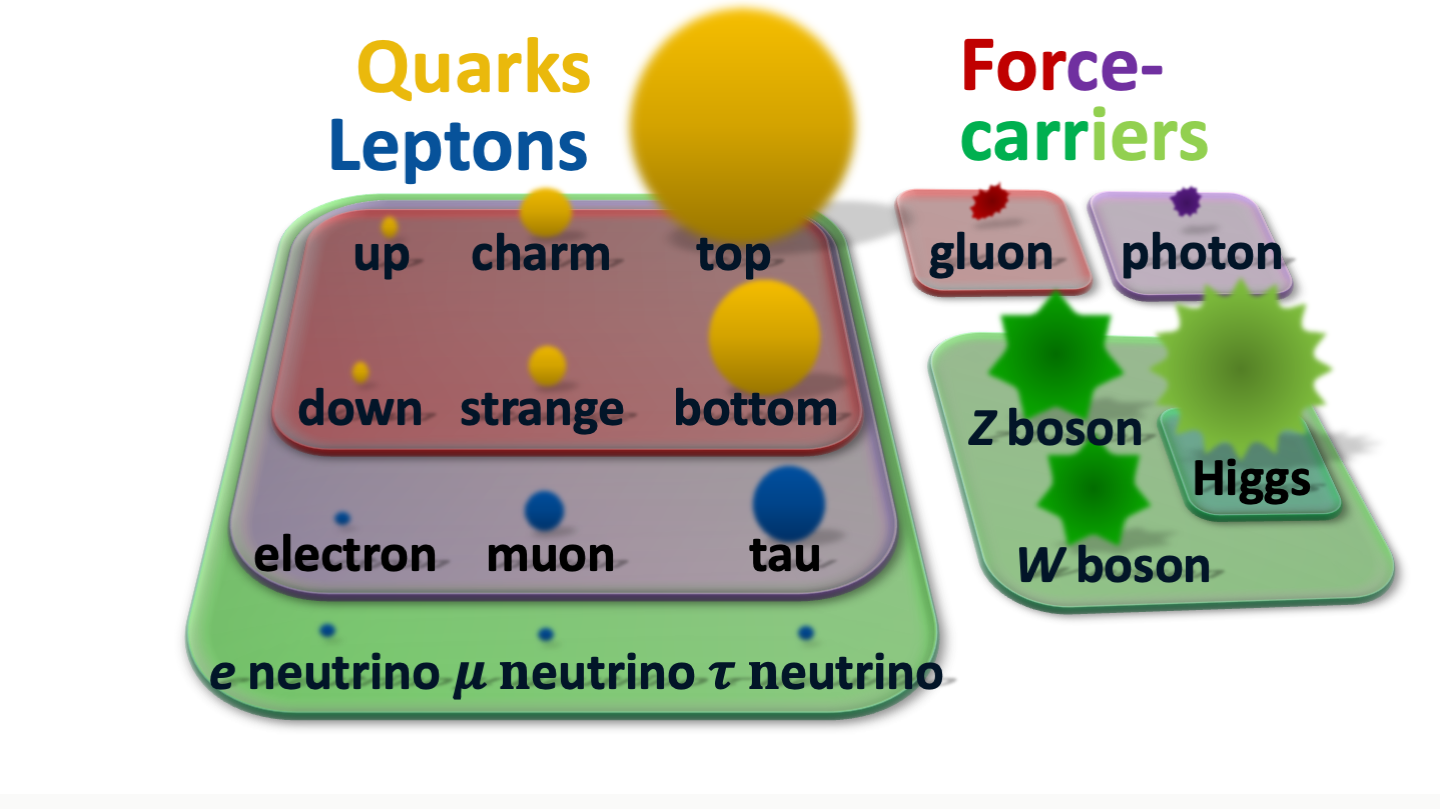 Tutte le particelle elementari predette sono state scoperte. Il quadro sembra completo.
Il nostro modello descrive tutte le particelle che vediamo con i relativi risultati fenomenologici in maniera estremamente accurata.
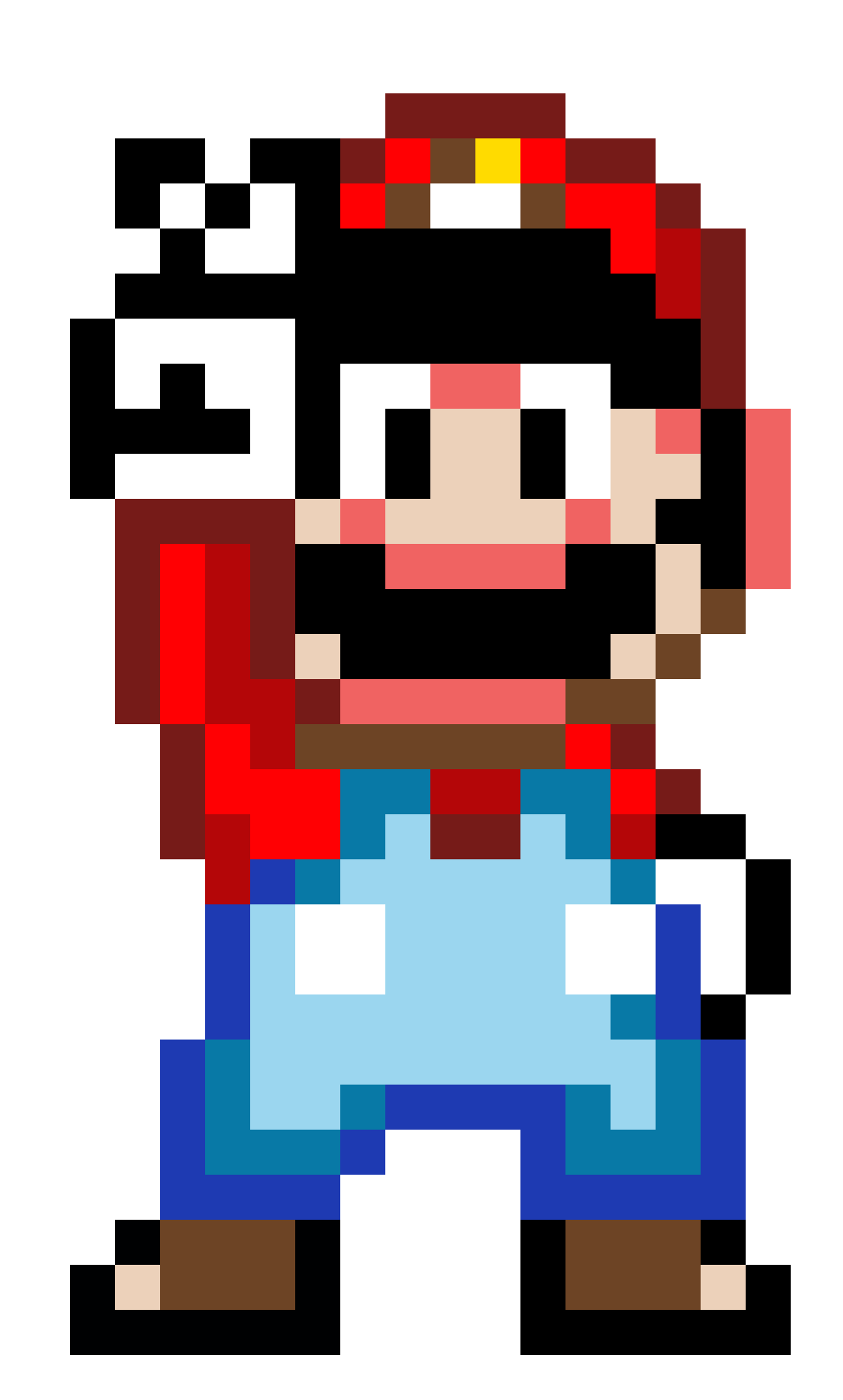 97
Standard Model: tutto finito adesso?
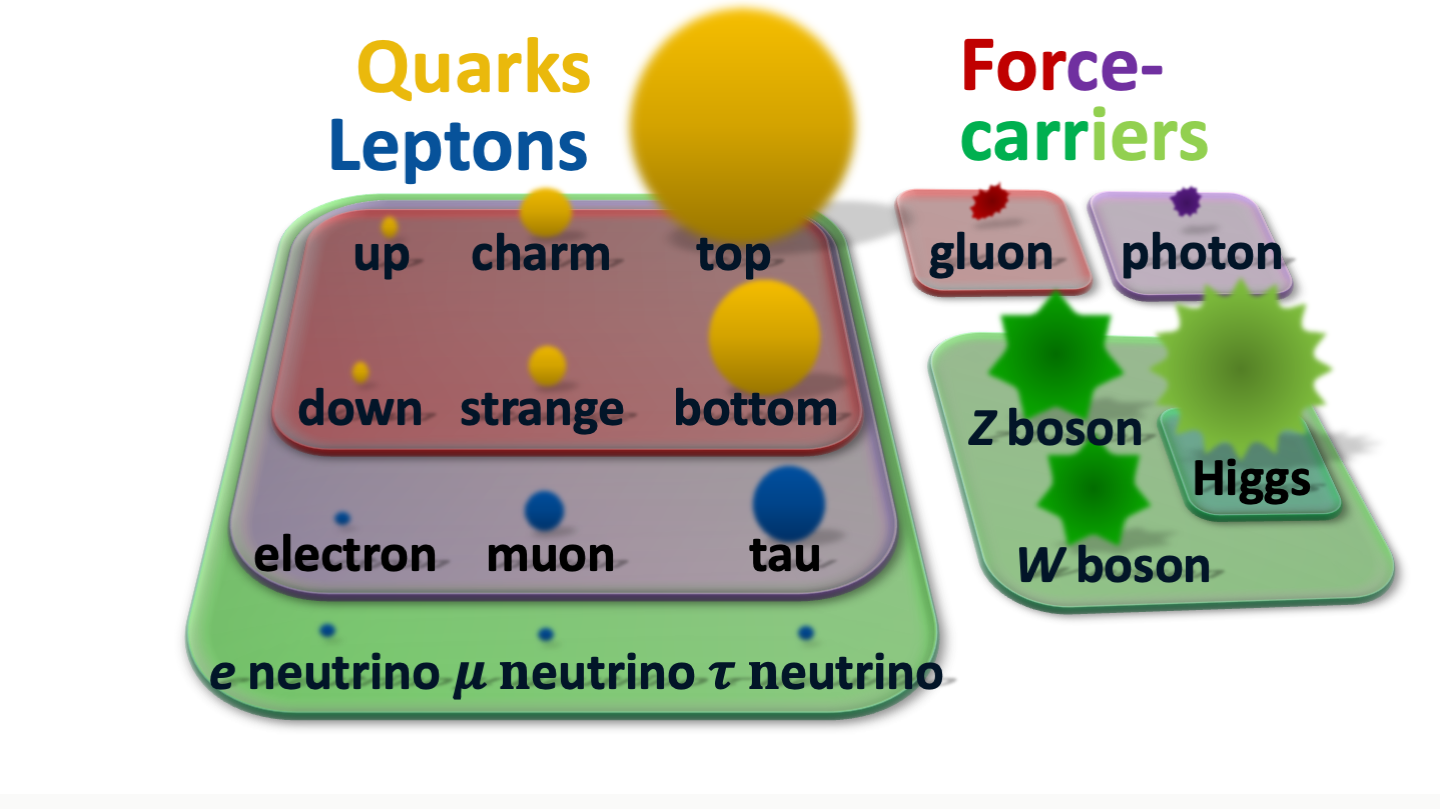 Tutte le particelle elementari predette sono state scoperte. Il quadro sembra completo.
Il nostro modello descrive tutte le particelle che vediamo con i relativi risultati fenomenologici in maniera estremamente accurata.
Siamo lontanissimi dalla fine della storia
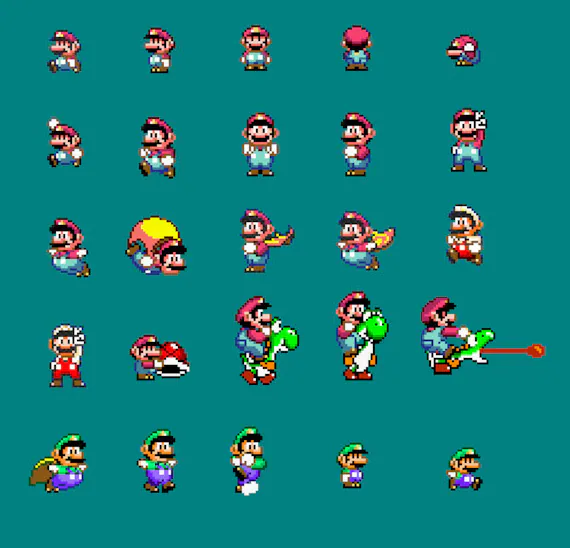 98
Gravitazione
Attrazione tra particelle con massa
La gravità è molto più debole delle altre 3 forze fondamentali
Su scale grandi come quelle cosmiche, la gravità è molto più forte
La gravità è descritta dalla teoria di Einstein sulla Relatività Generale nel 1915
Ad oggi non esiste nessuna teoria che unisce la forza di gravità con le leggi quantistiche che regolano il mondo microscopico
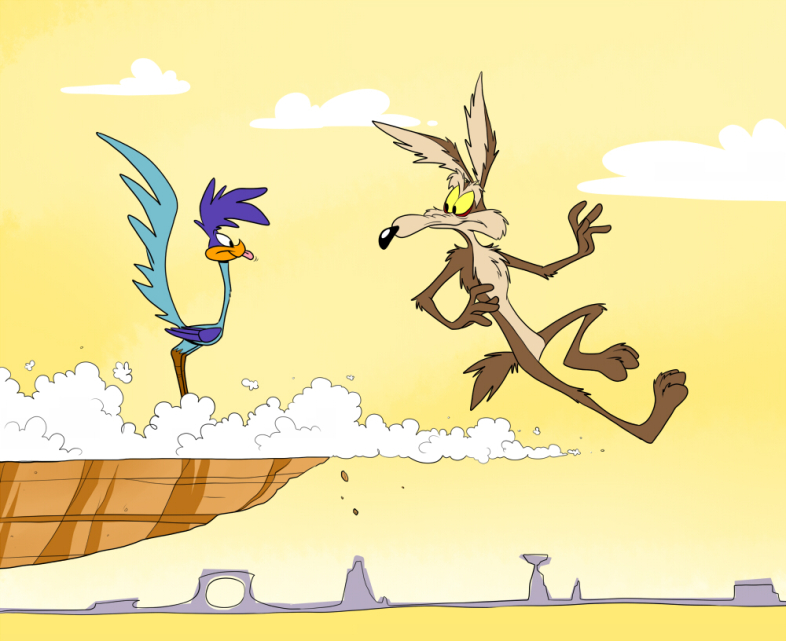 99
Perché esiste l’universo come lo conosciamo?
Il nostro universo è composto di materia
La materia può solo essere creata insieme all‘antimateria
Quindi, noi ci aspettiamo tanta materia quanta antimateria (simmetria esatta)

Ma quindi, dove va tutta questa antimateria?
È possibile che questa simmetria tra materia e antimateria sia rotta?
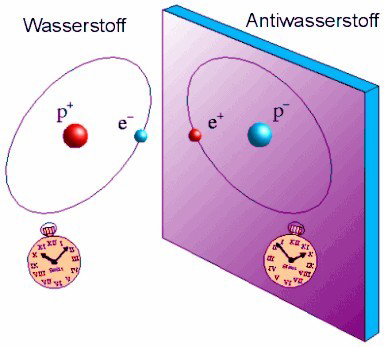 100
Cos’è la materia oscura? E l’energia oscura?
Le galassie ruotano più veloci di quanto ci aspettiamo in base ai componenti luminosi (come stelle e centri galattici)
Ci deve quindi essere qualche materia addizionale invisibile (materia oscura)!
L‘universo poi si espande a velocità sempre più grande 
Deve essere qualche altra forza che spinge tutto lontano (energia oscura)
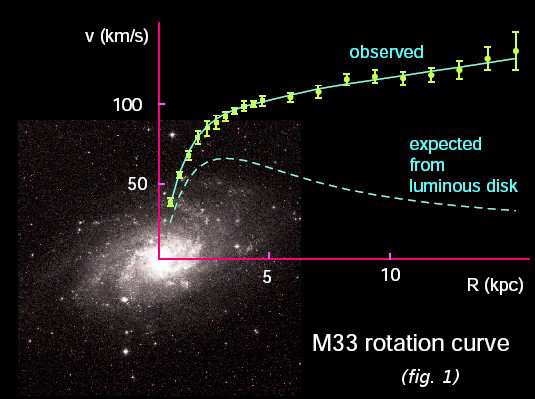 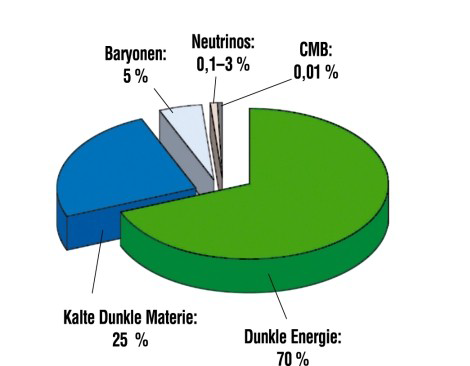 101
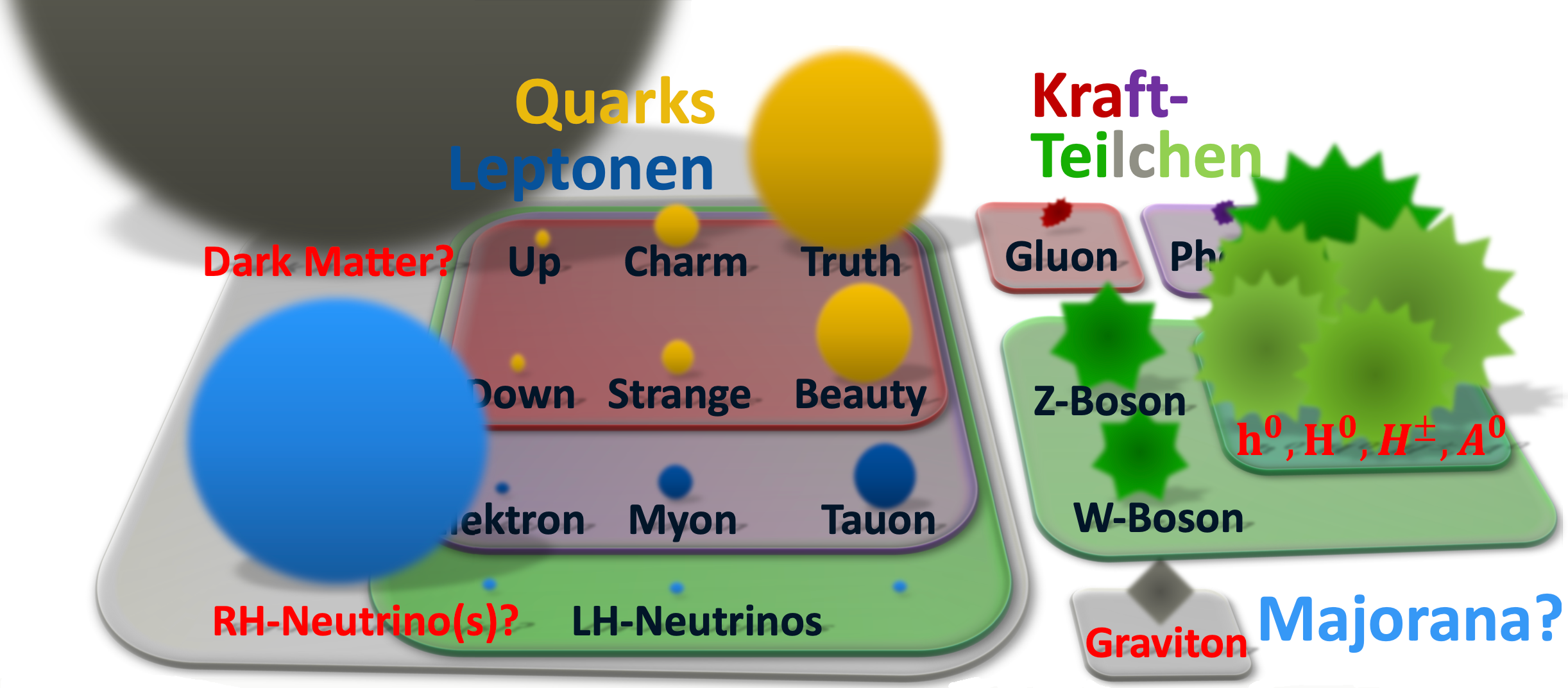 Cos’è la materia oscura? E l’energia oscura?
Come possiamo includere la gravità nel Modello Standard?
Come è possibile che la simmetria tra materia e antimateria è rotta?
In cosa consiste la materia oscura?
102
Storia dell’universo
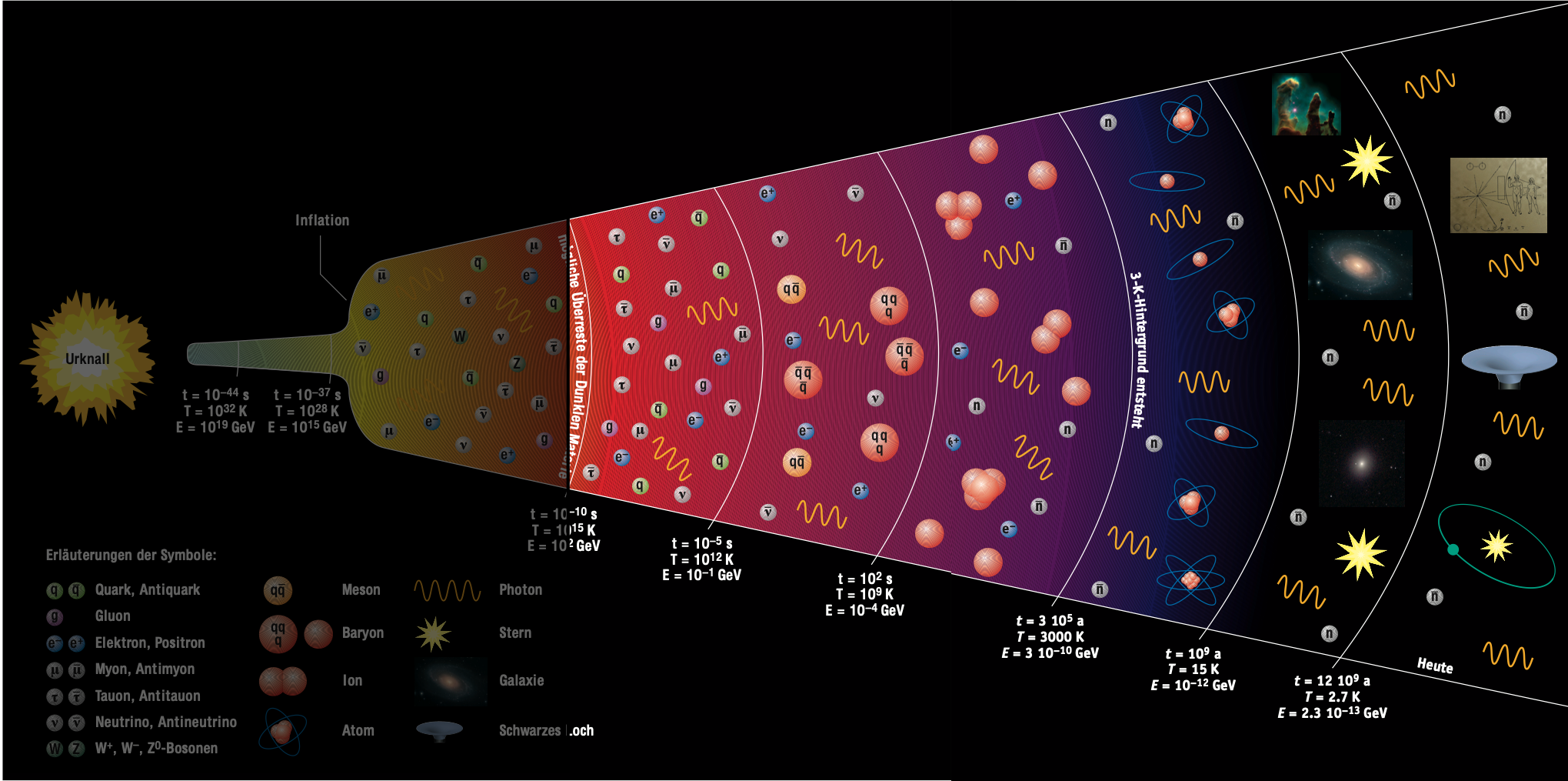 theory
experiment
103
Dov’è la connessione tra la storia dell’universo e il Modello Standard
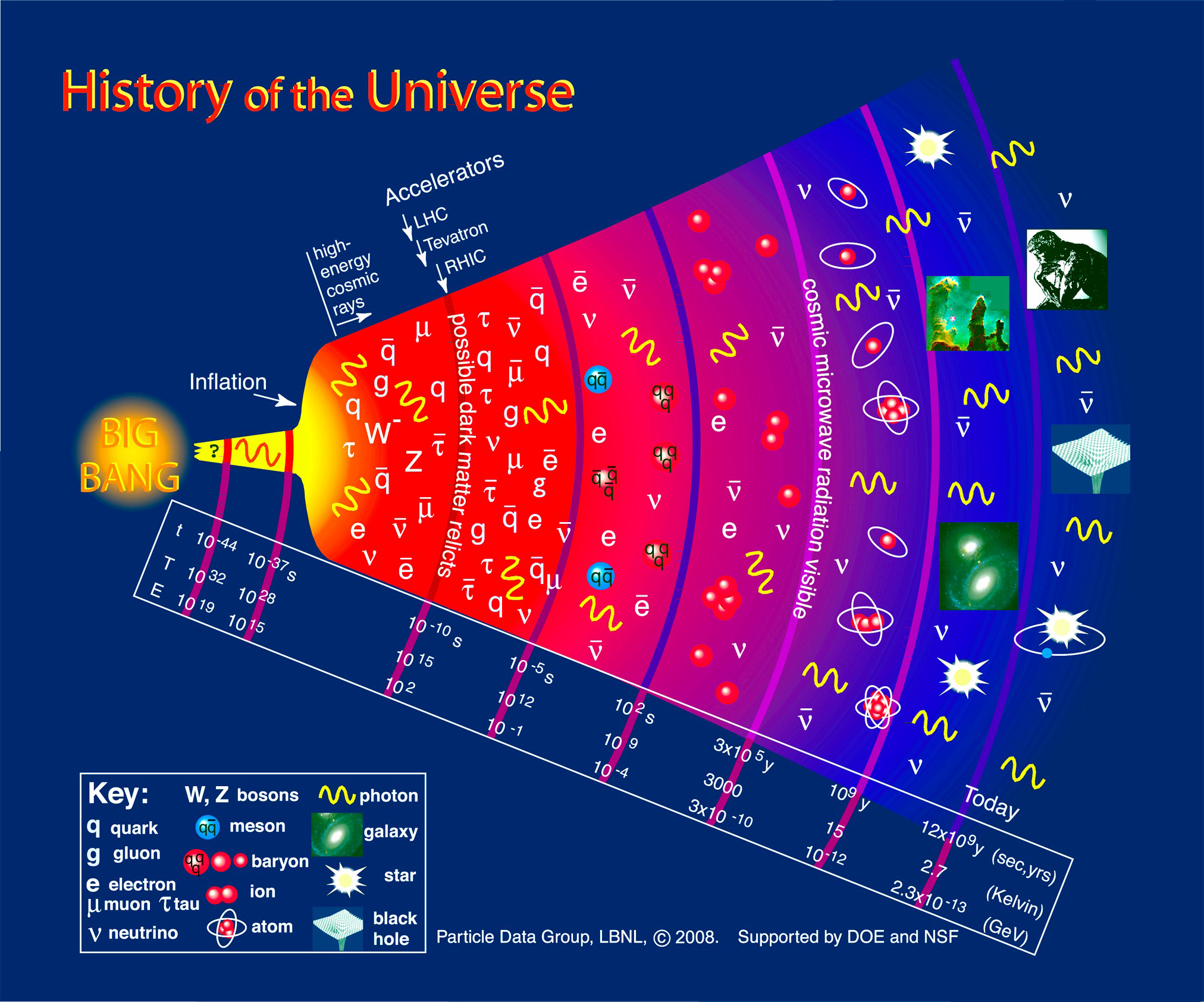 In un minuscolo puntino, creiamo un ambiente simile a quello del primo universo, poco dopo il Big Bang, utilizzando potenti acceleratori di particelle.

Con questo, vogliamo fare luce sulla domanda "Cosa tiene insieme la Terra nei suoi elementi più profondi?"
104
Sommario – Parte 1
Il Modello Standard descrive ogni esperimento con straordinaria precisione fino ad ora. È composto da 3 famiglie di leptoni e quark. A causa delle loro proprietà, possono essere disposti in una tabella.
Le forze tra le particelle vengono trasmesse tramite particelle di scambio. Anche esse sono particelle elementari.
Restano aperte domande come:
Cos'è la materia oscura?
Cos'è l'energia oscura?
Perché dopo il big bang è rimasta solo la materia?
Abbiamo bisogno di ulteriori ricerche per trovare risposte! ➞ Parte 2
105